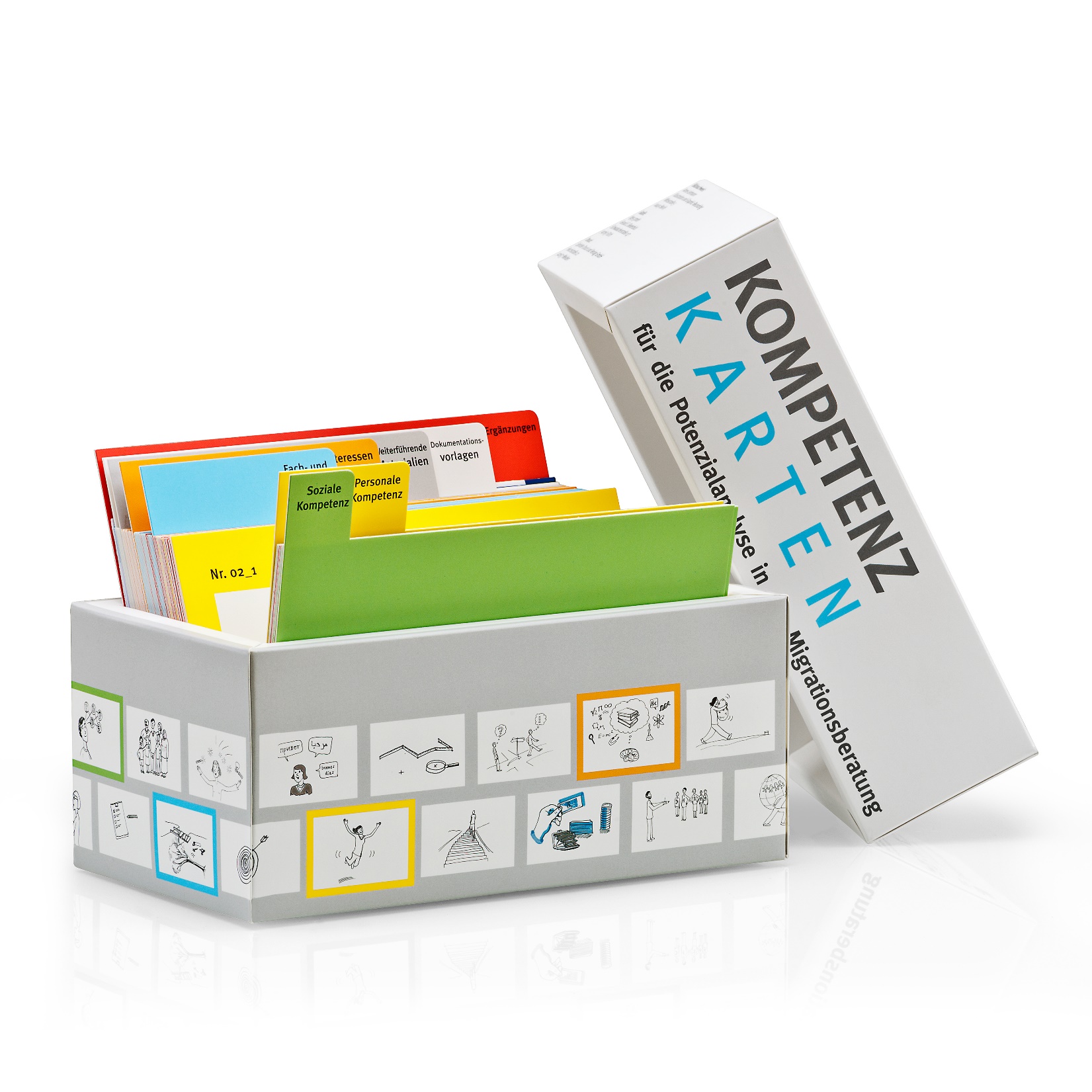 Kompetenzkarten: Mittel- und Südosteuropa  (November 2022)
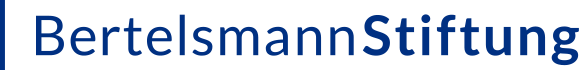 Soziale Kompetenz
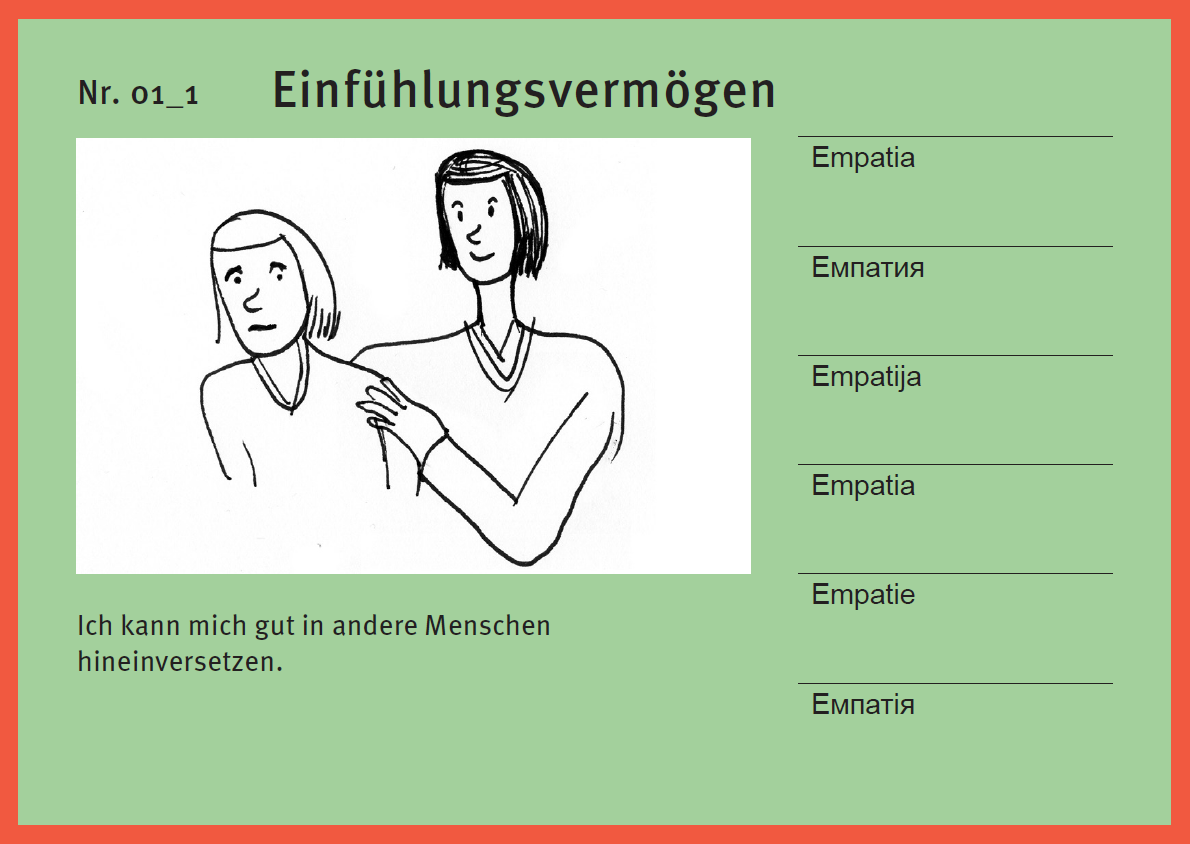 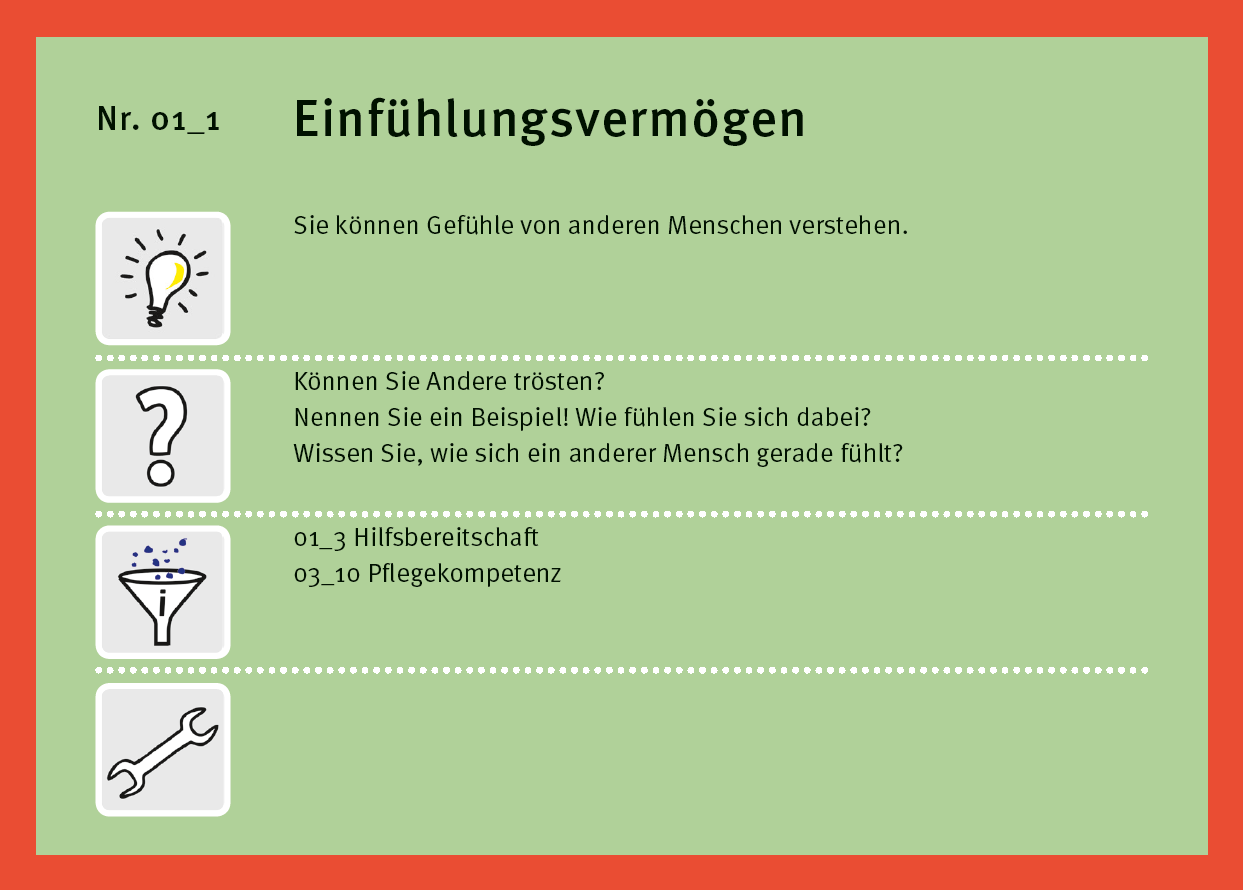 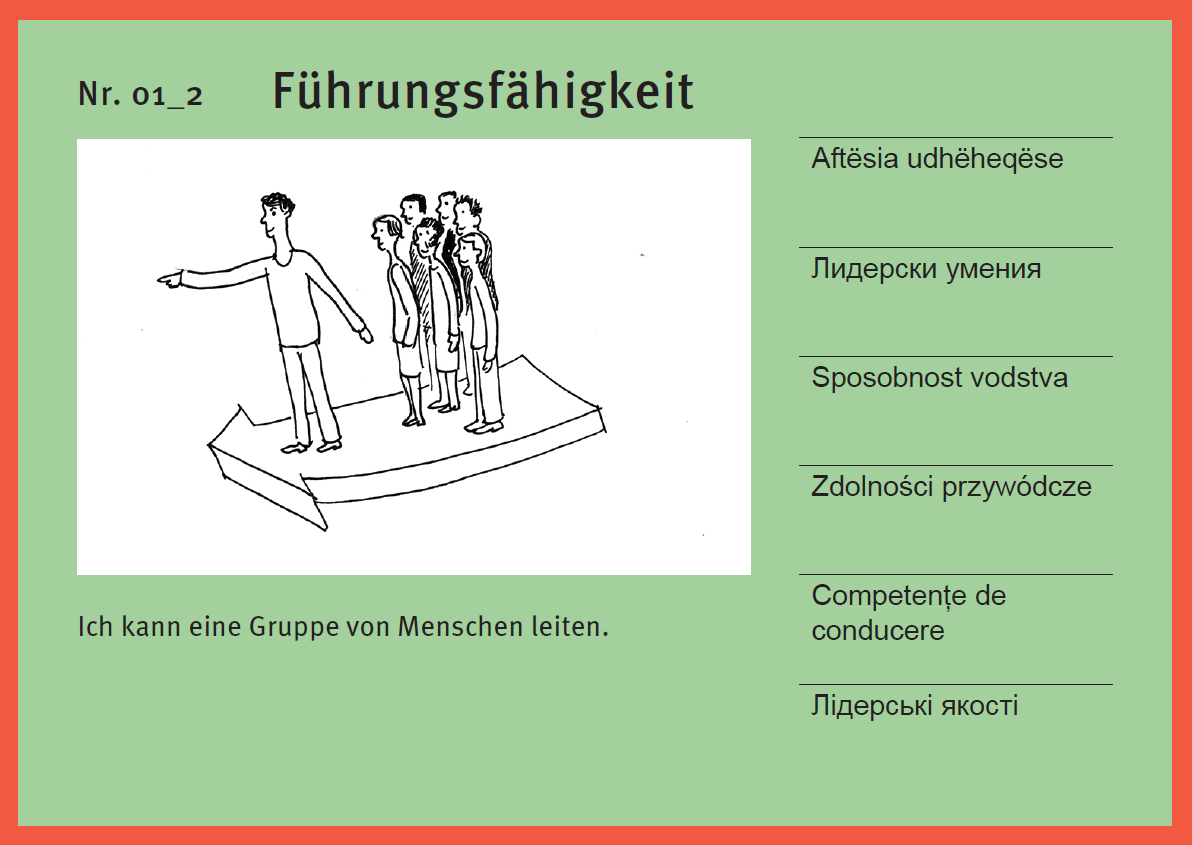 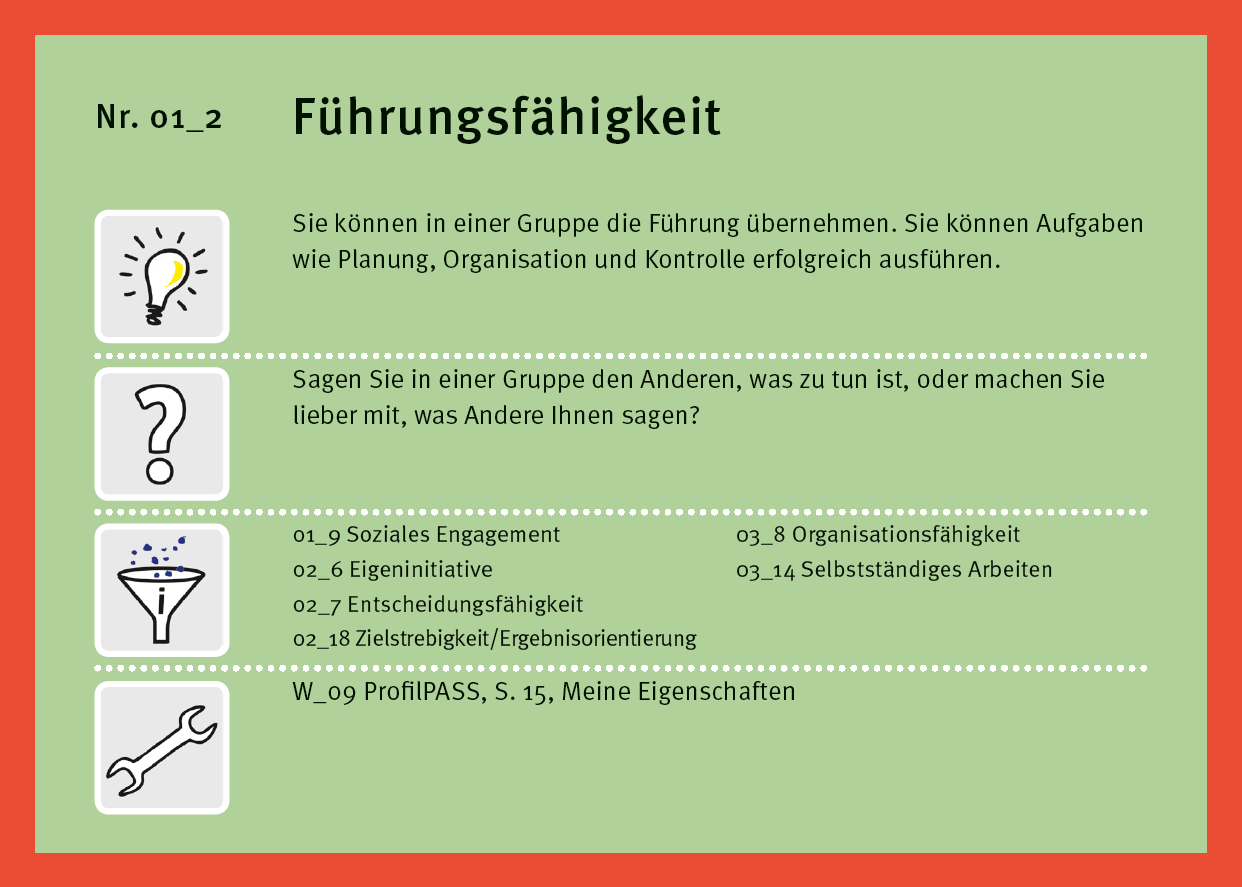 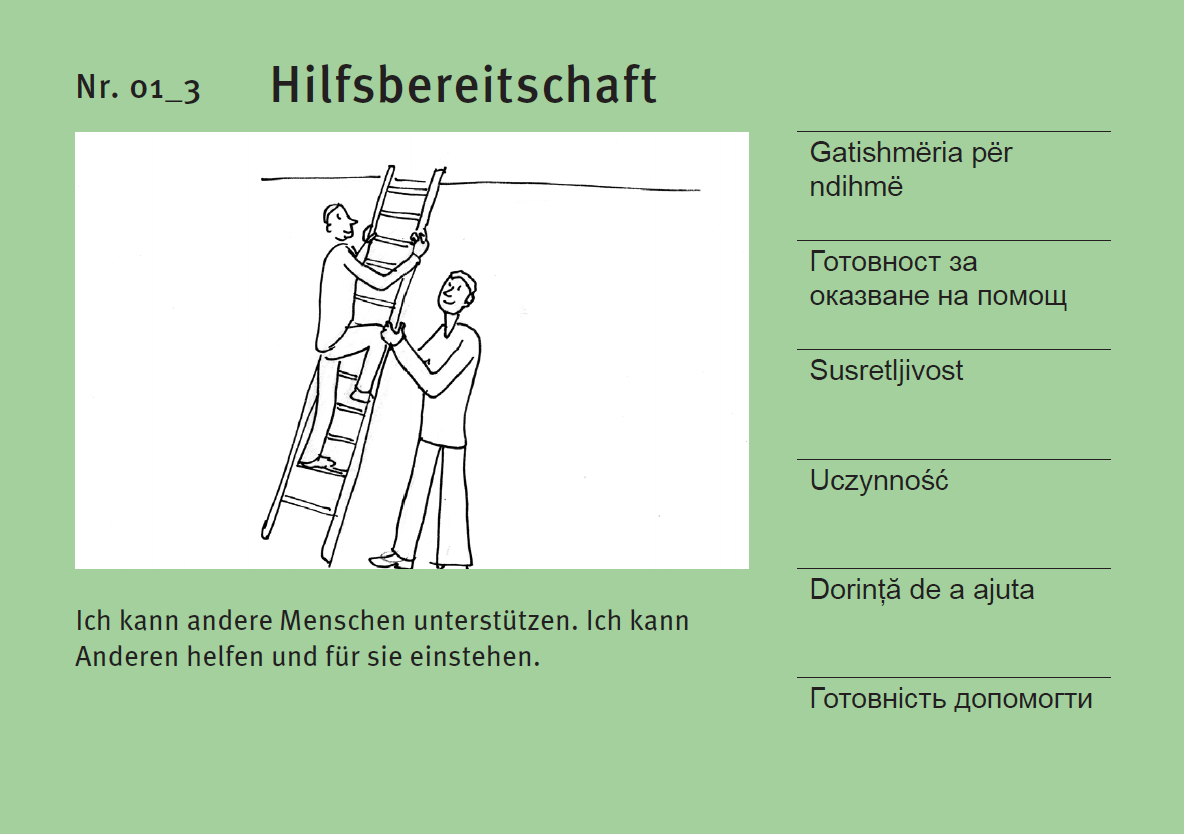 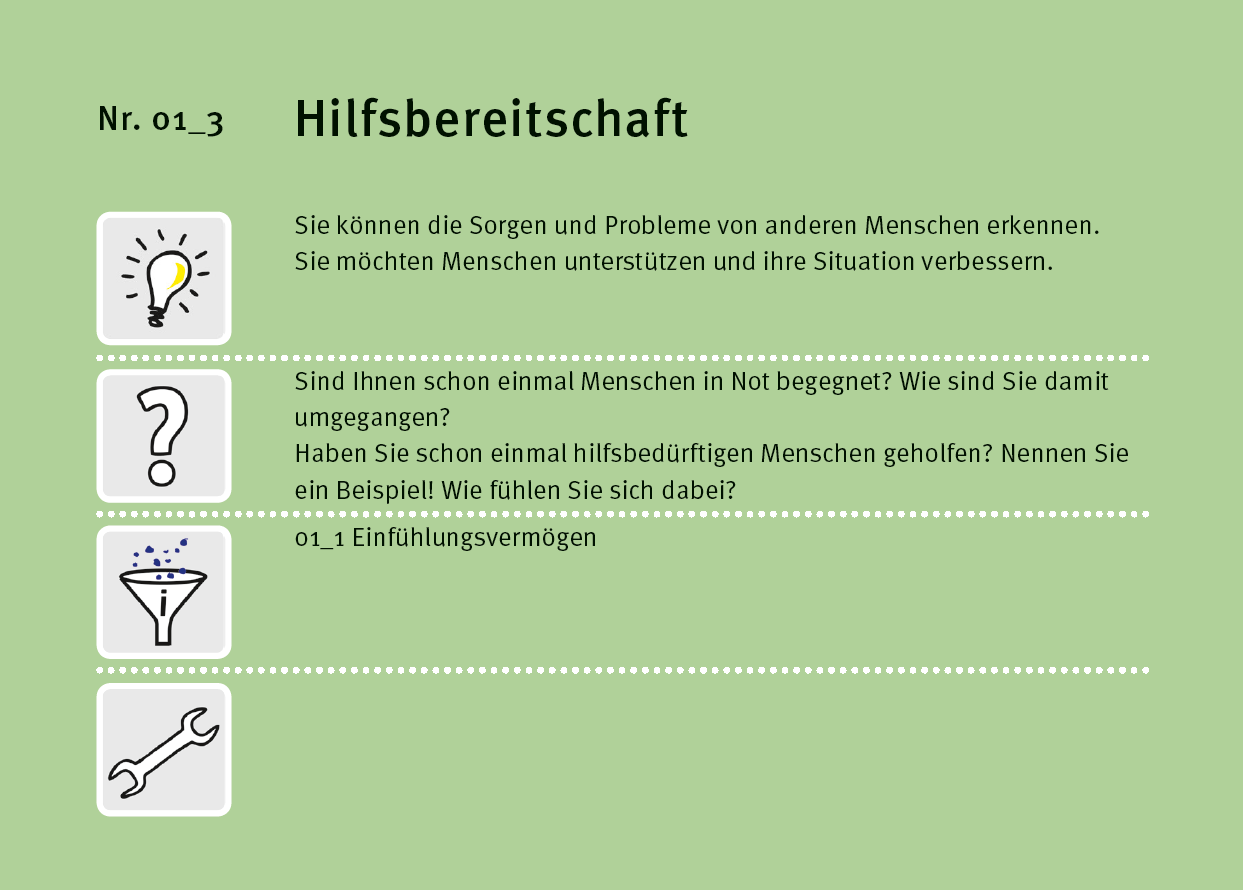 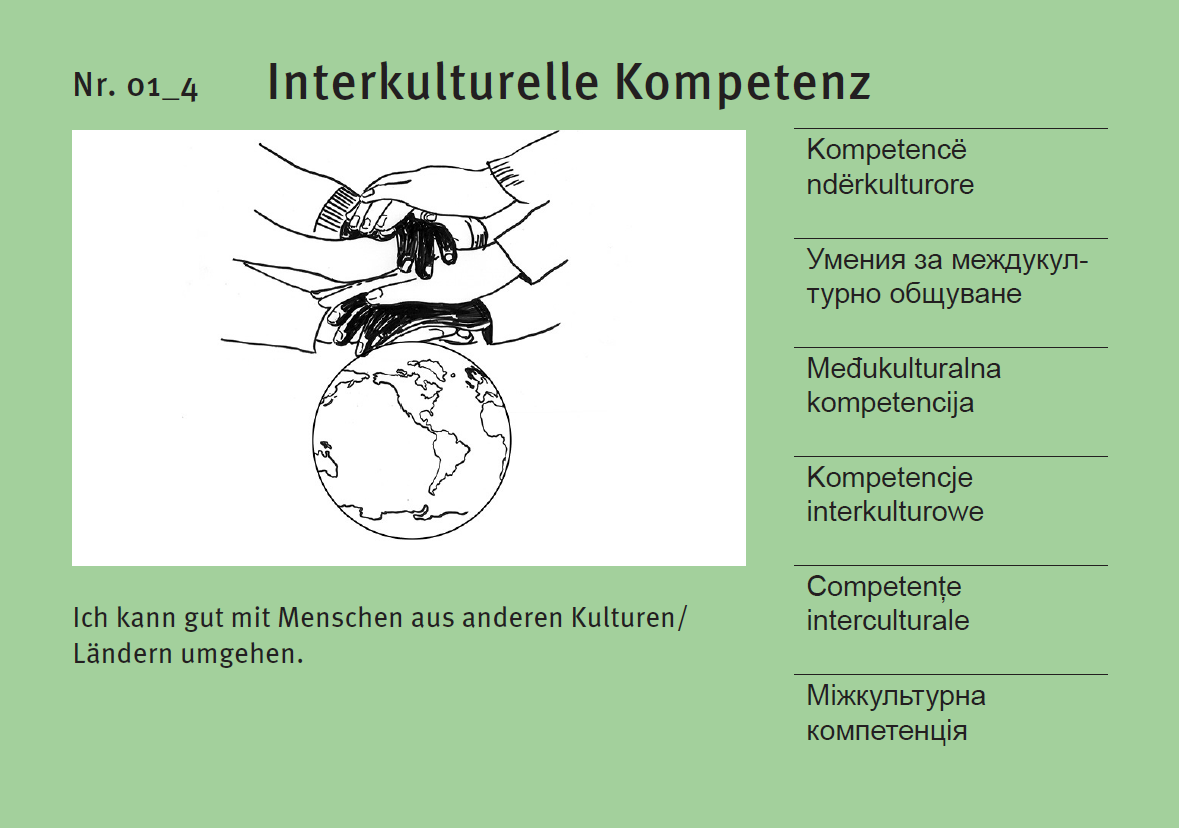 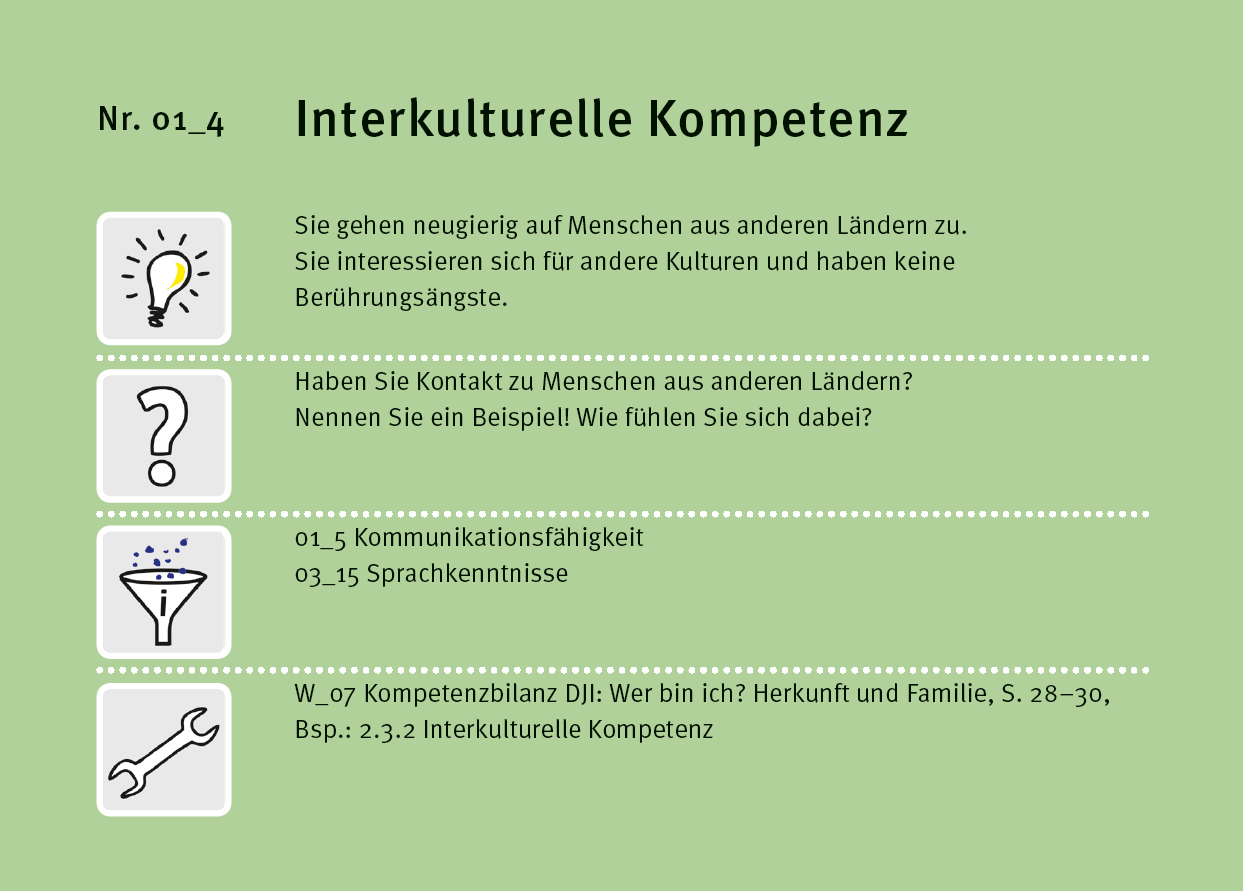 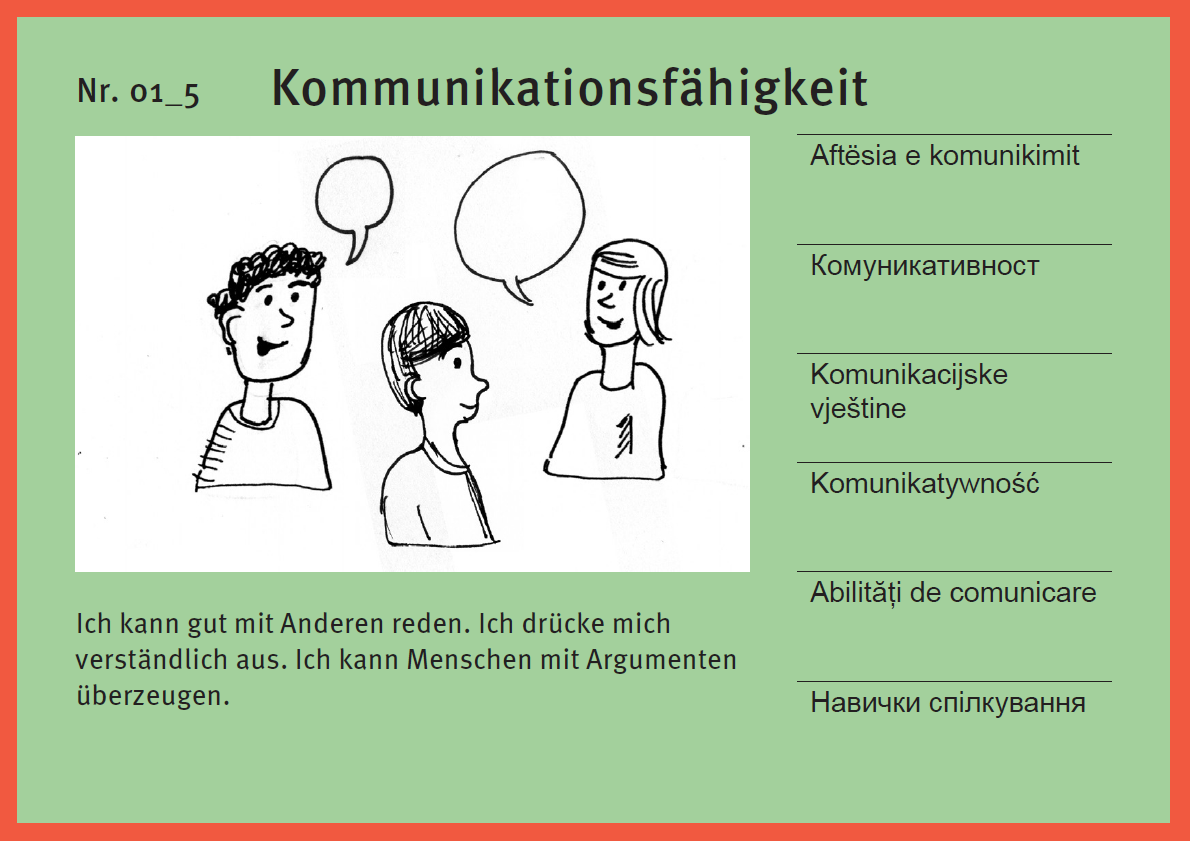 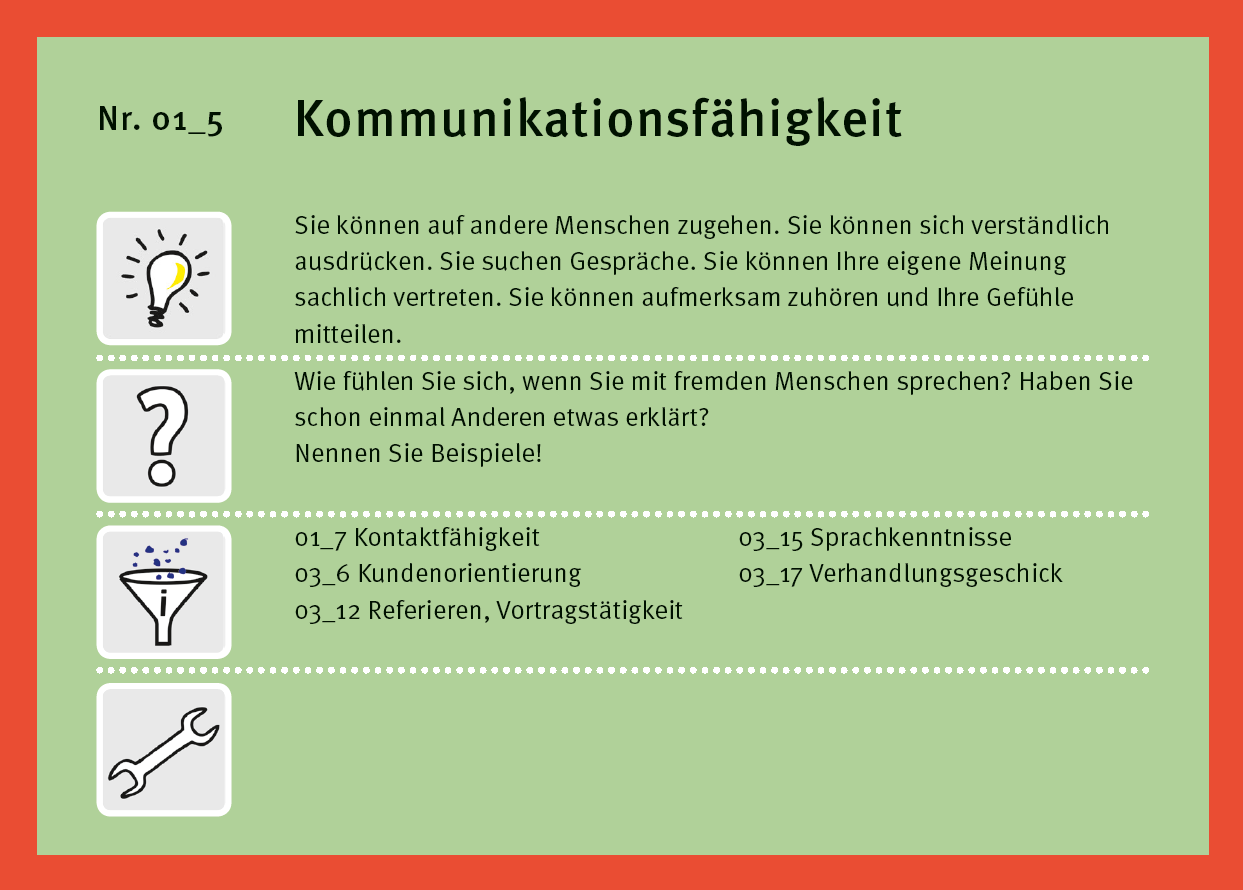 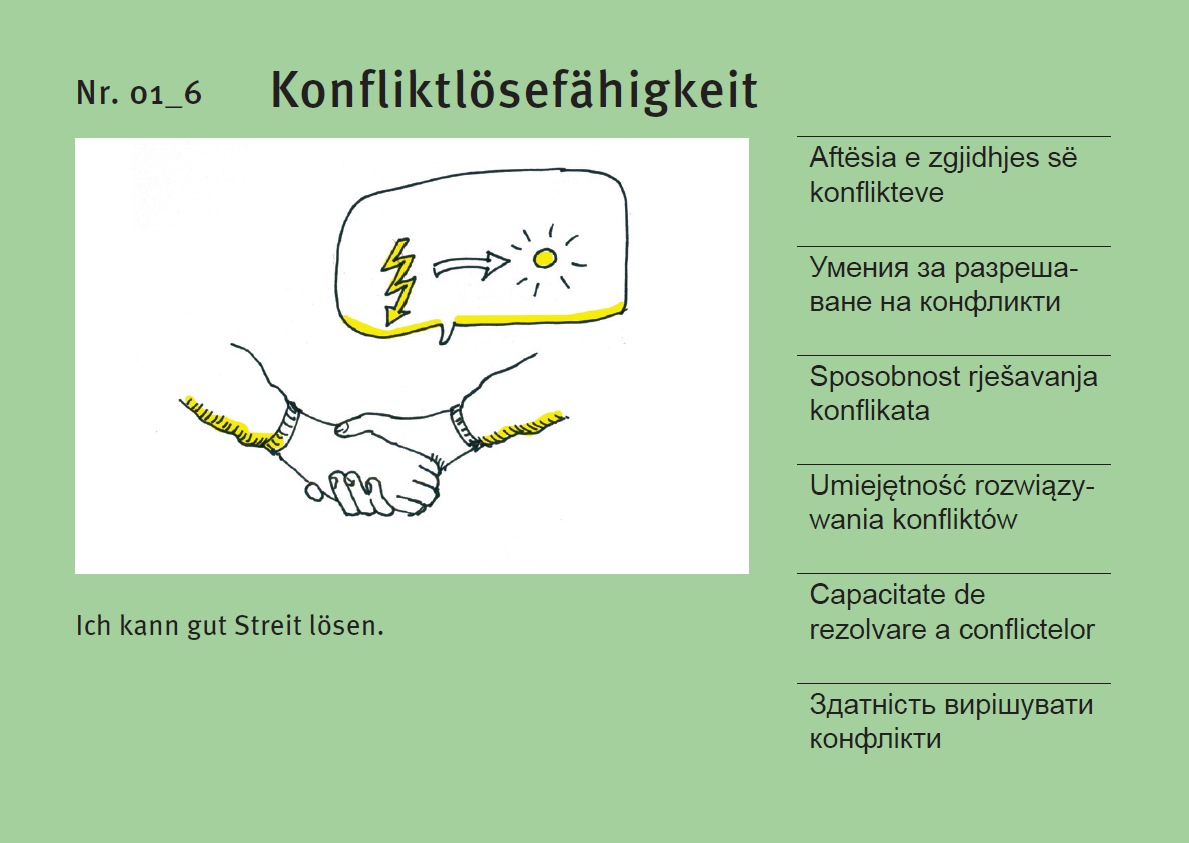 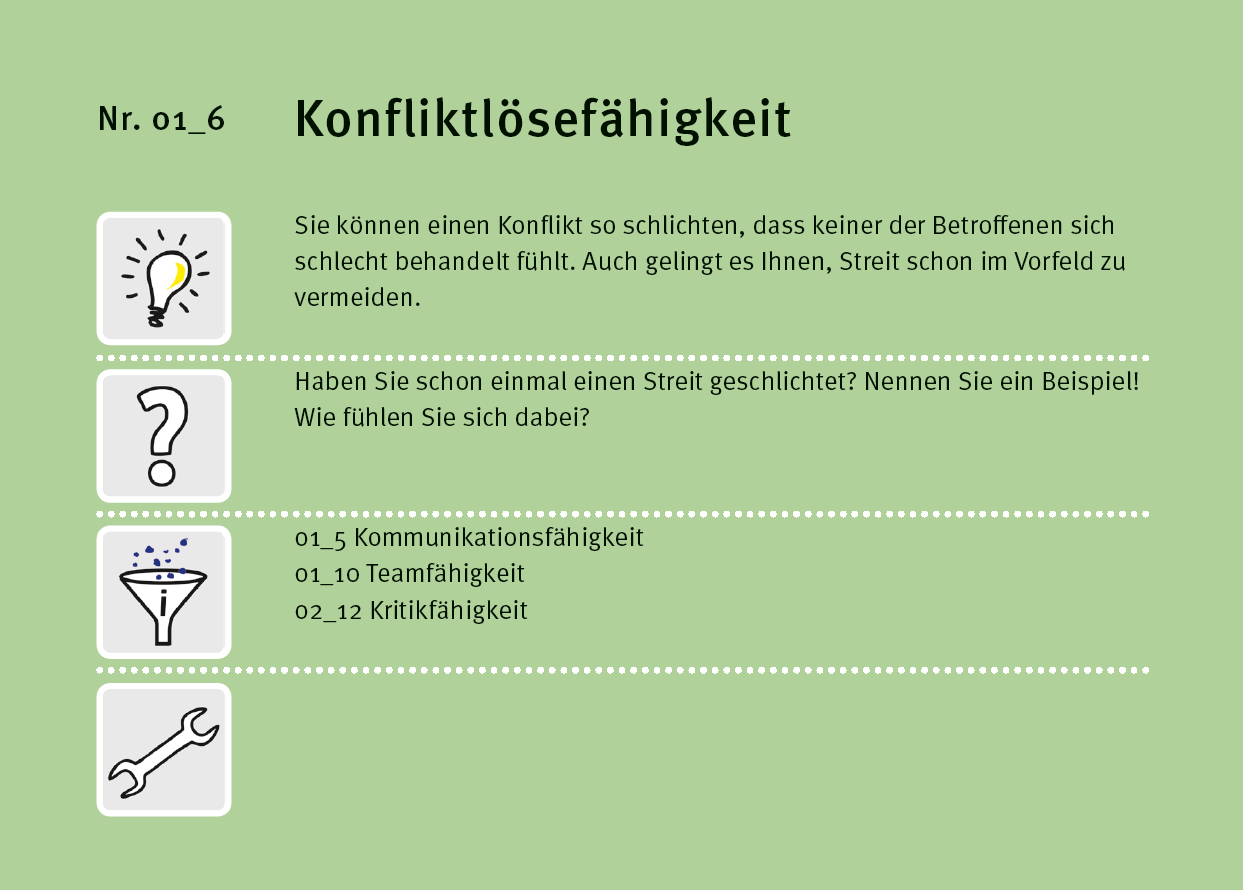 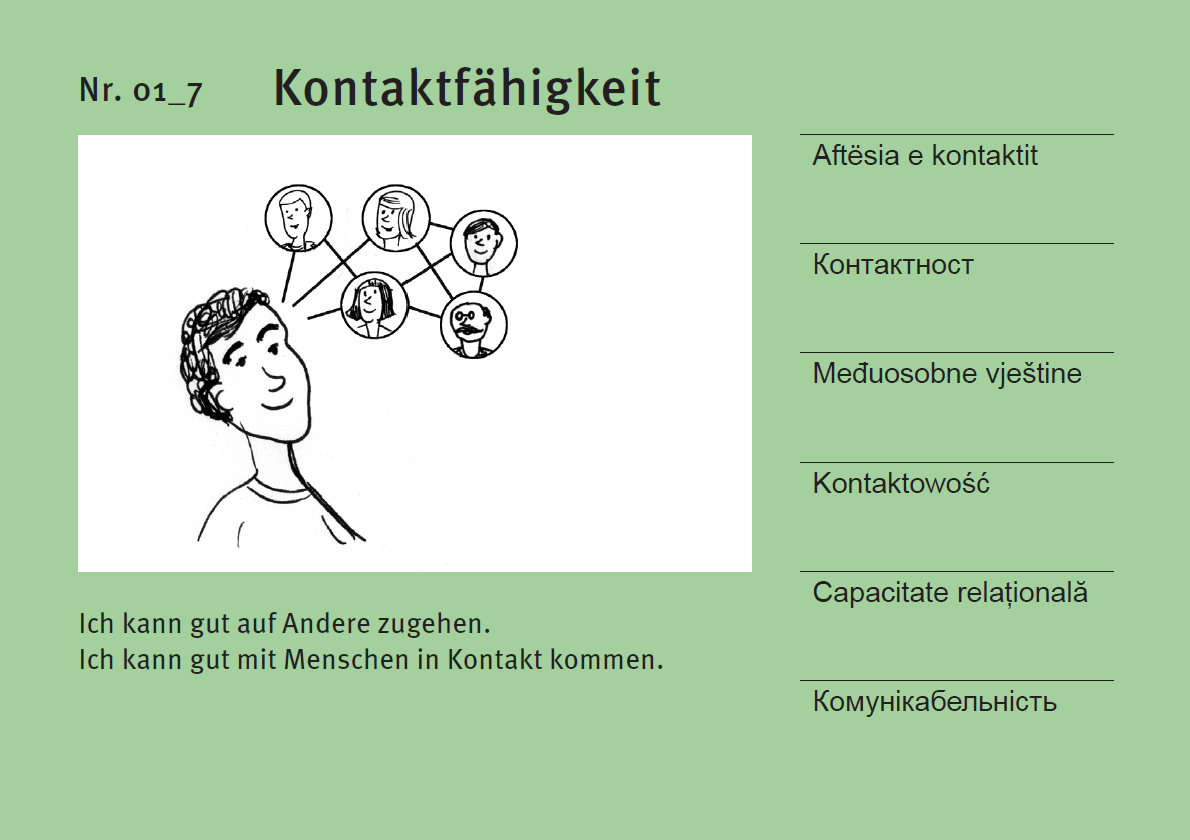 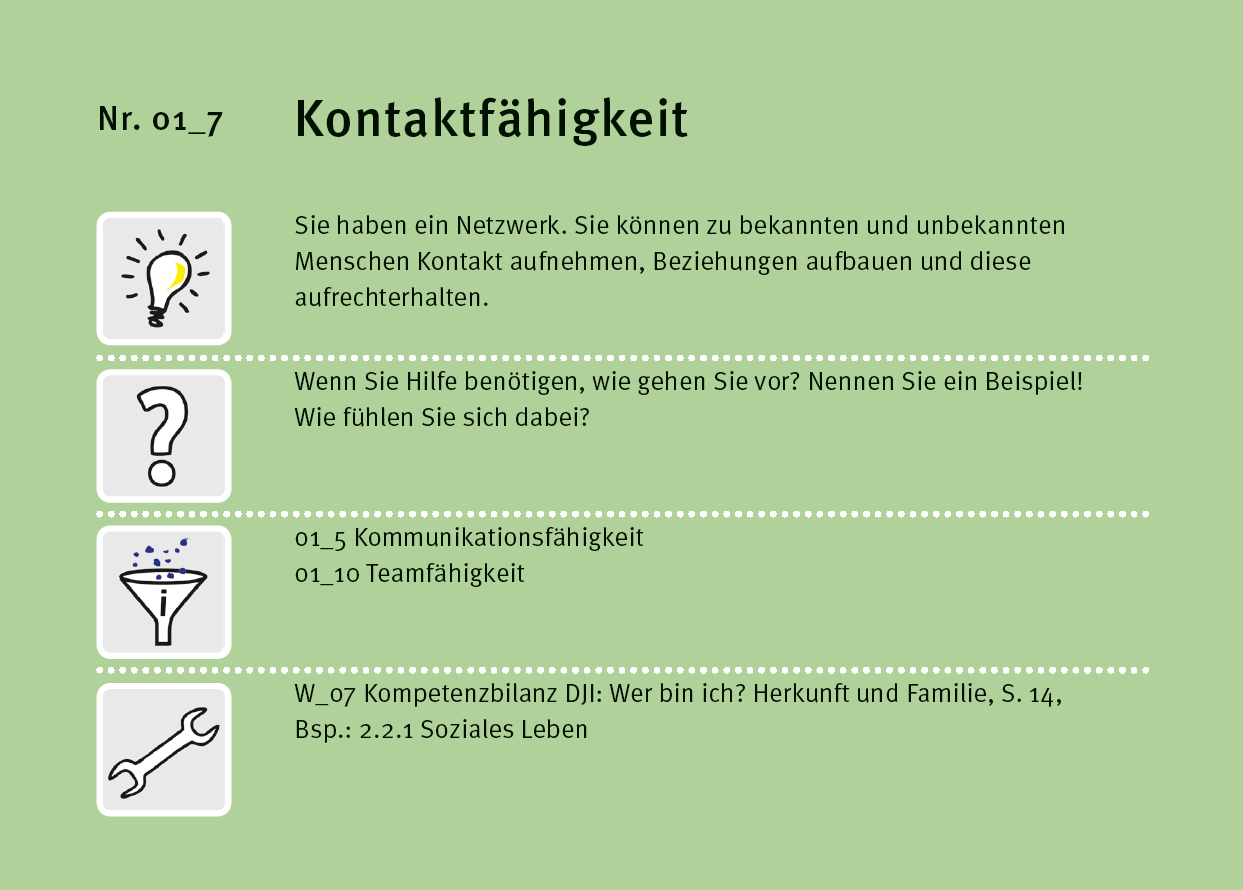 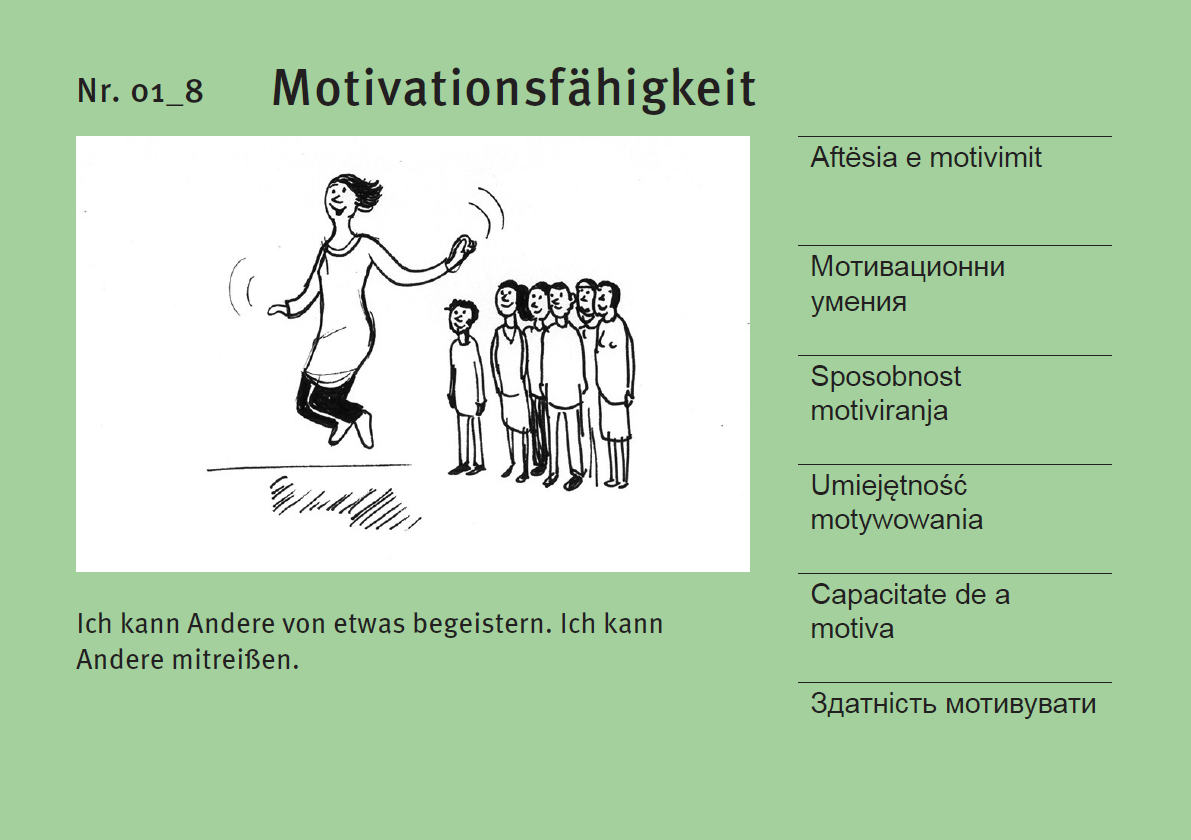 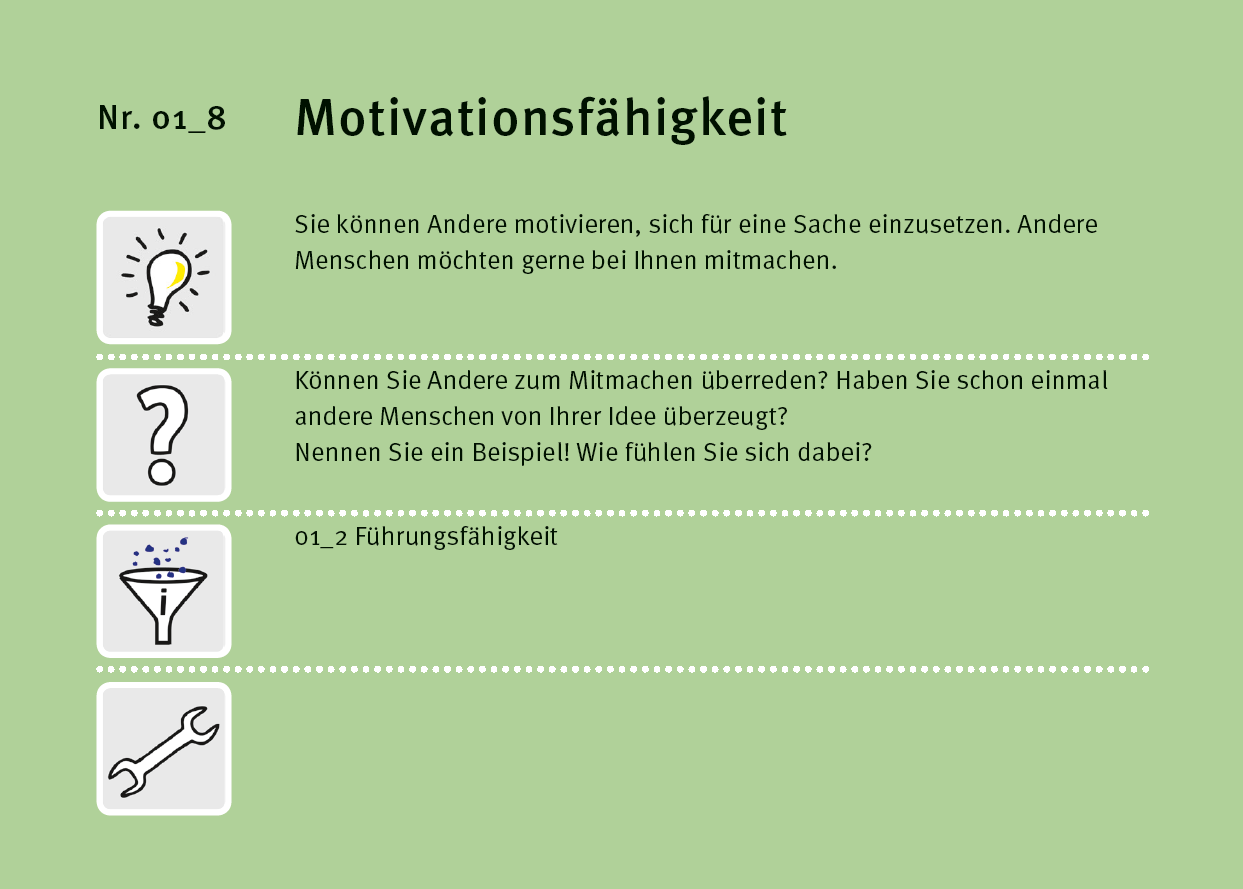 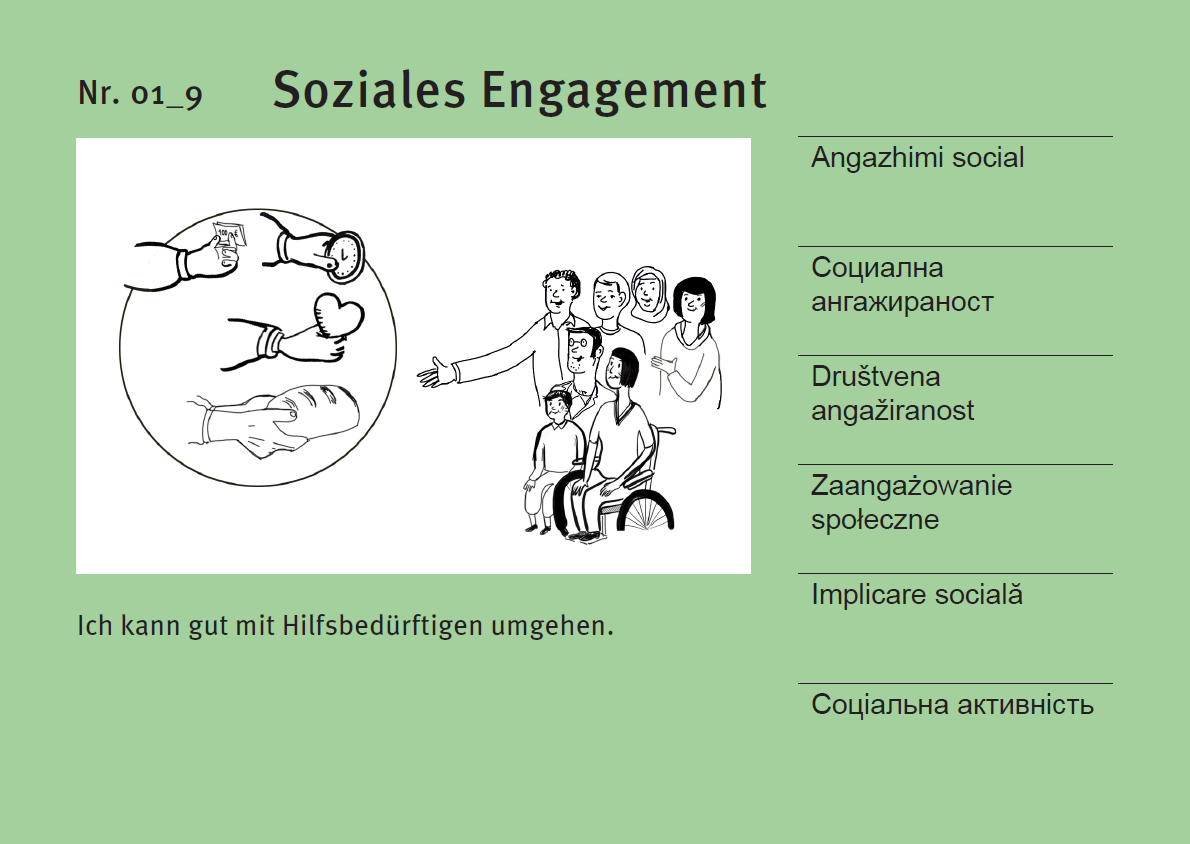 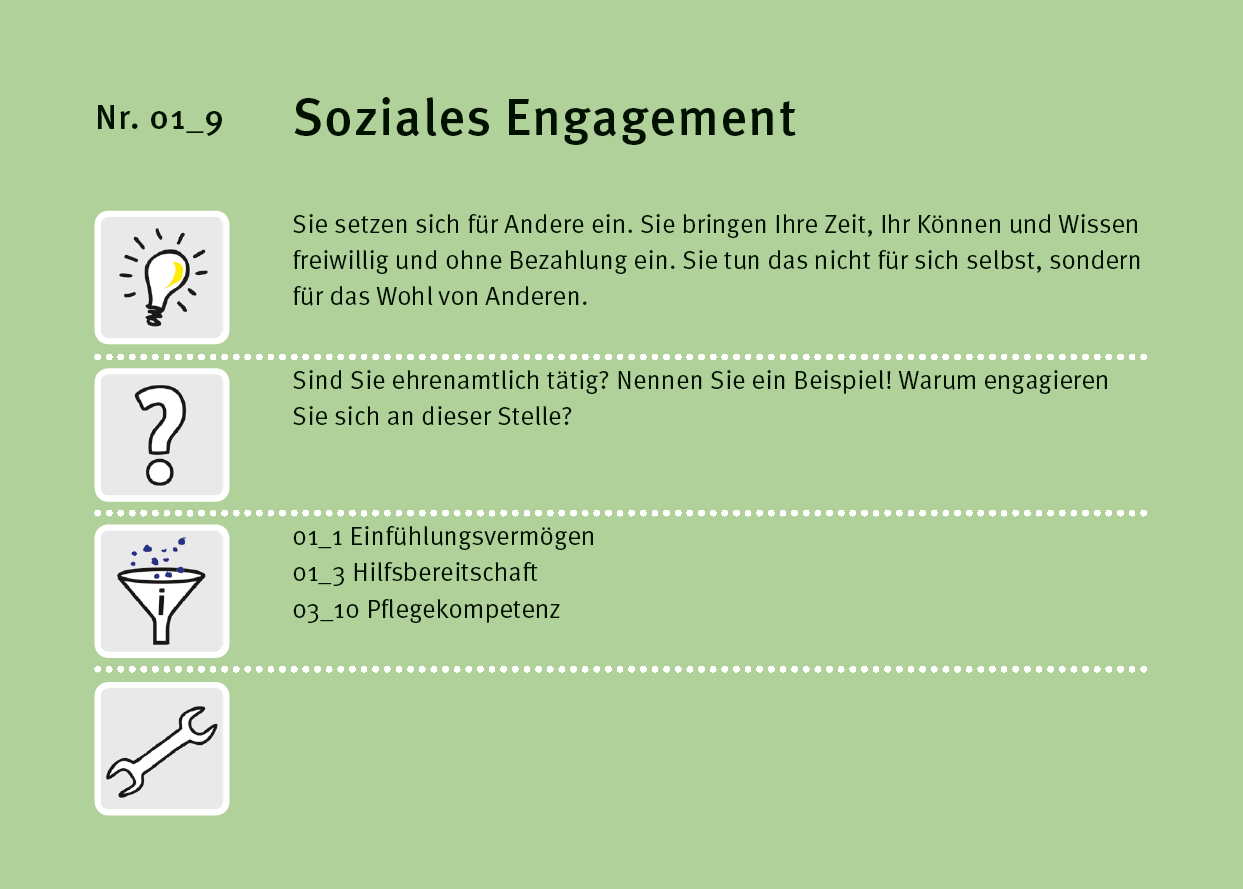 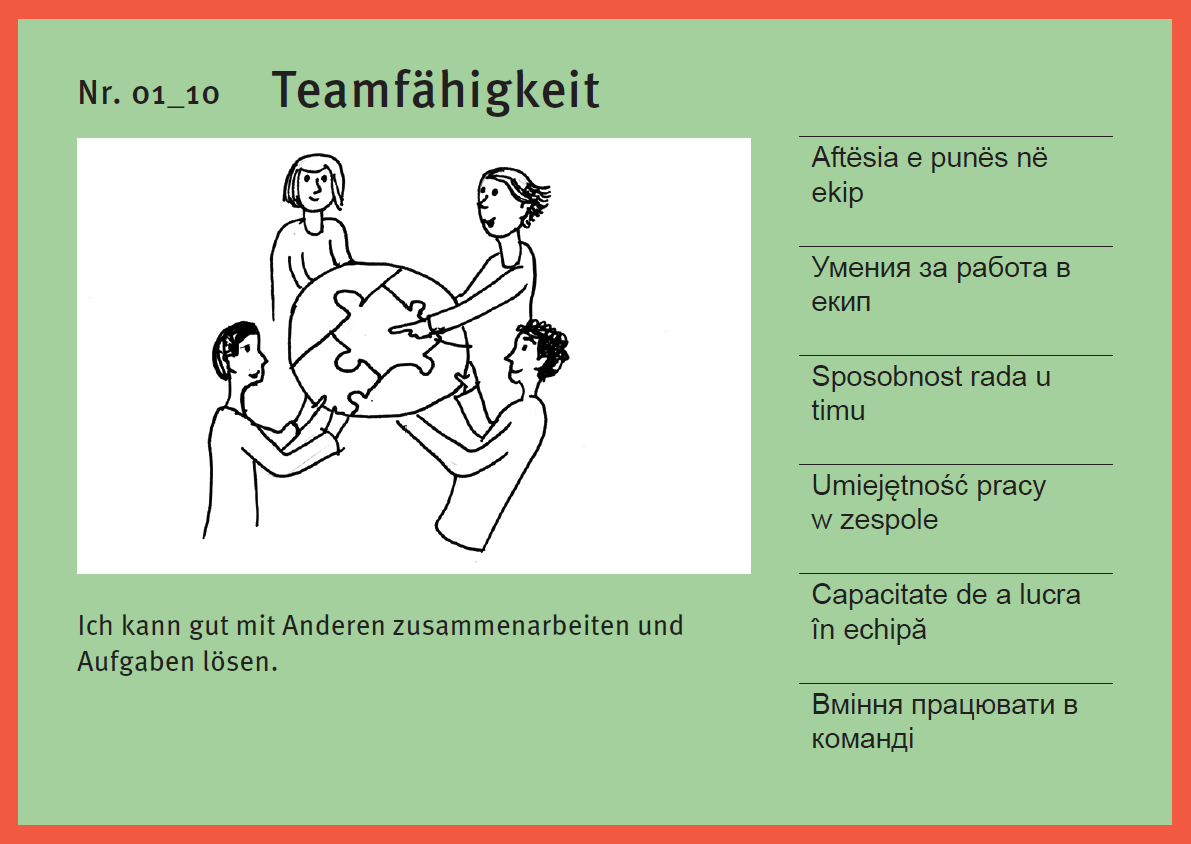 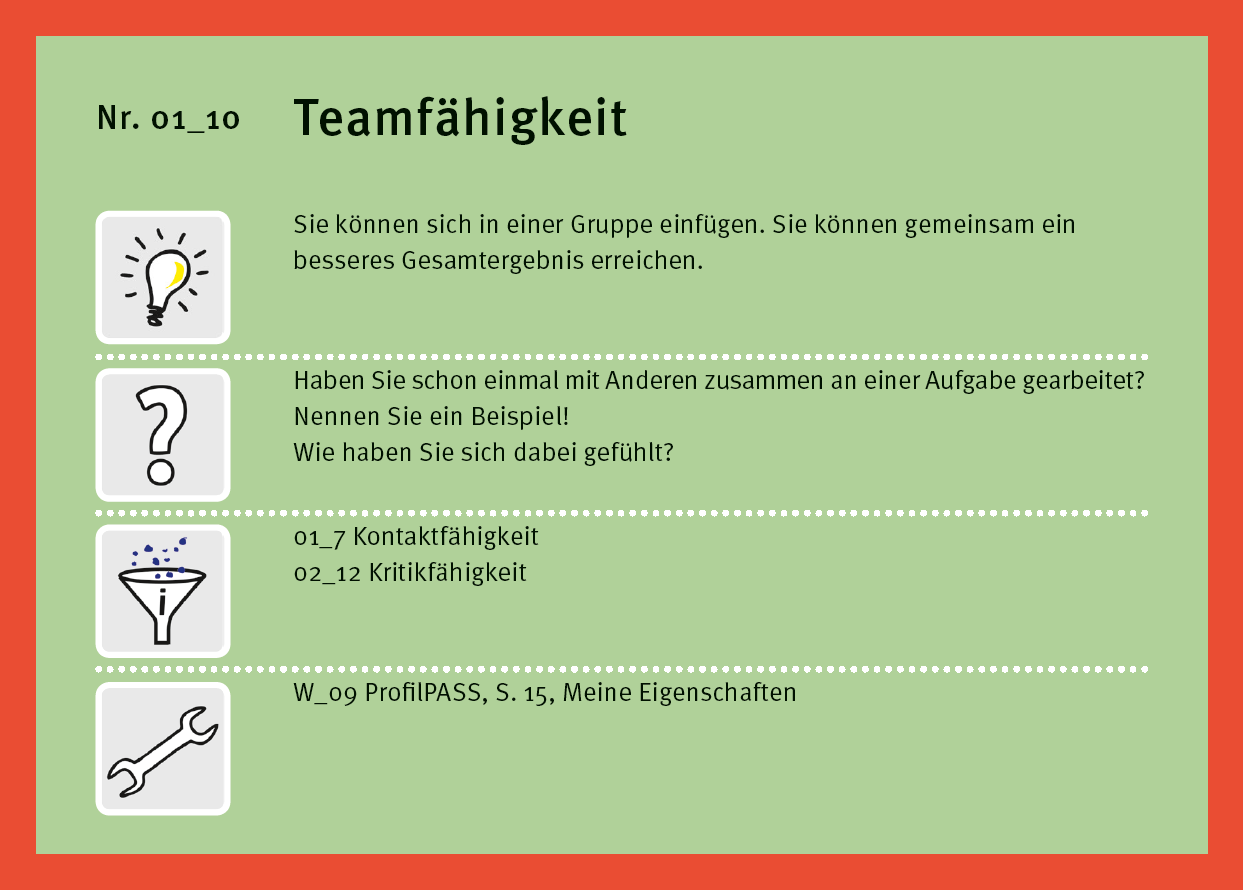 Personale Kompetenz
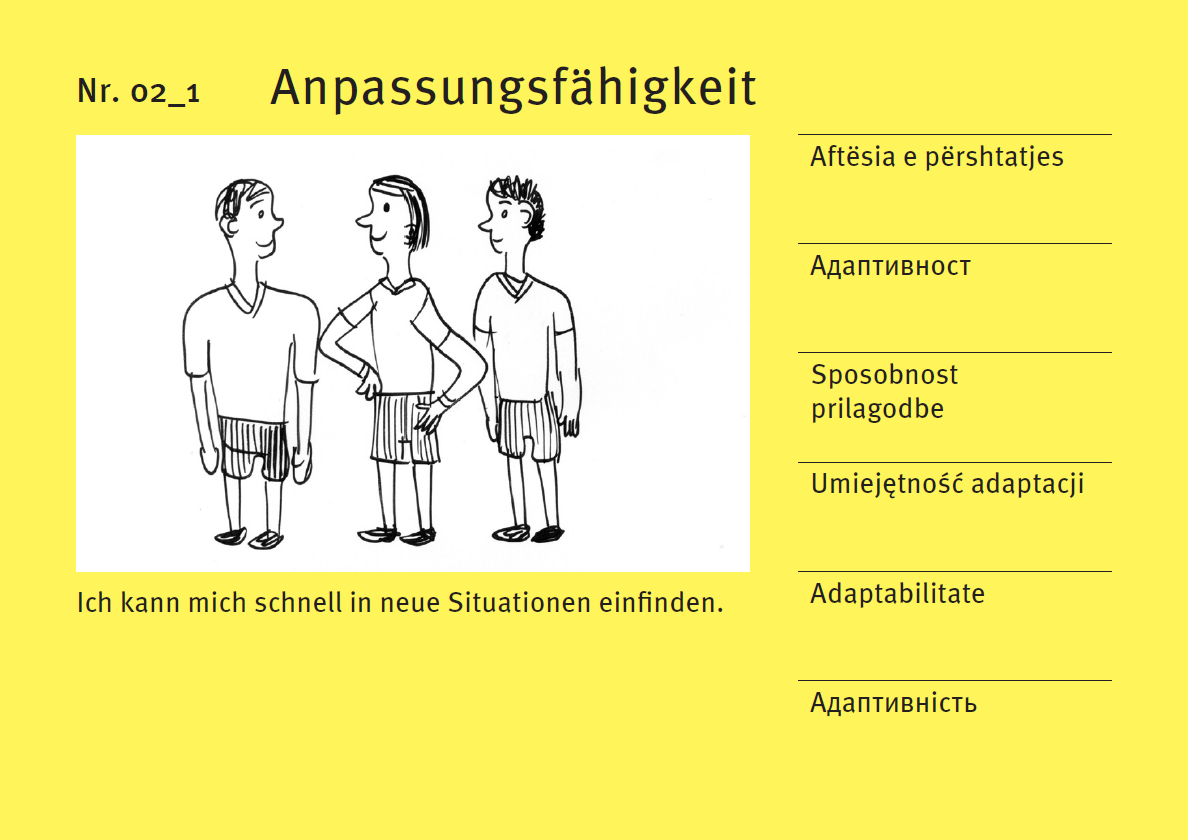 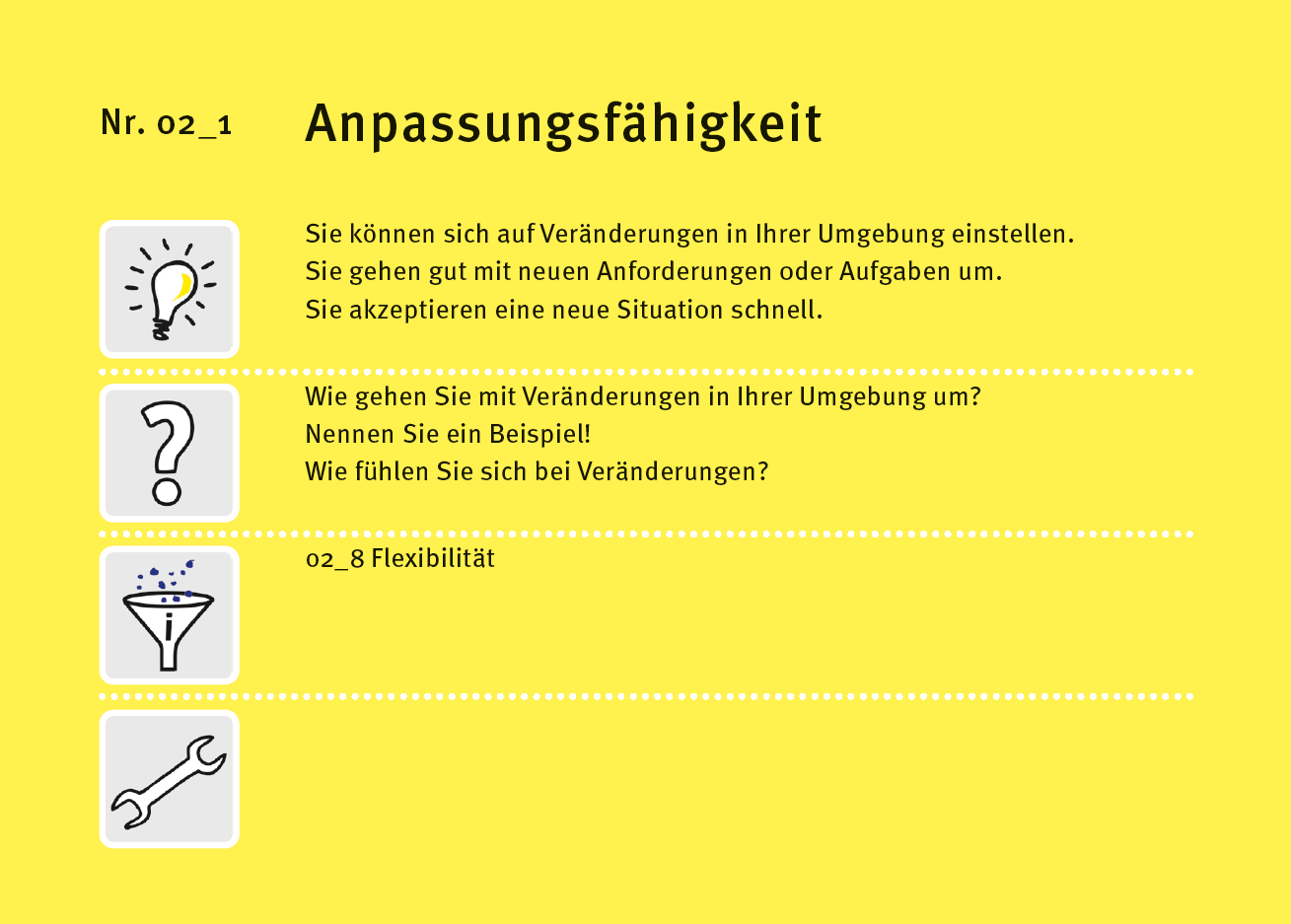 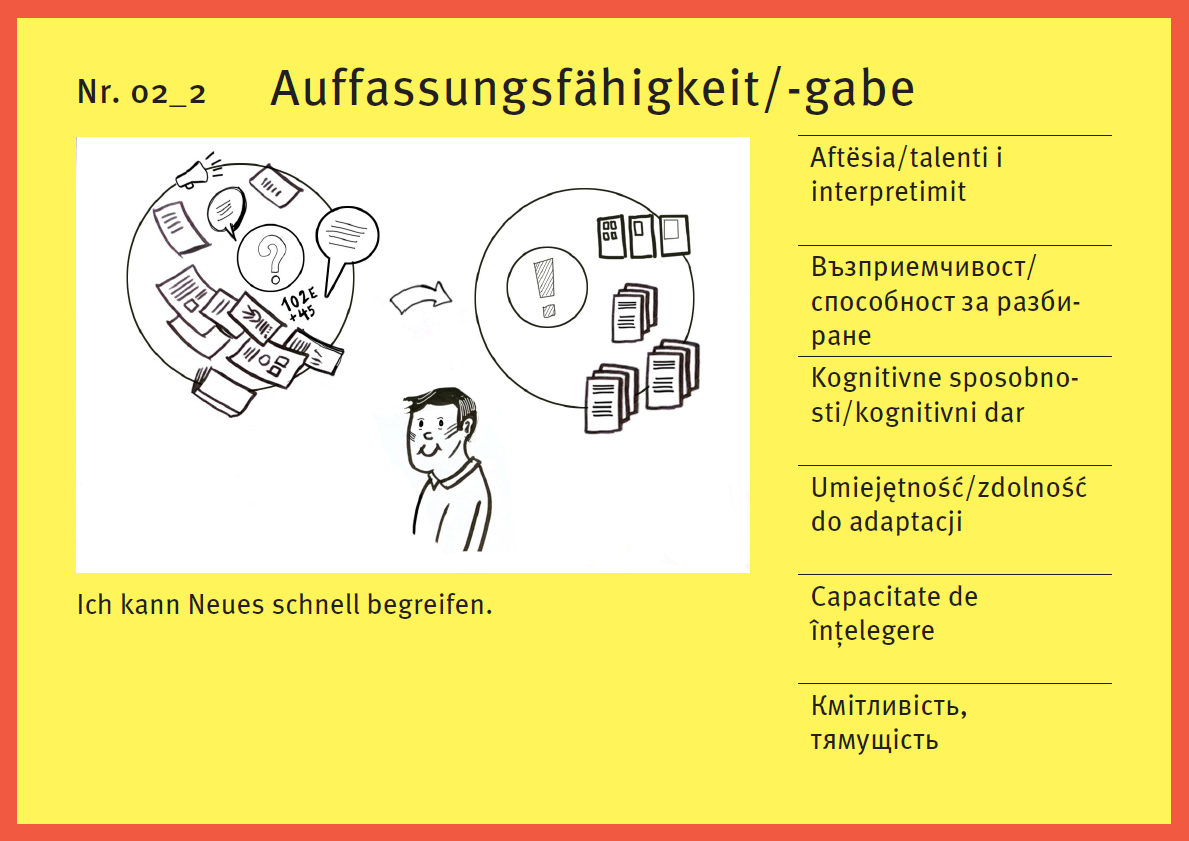 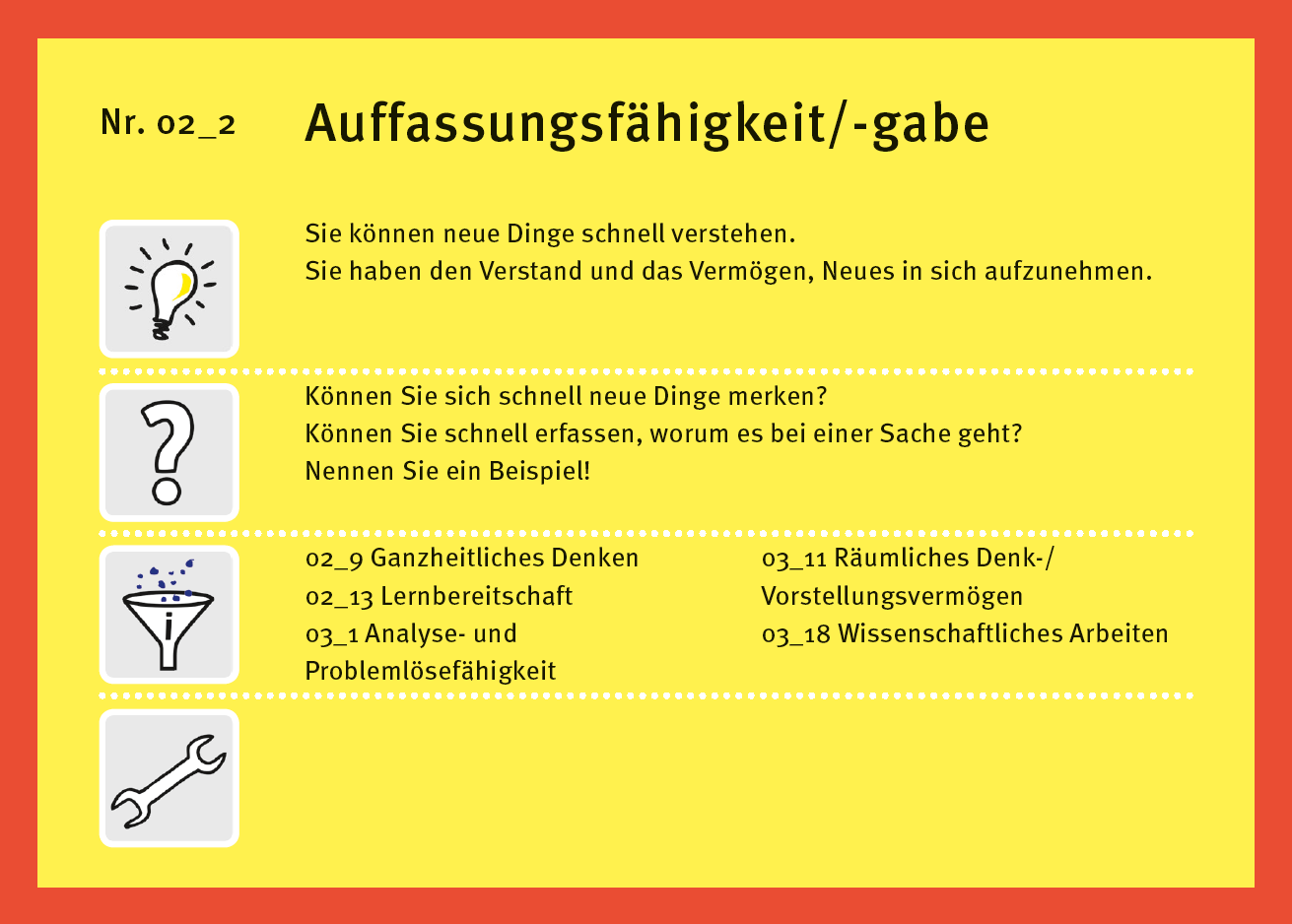 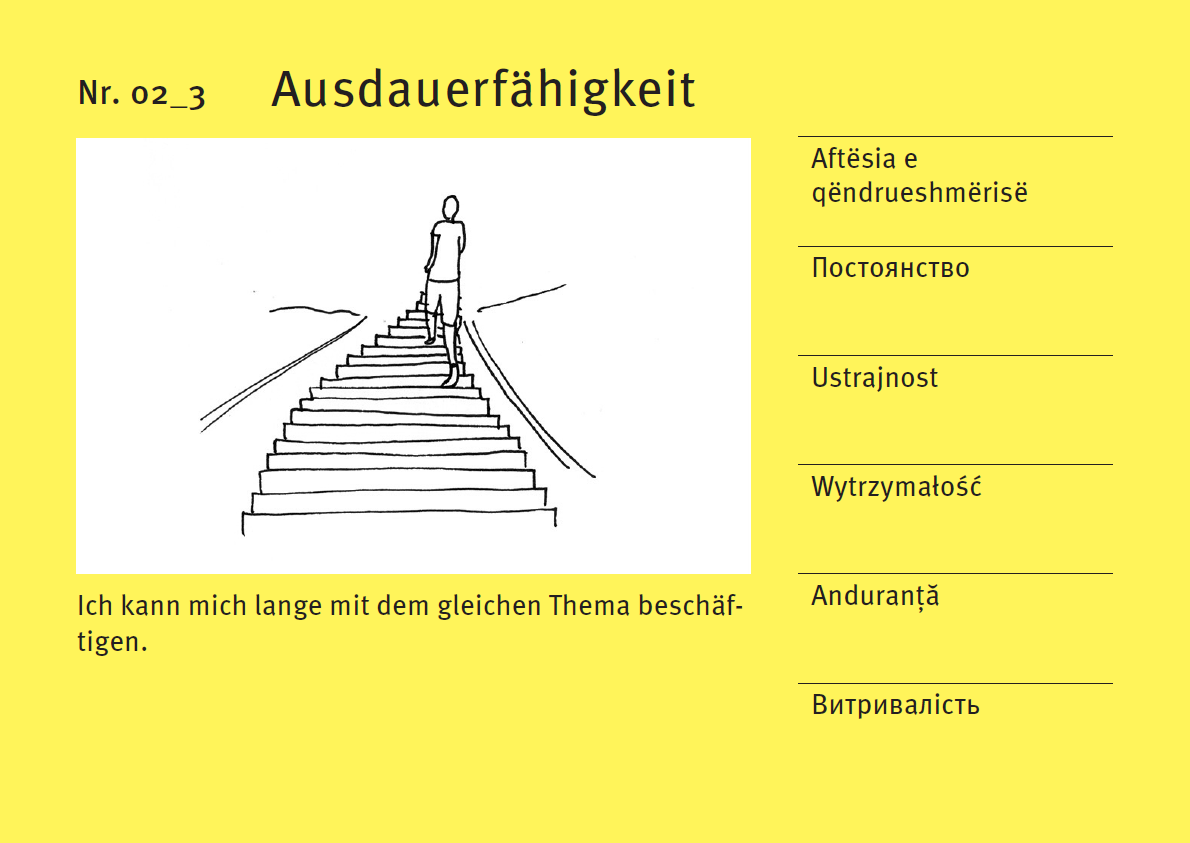 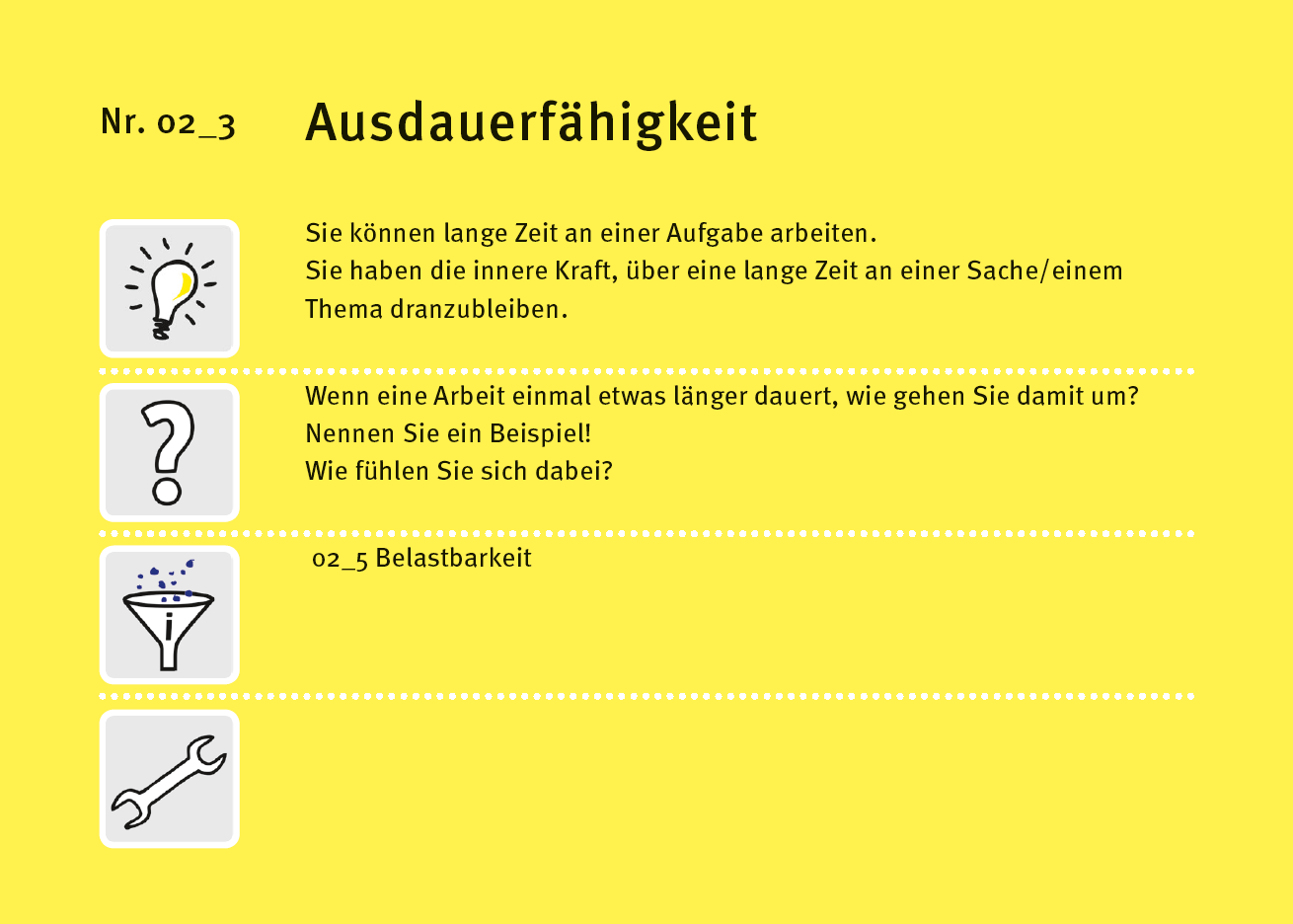 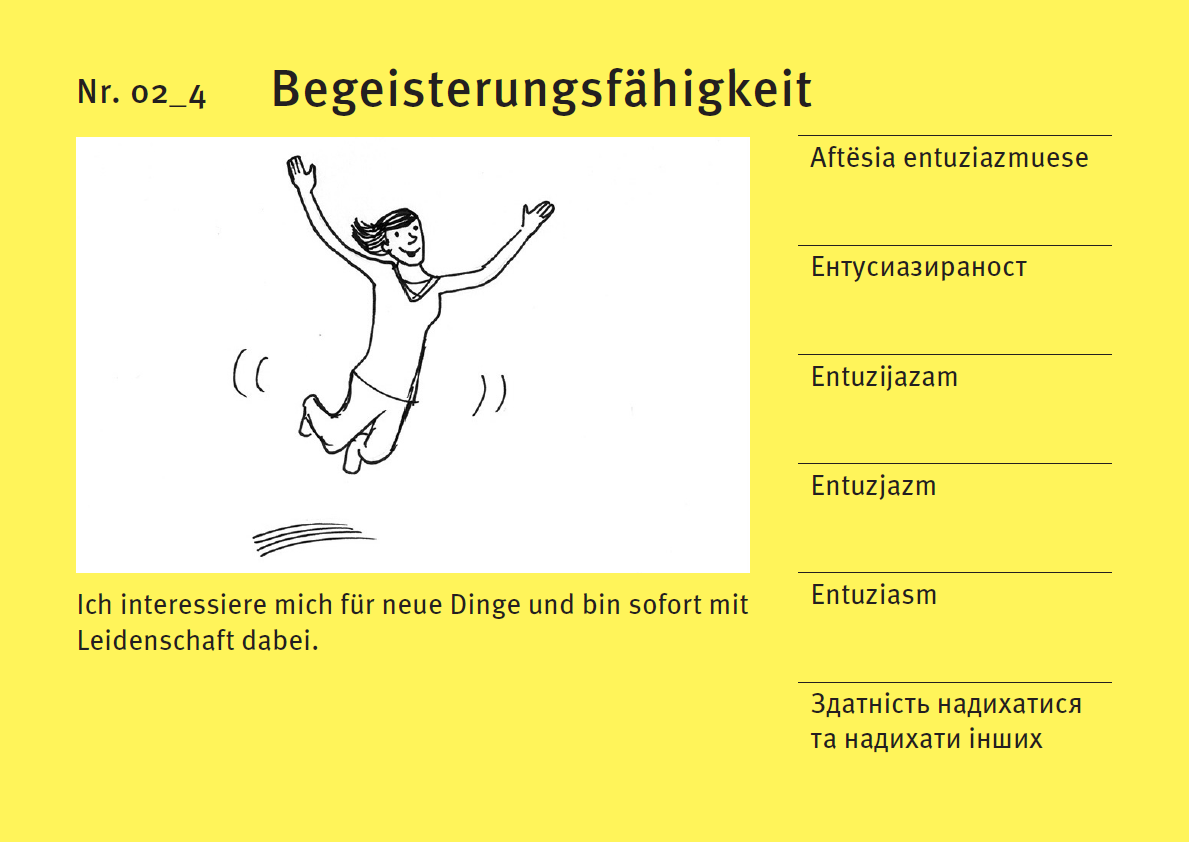 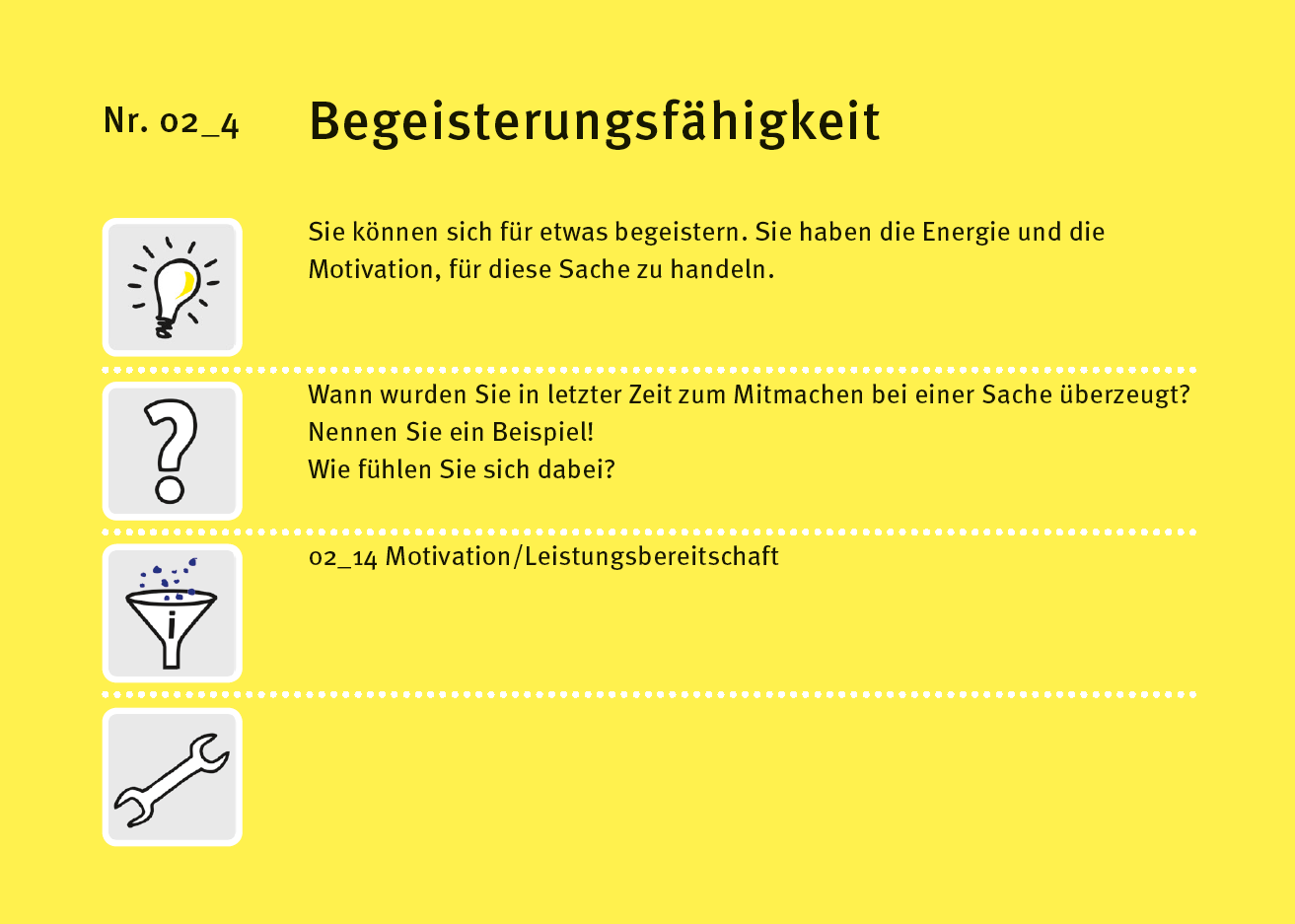 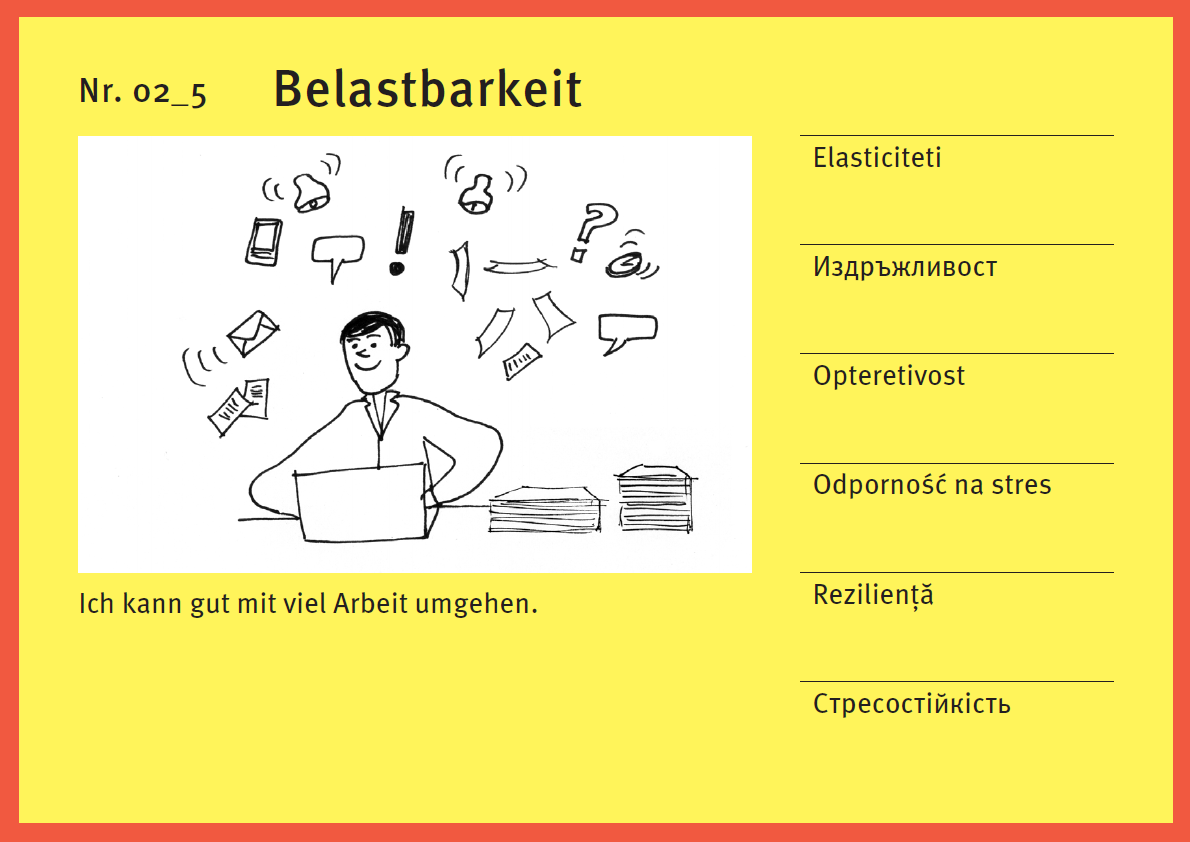 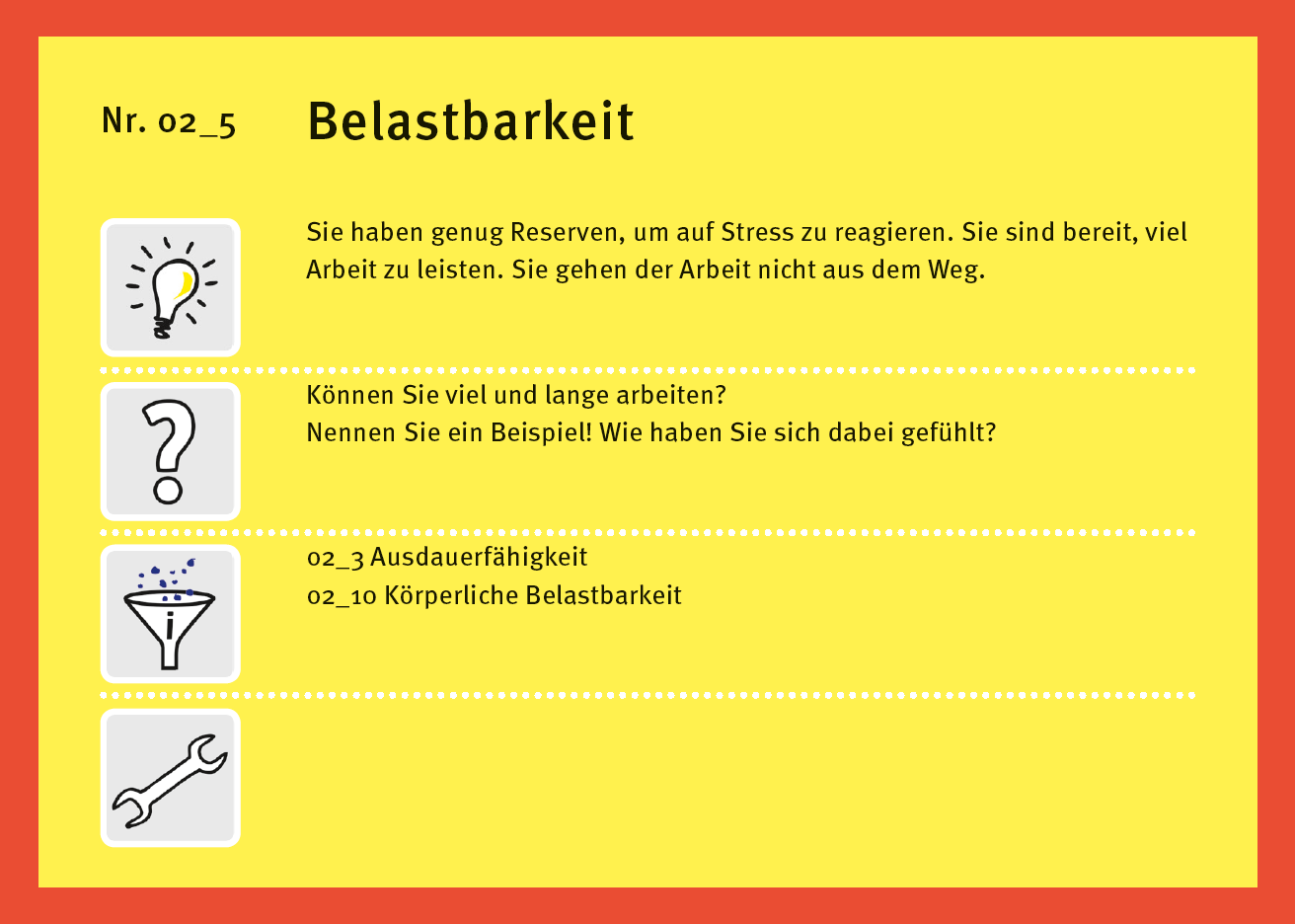 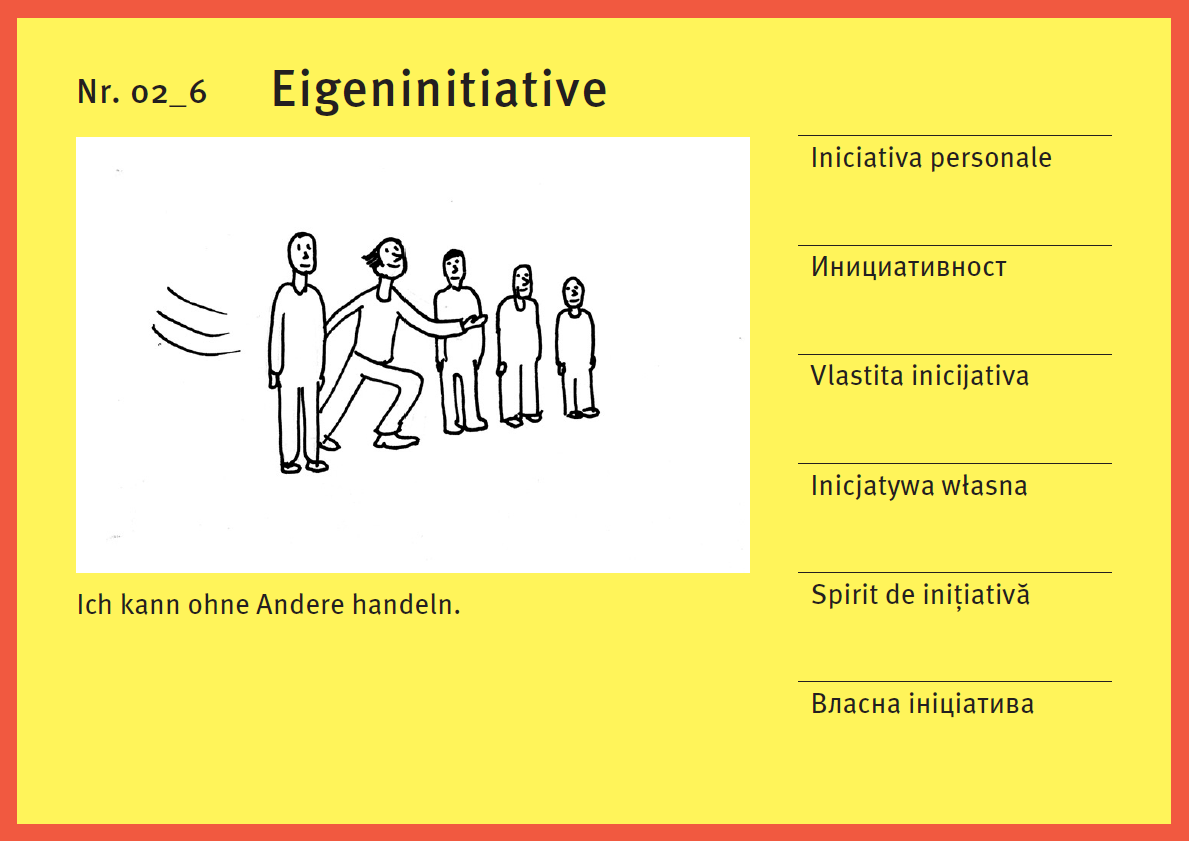 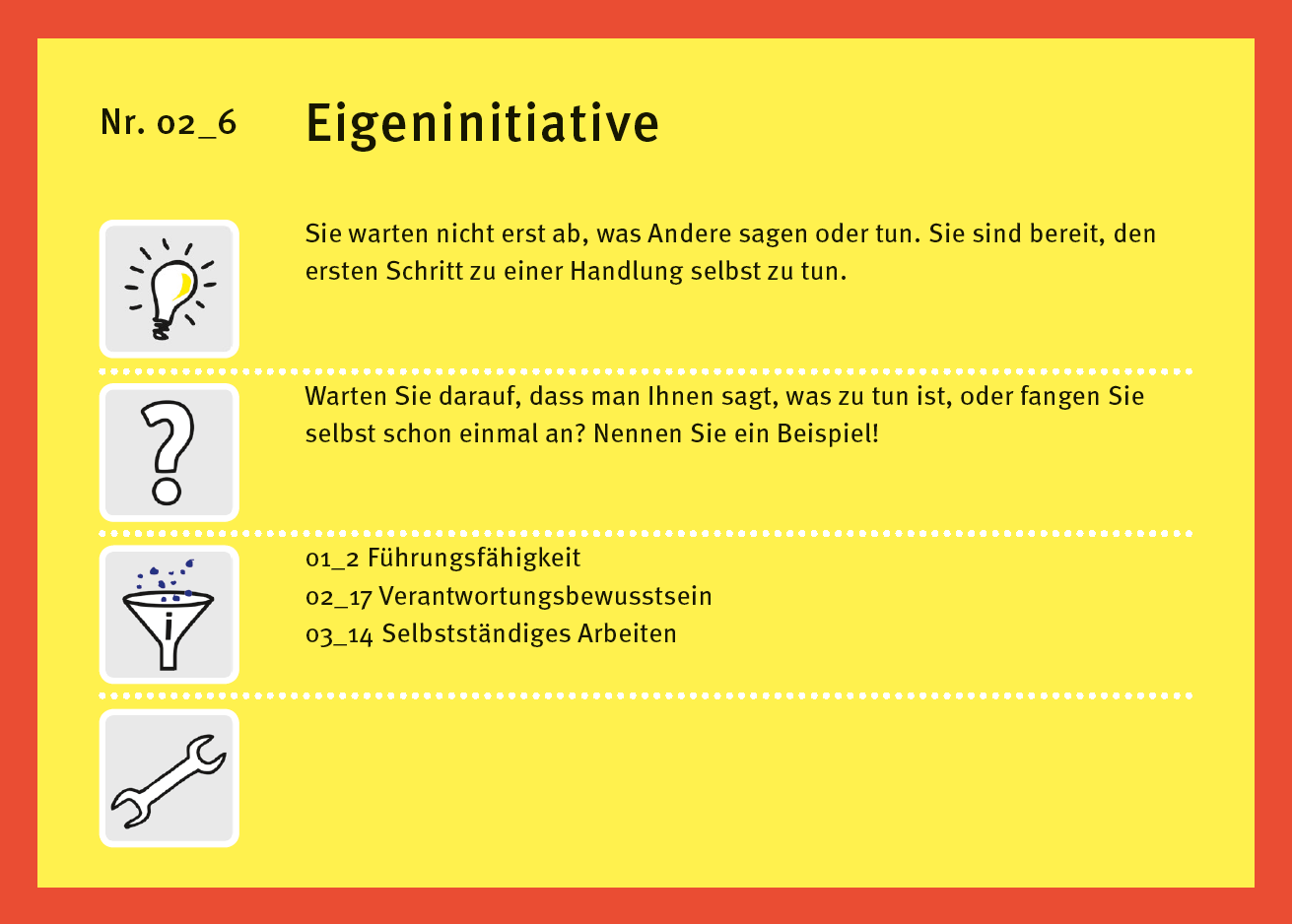 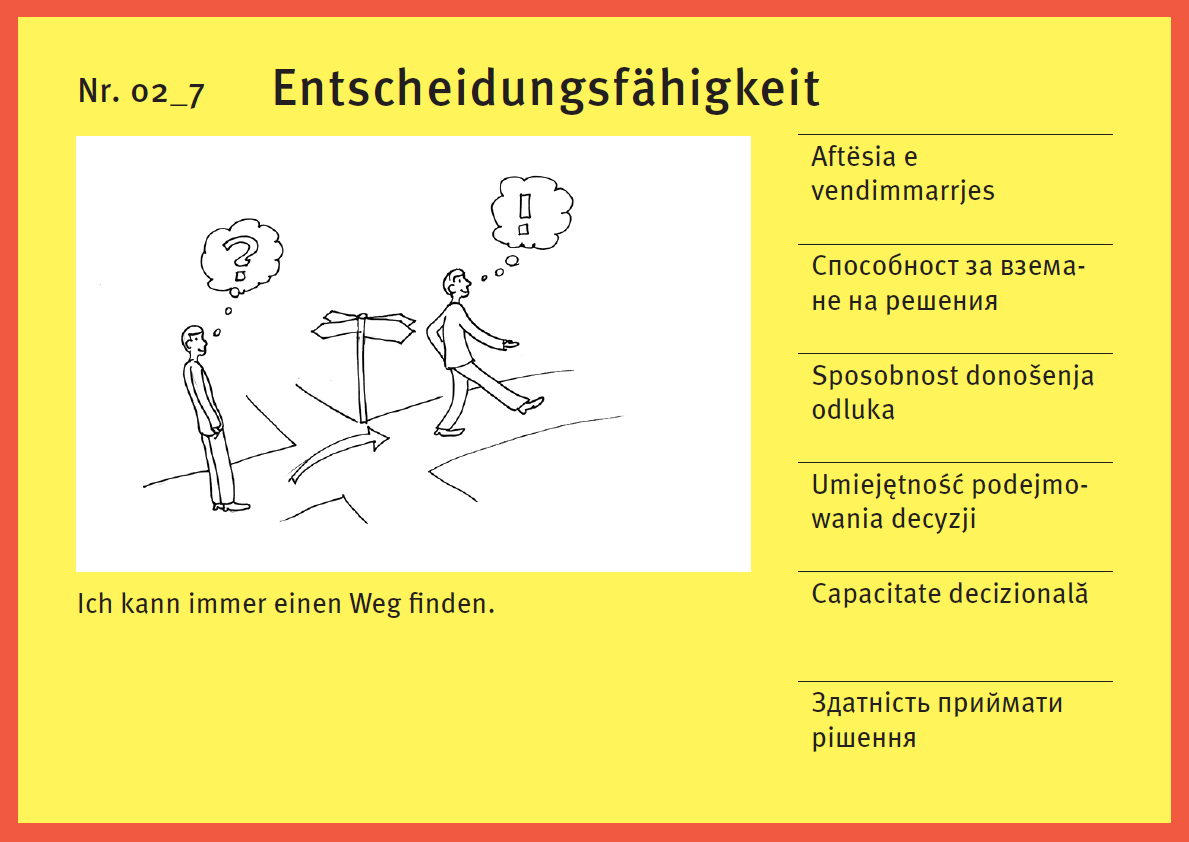 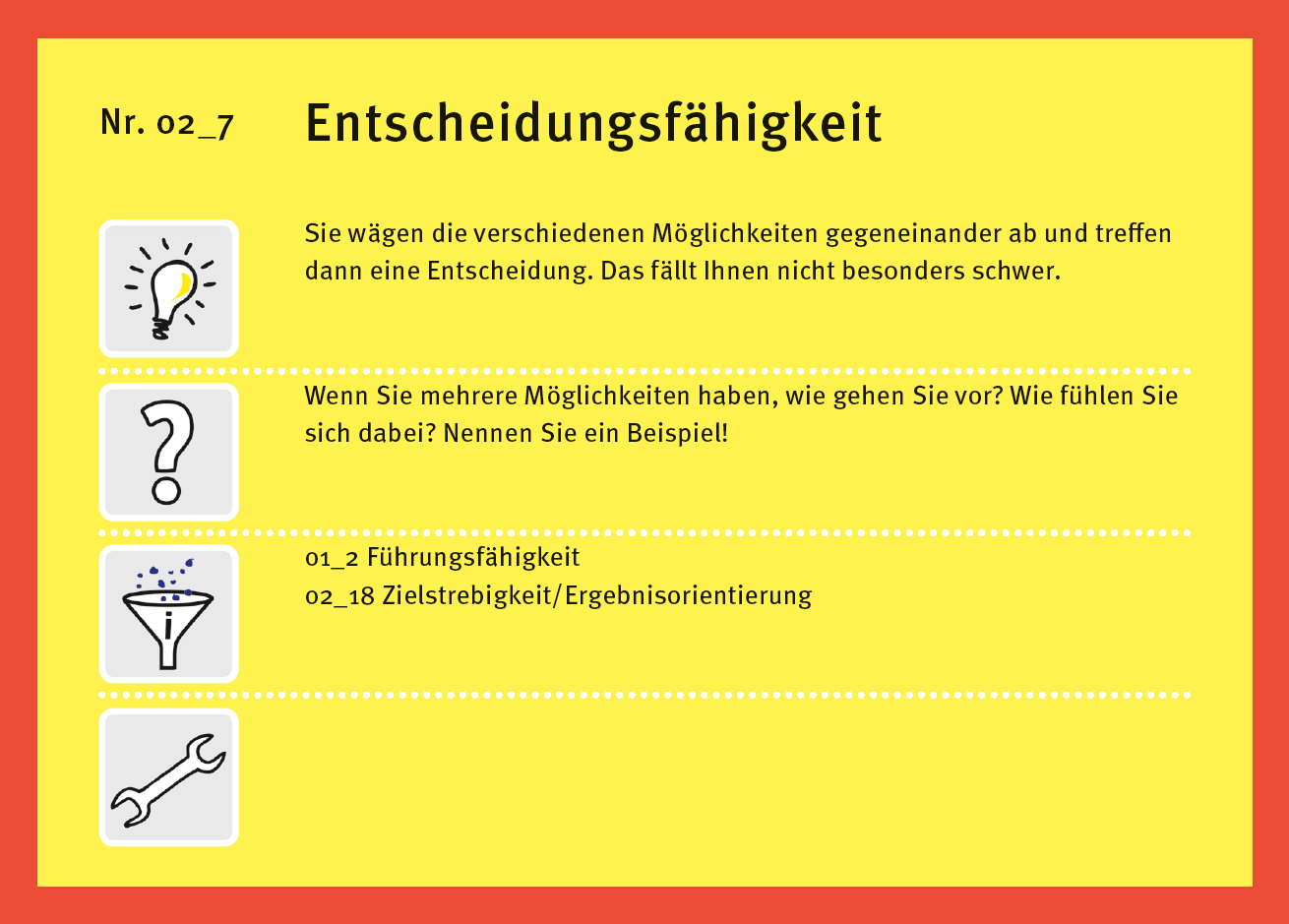 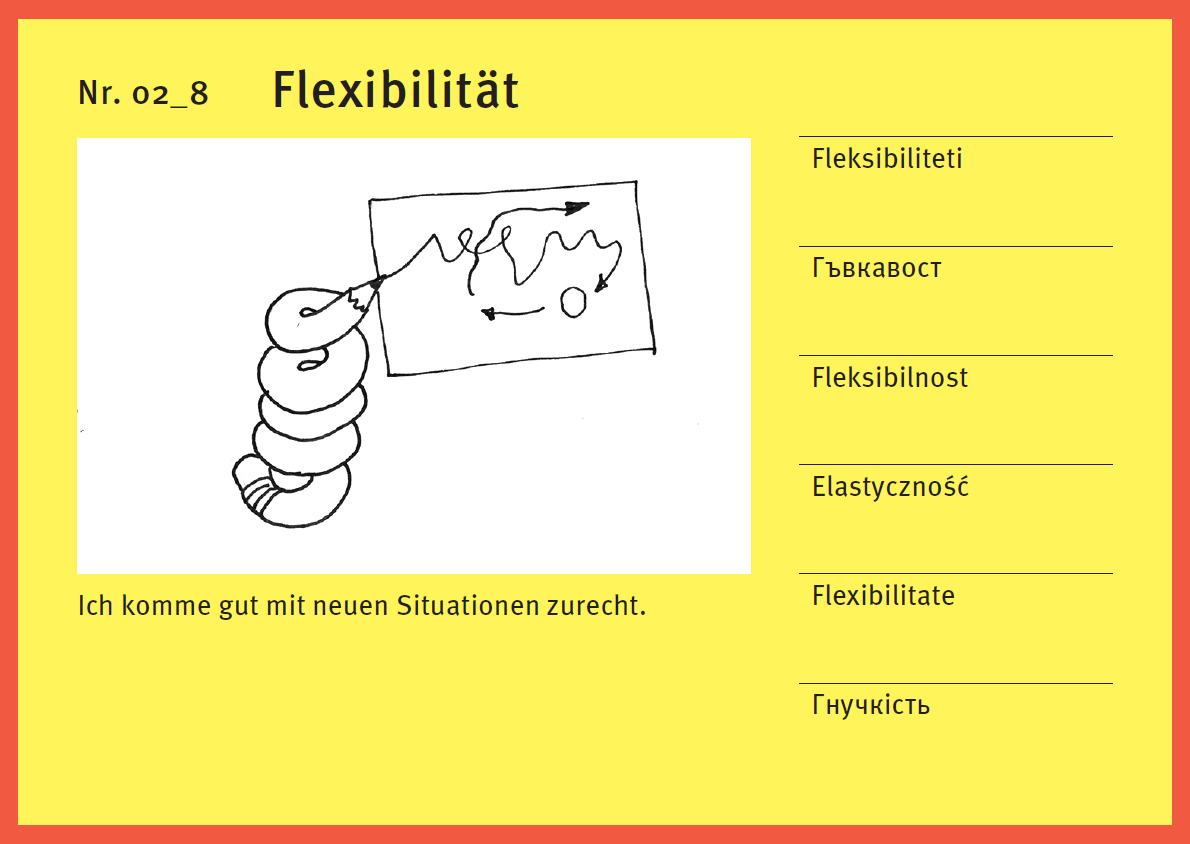 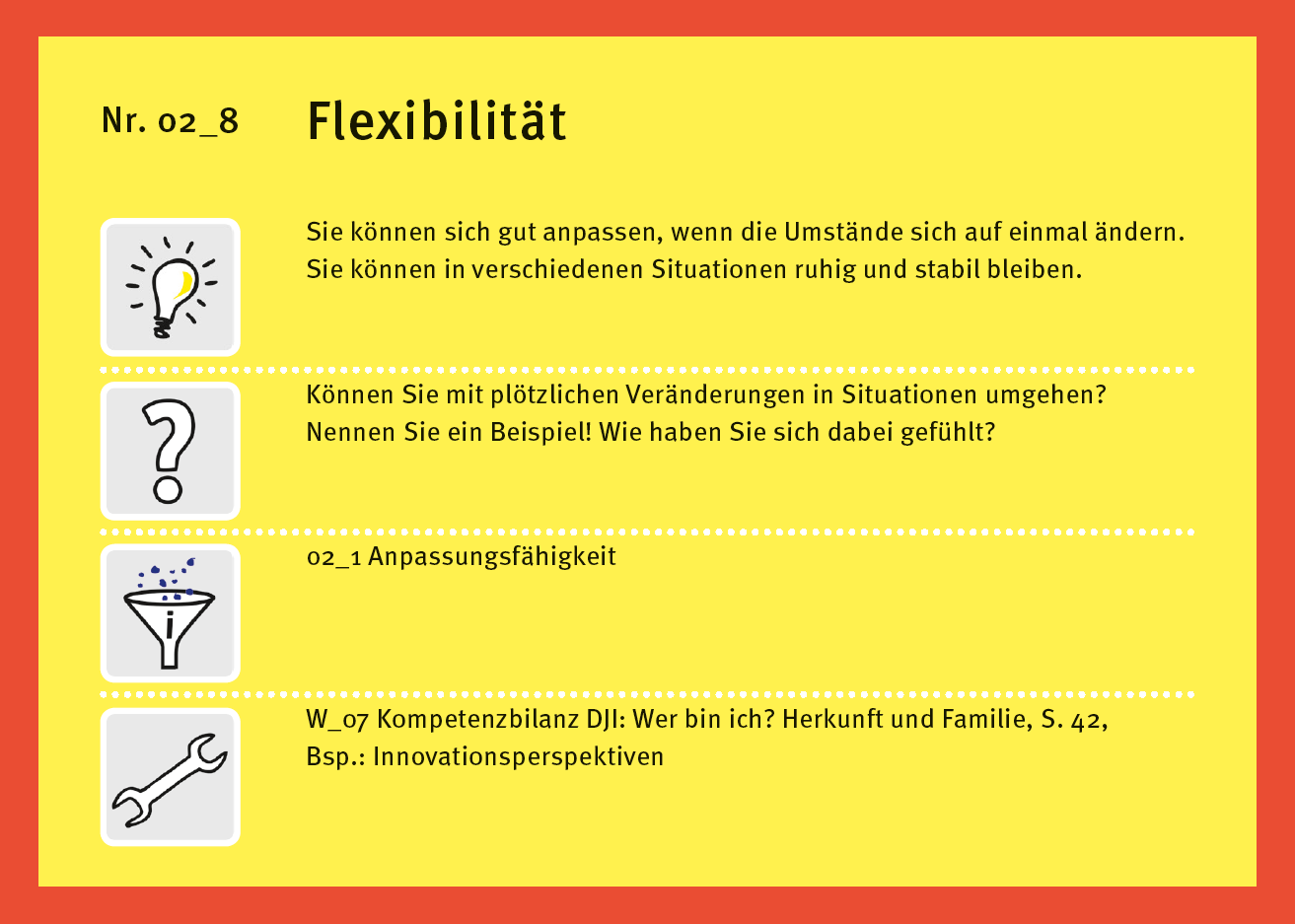 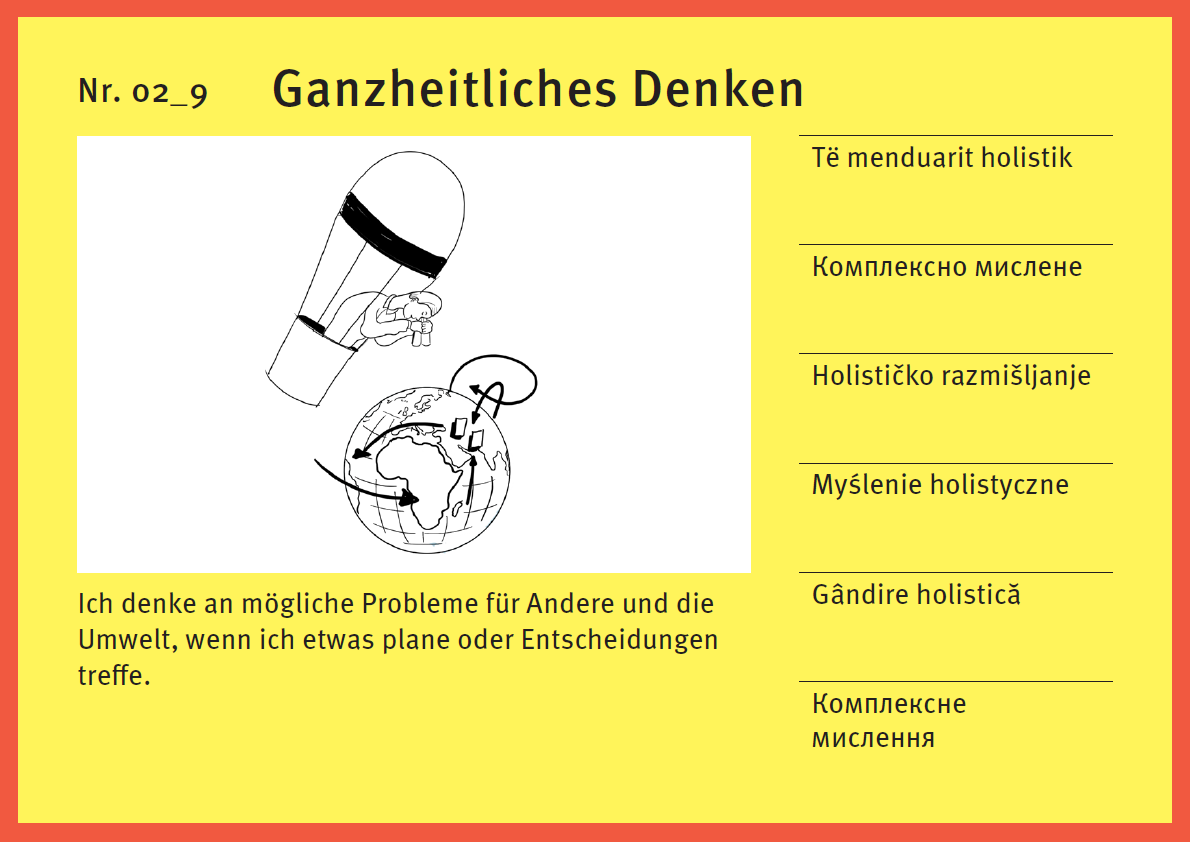 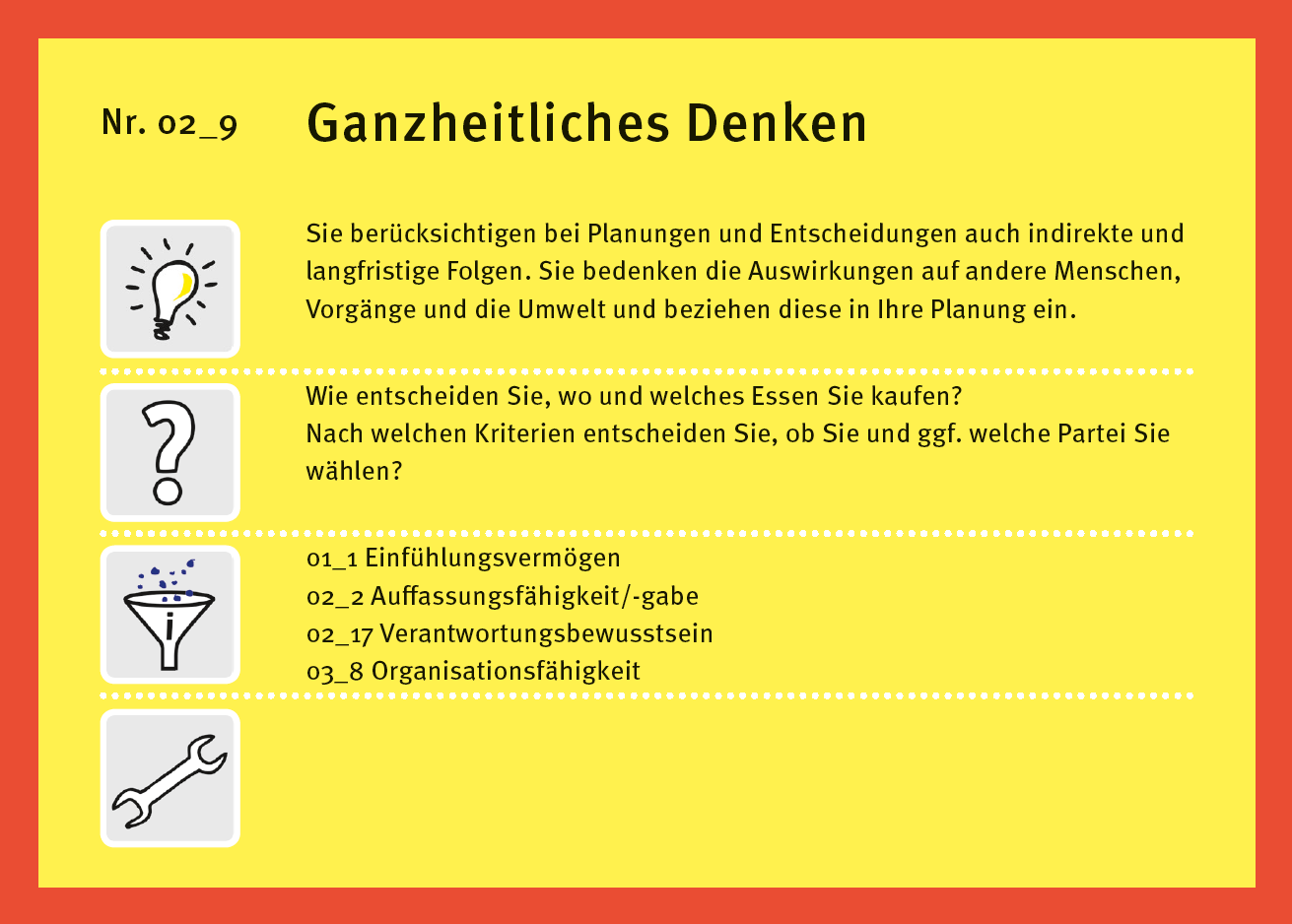 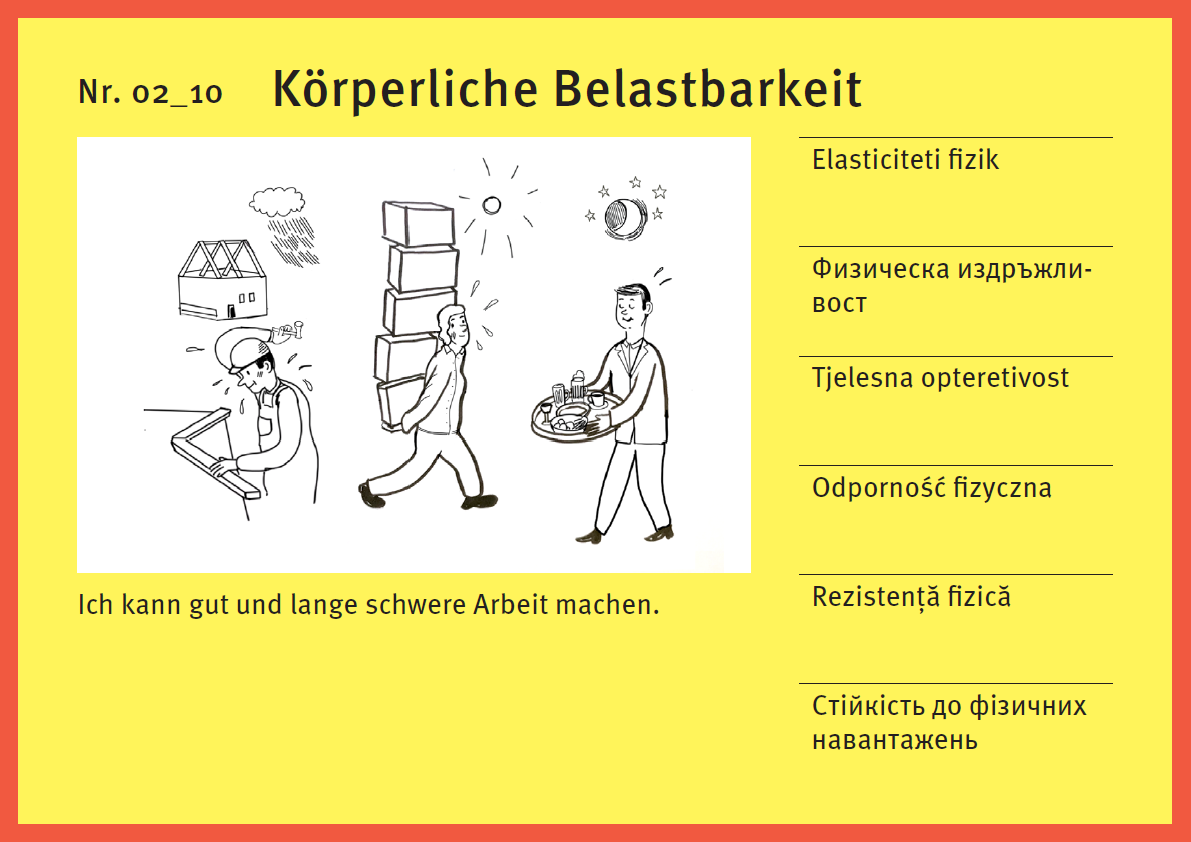 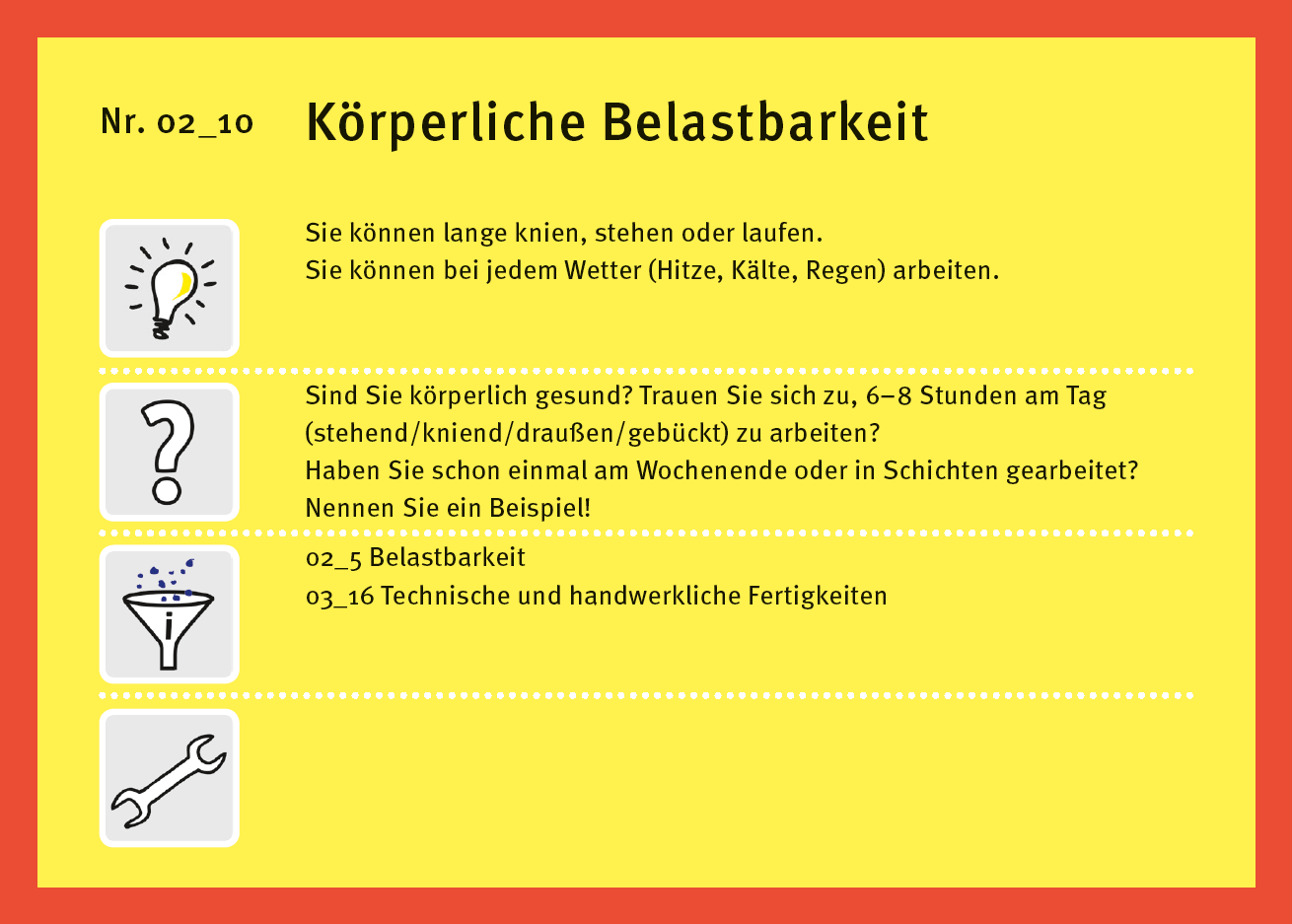 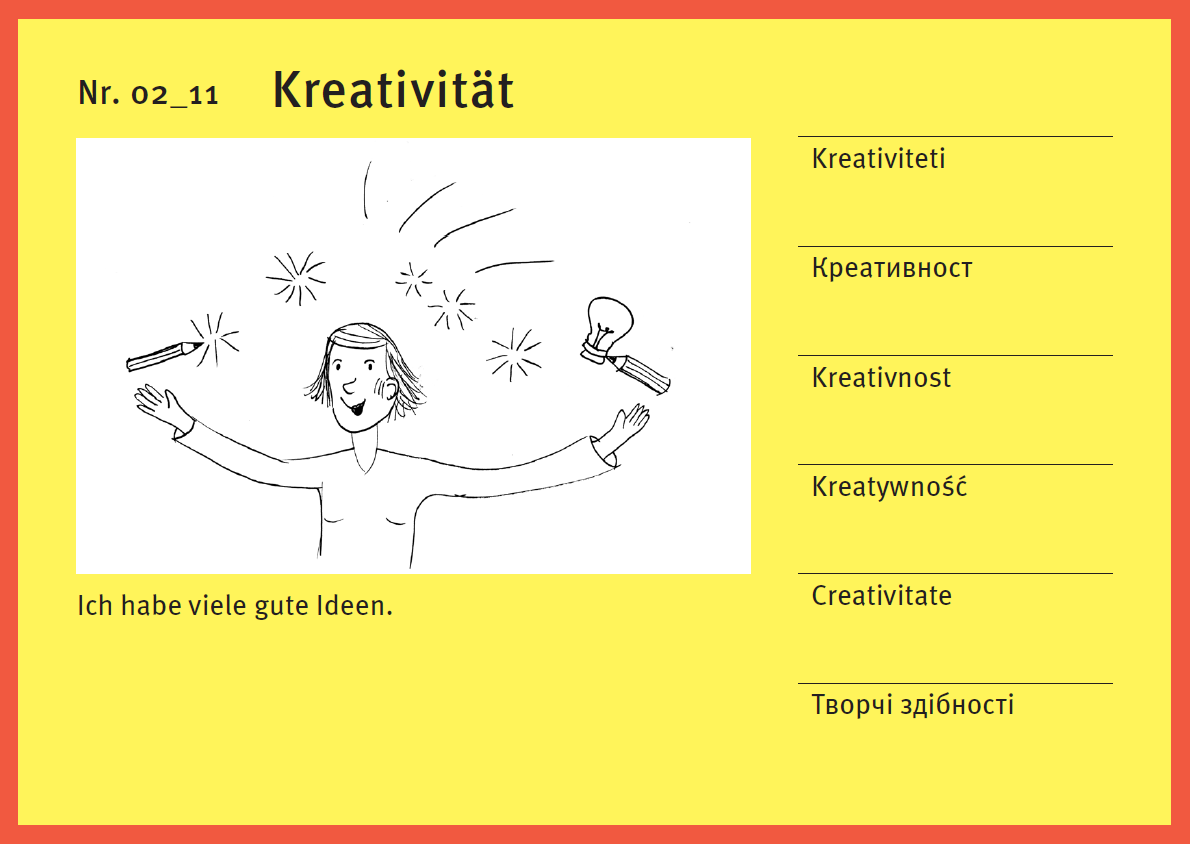 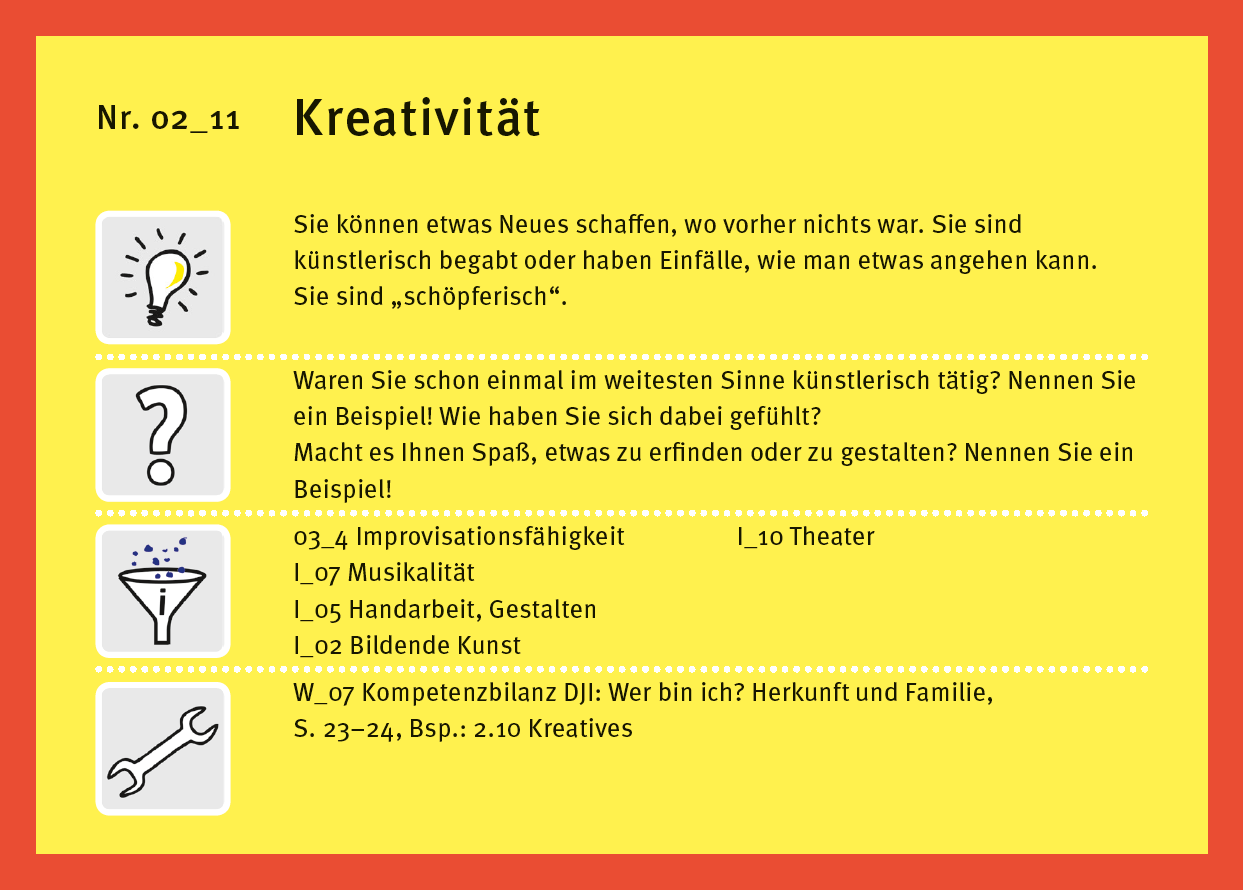 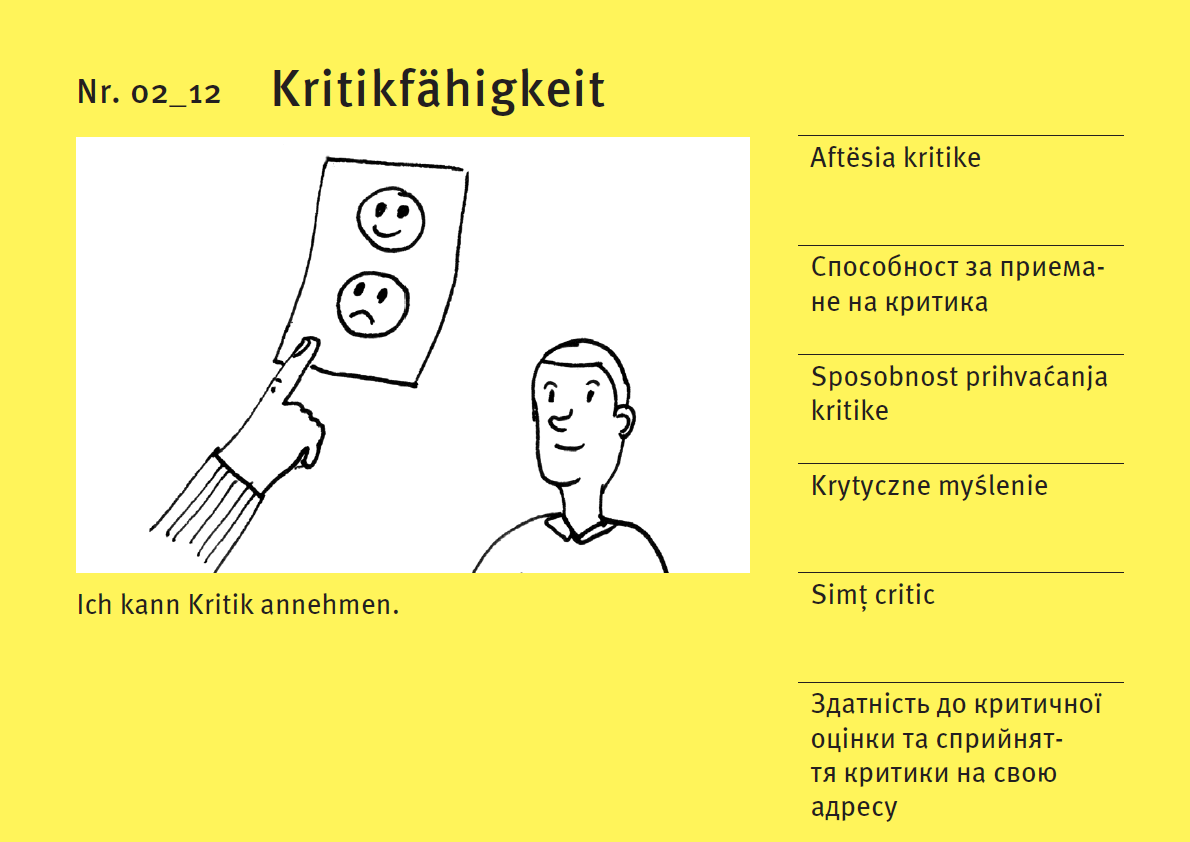 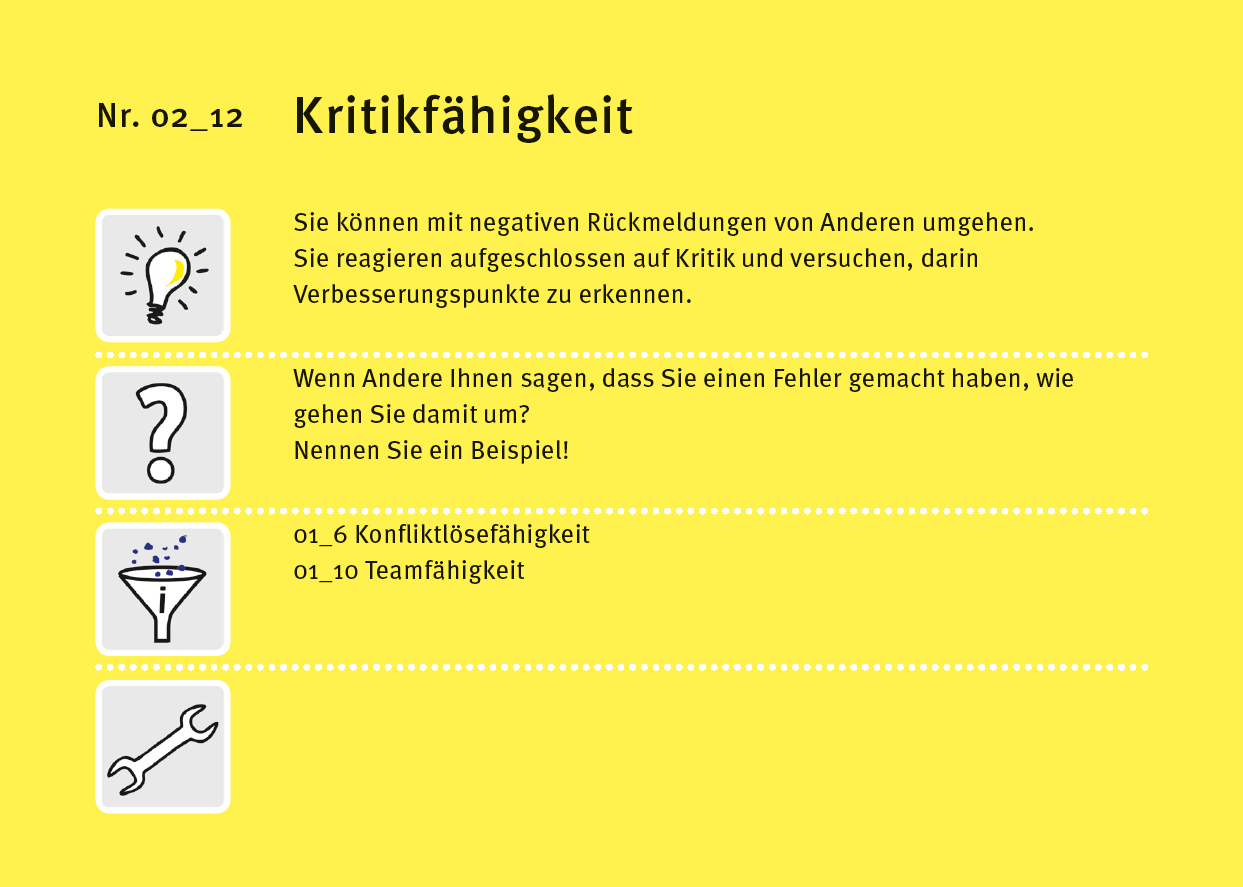 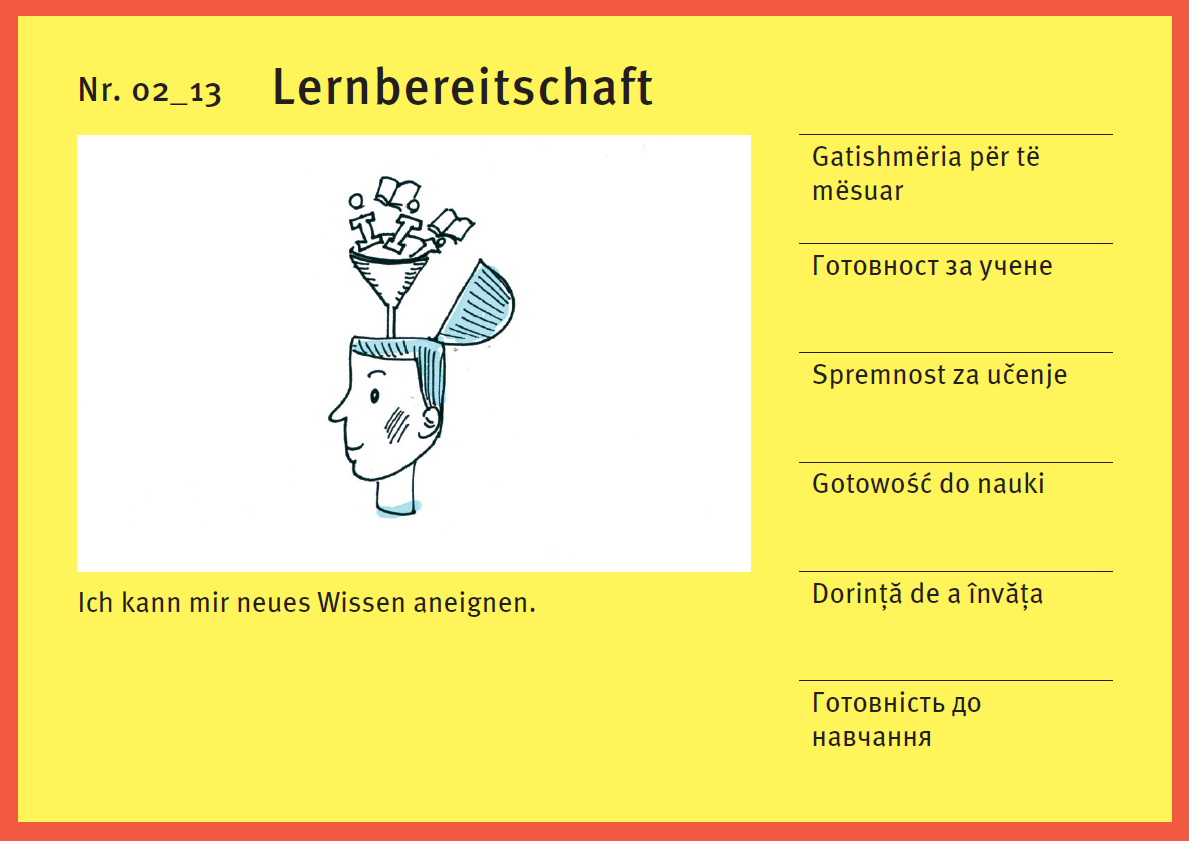 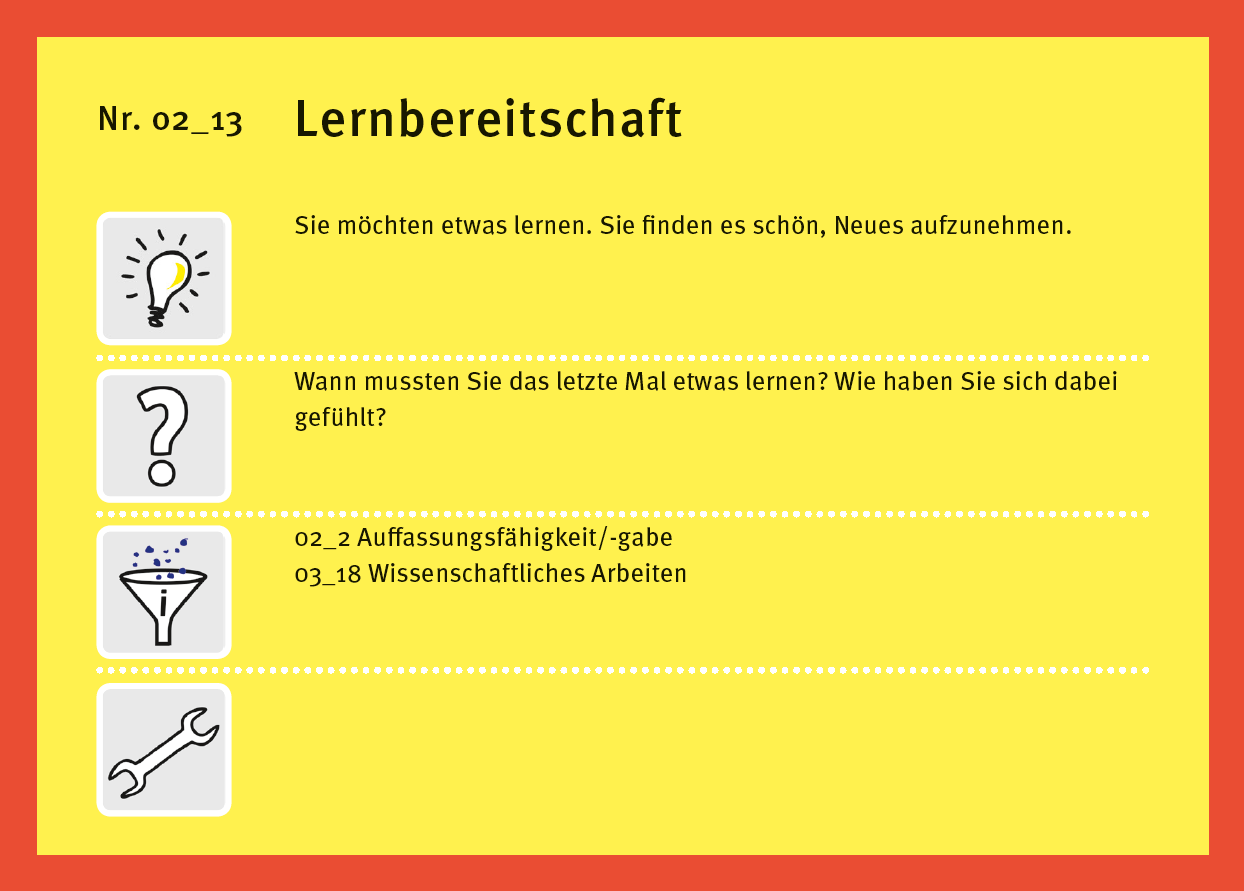 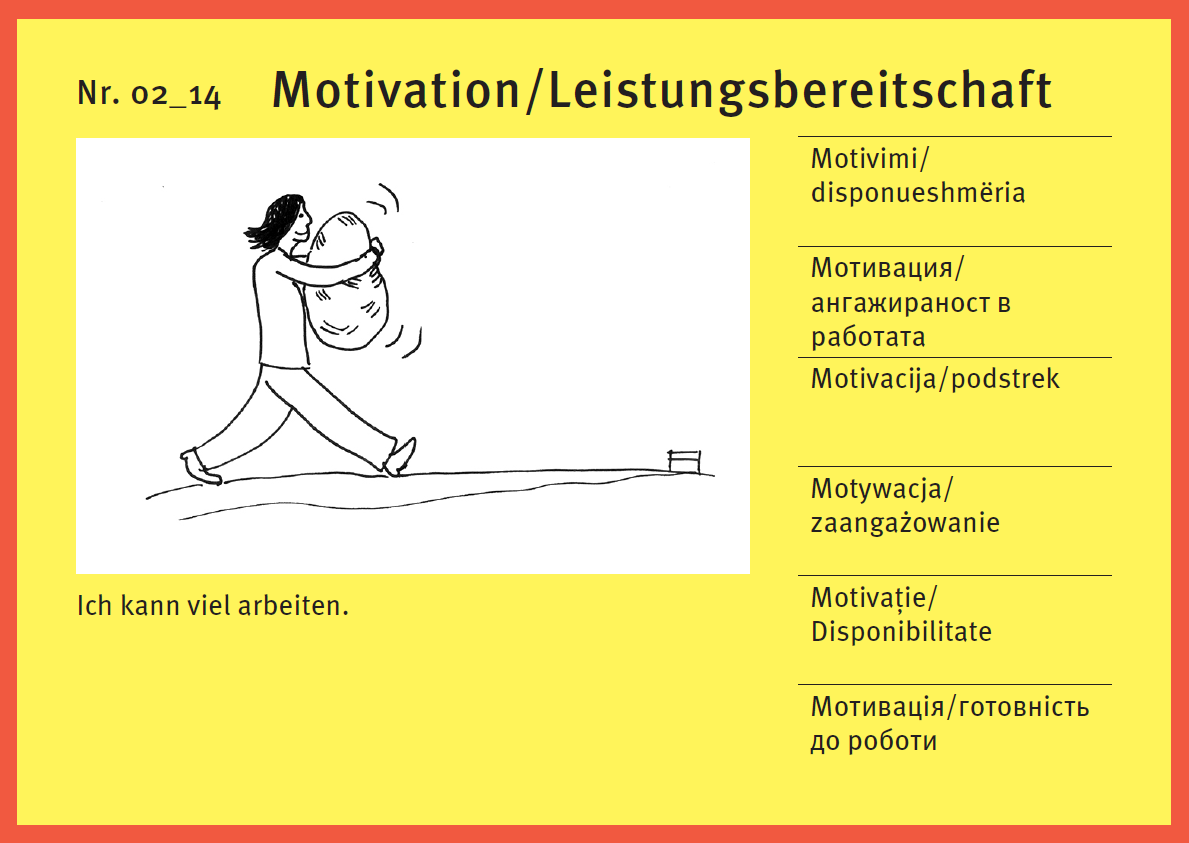 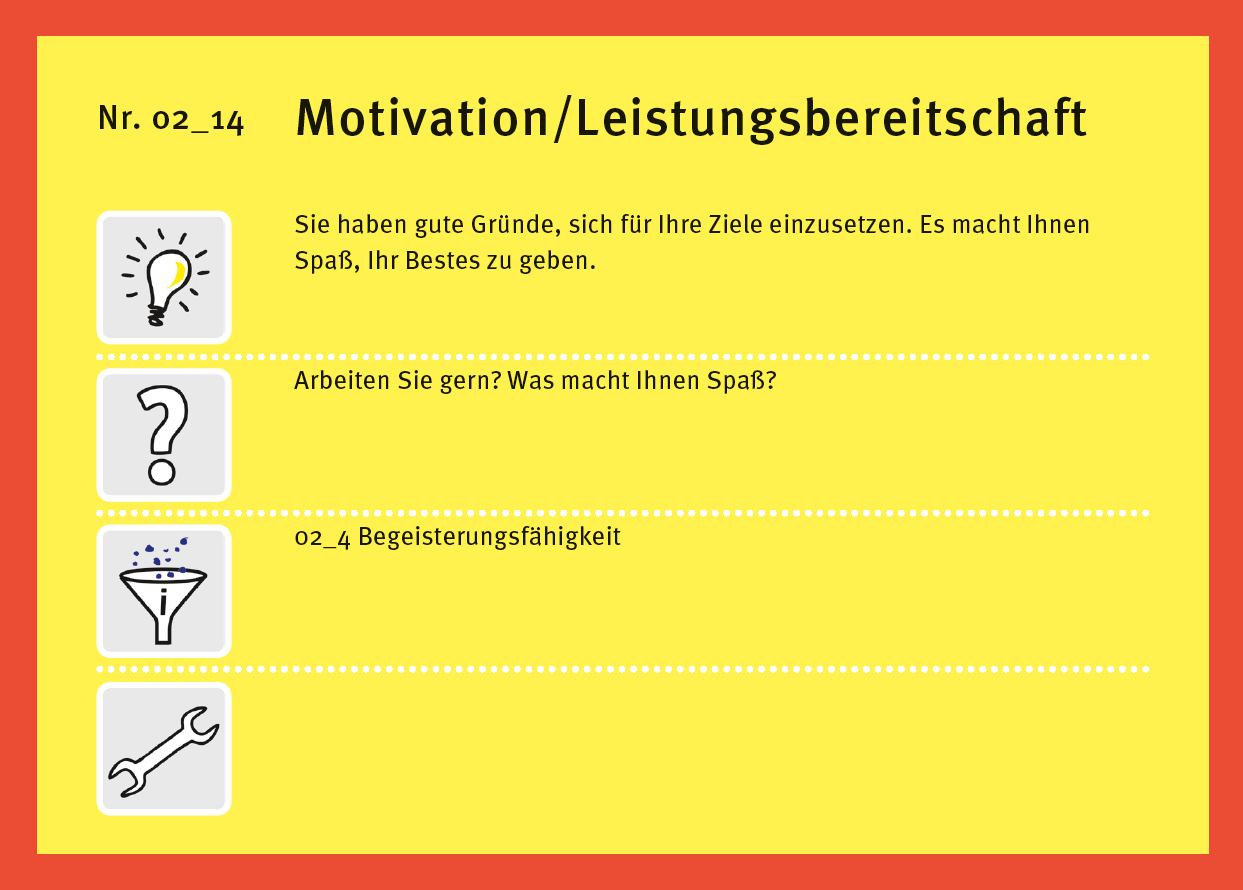 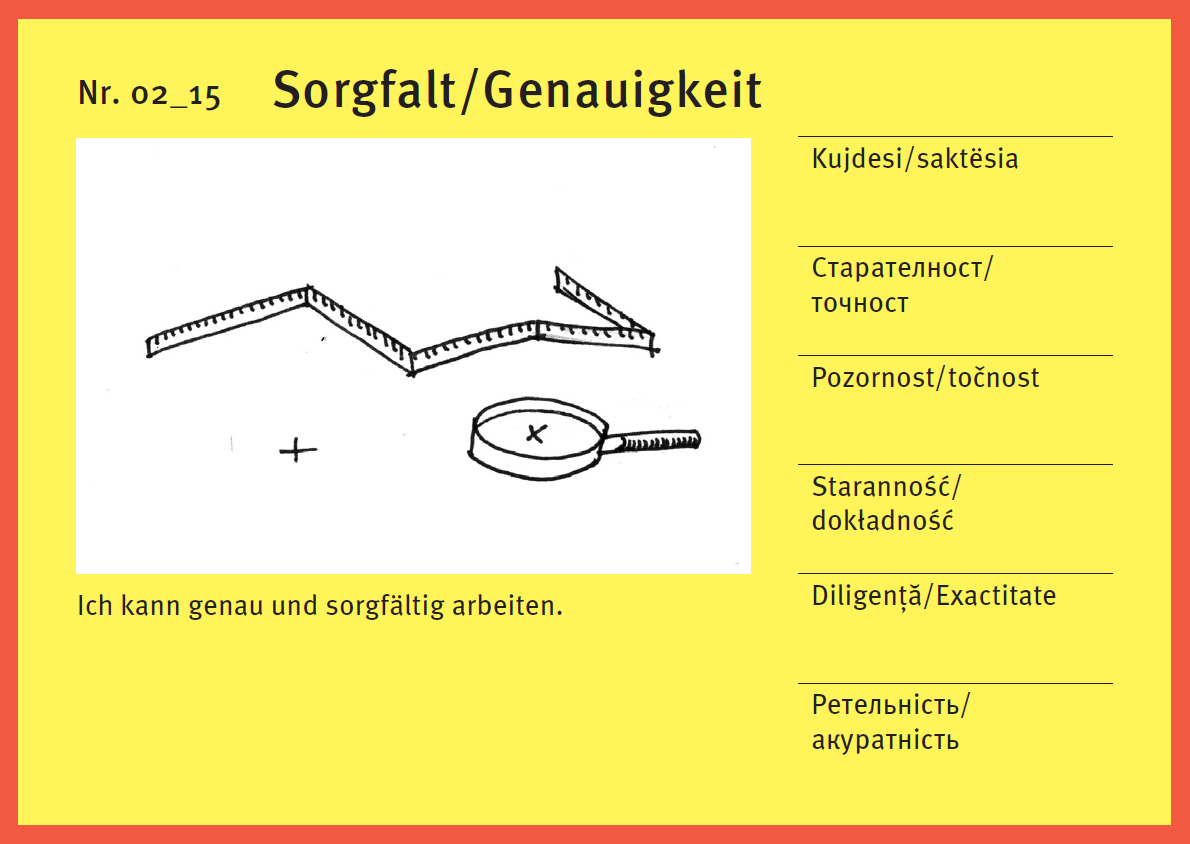 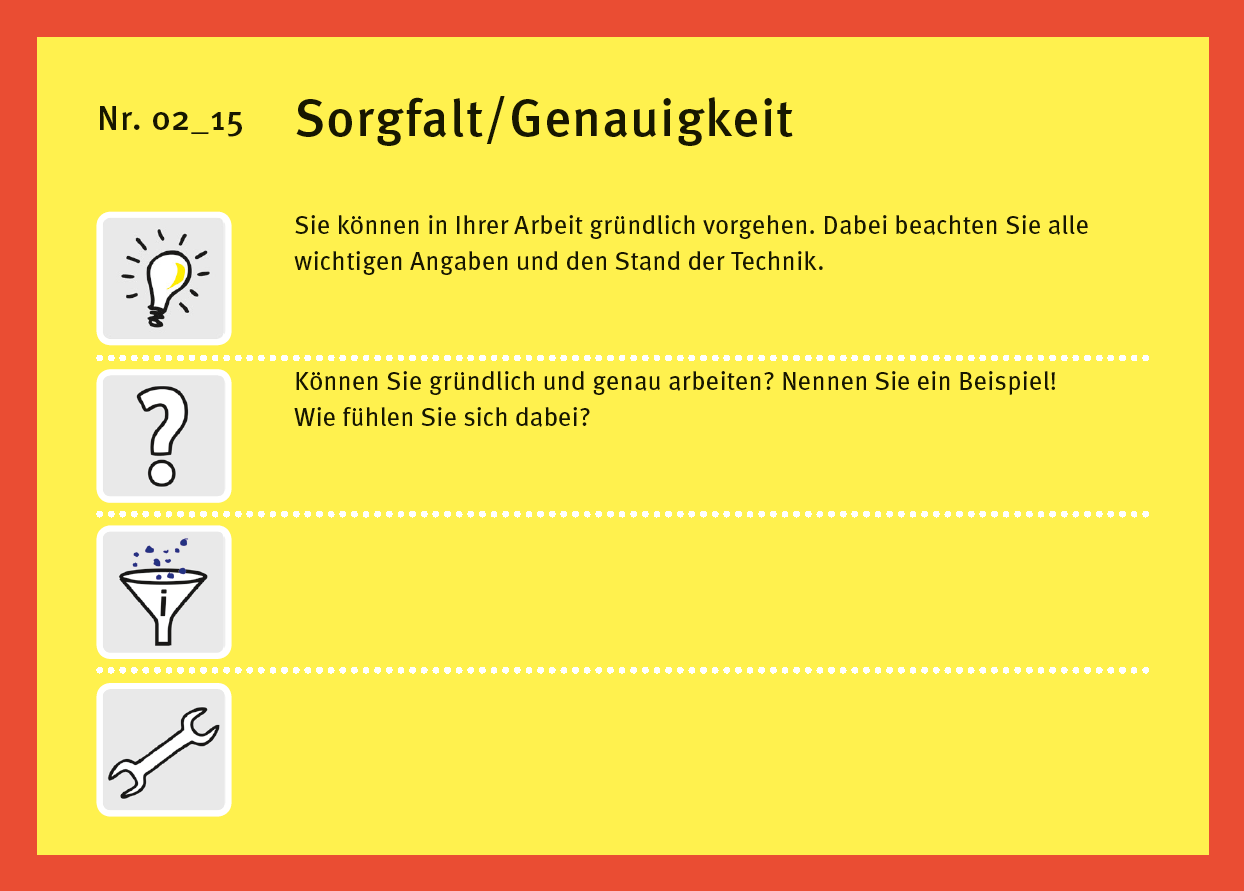 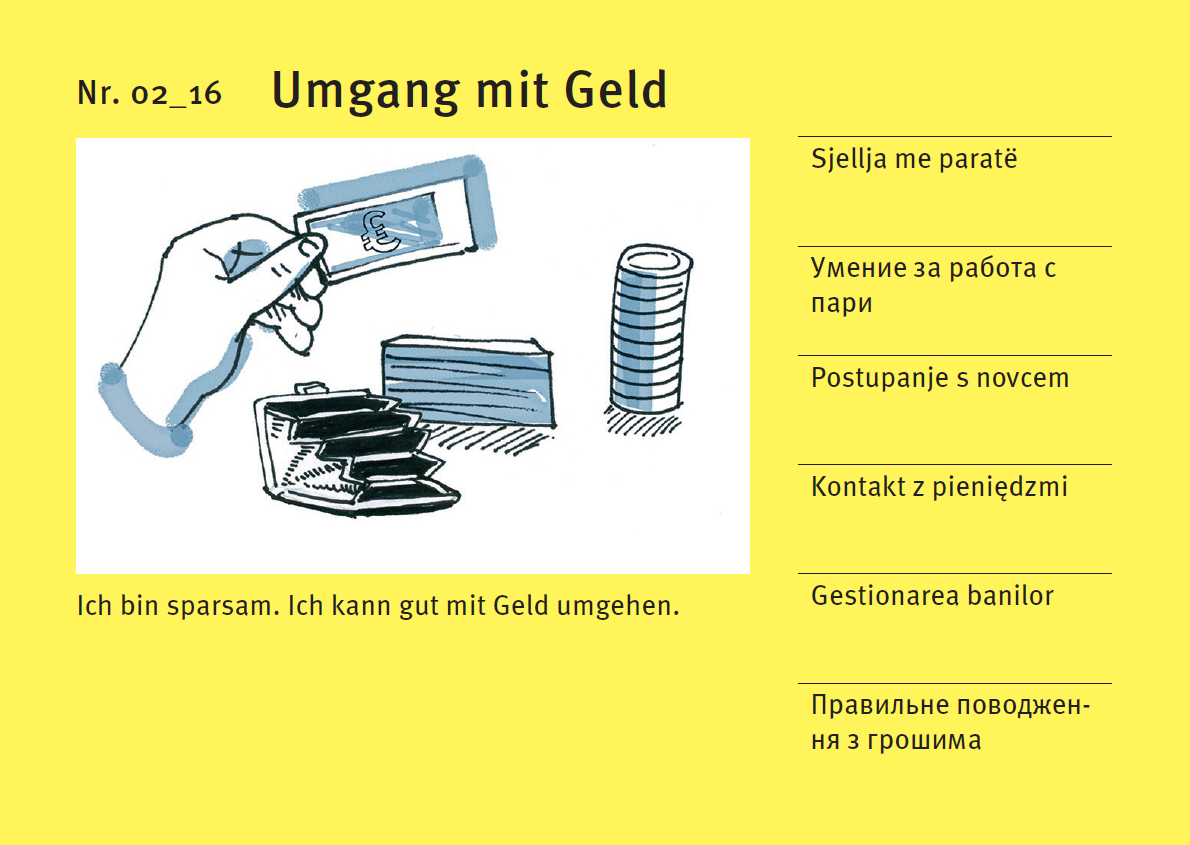 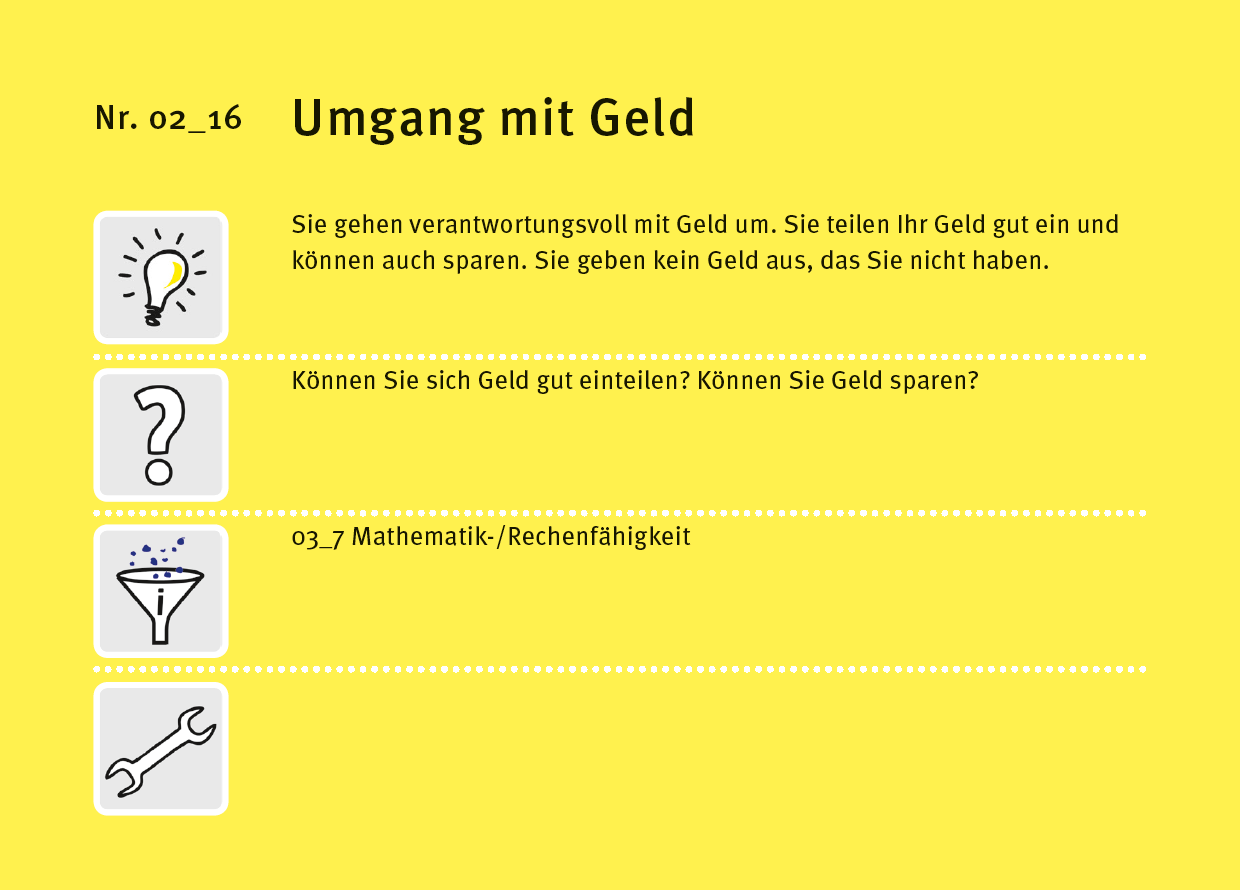 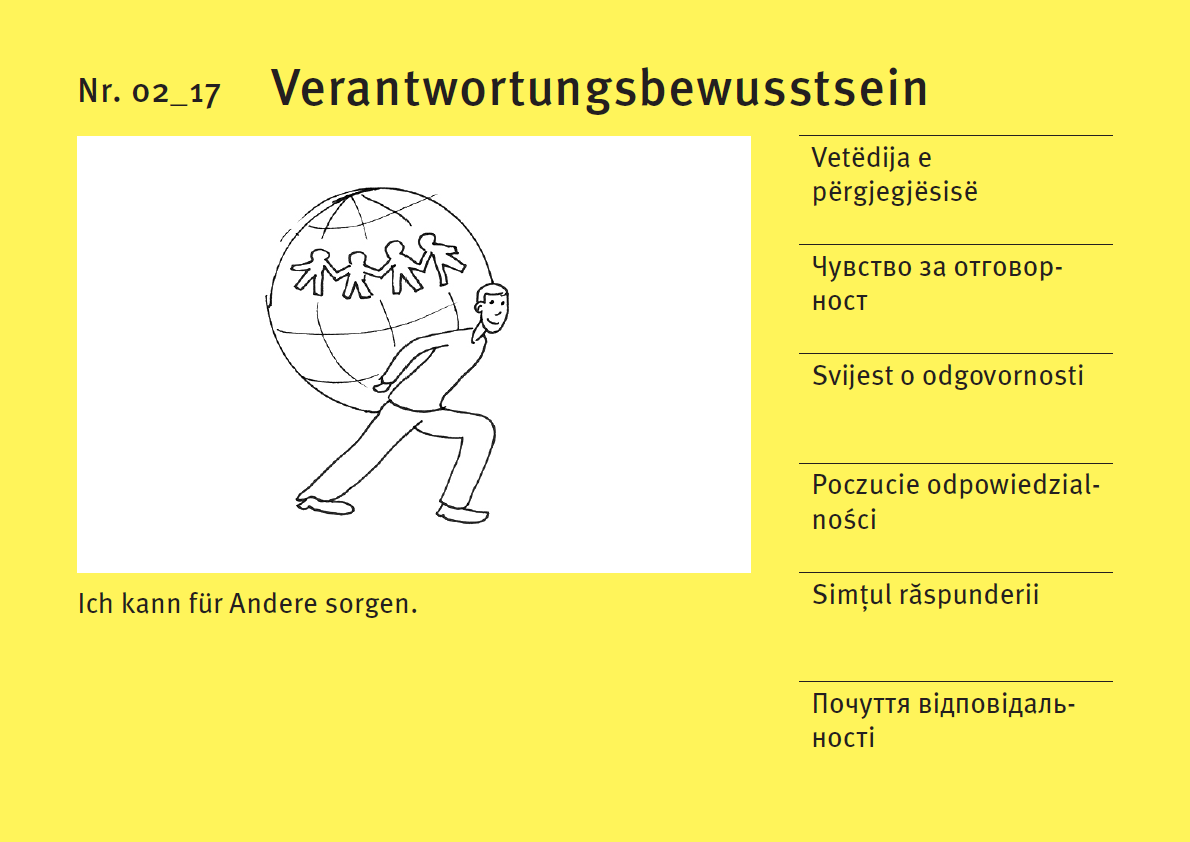 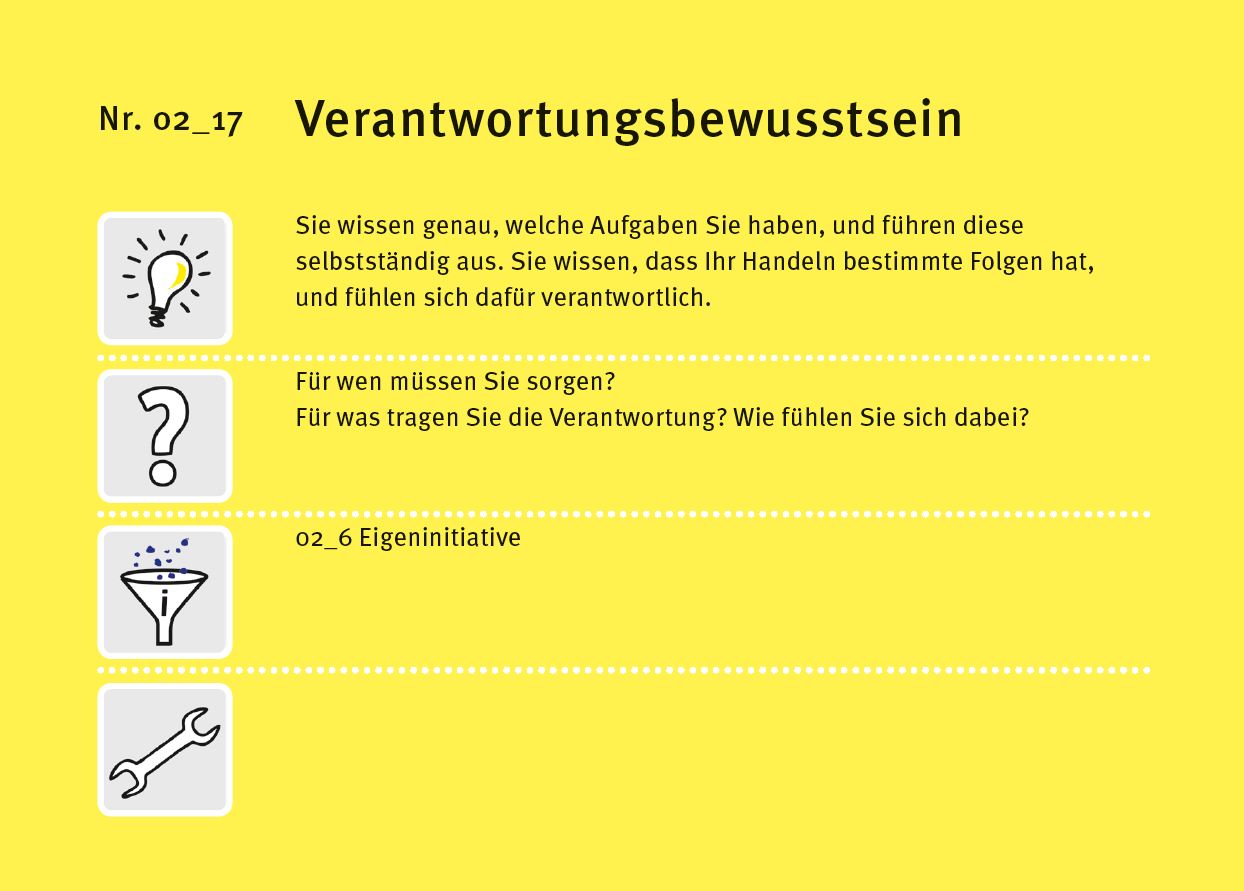 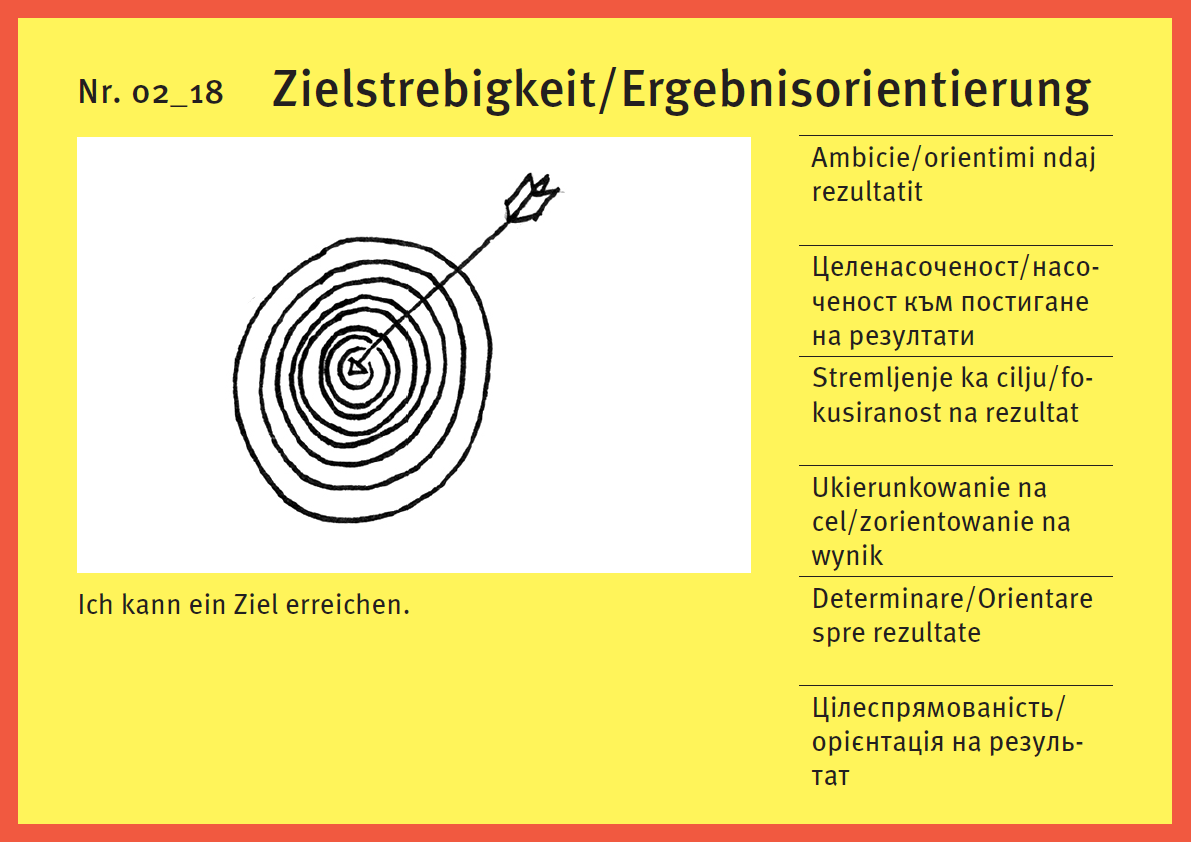 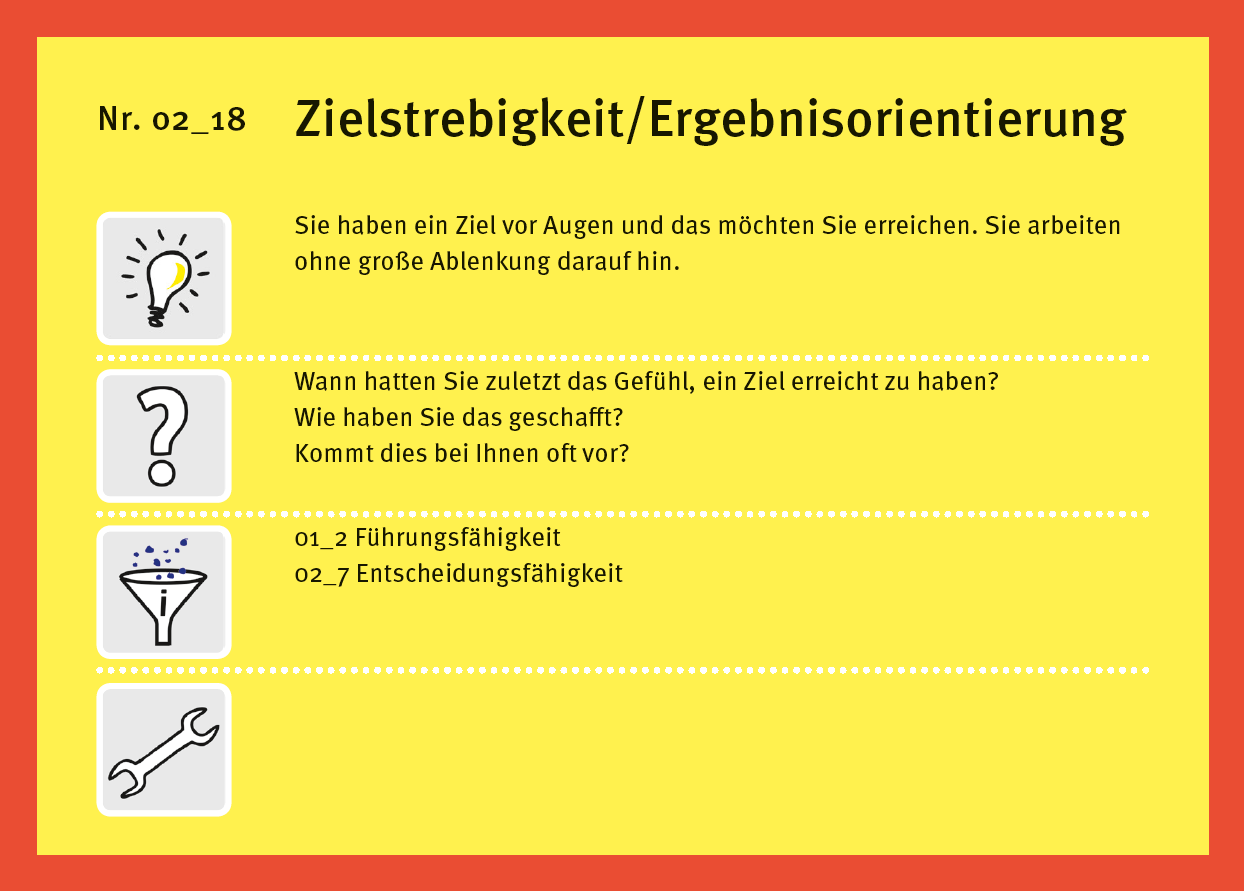 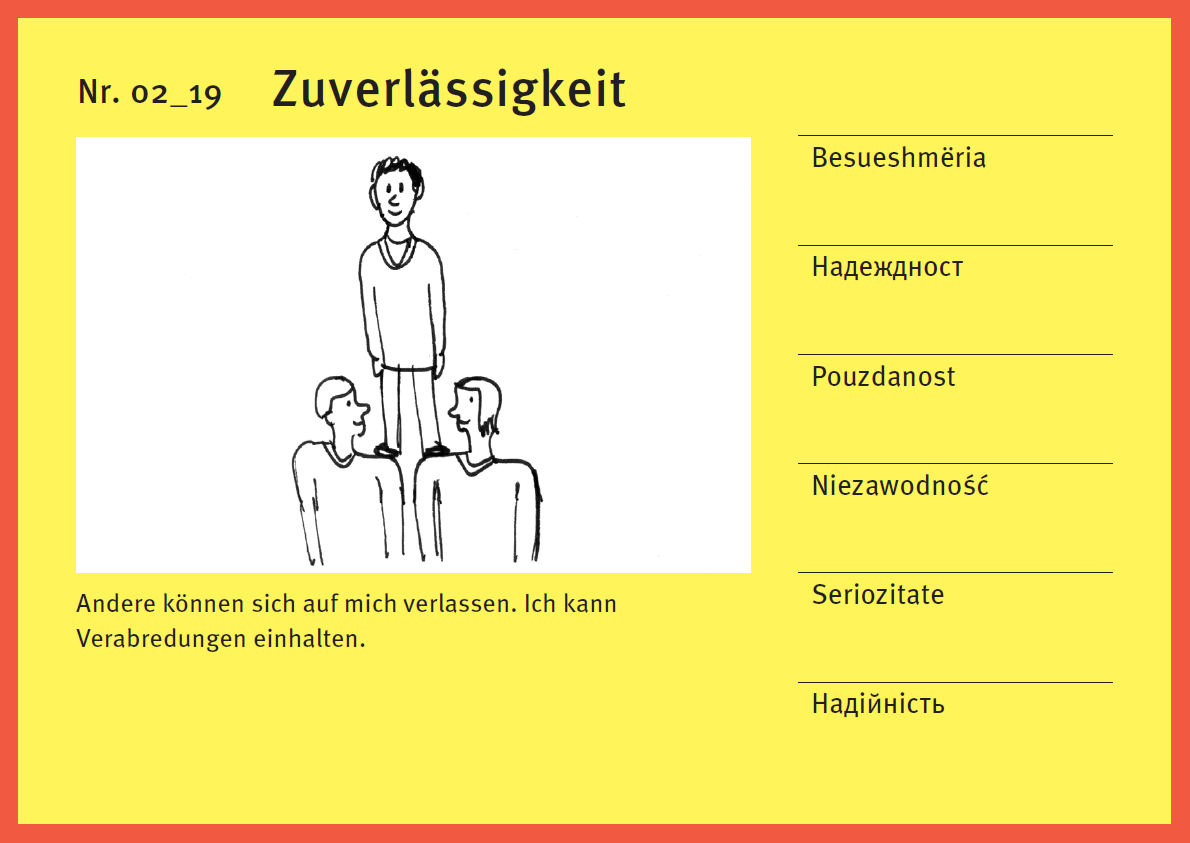 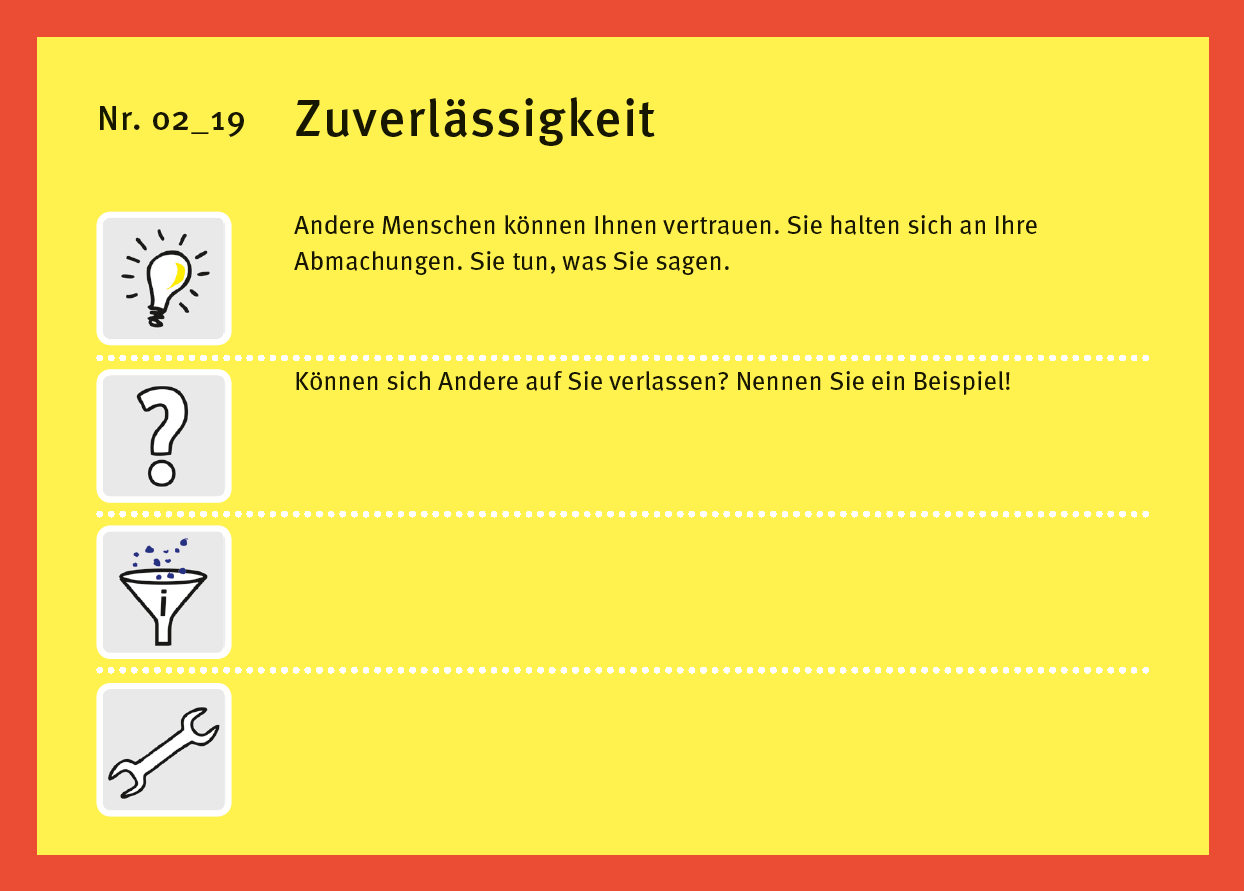 Fach- und Methodenkompetenz
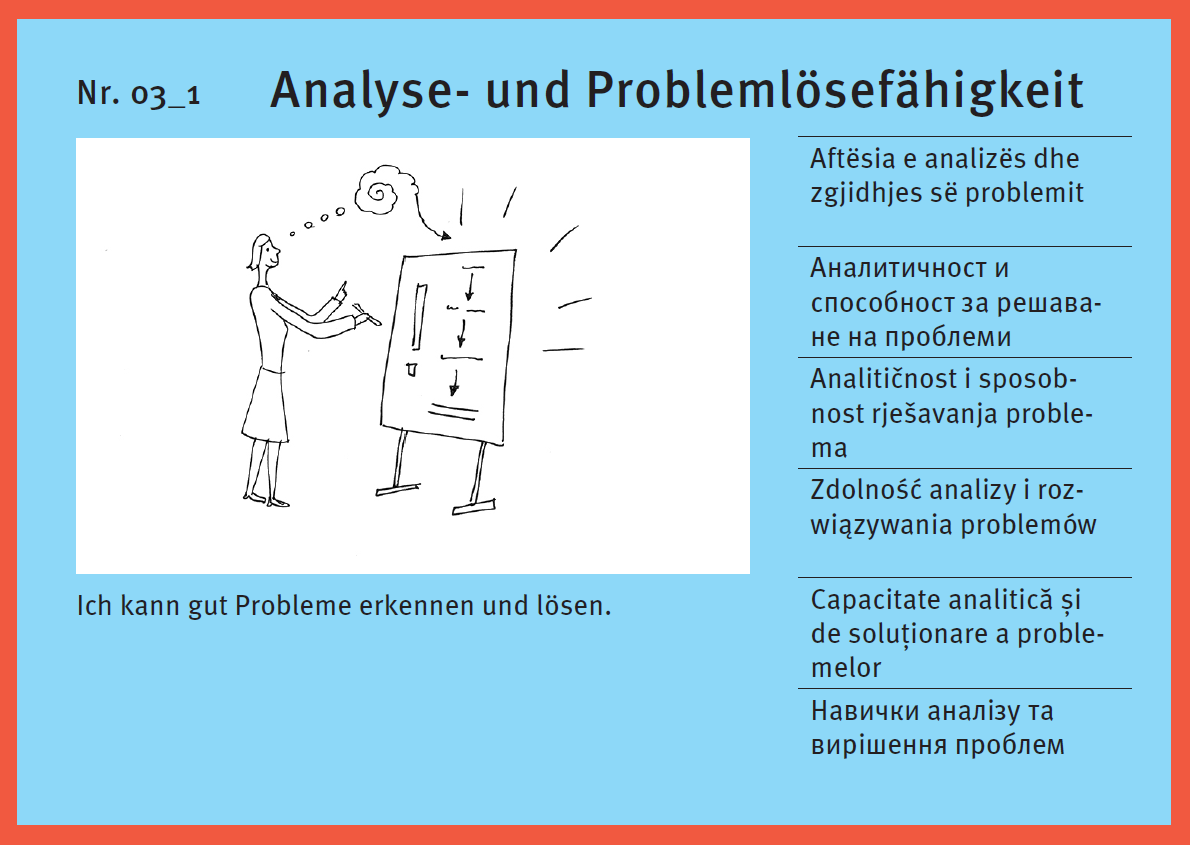 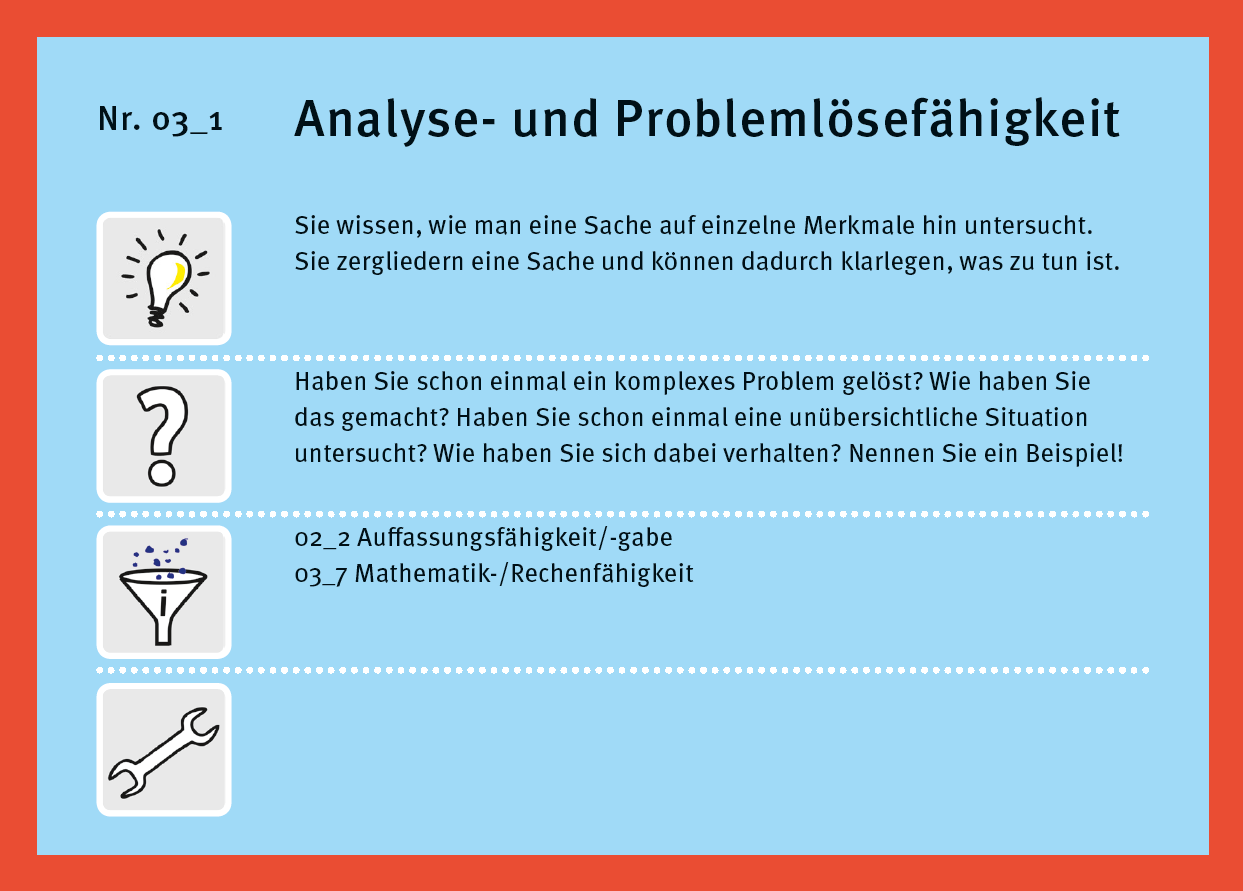 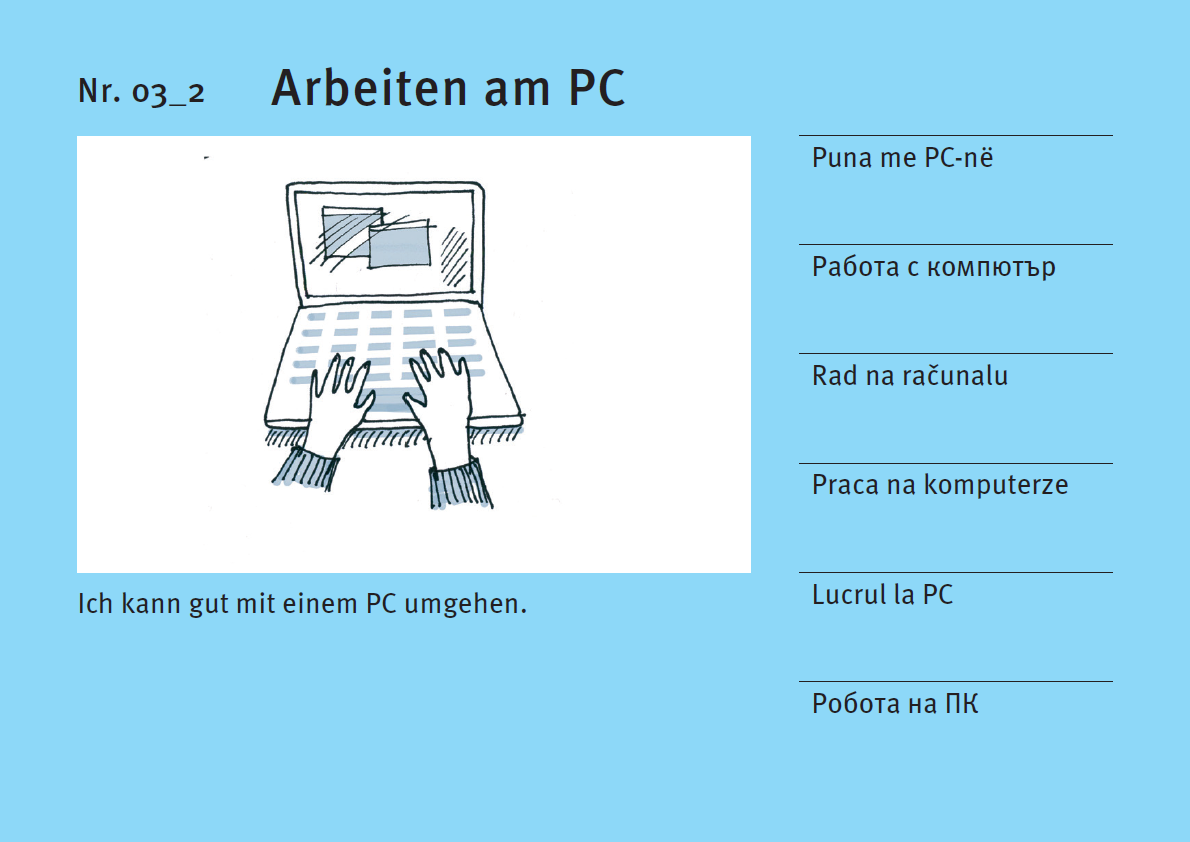 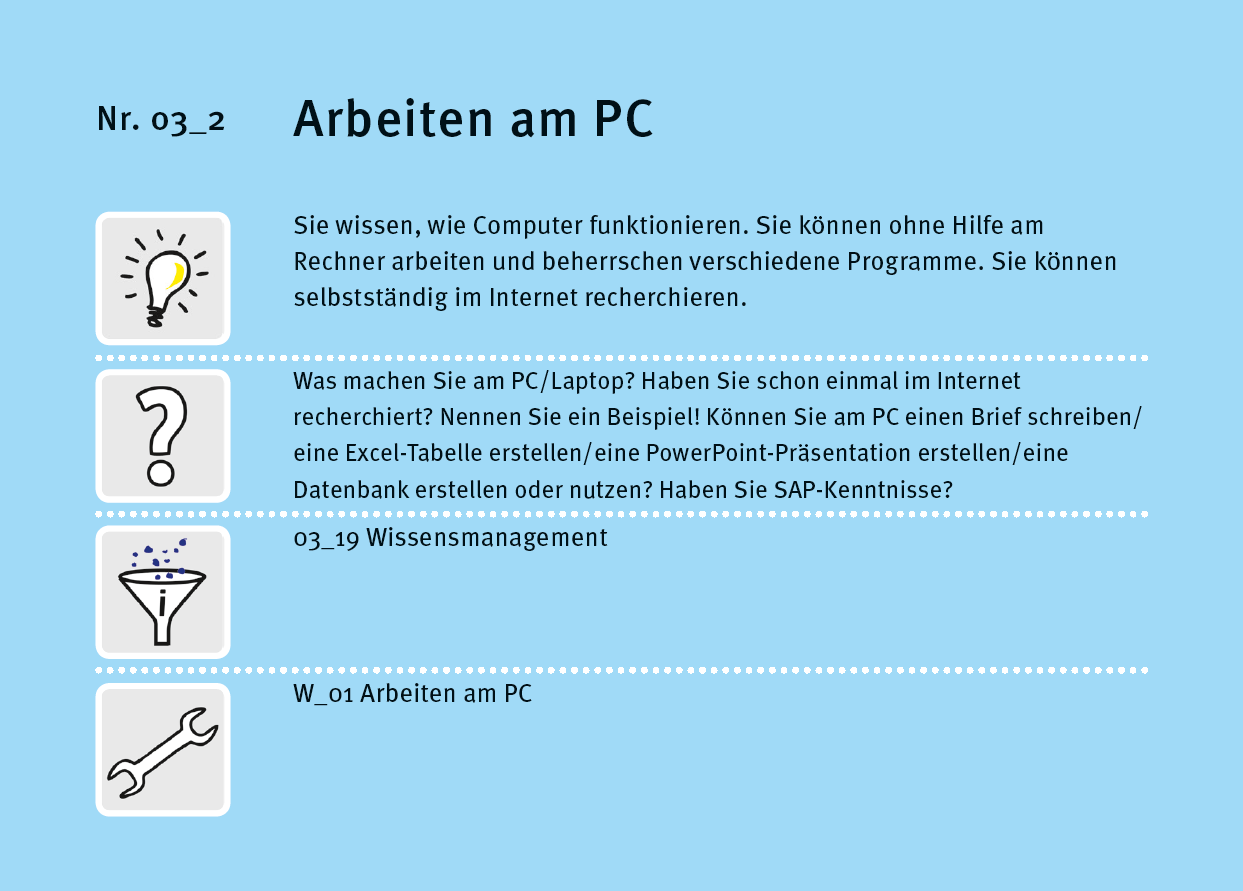 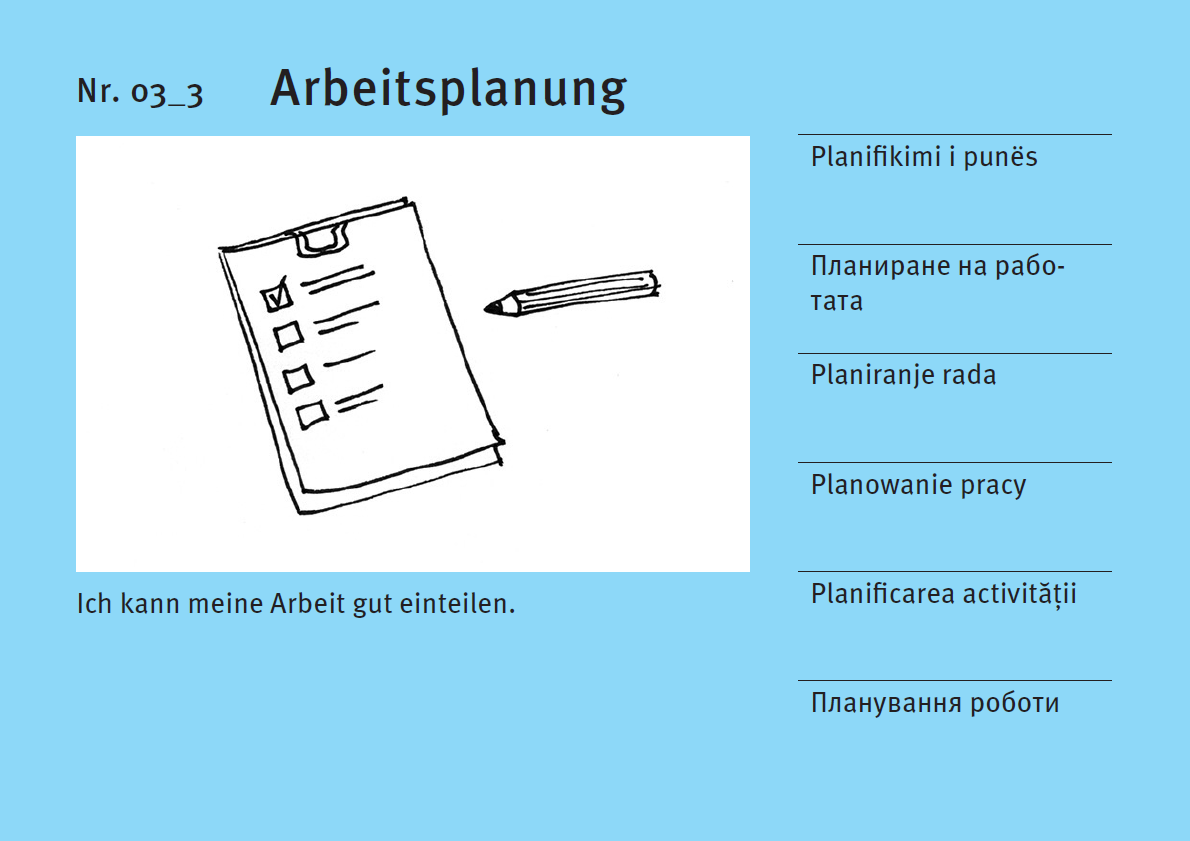 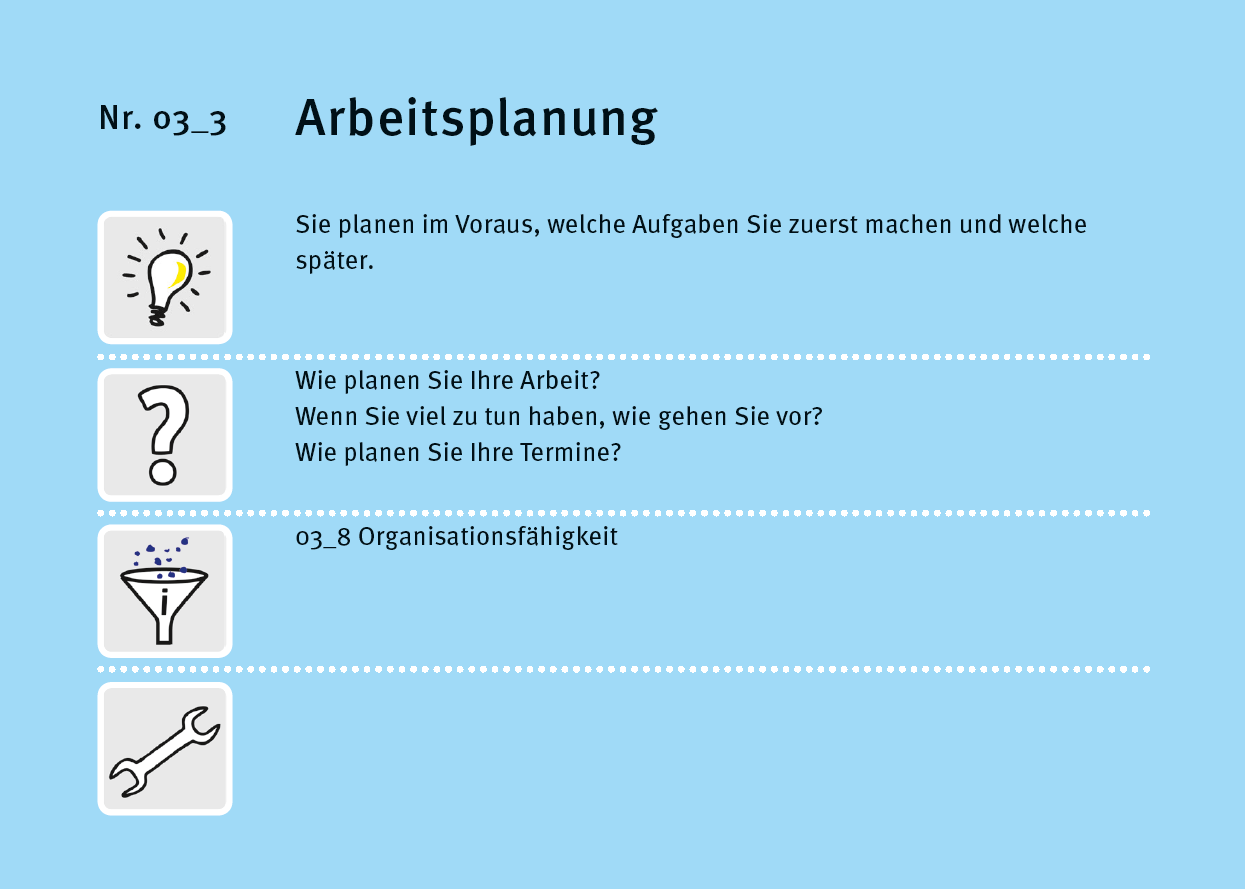 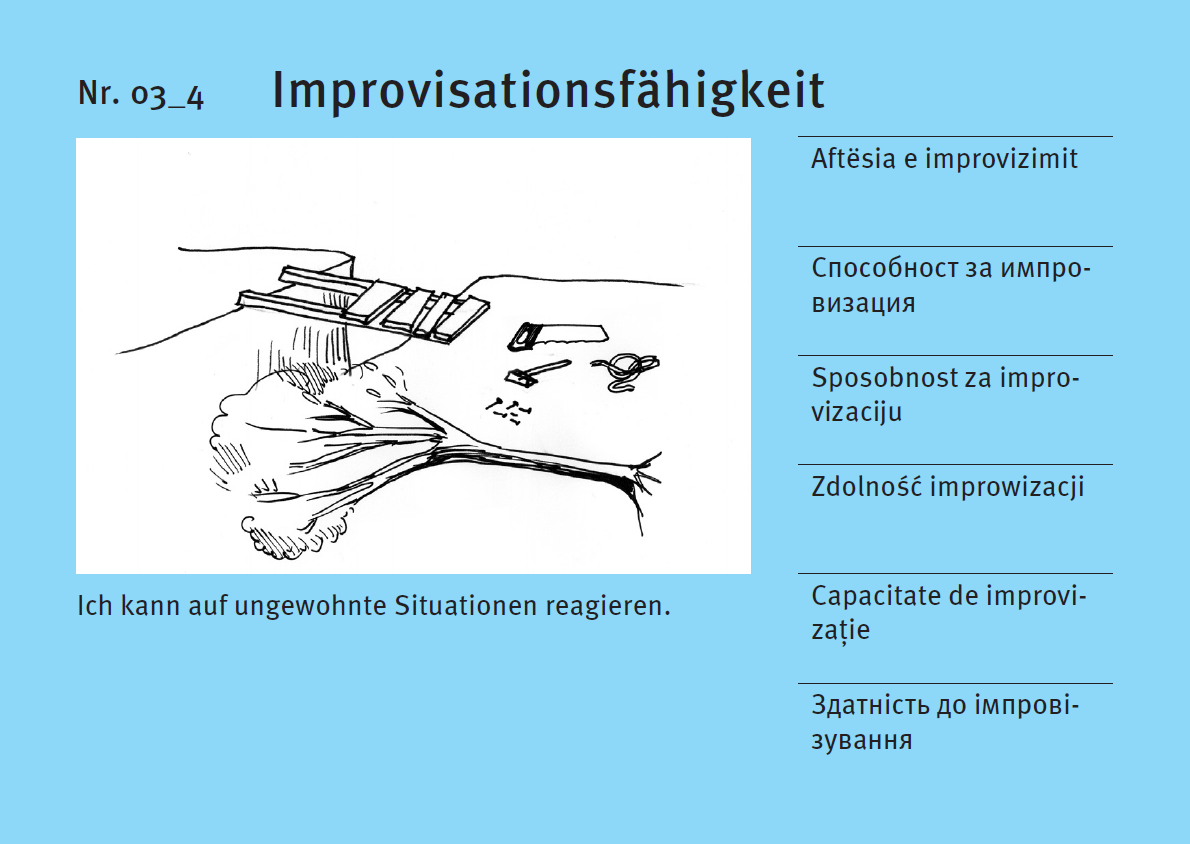 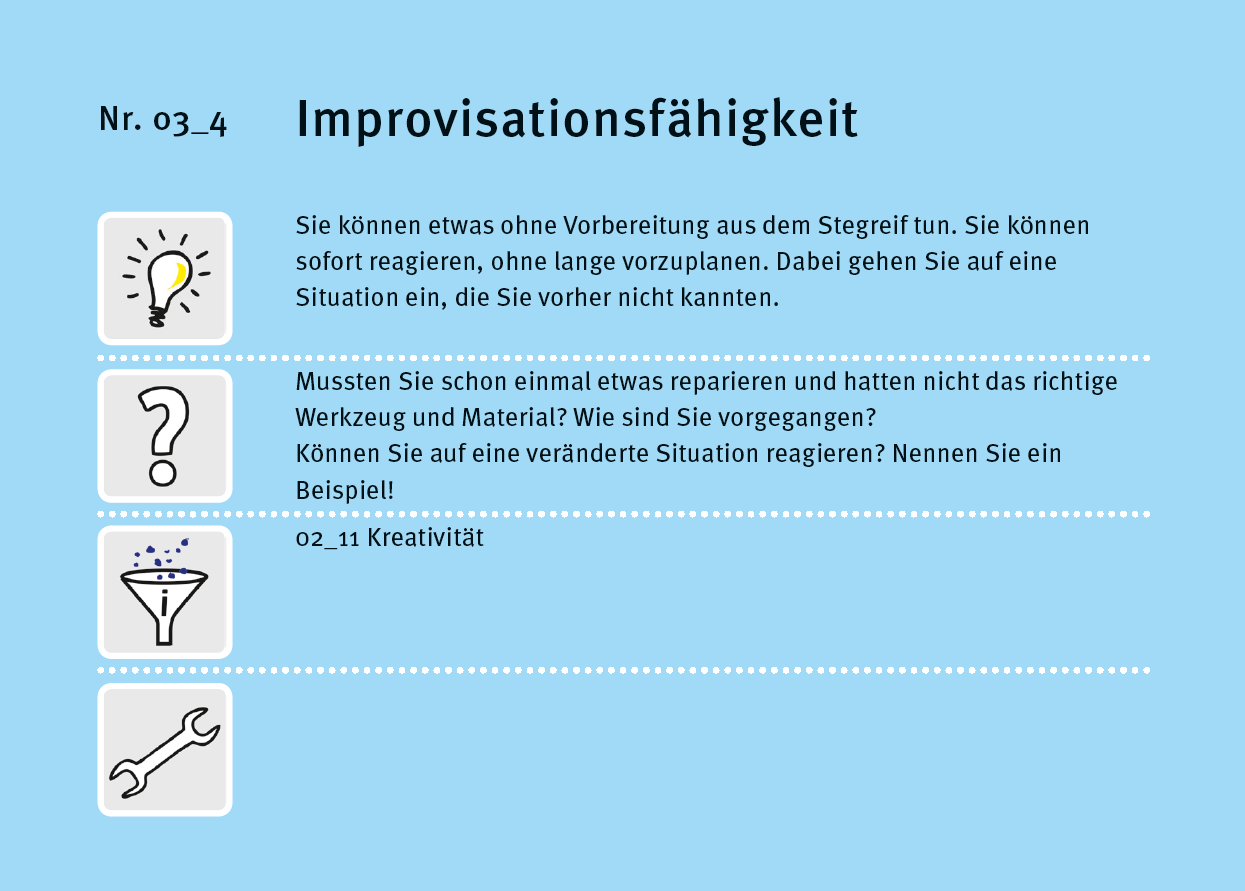 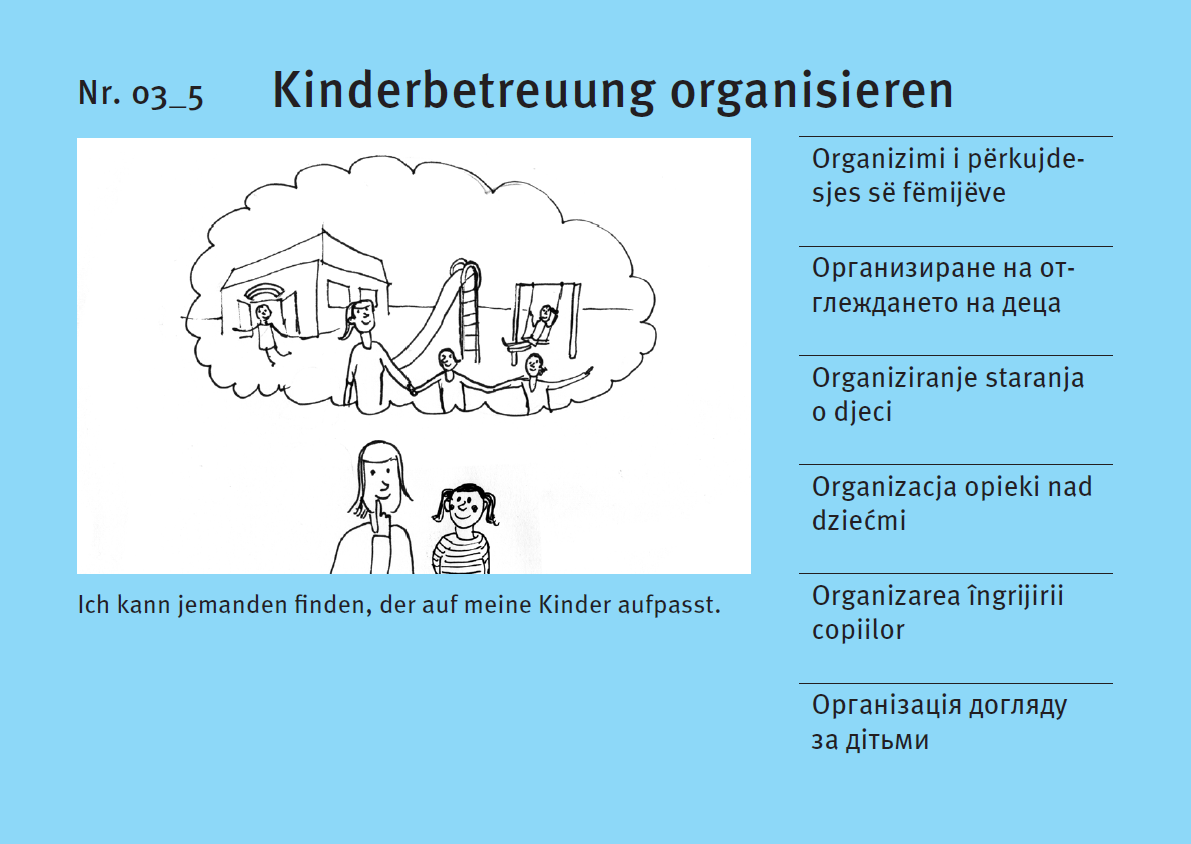 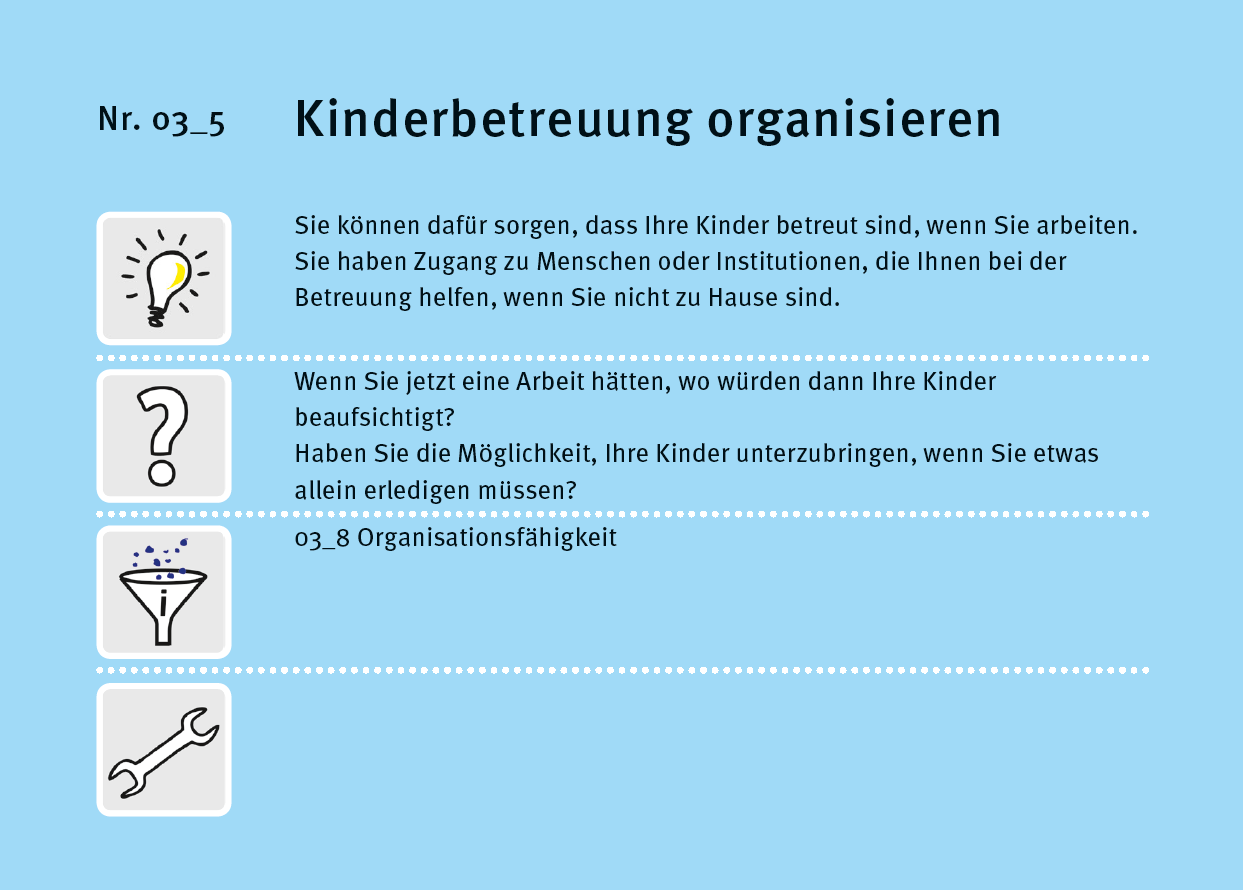 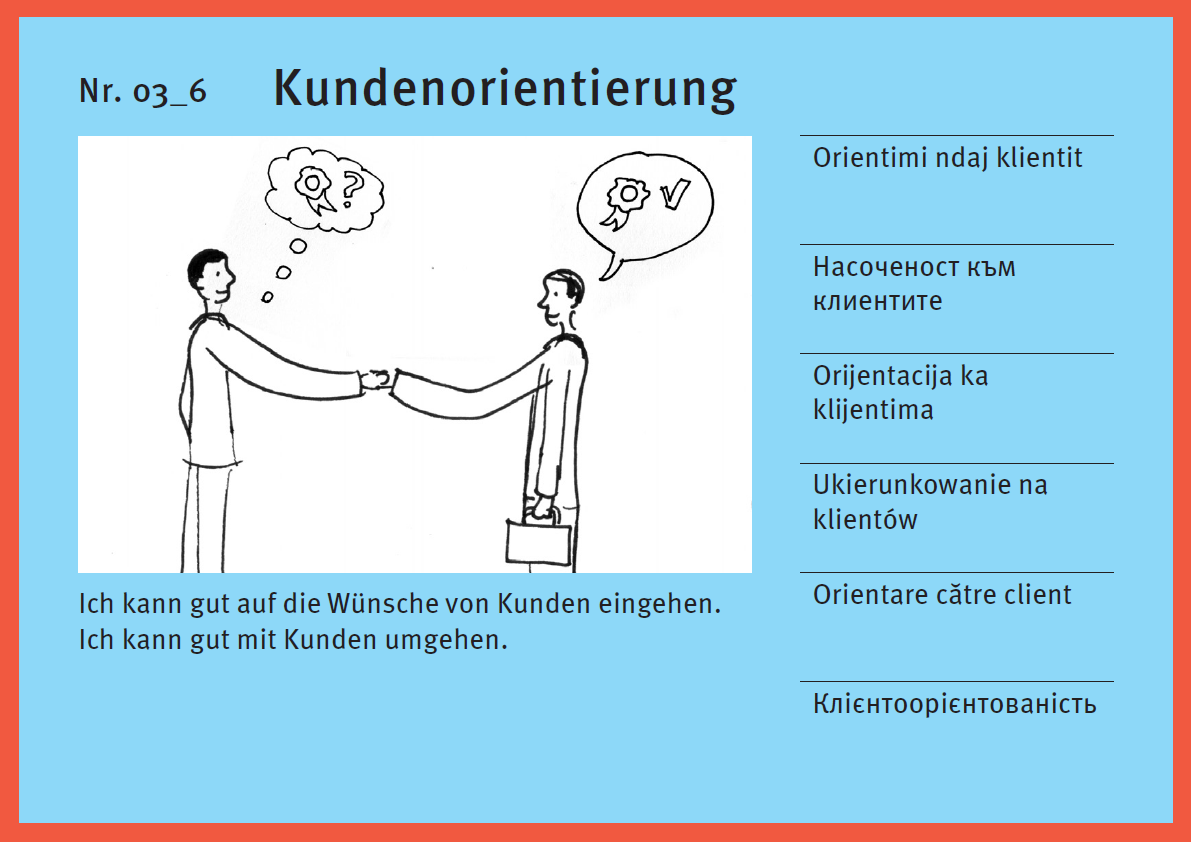 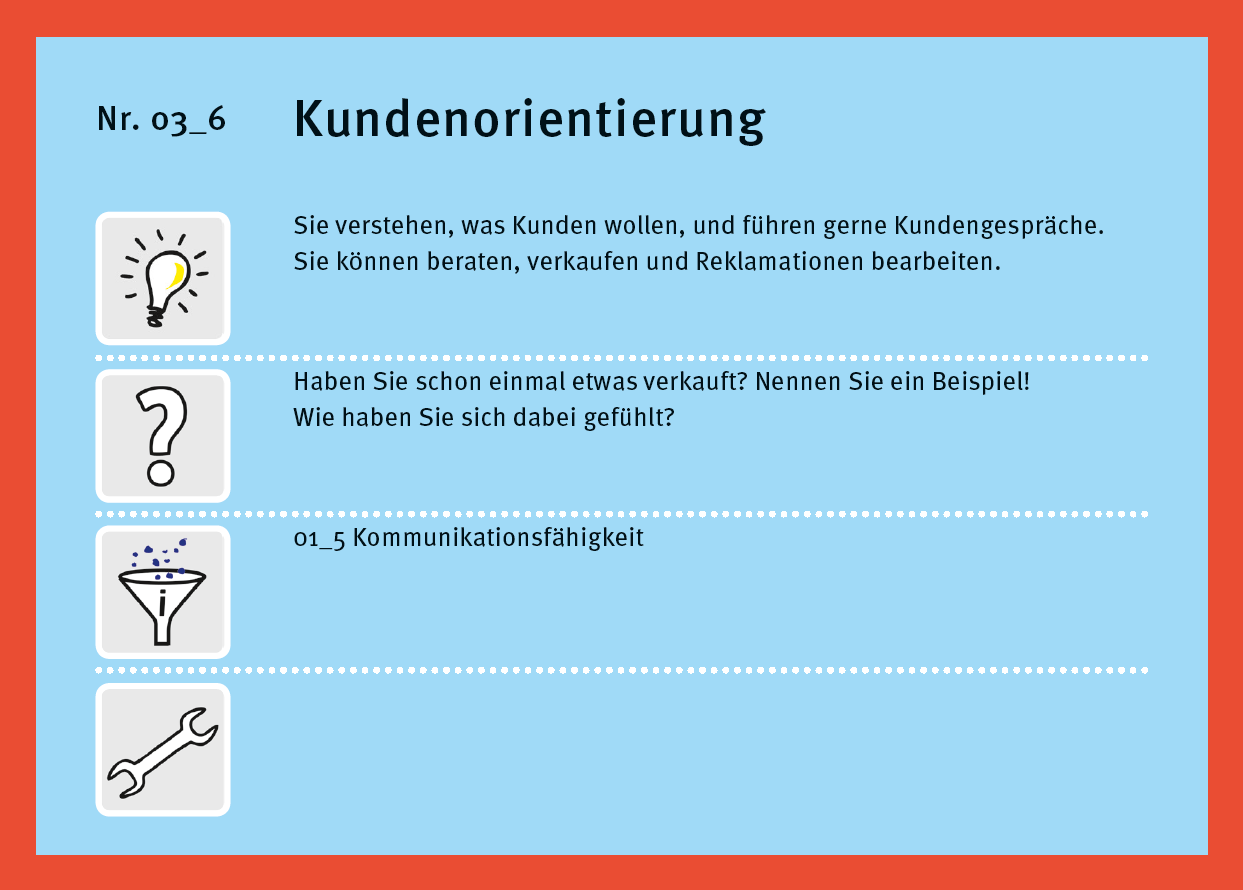 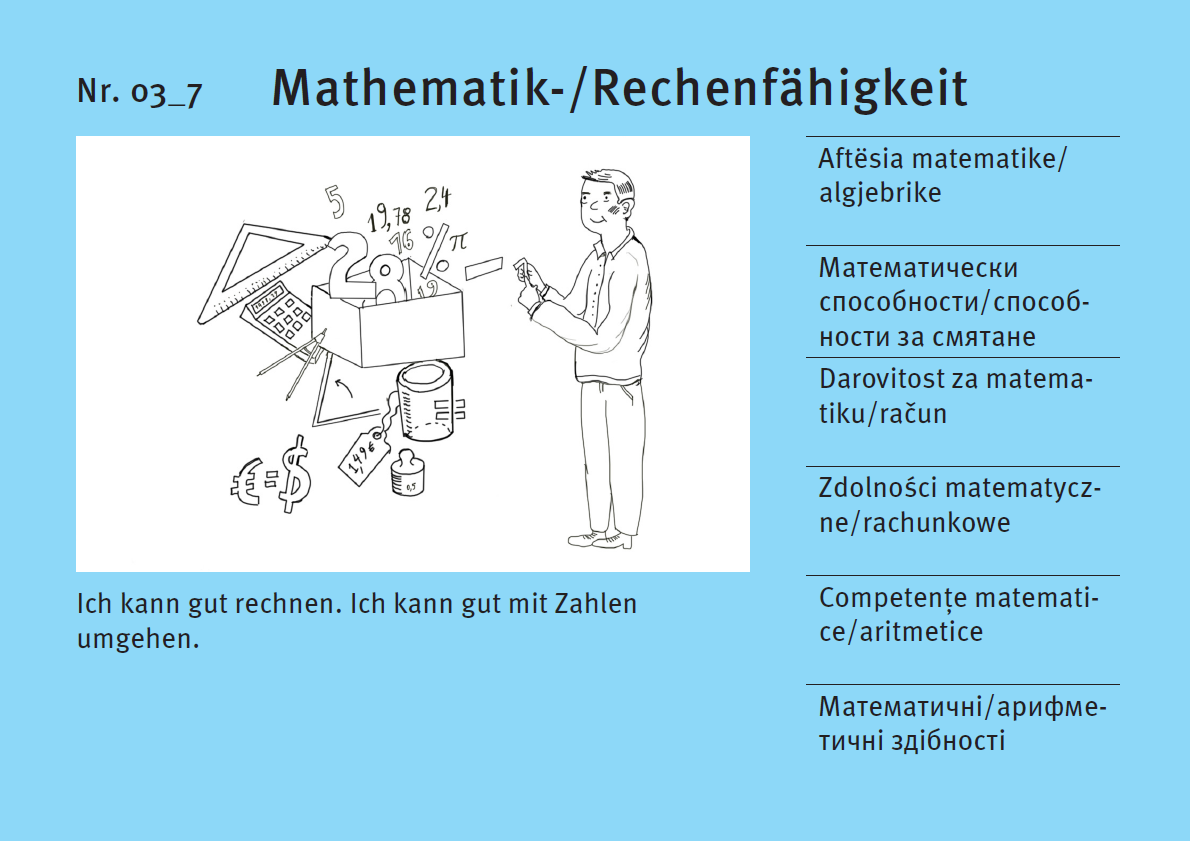 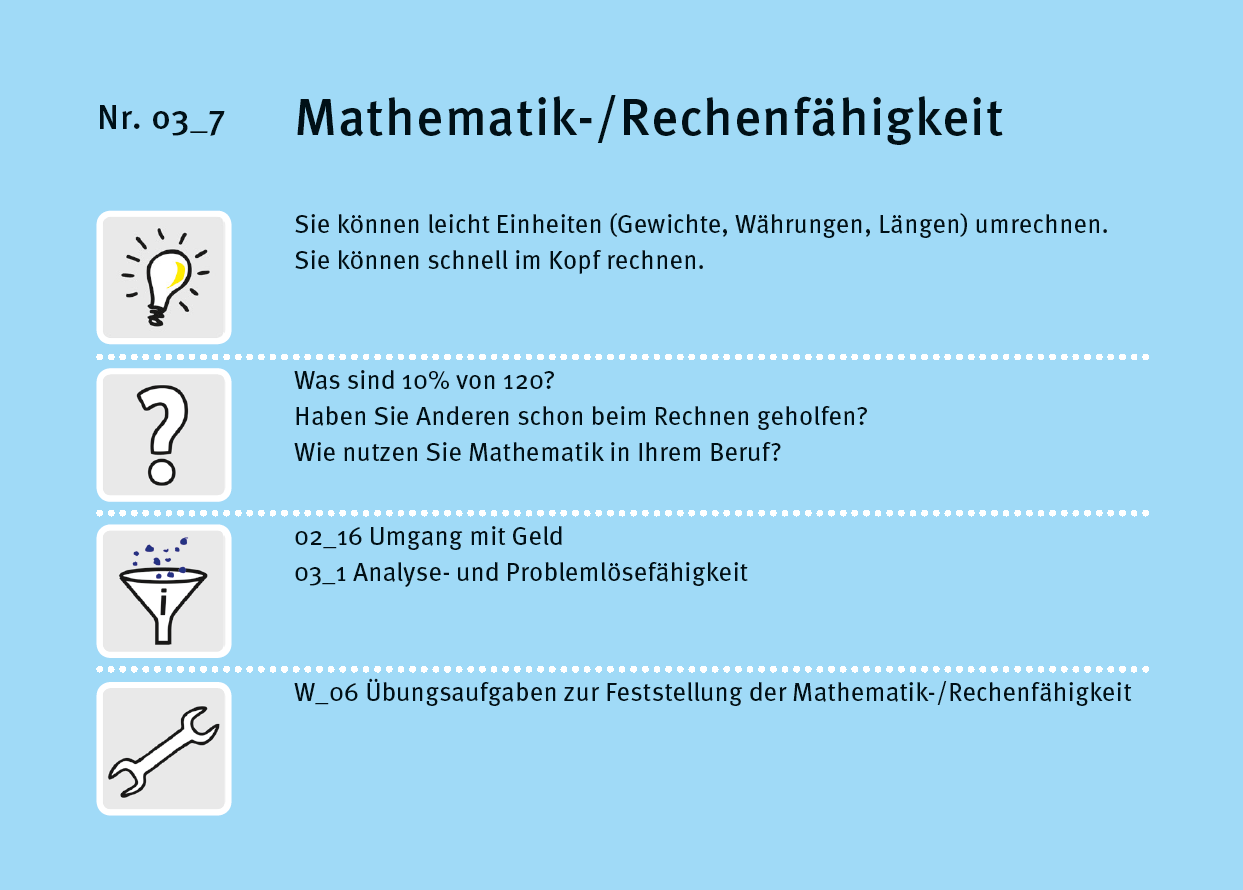 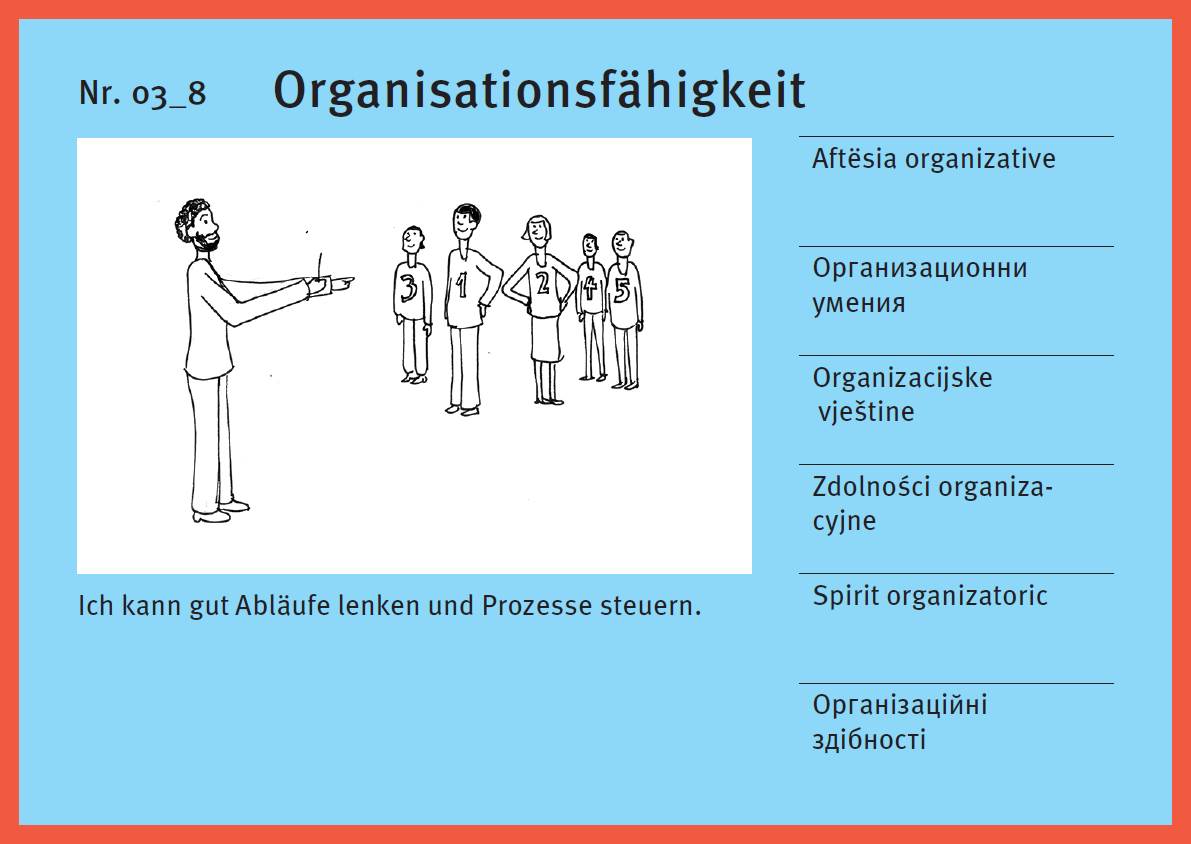 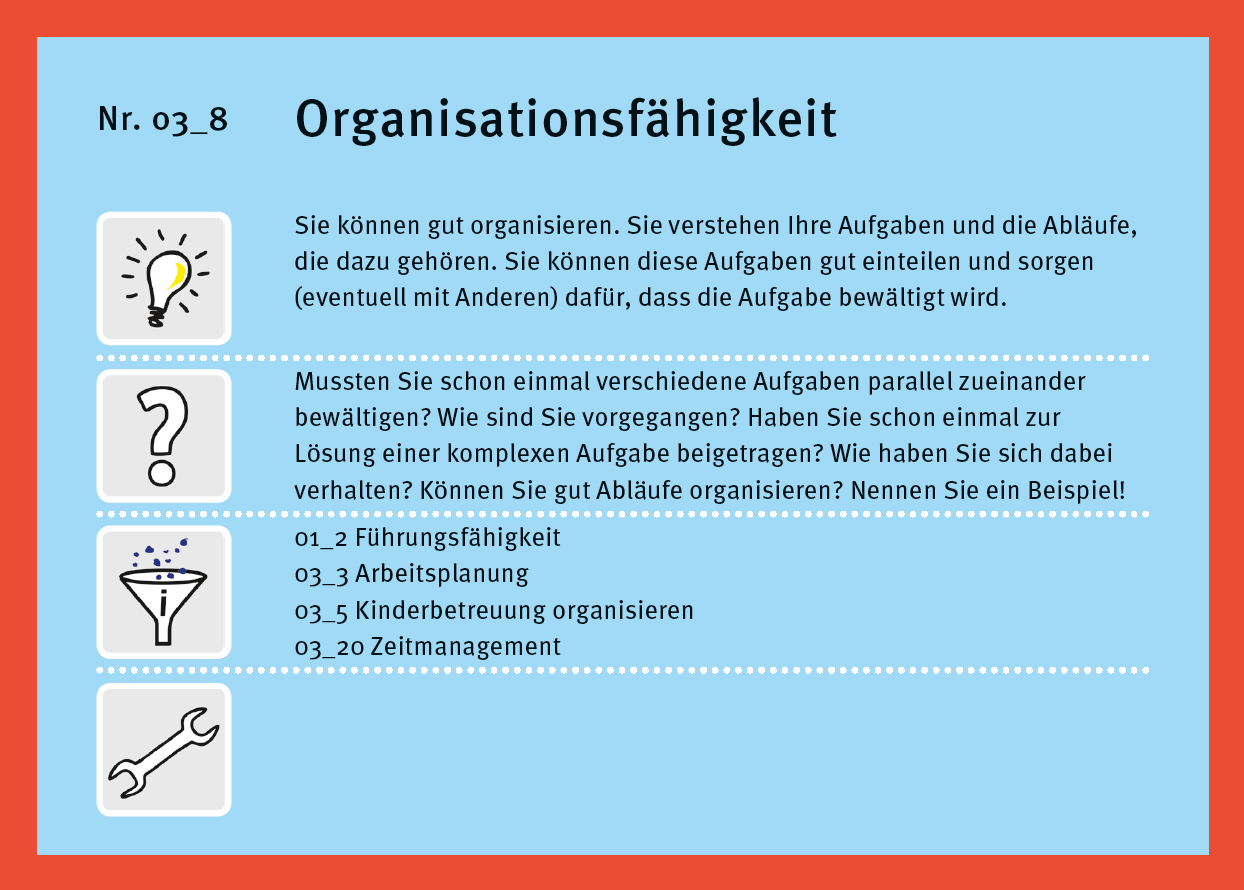 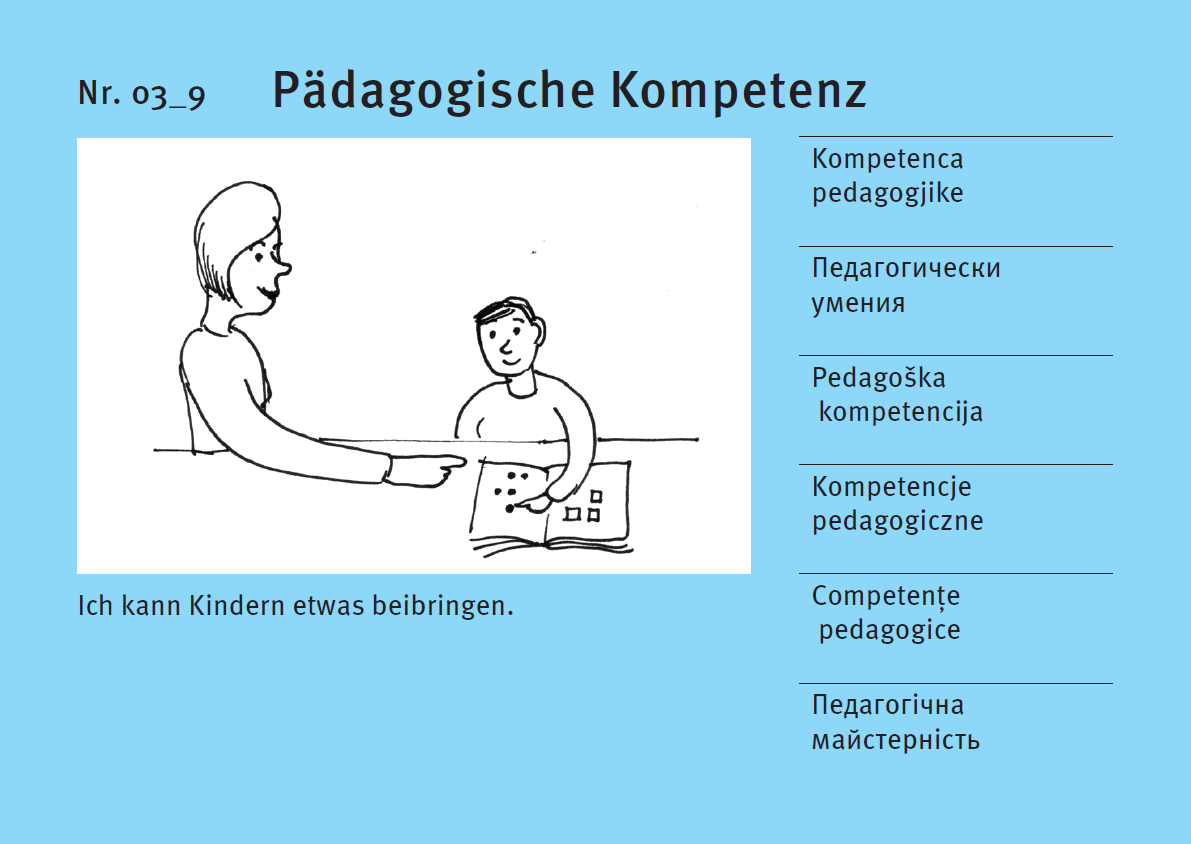 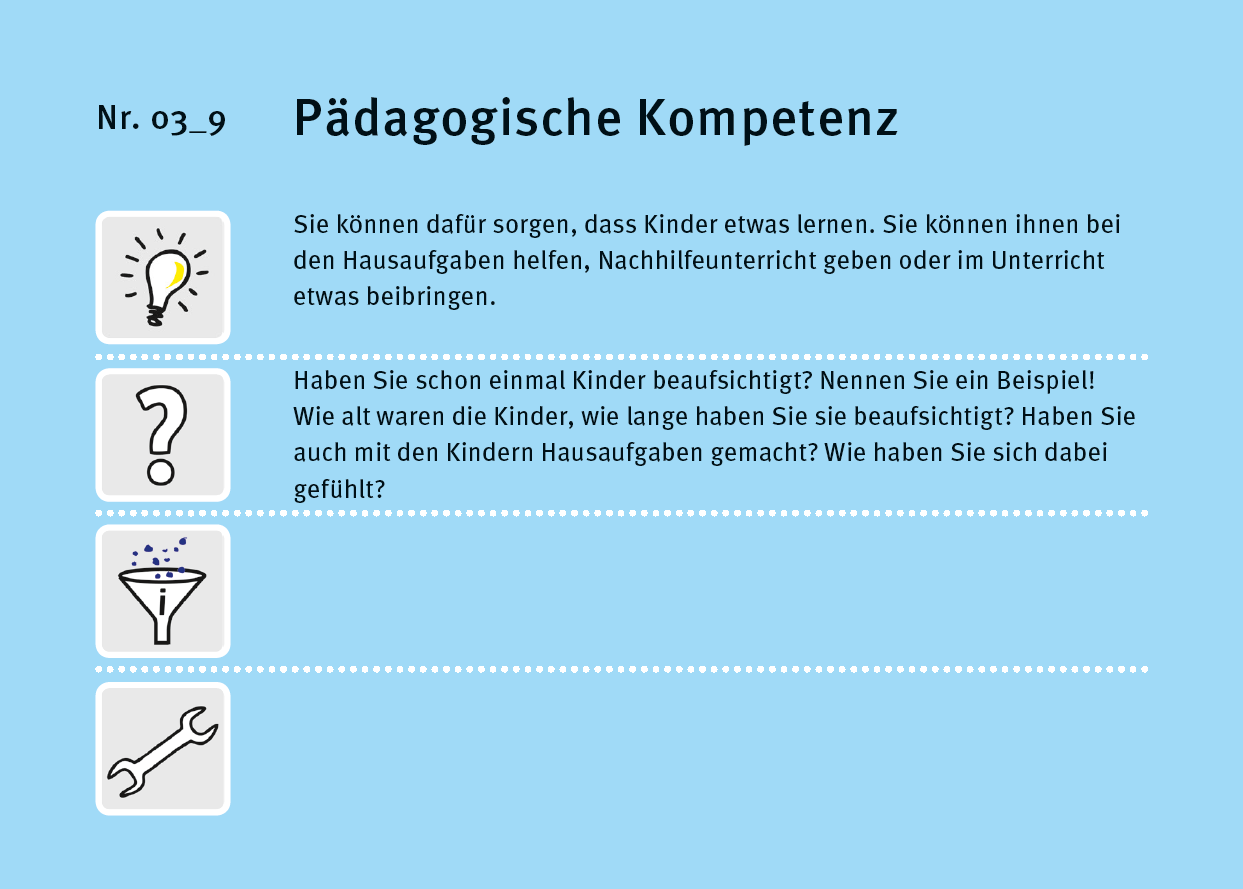 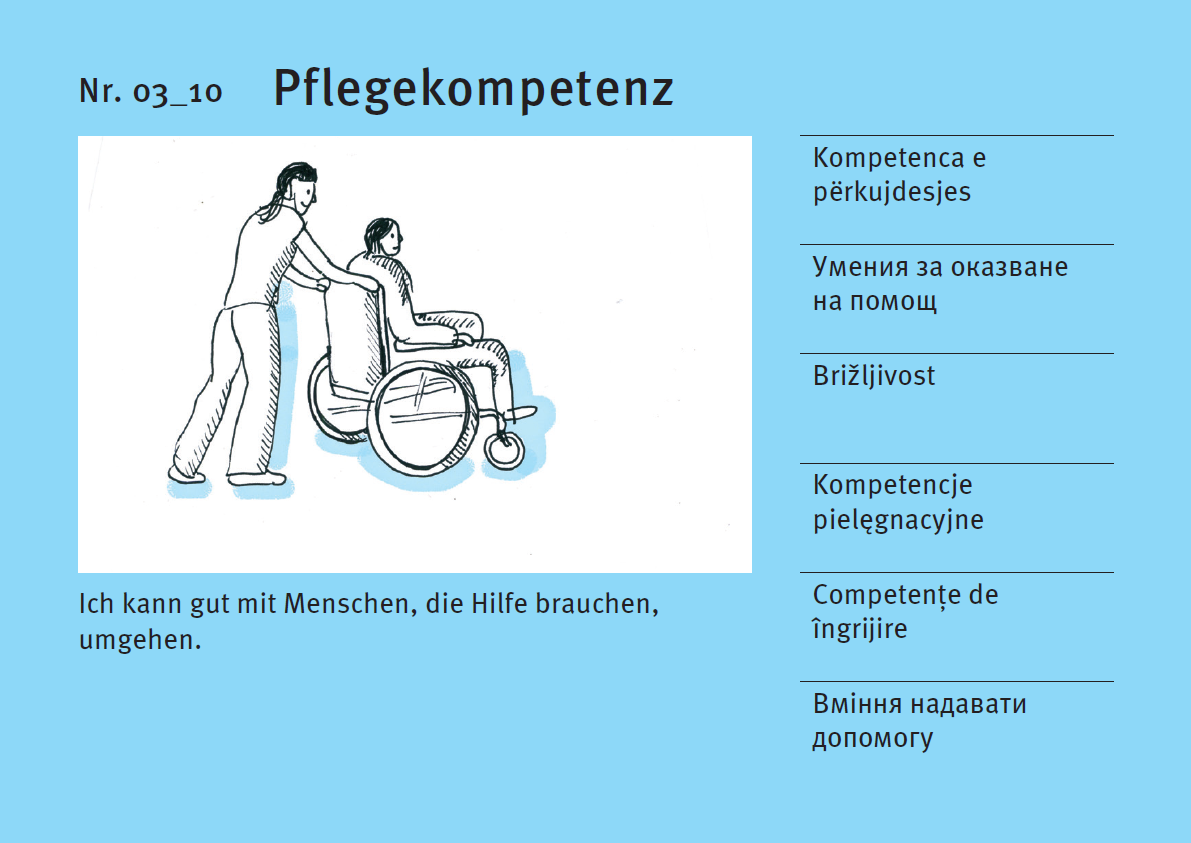 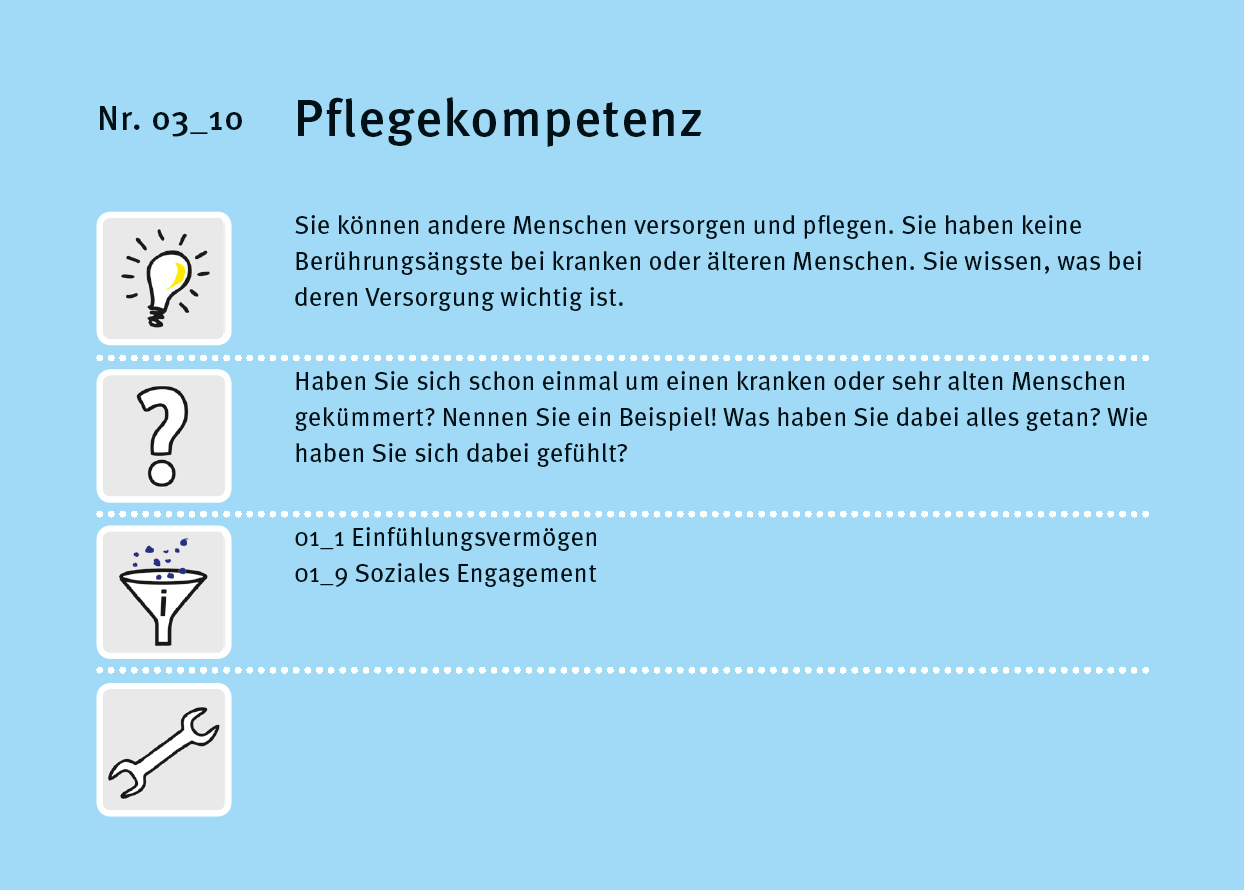 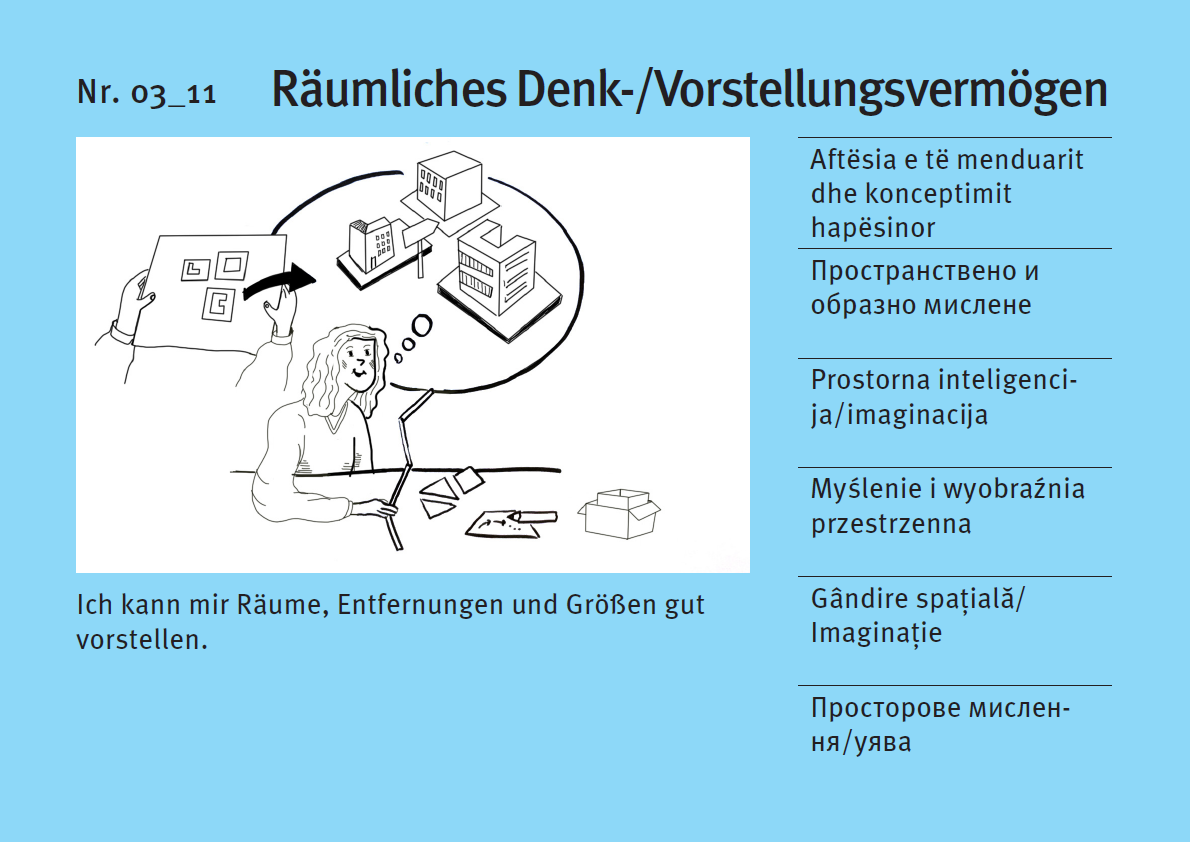 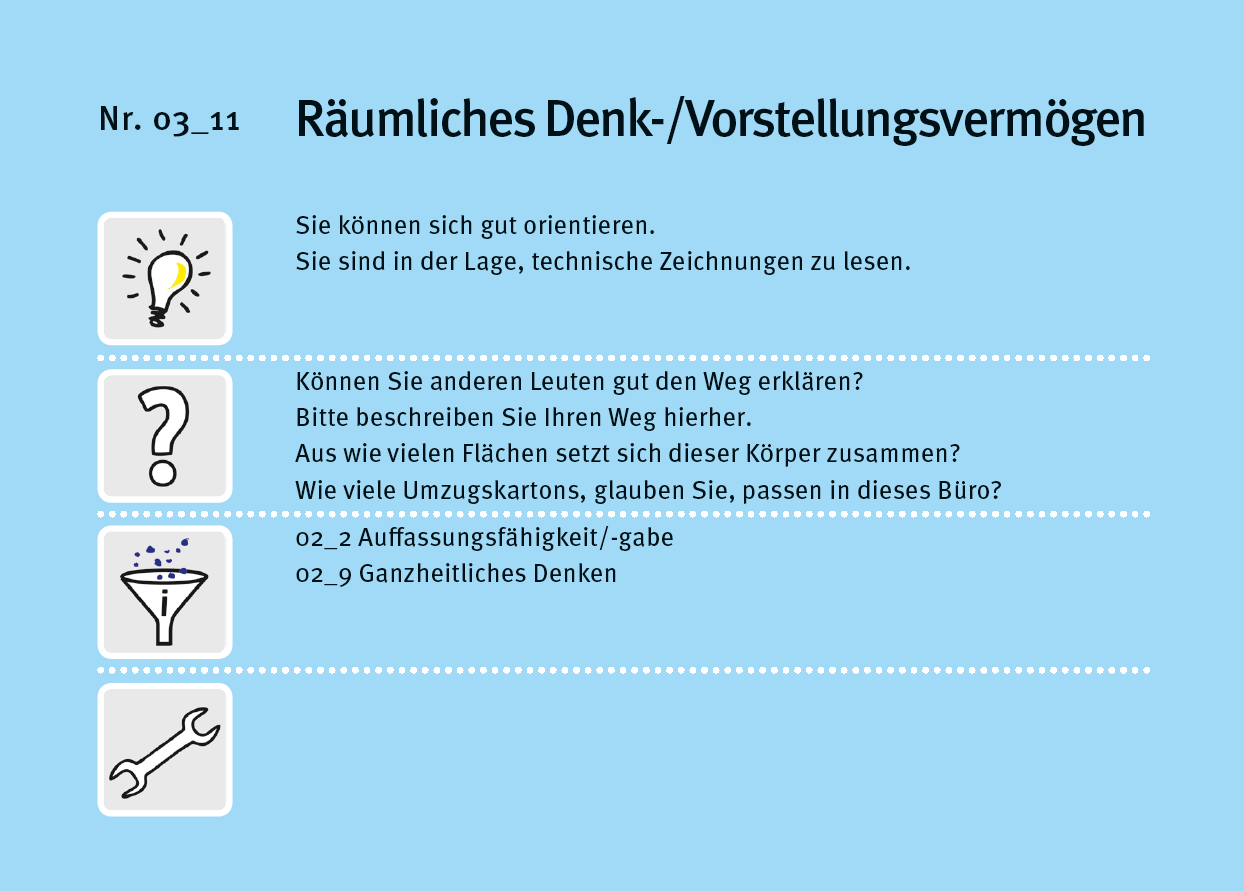 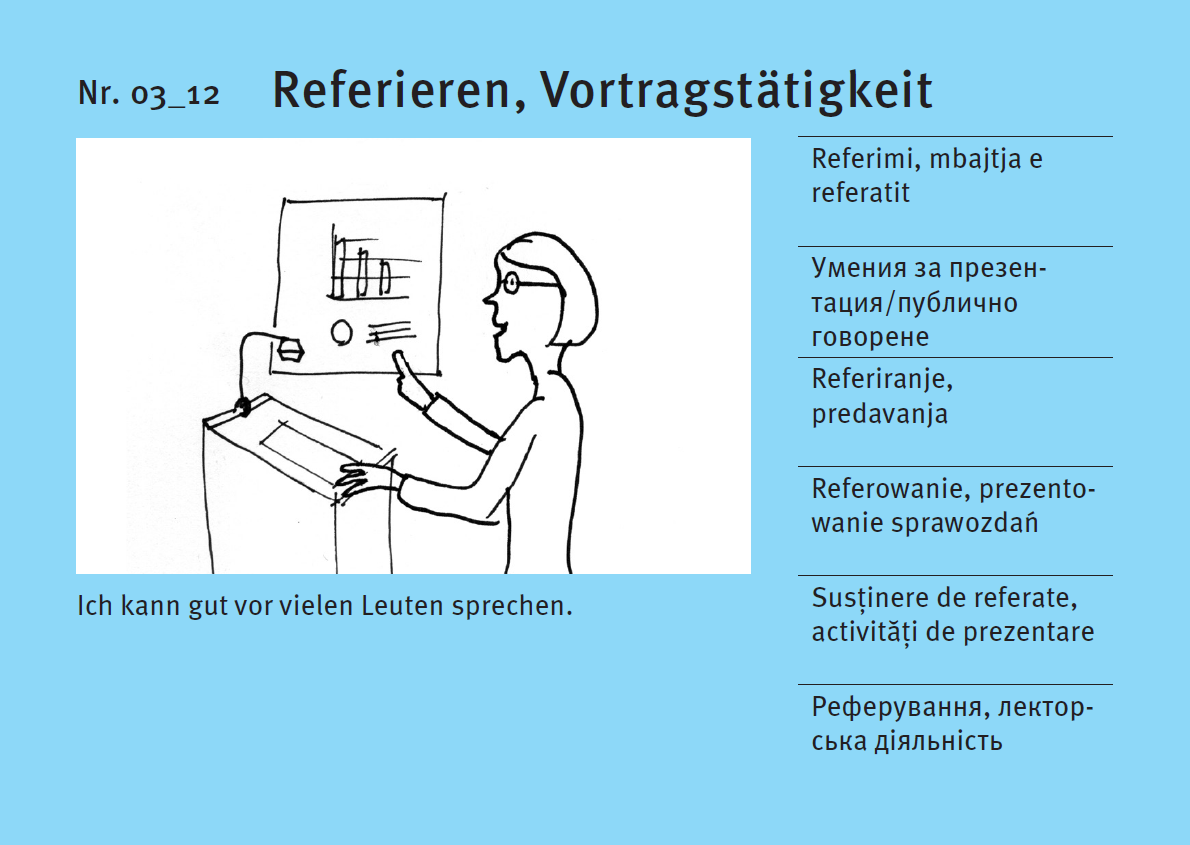 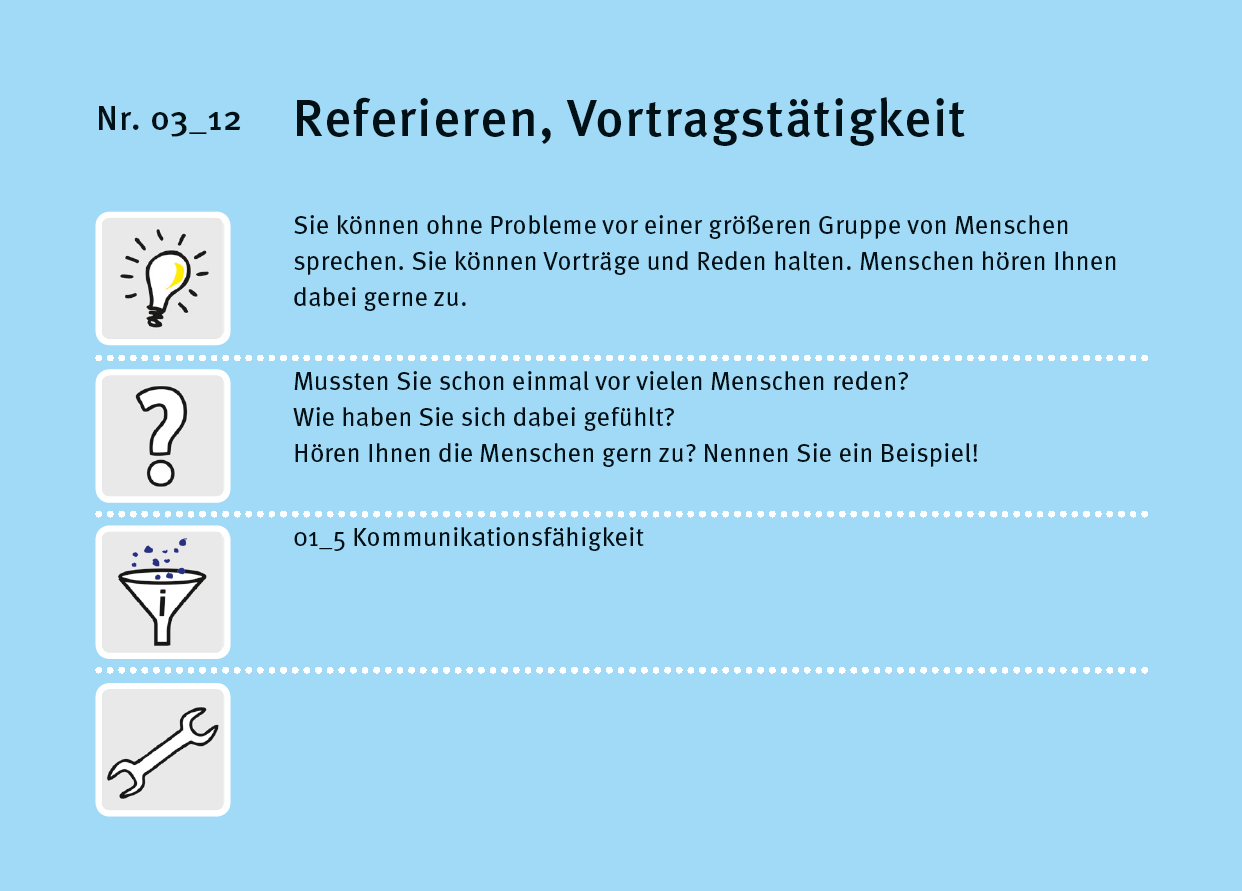 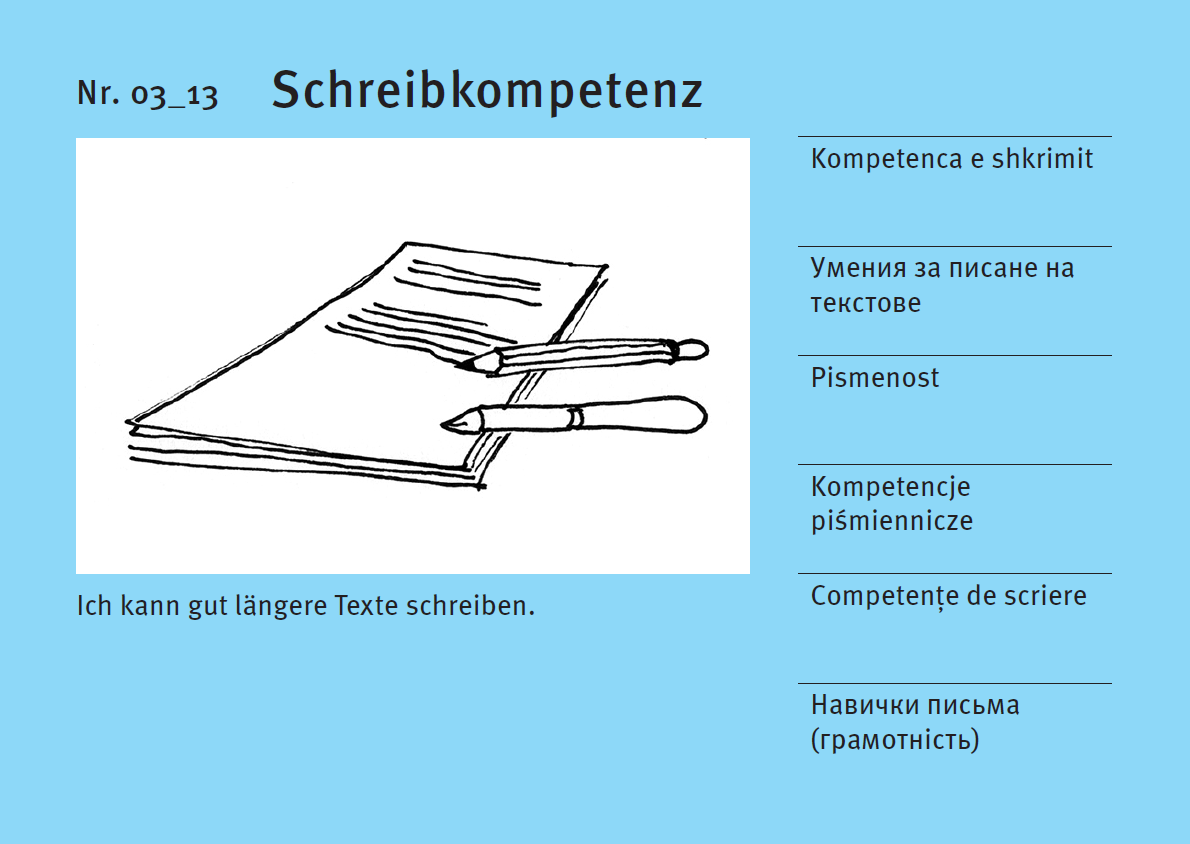 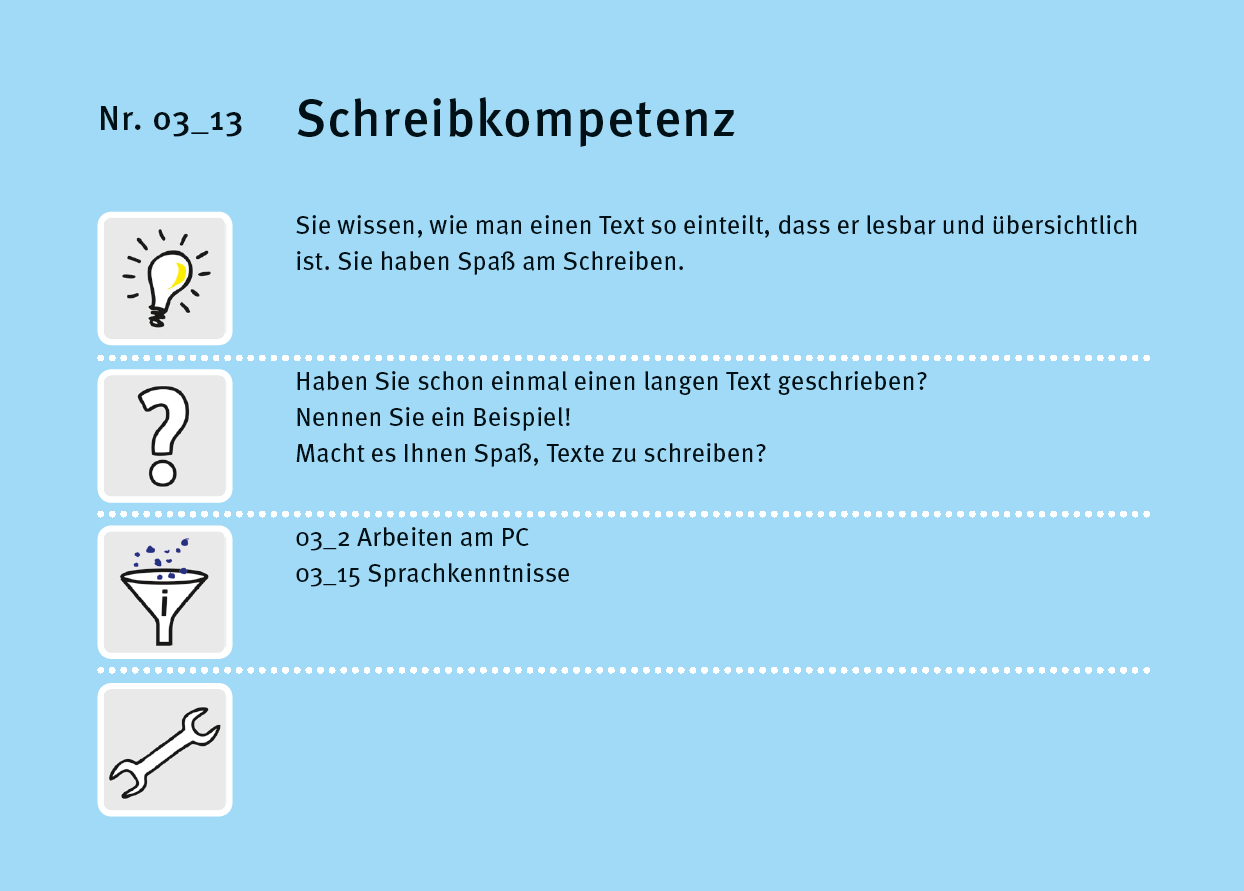 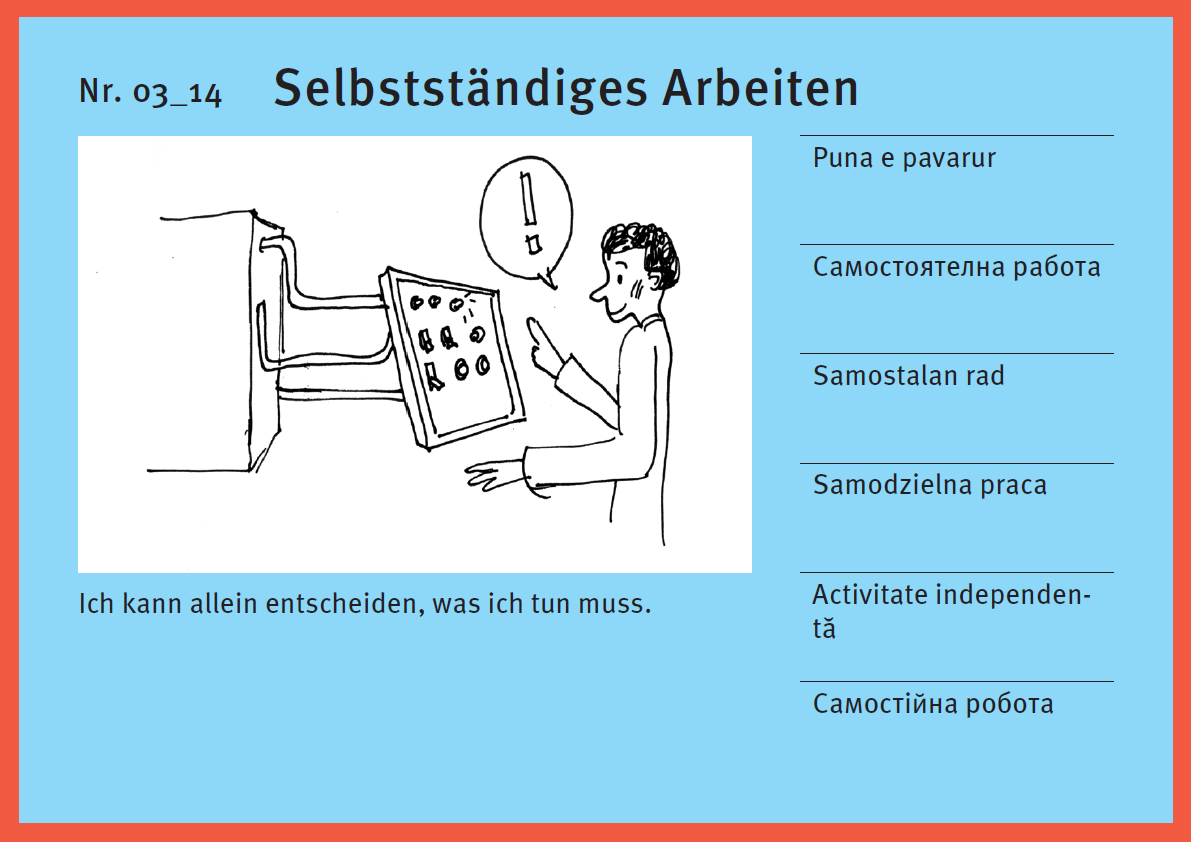 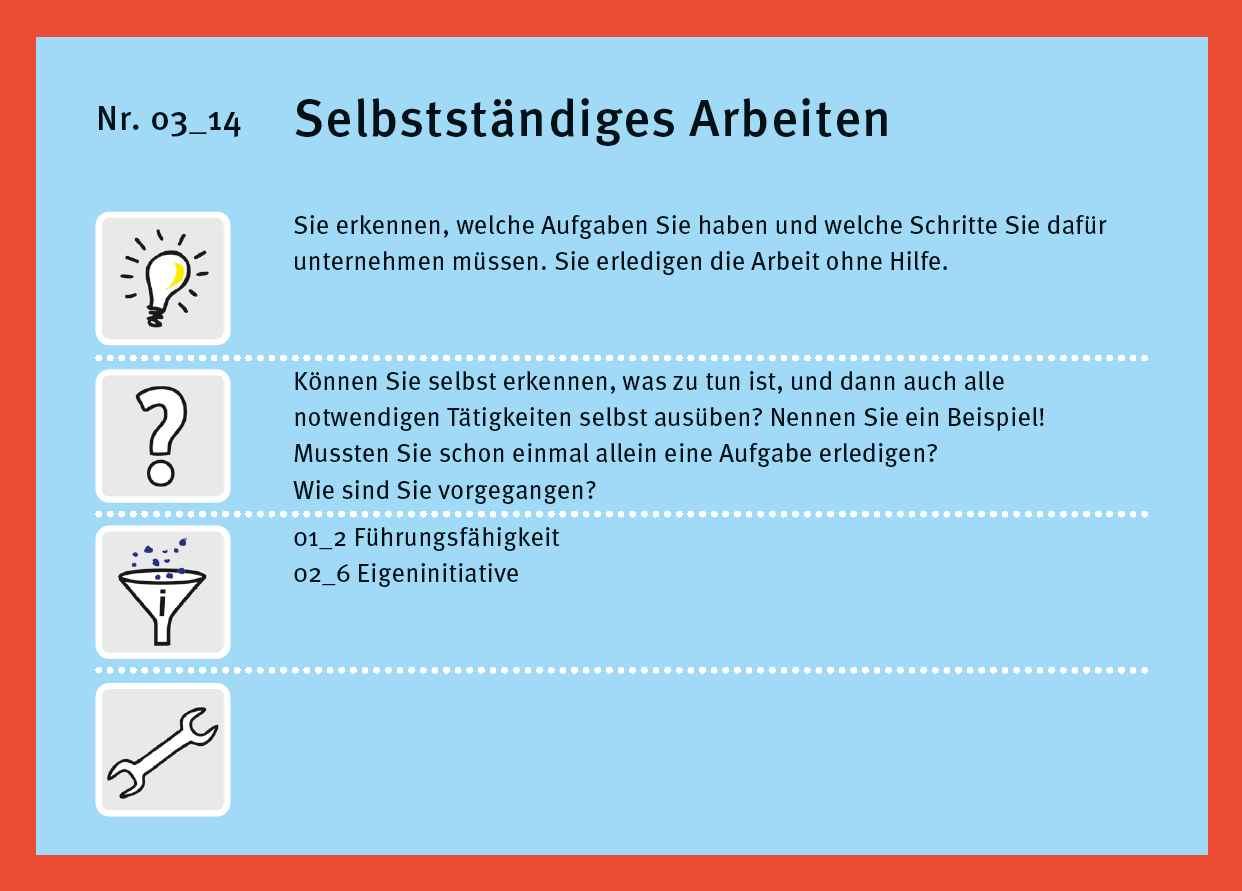 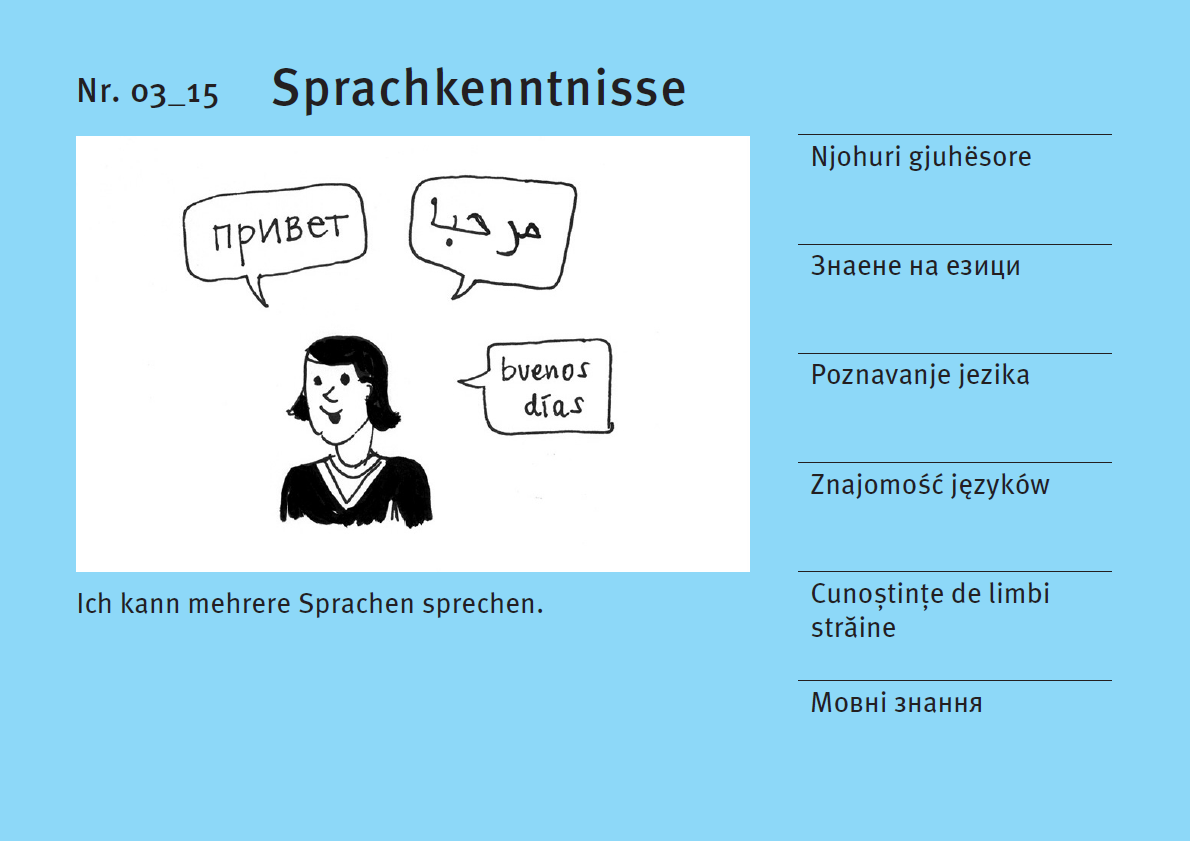 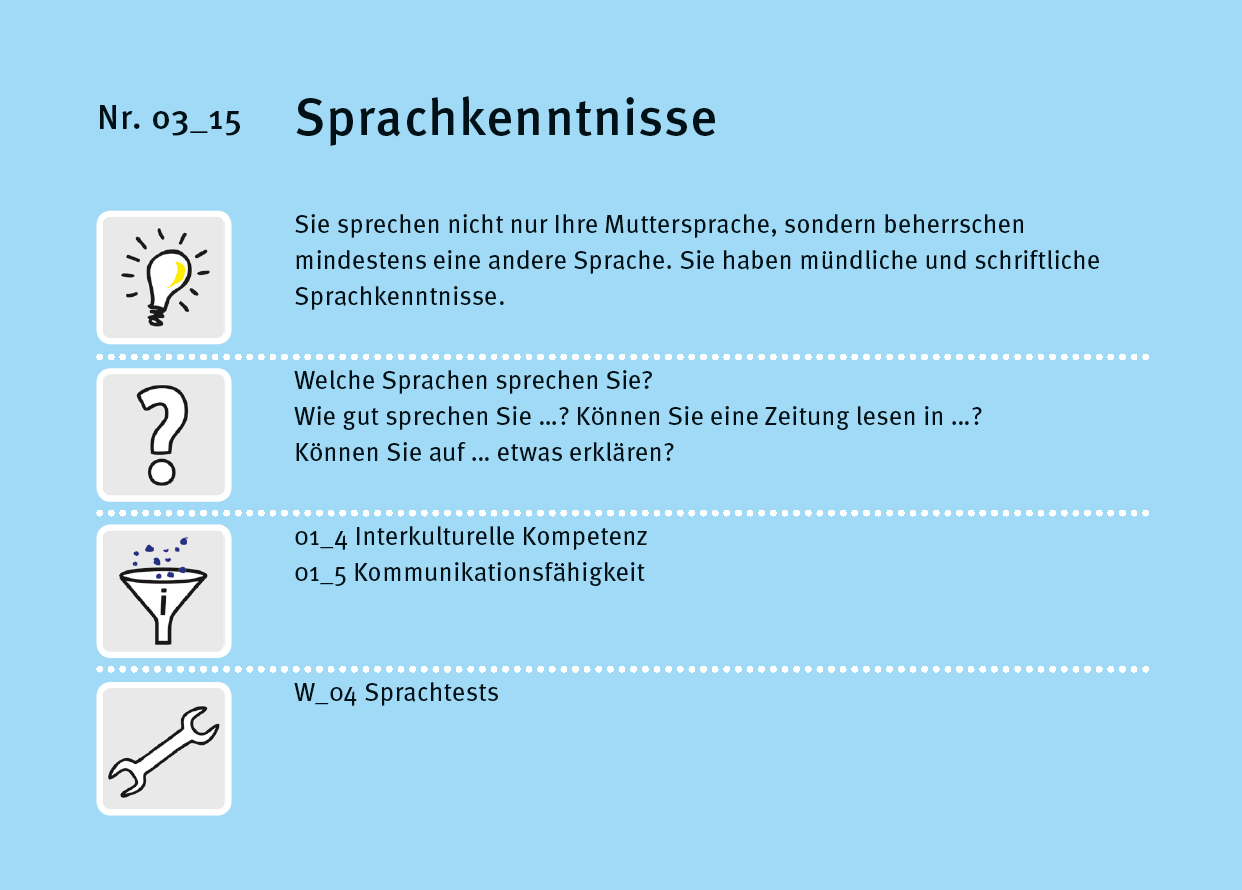 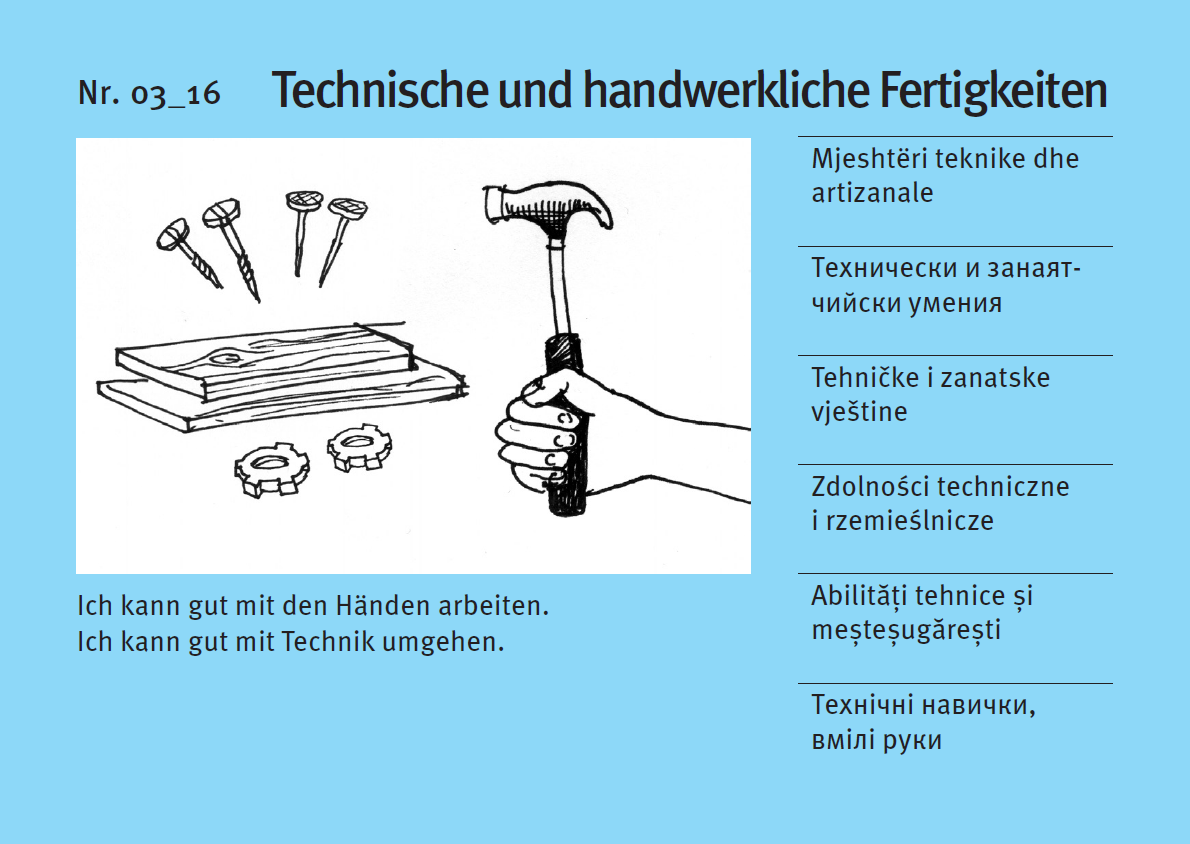 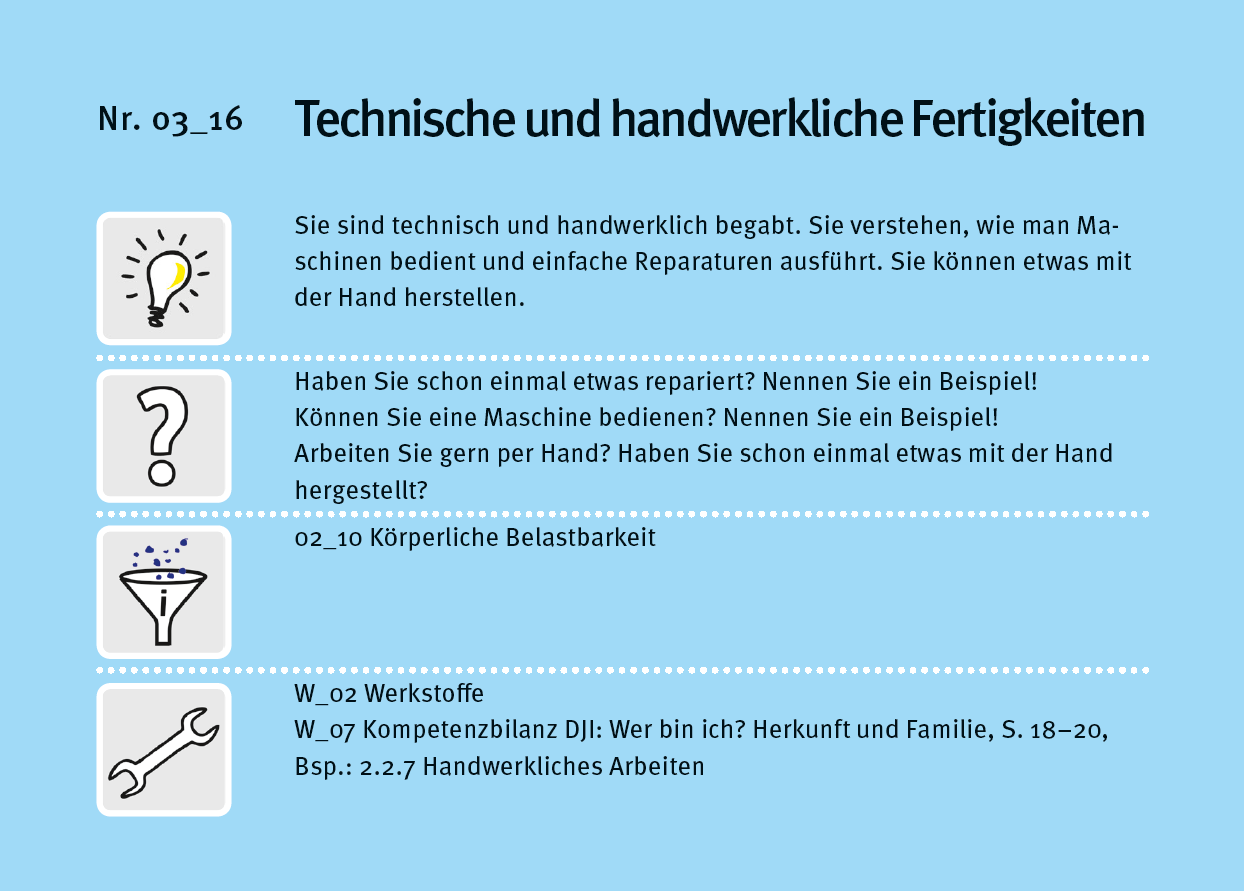 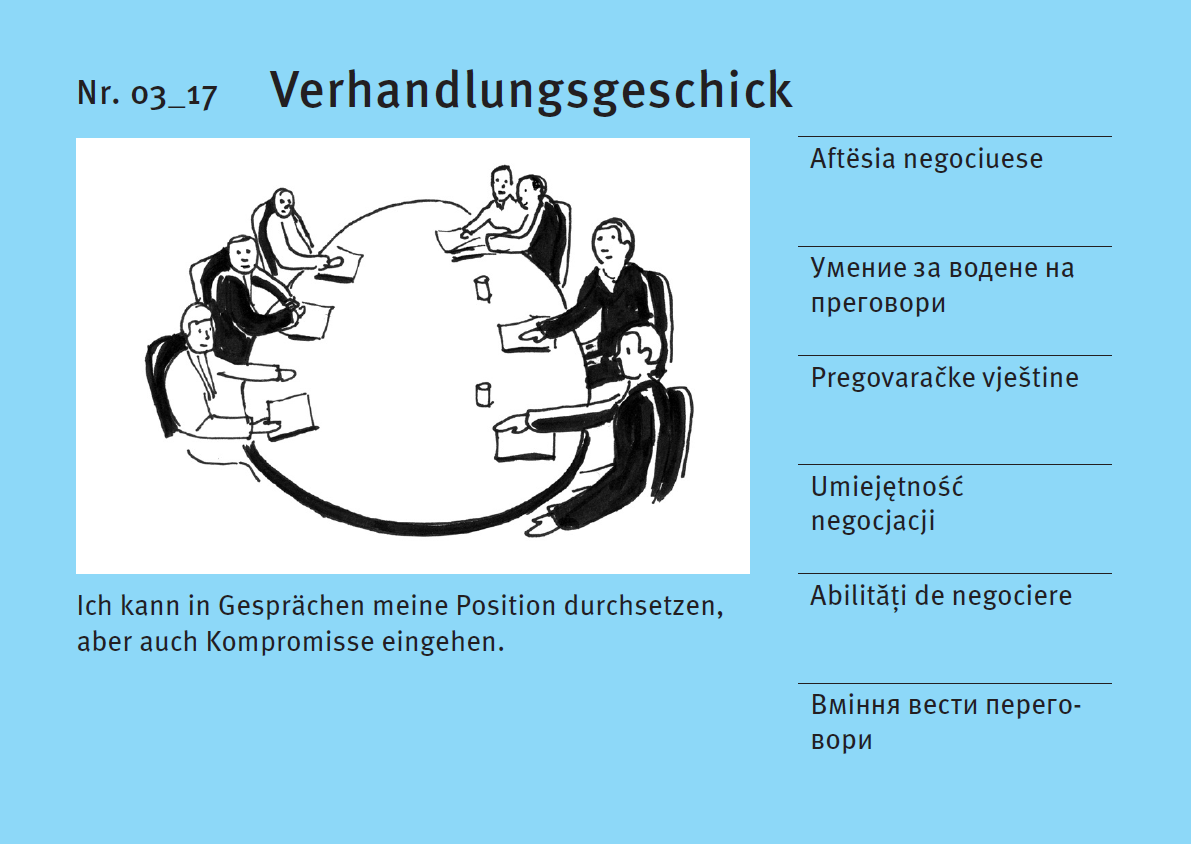 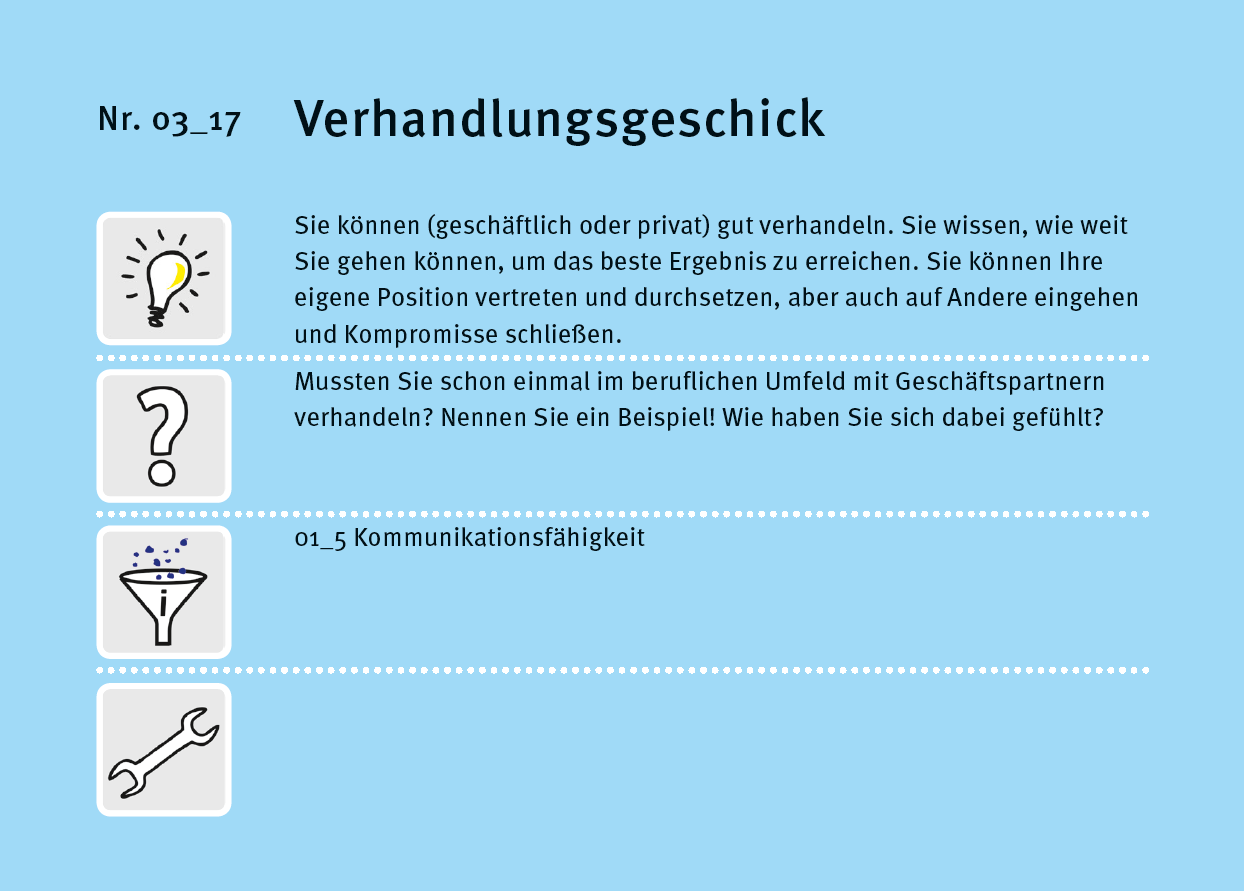 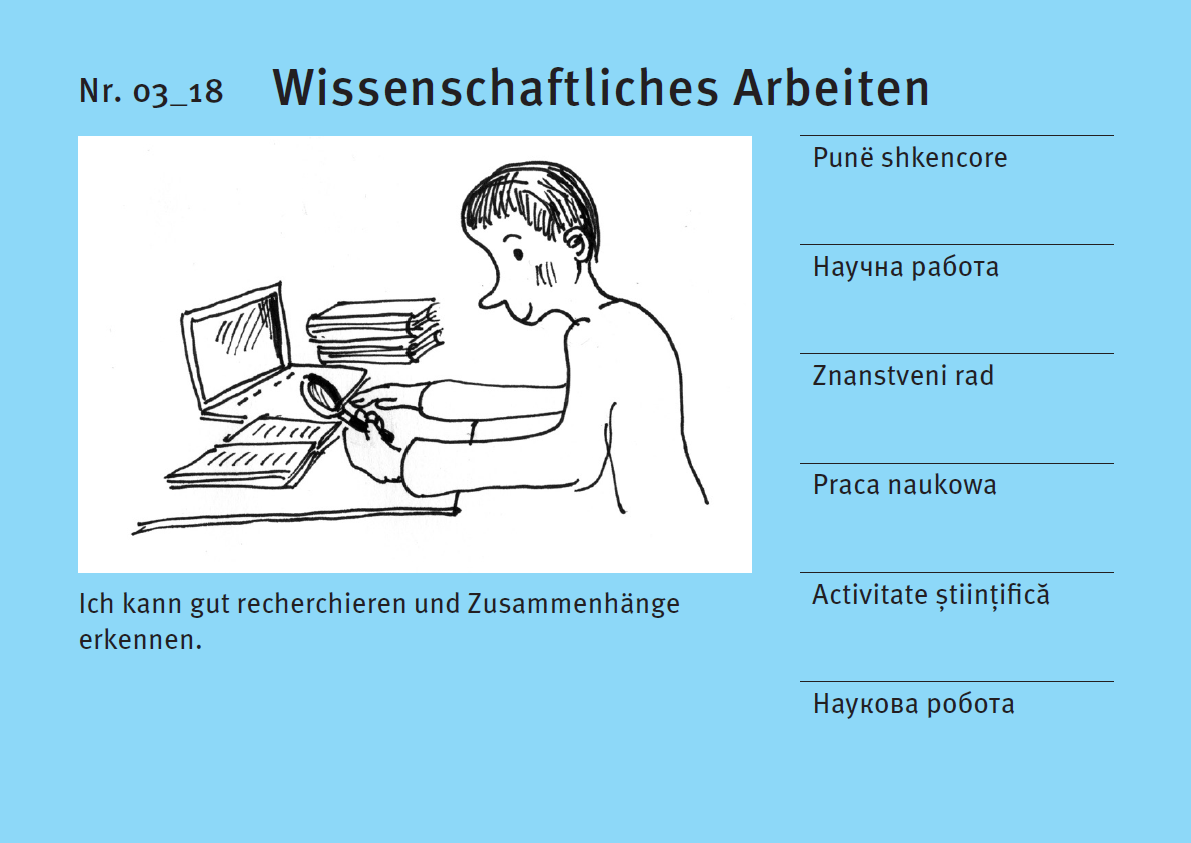 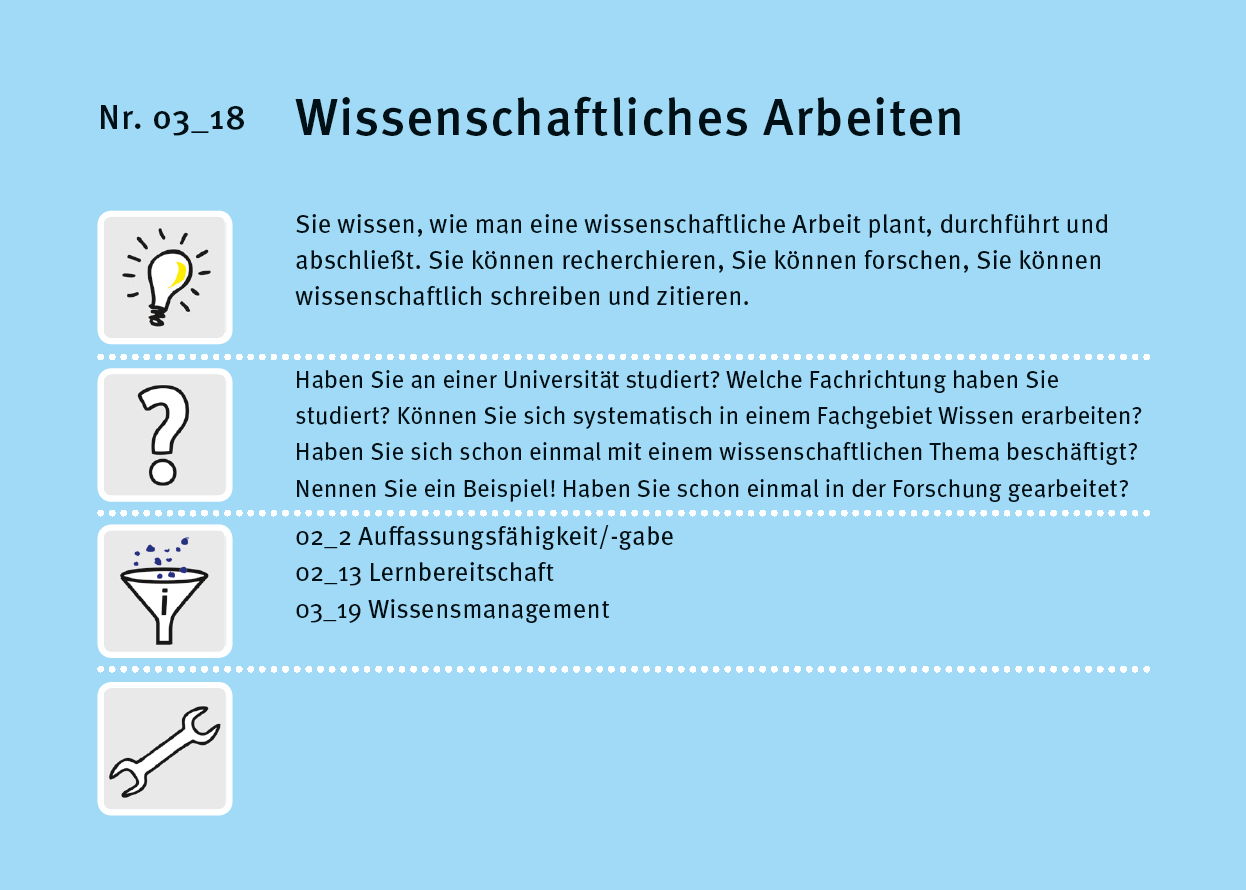 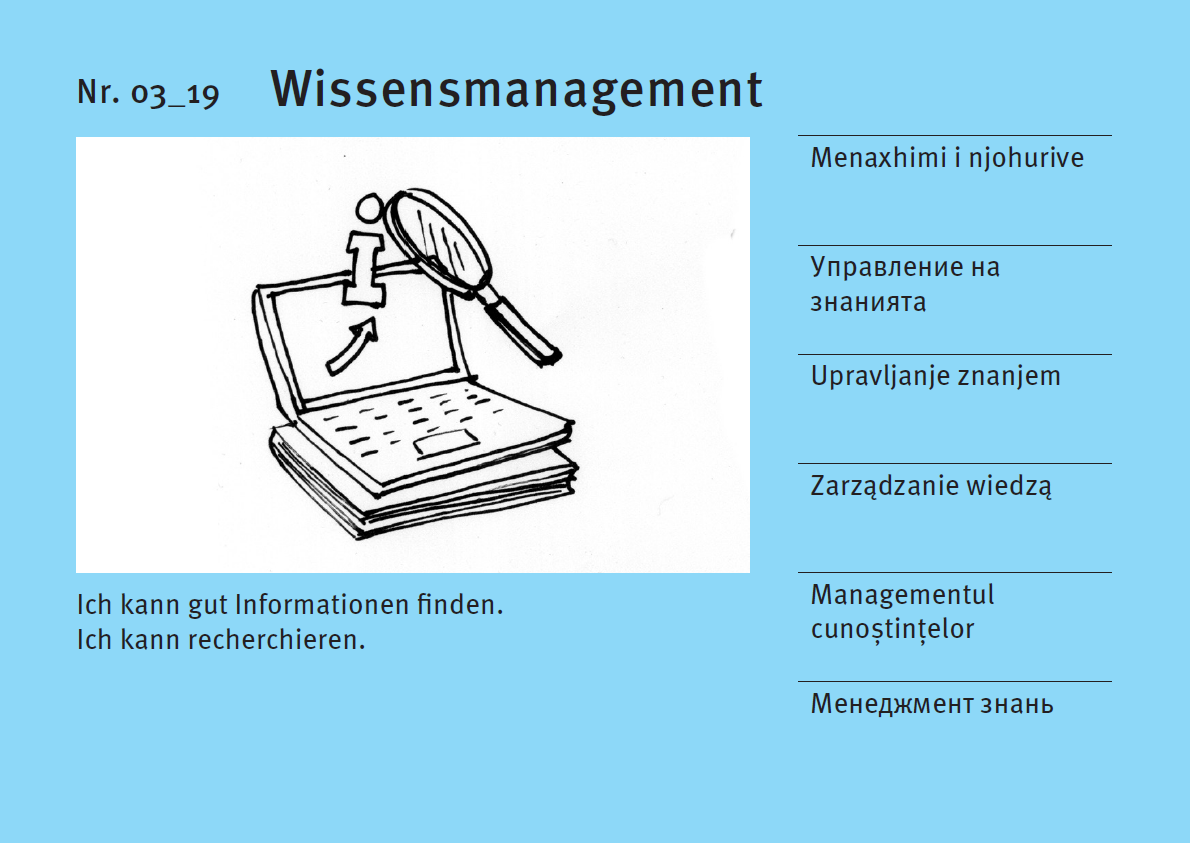 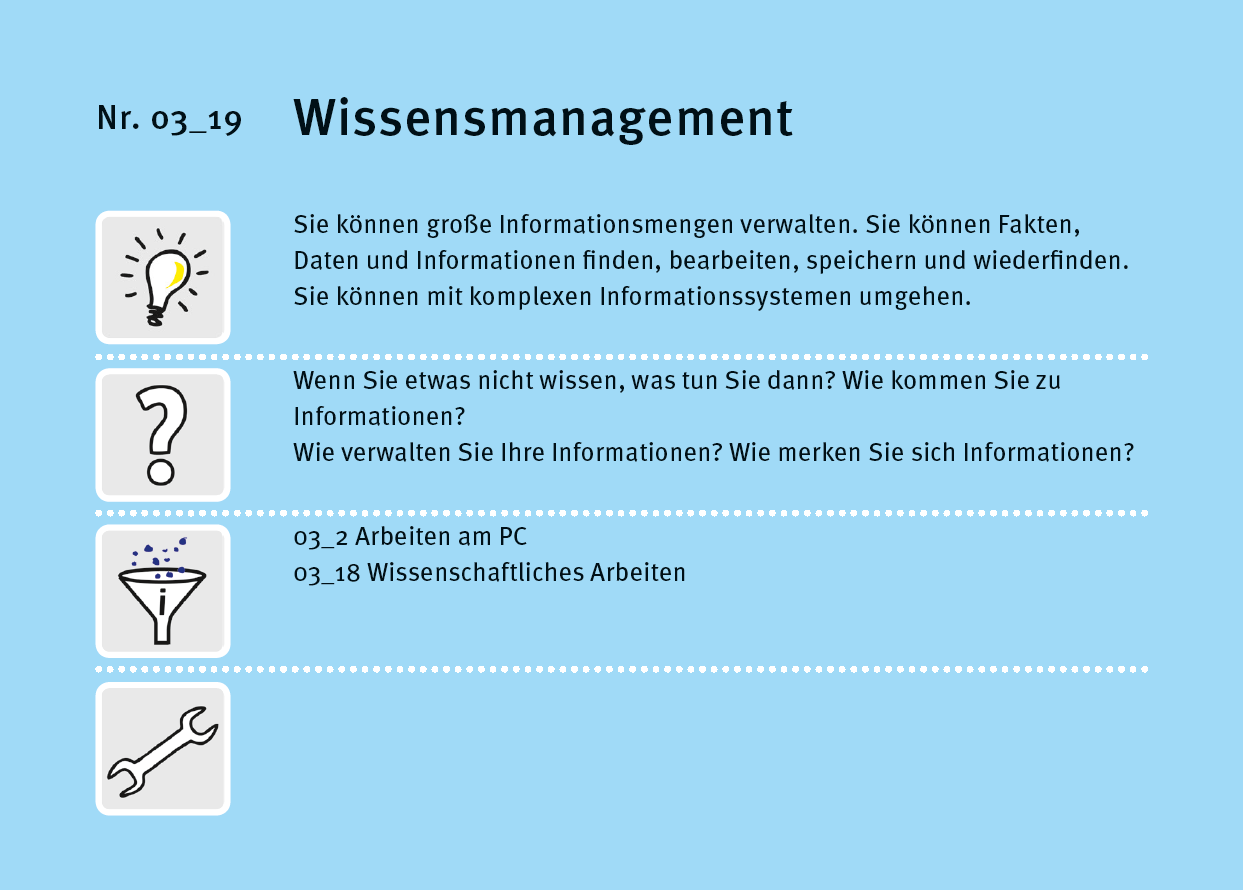 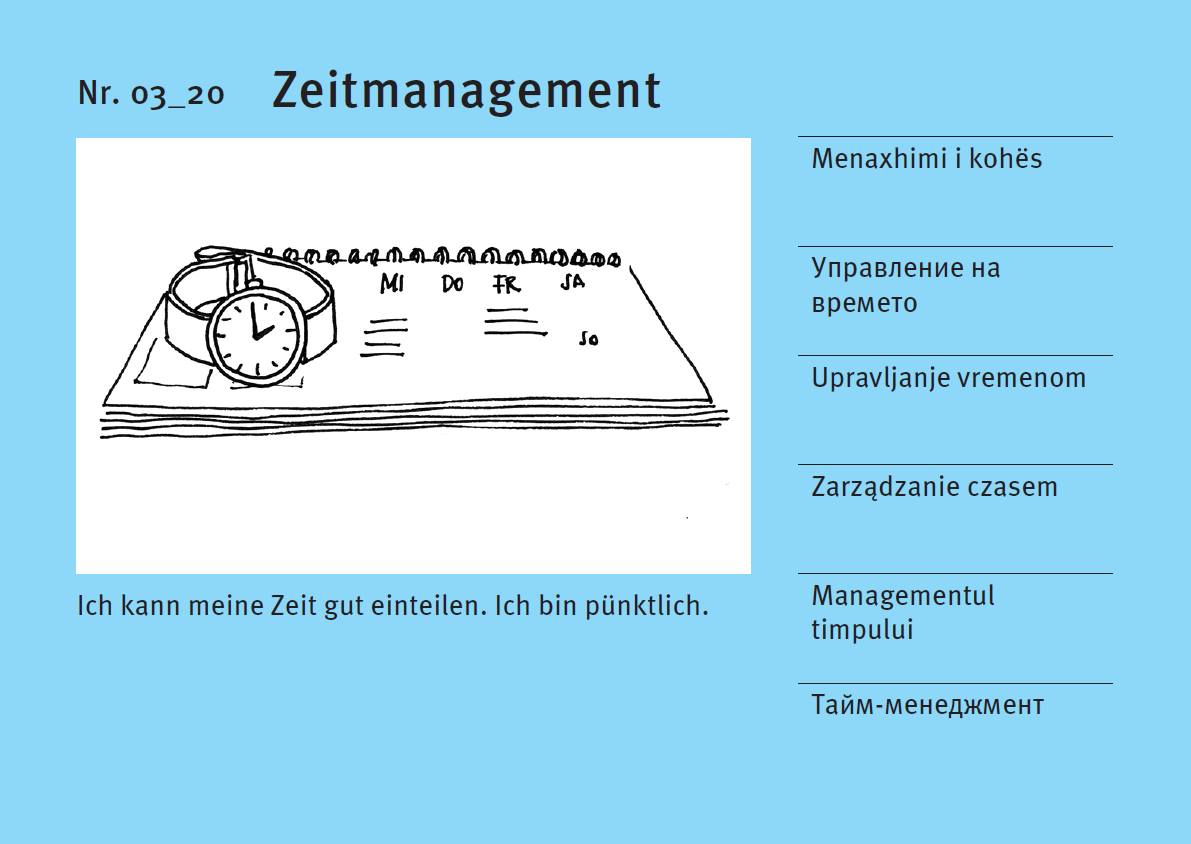 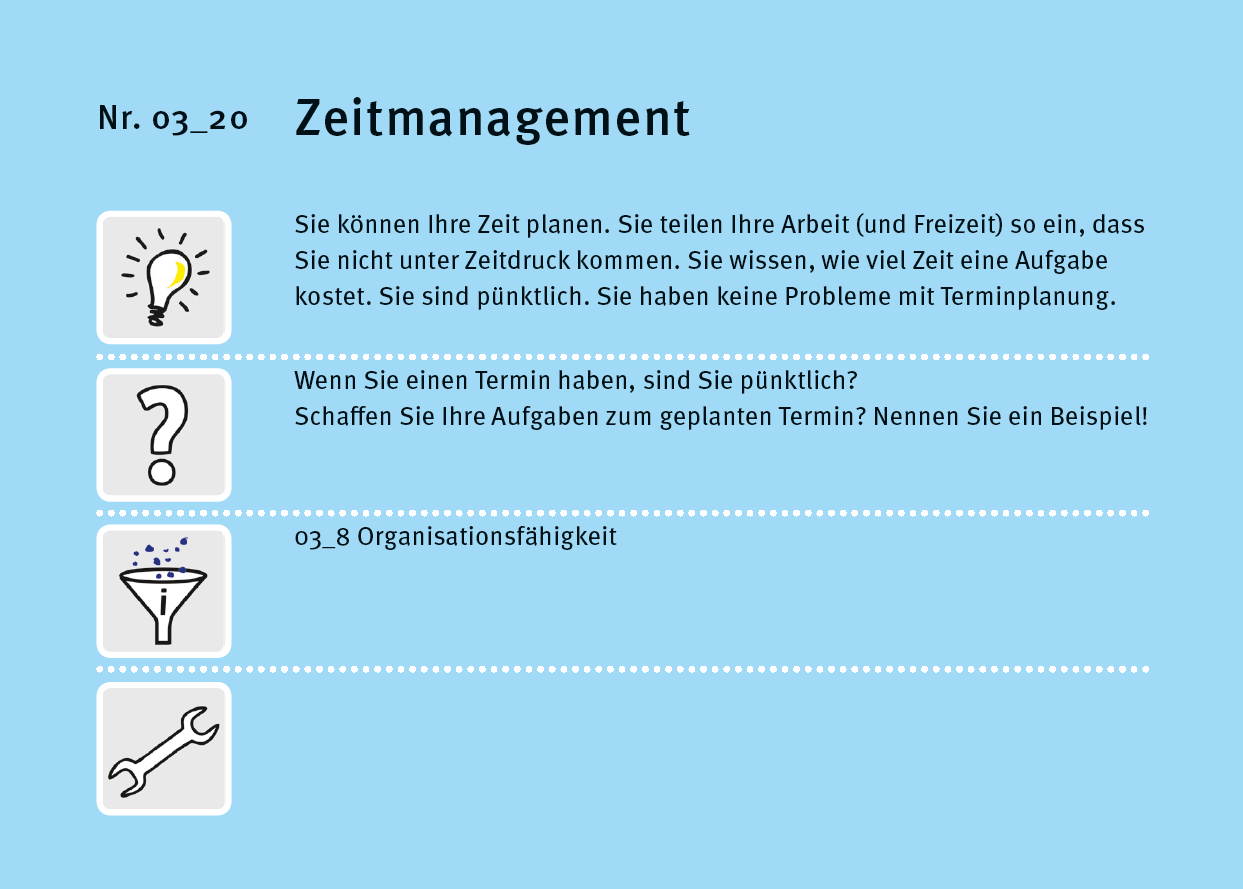 Interessen
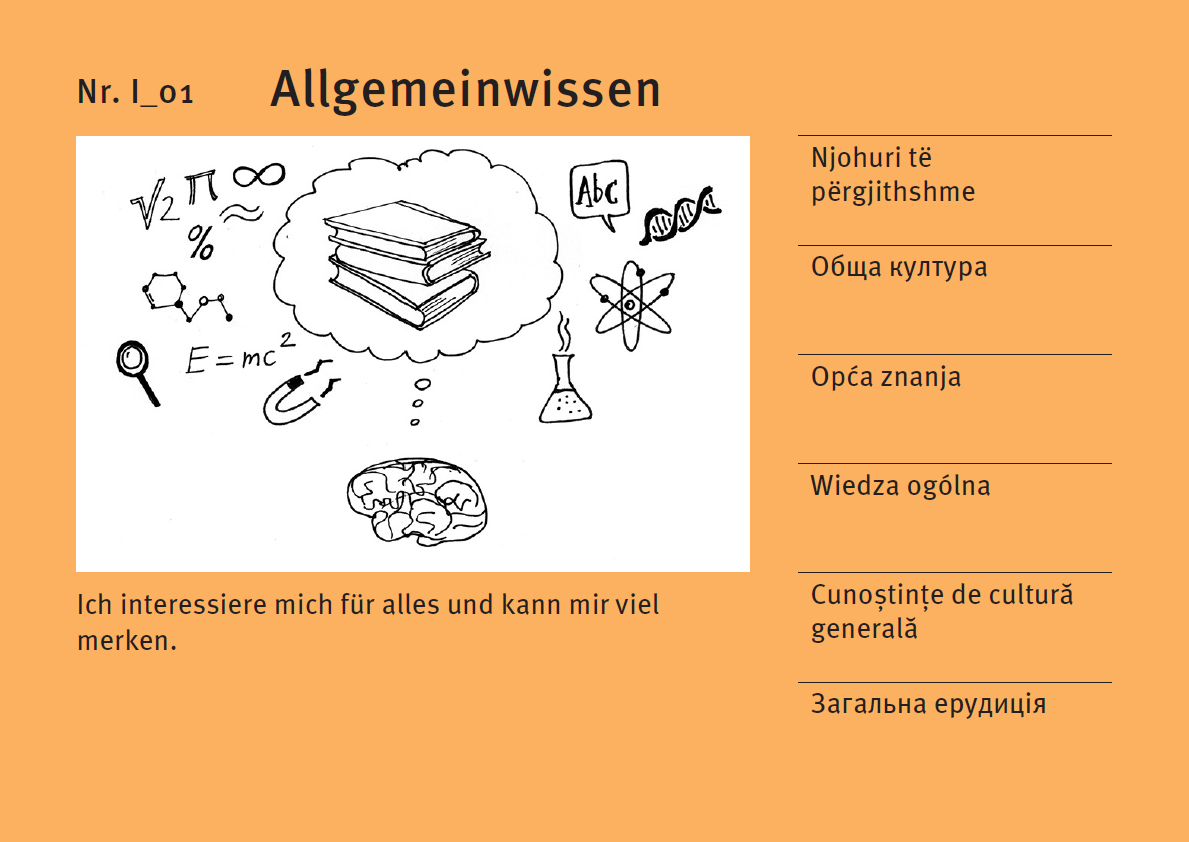 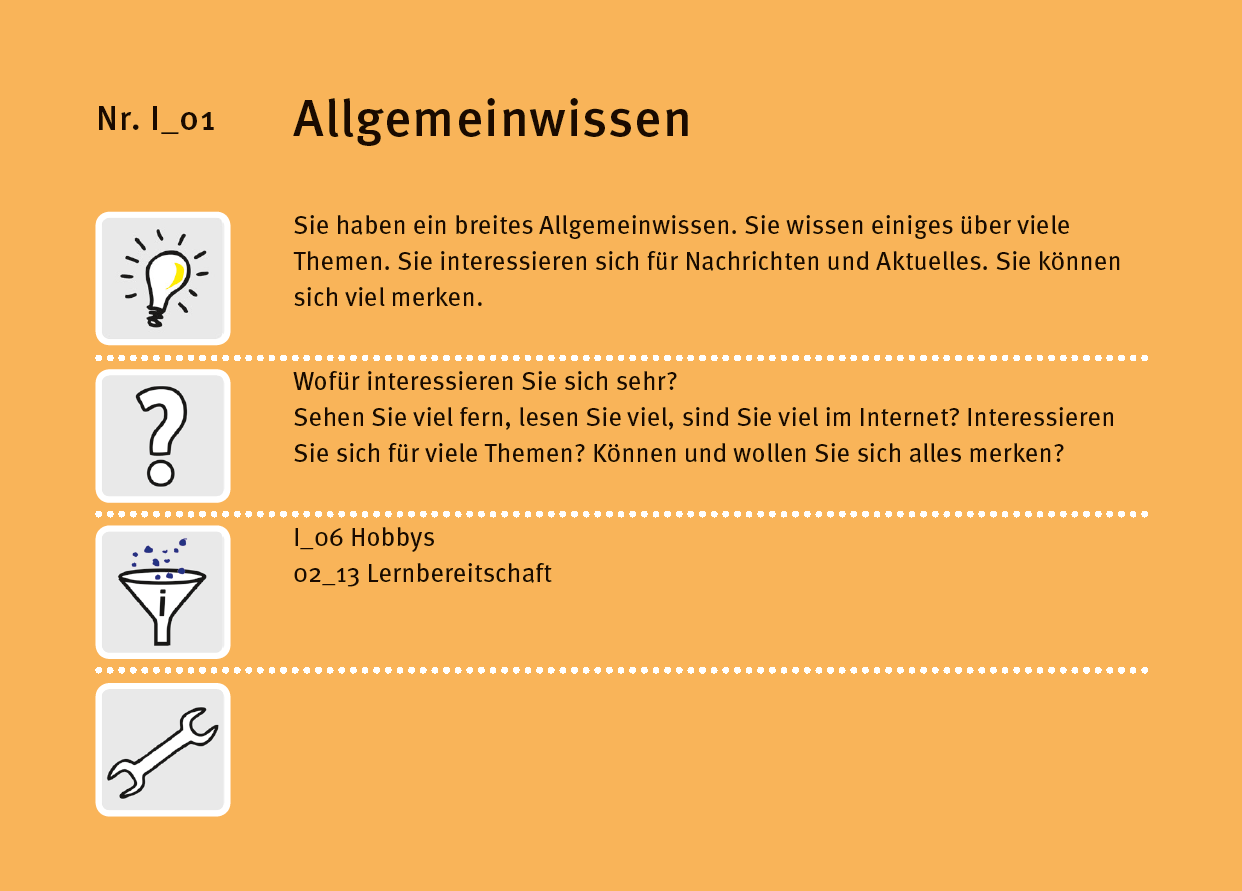 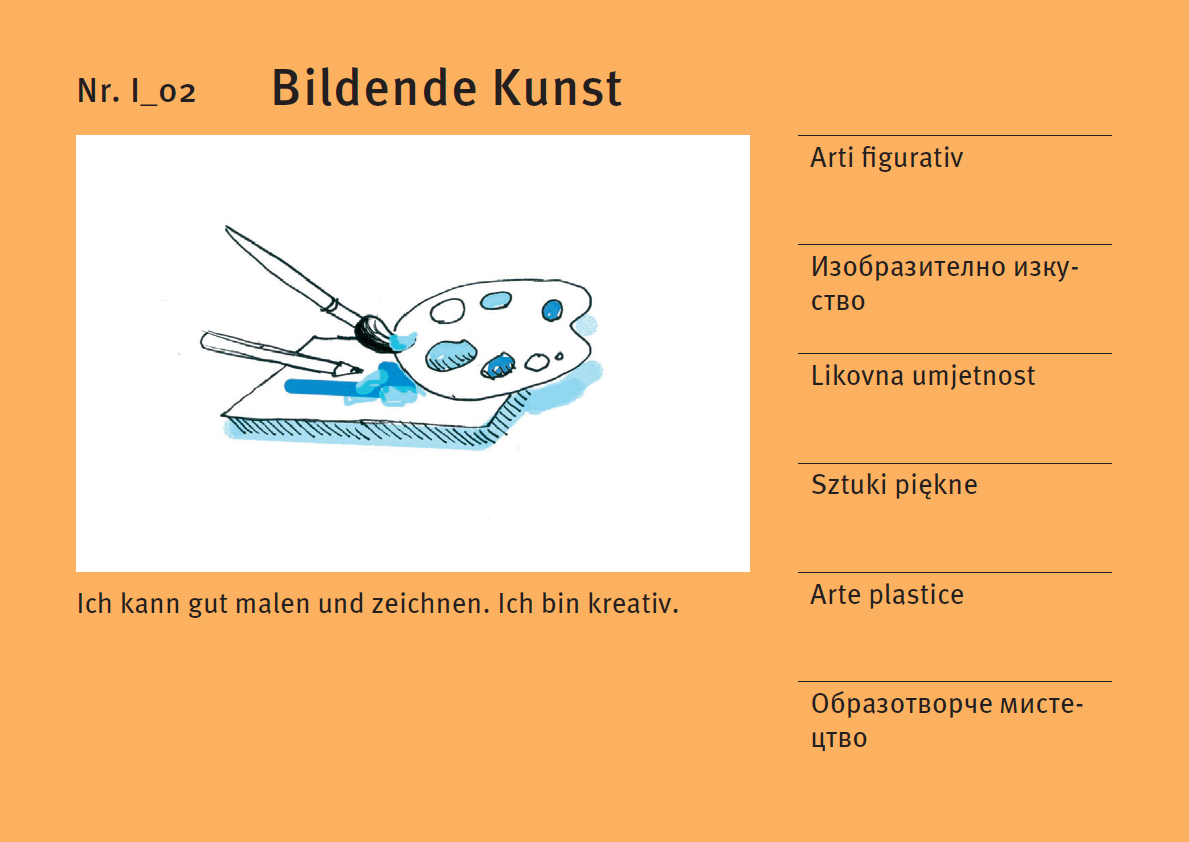 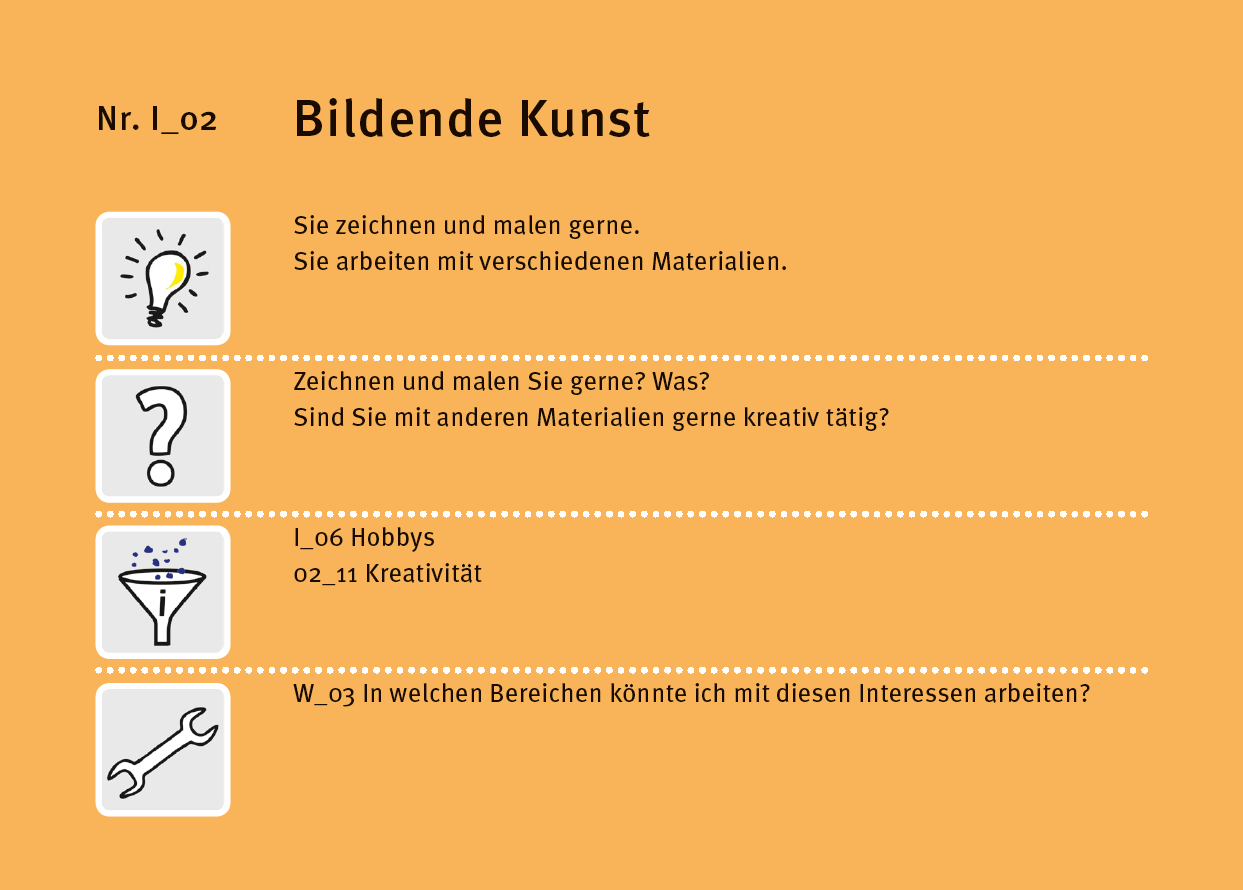 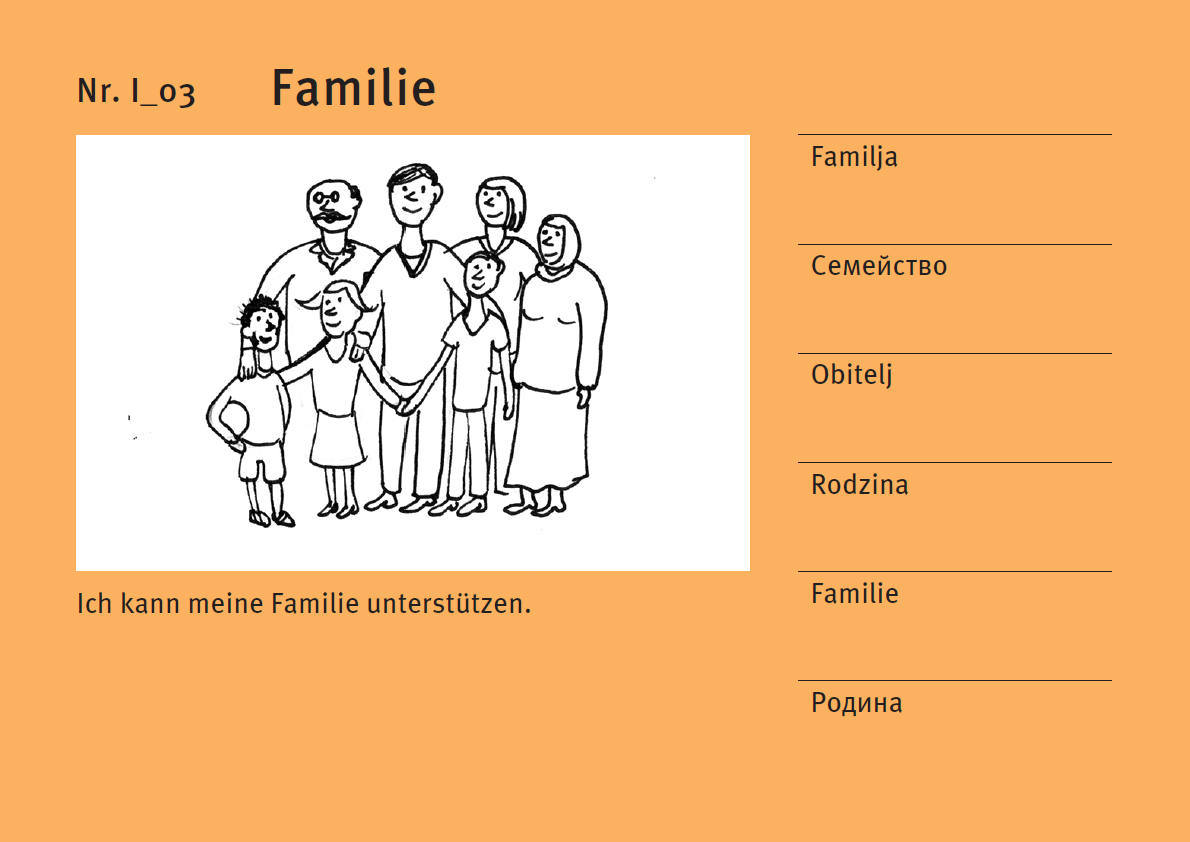 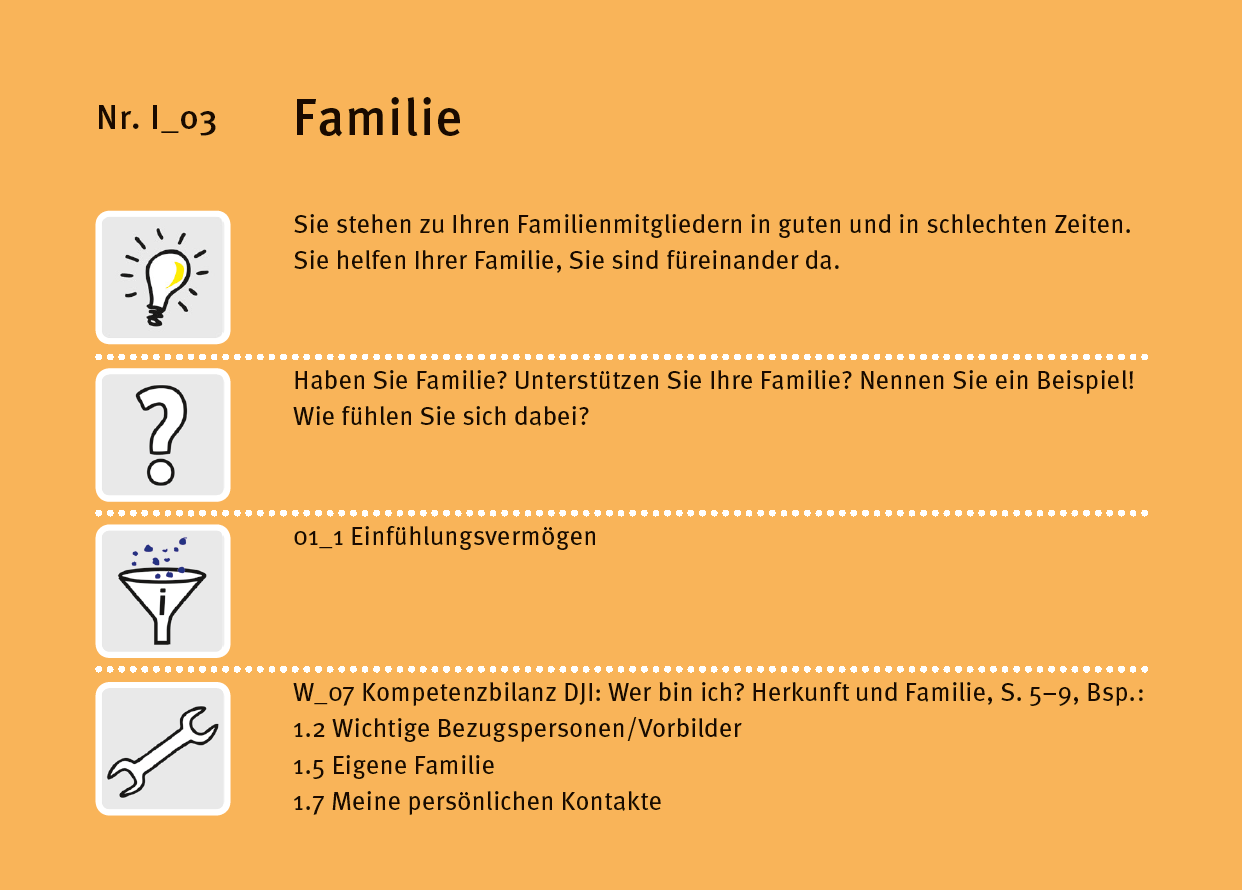 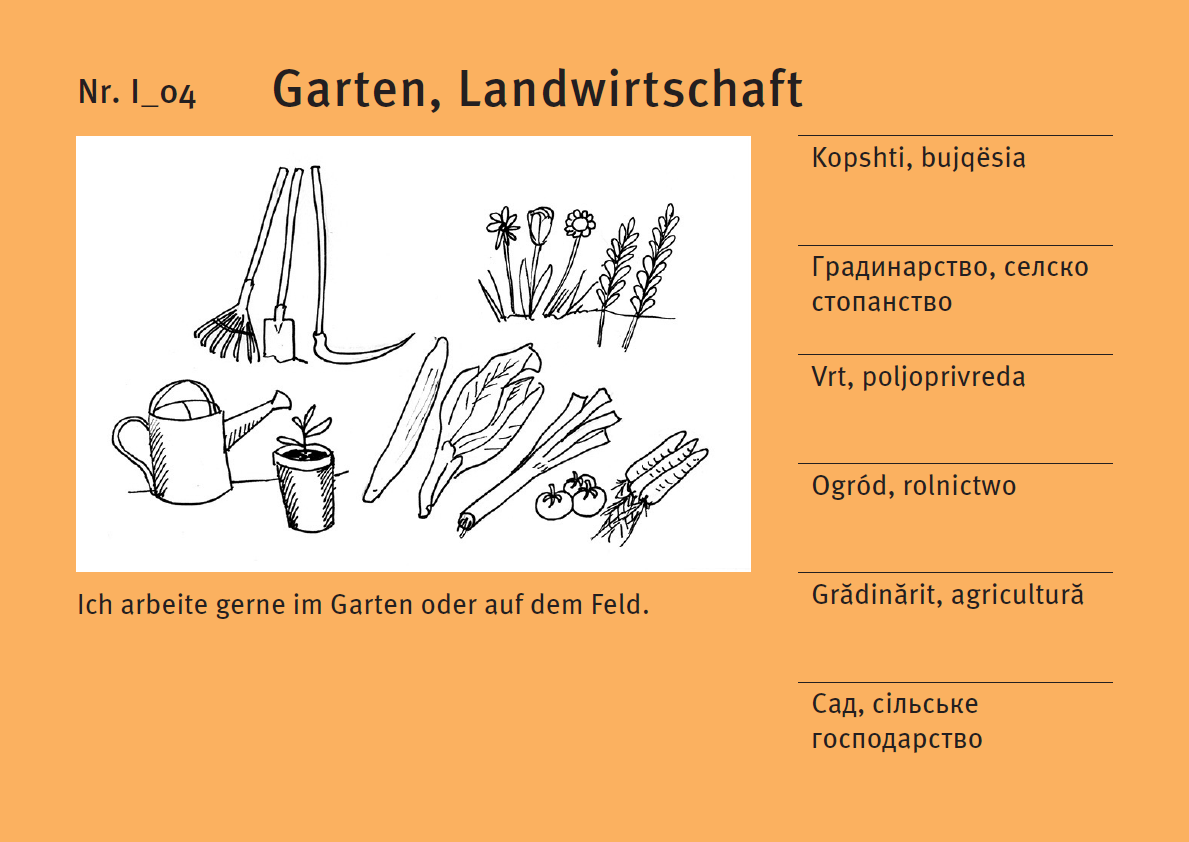 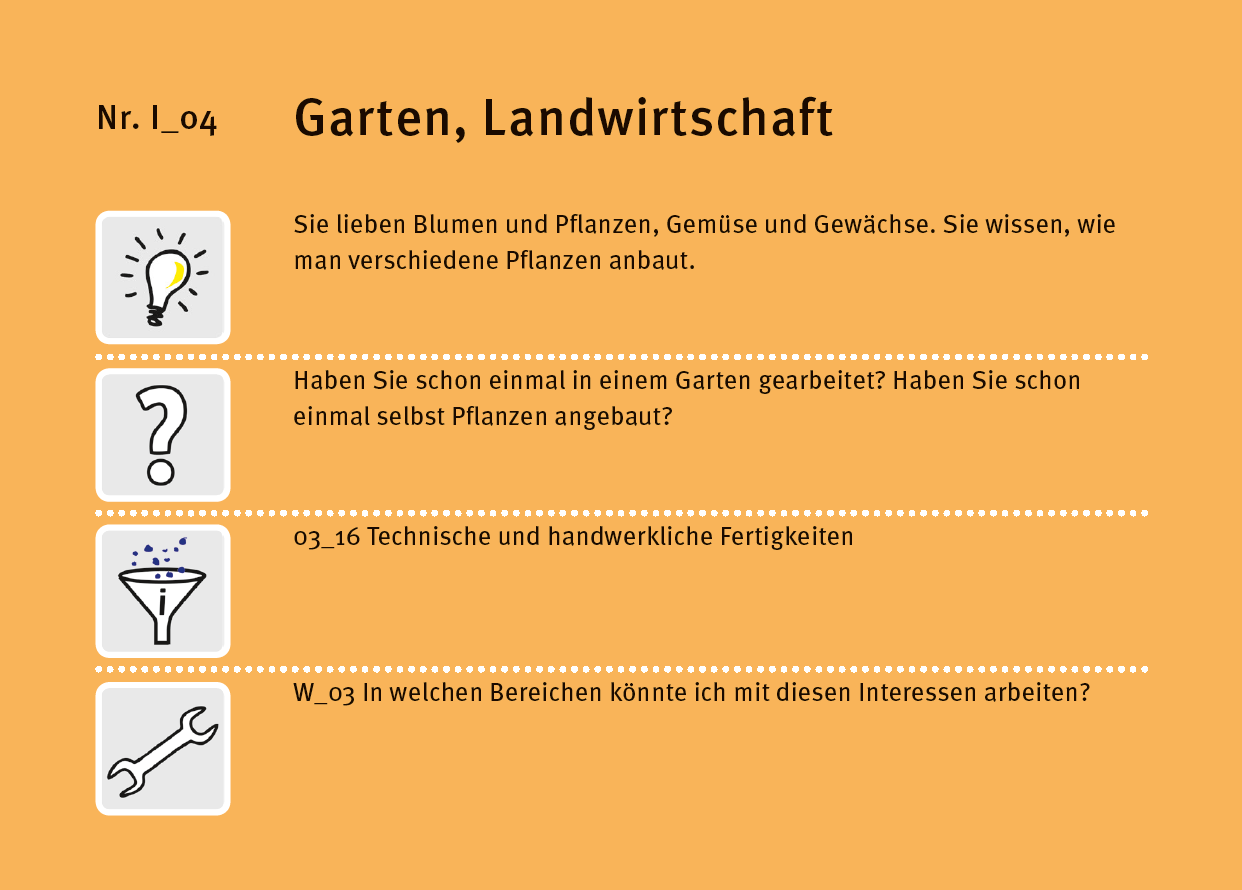 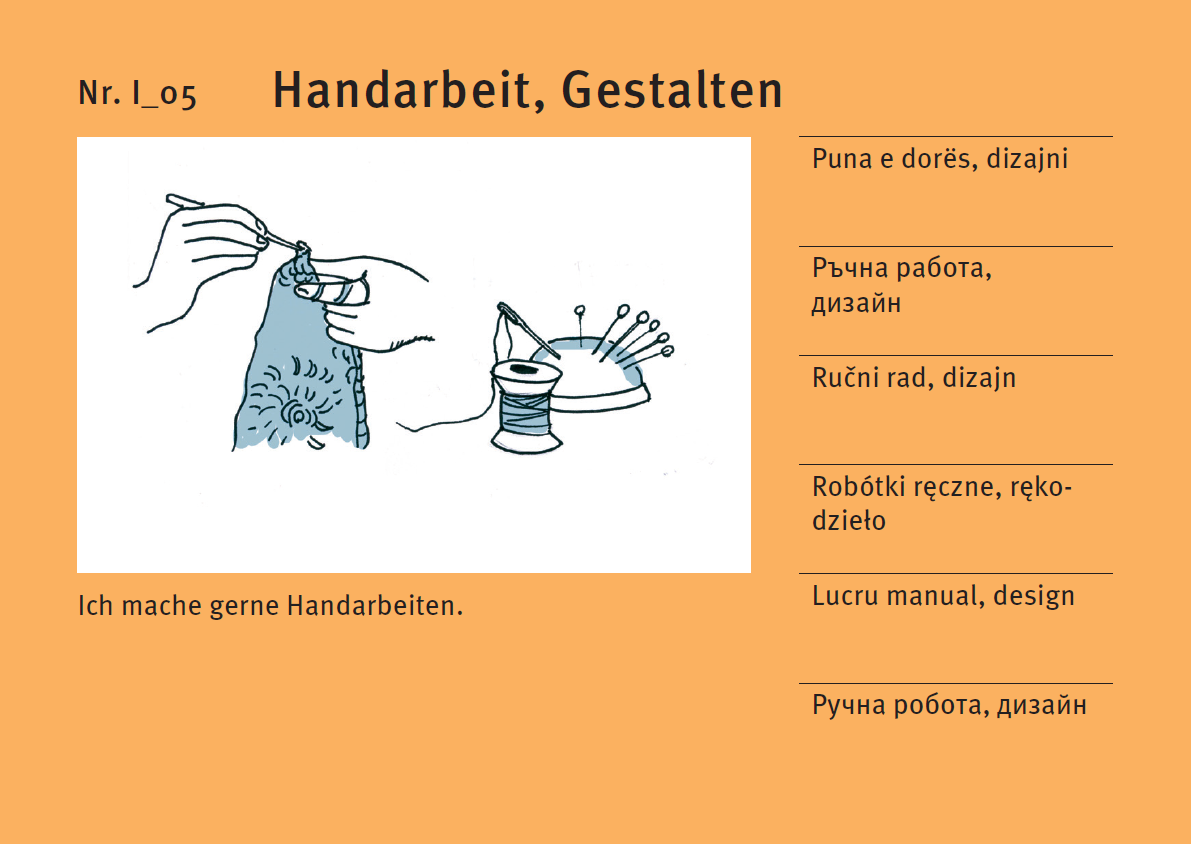 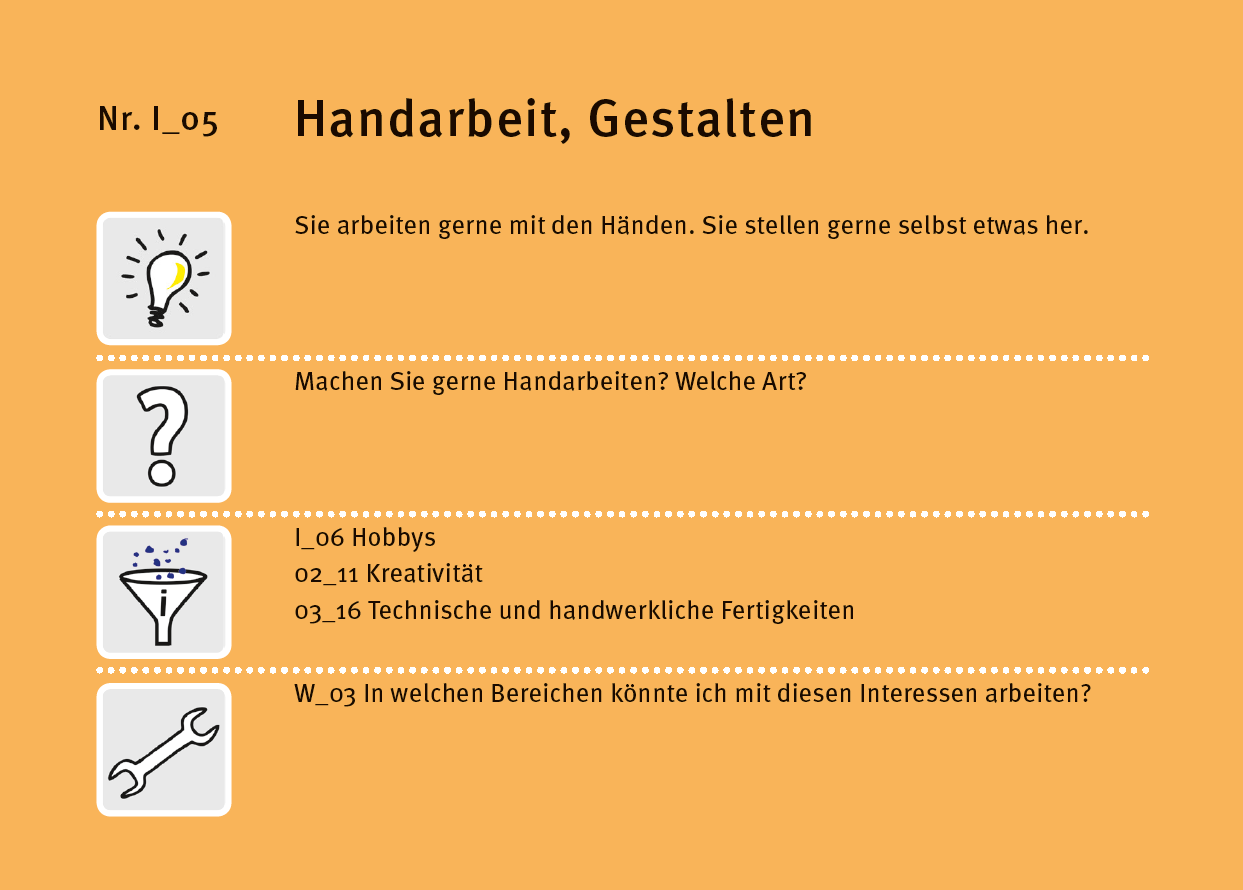 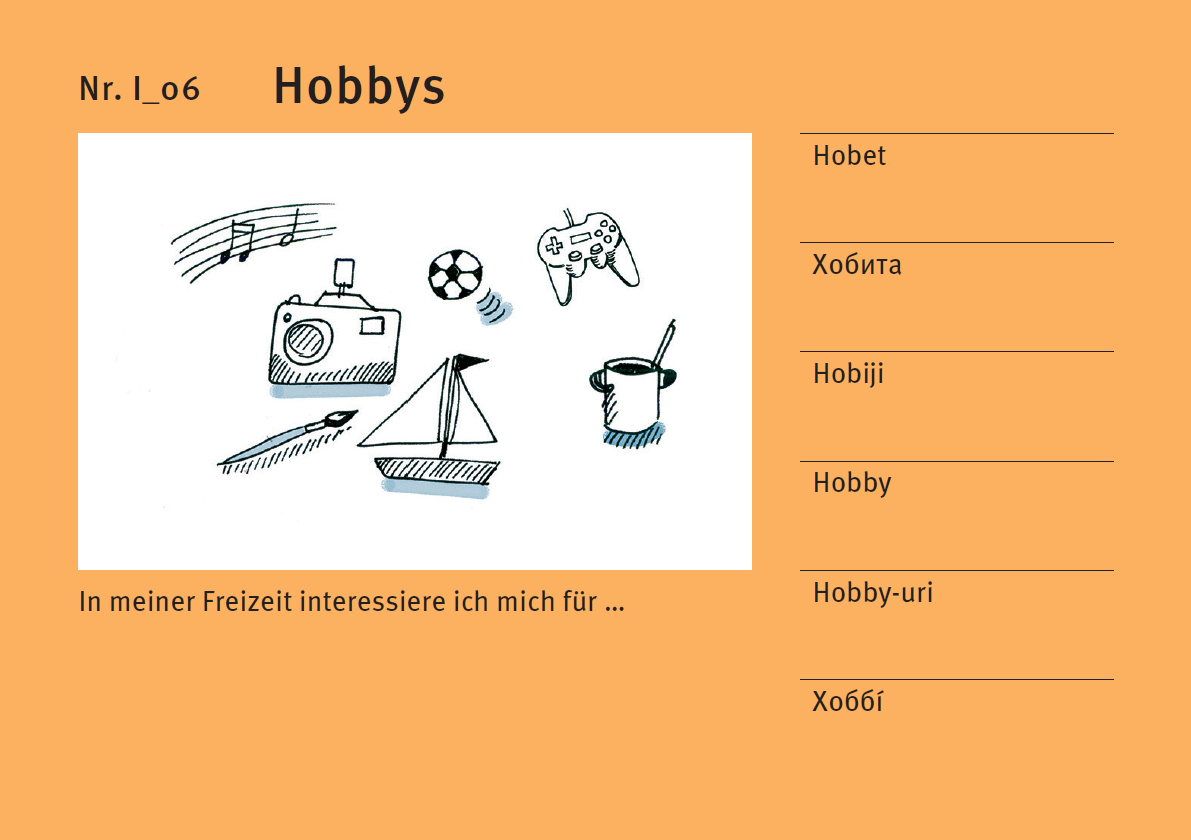 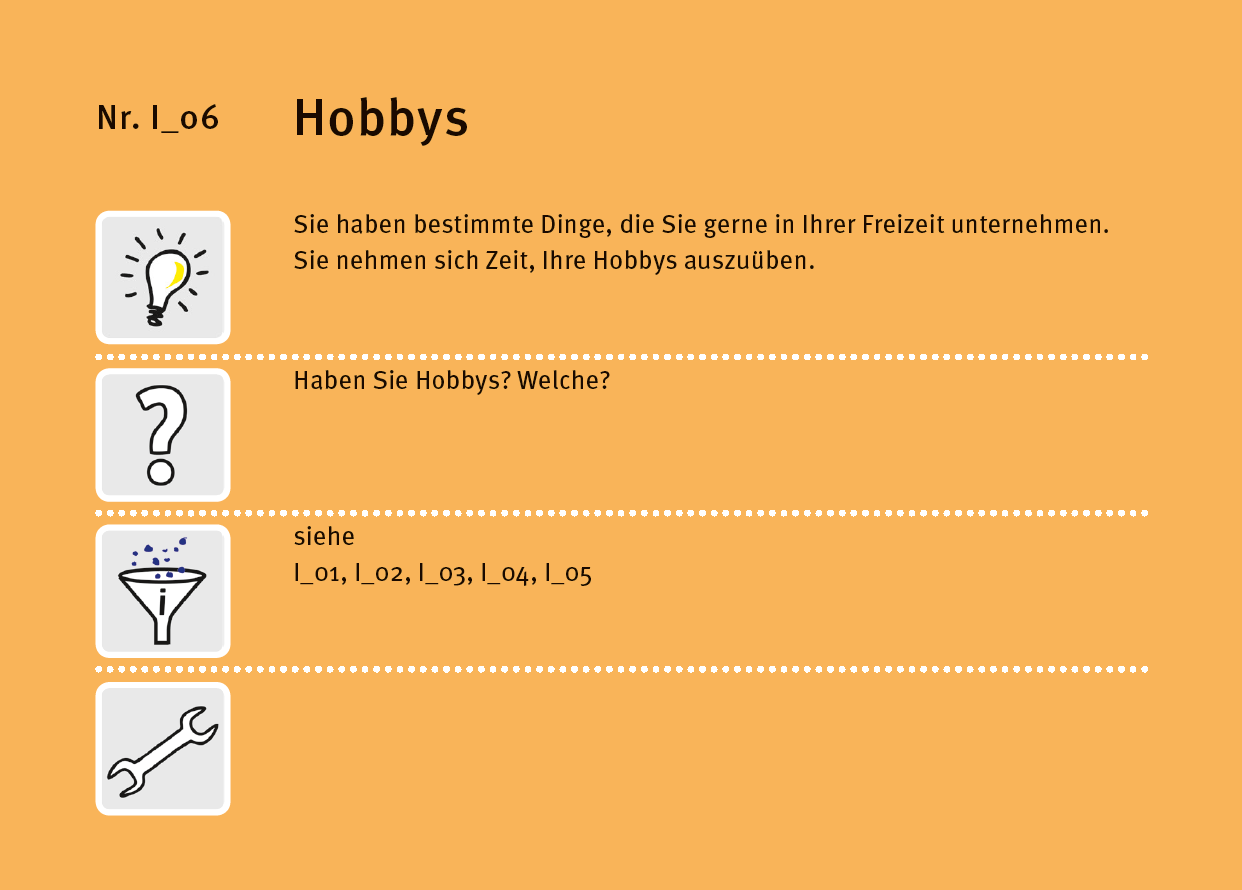 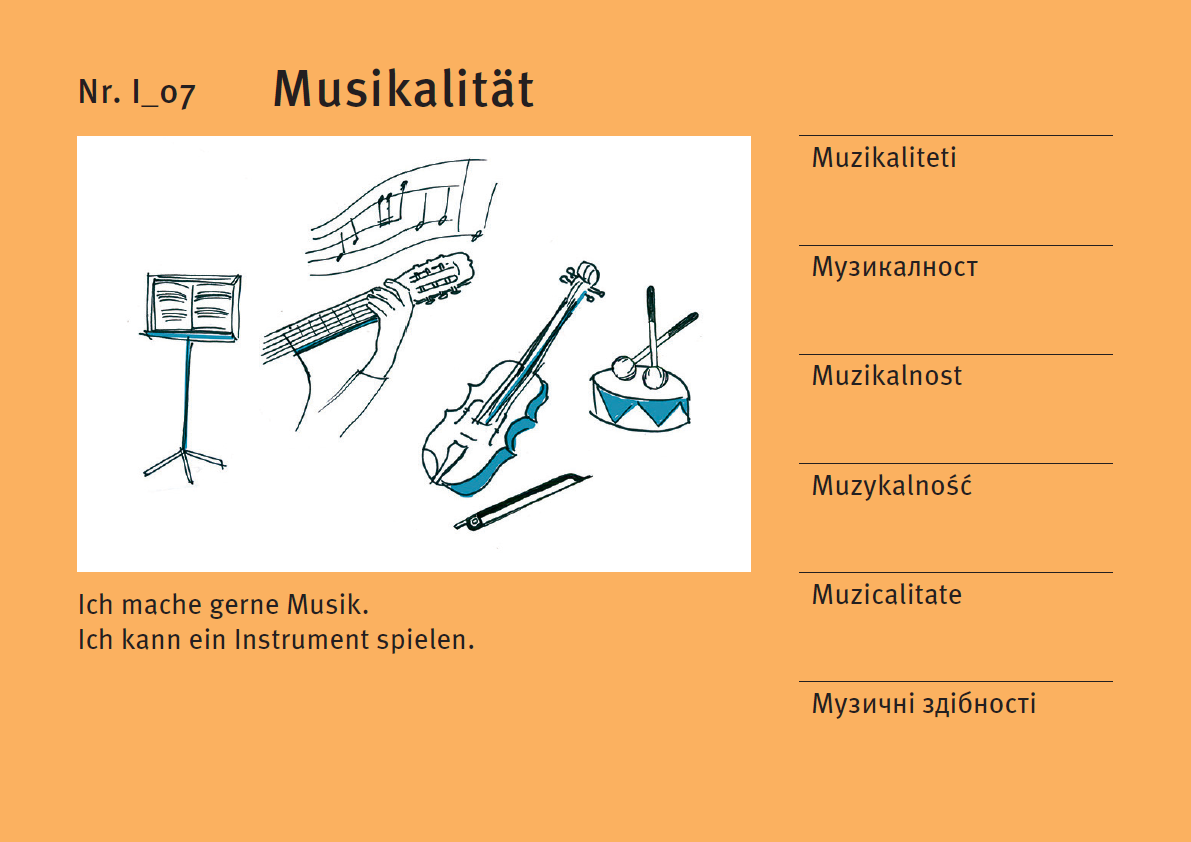 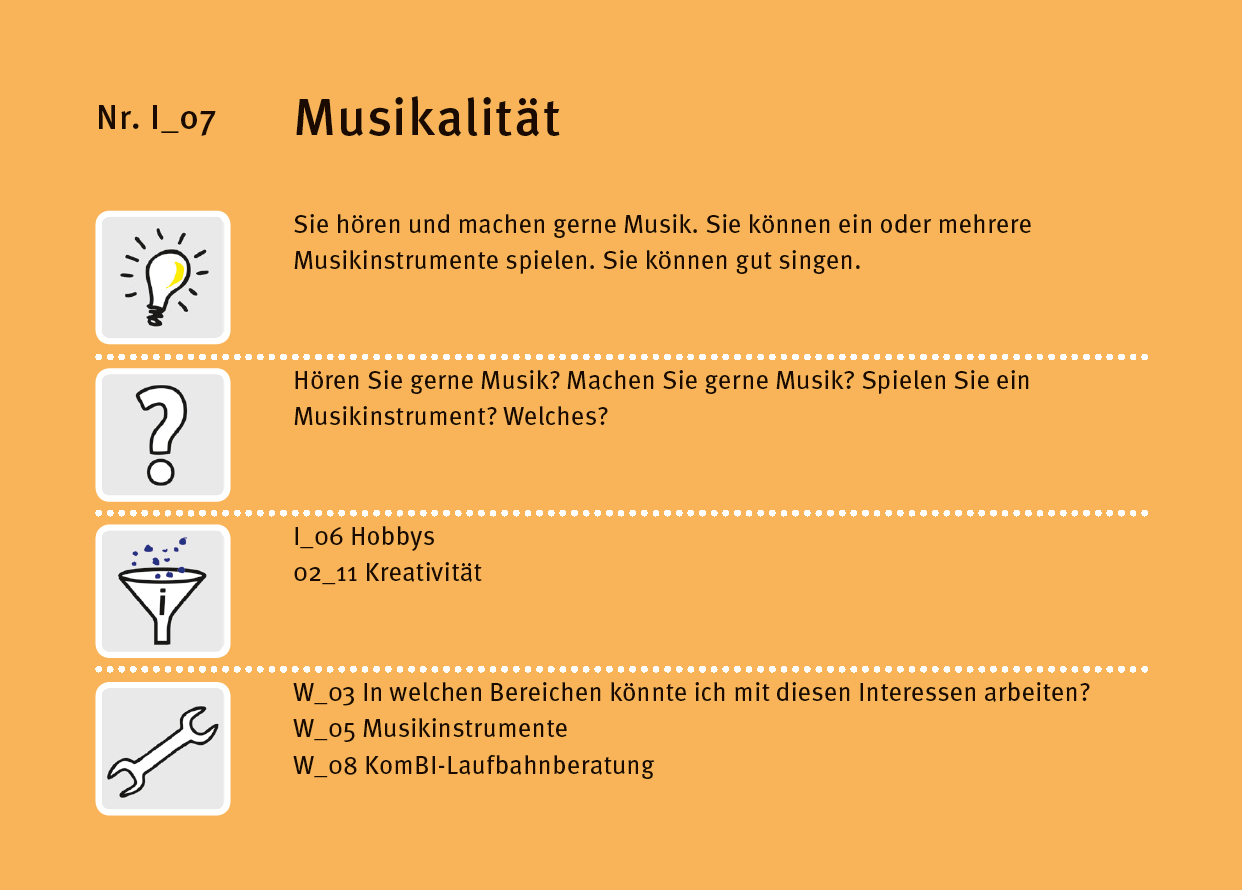 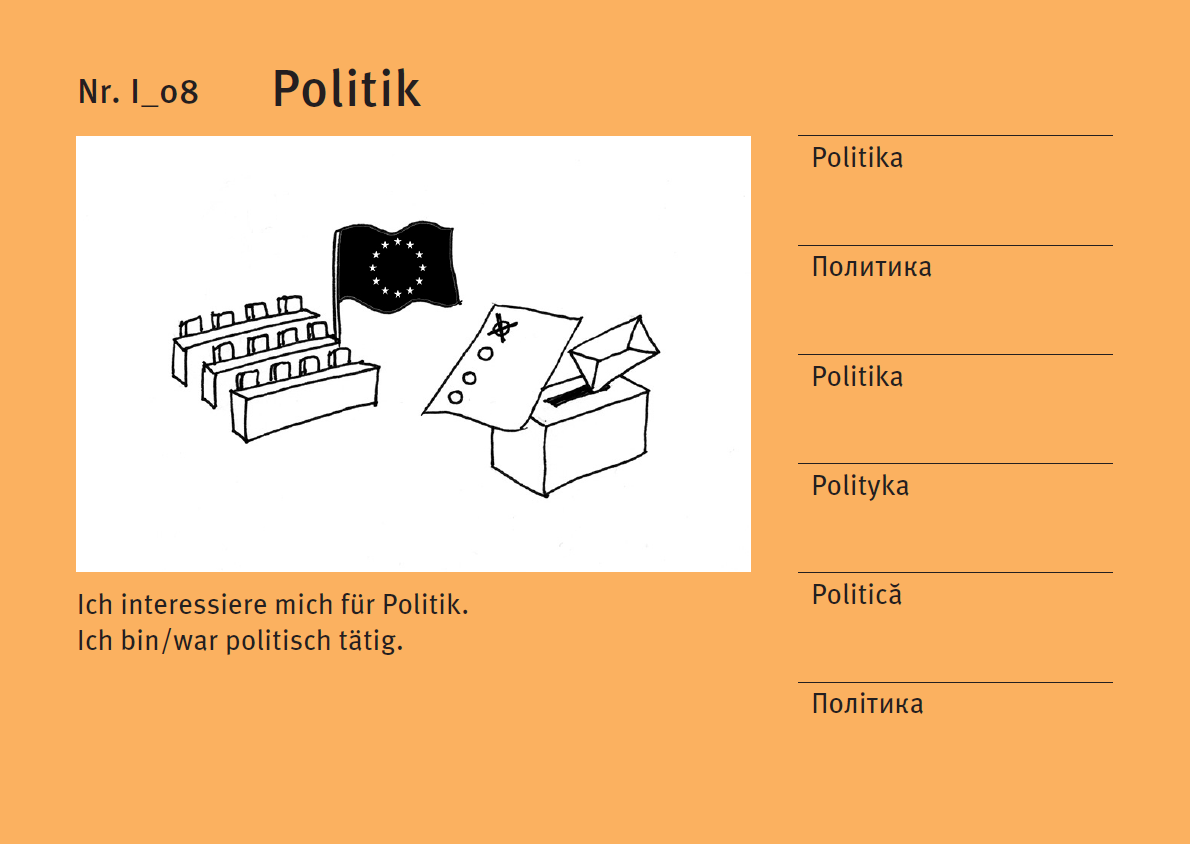 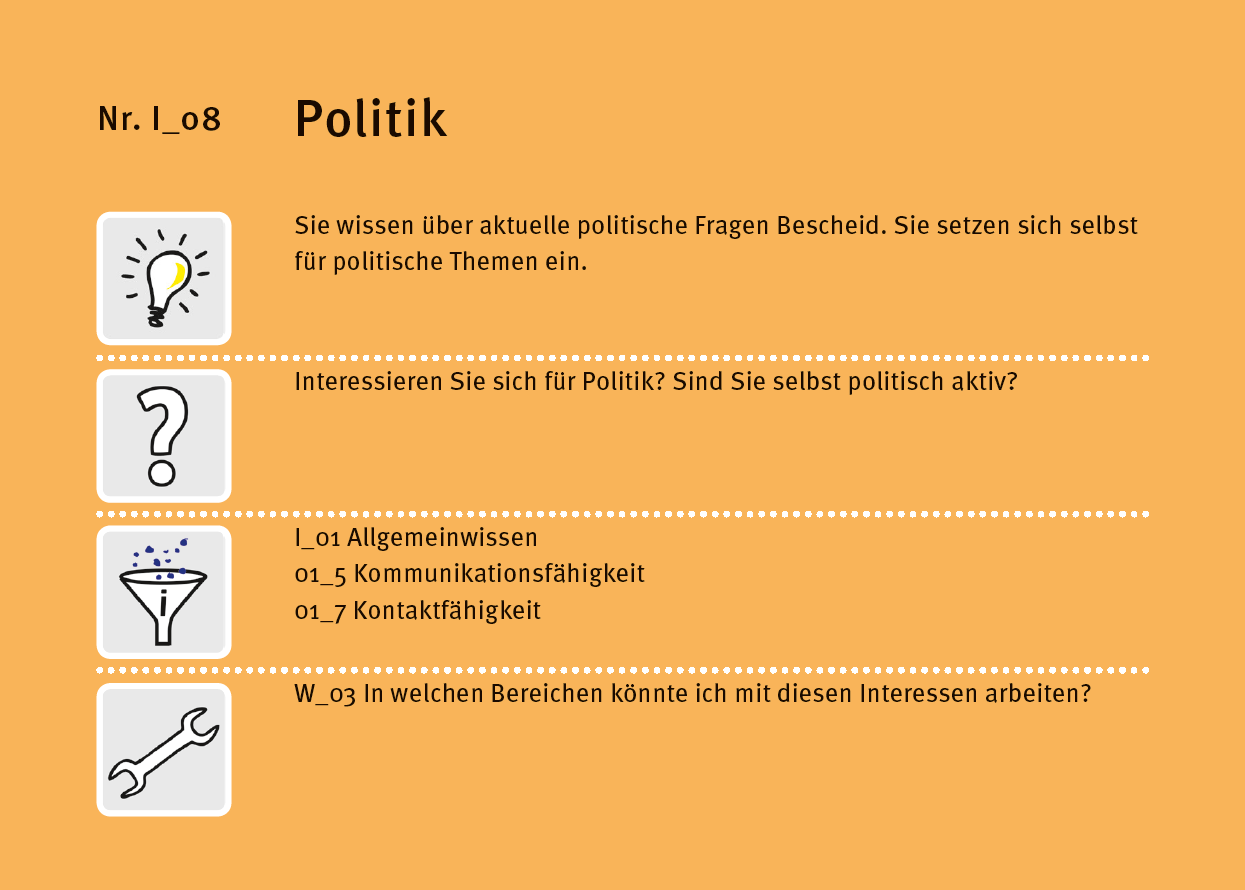 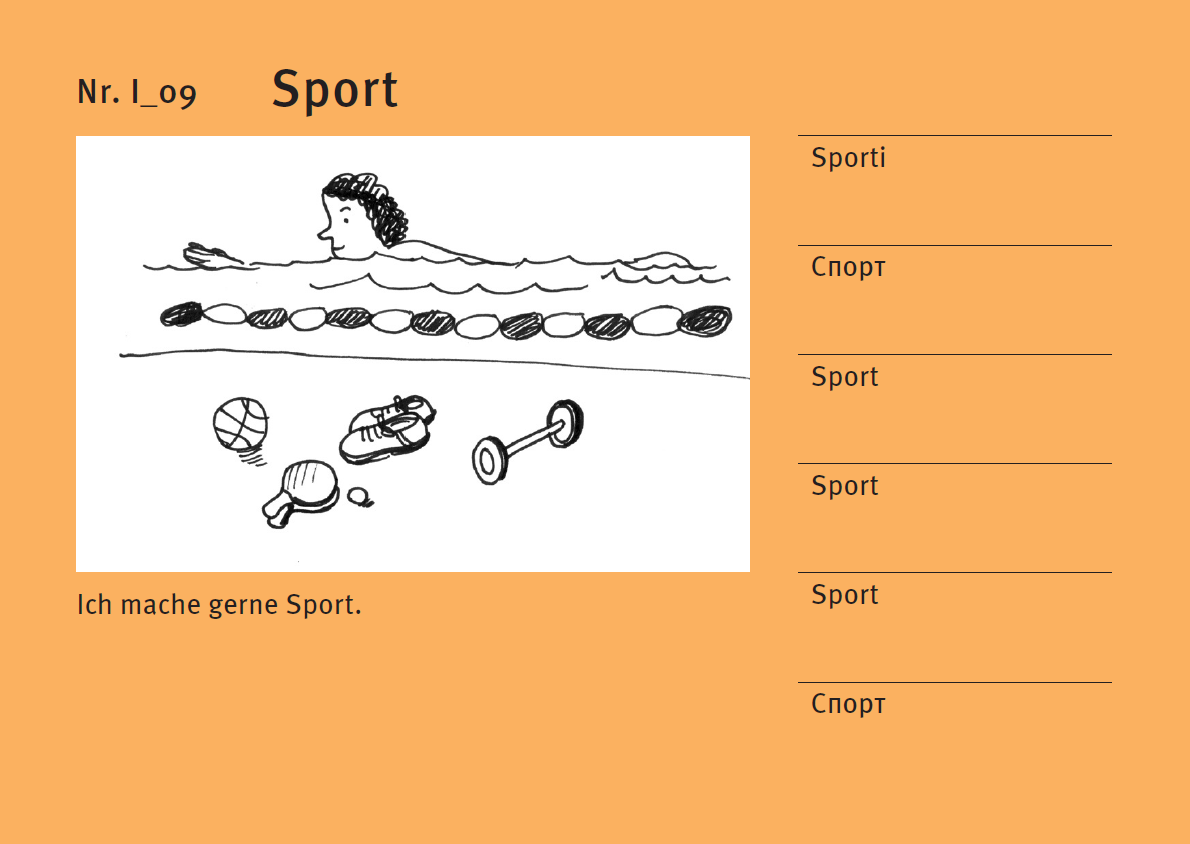 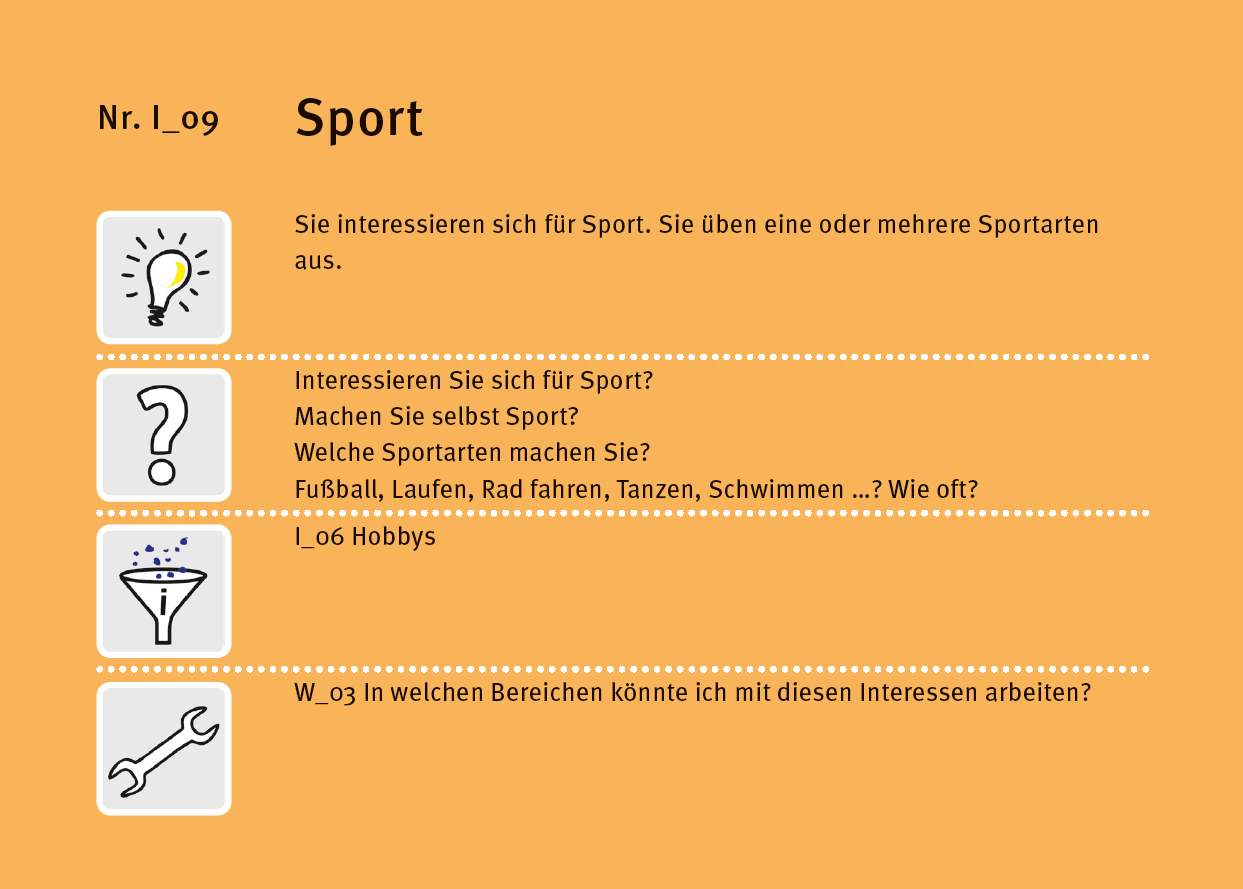 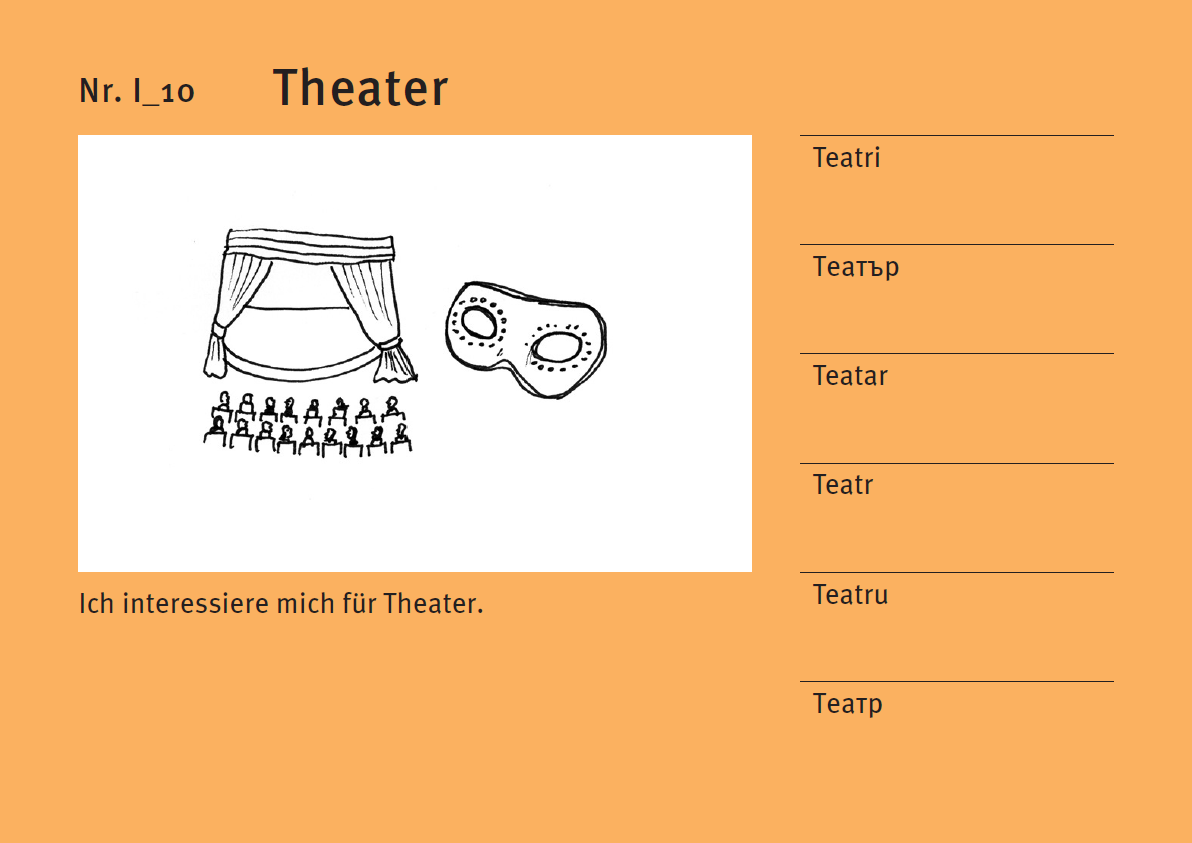 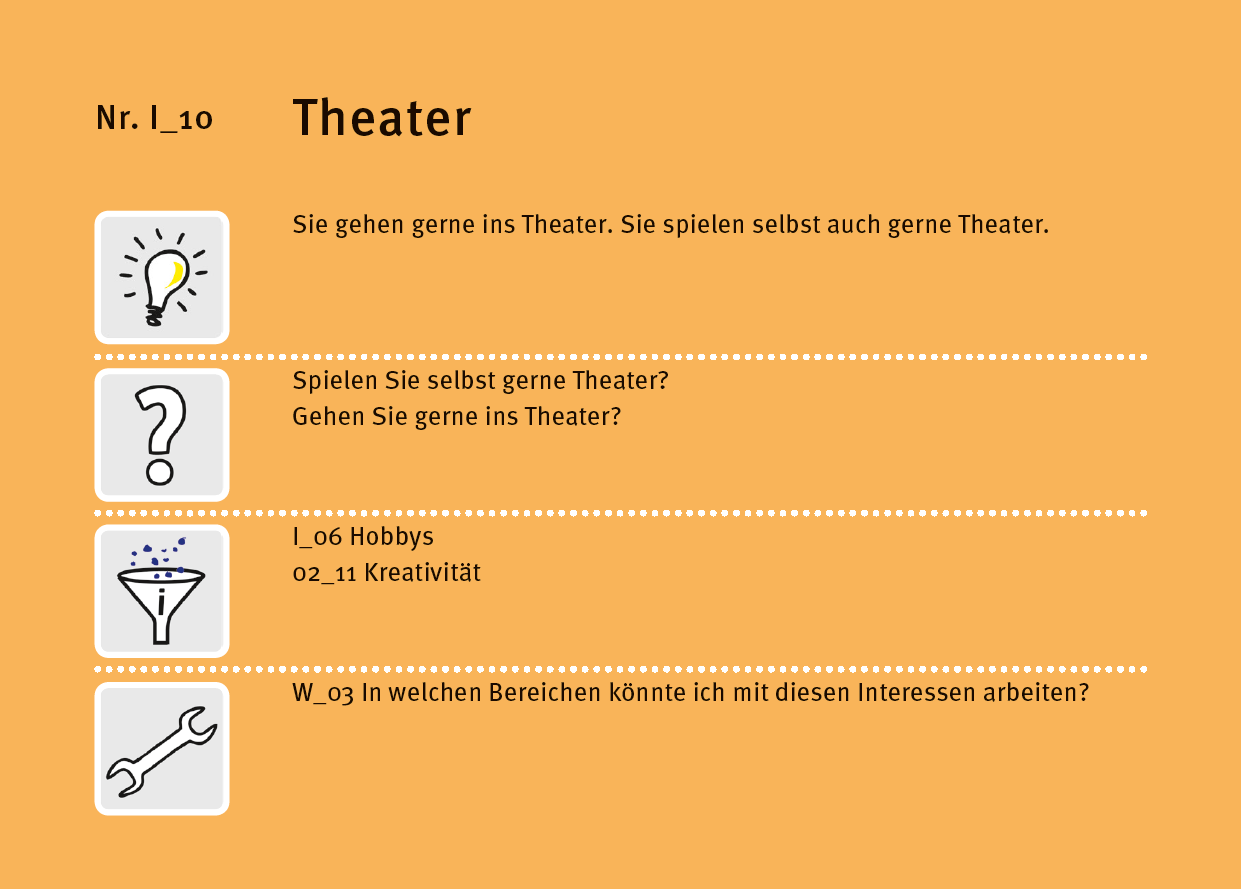 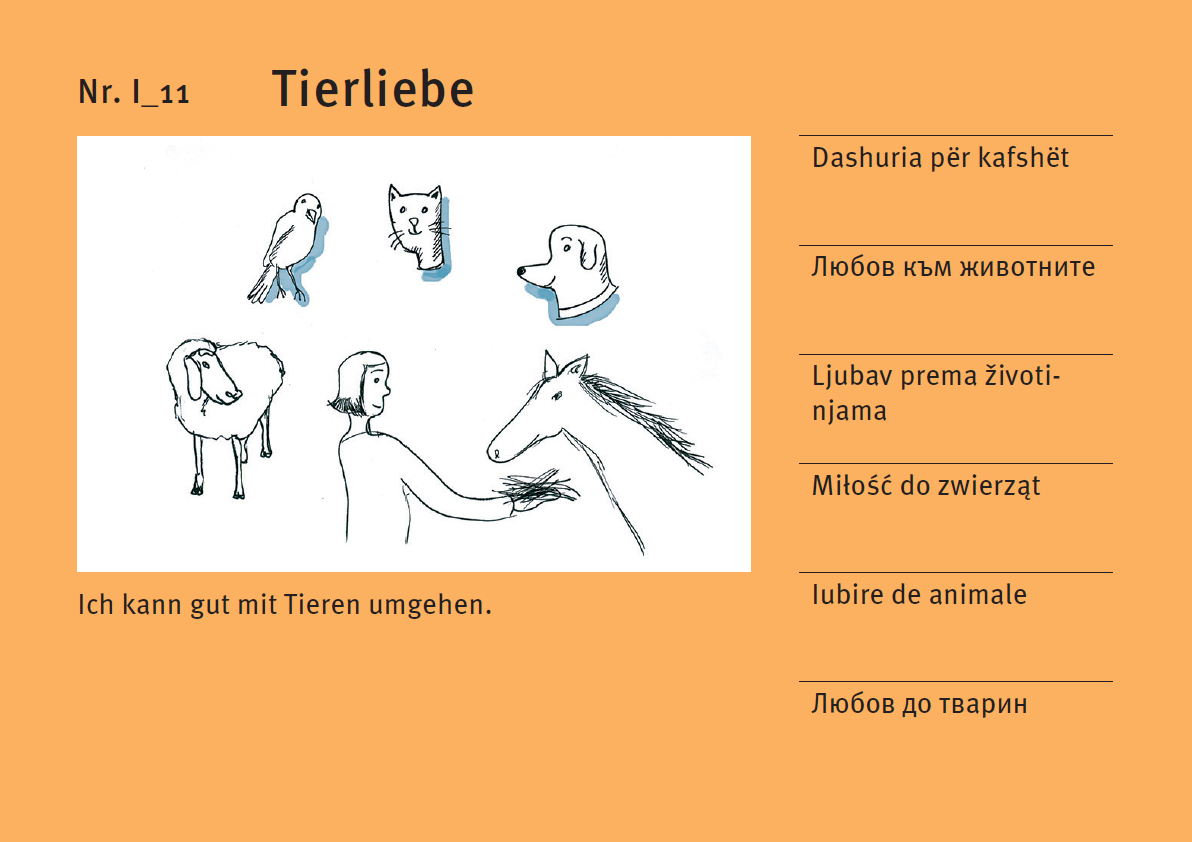 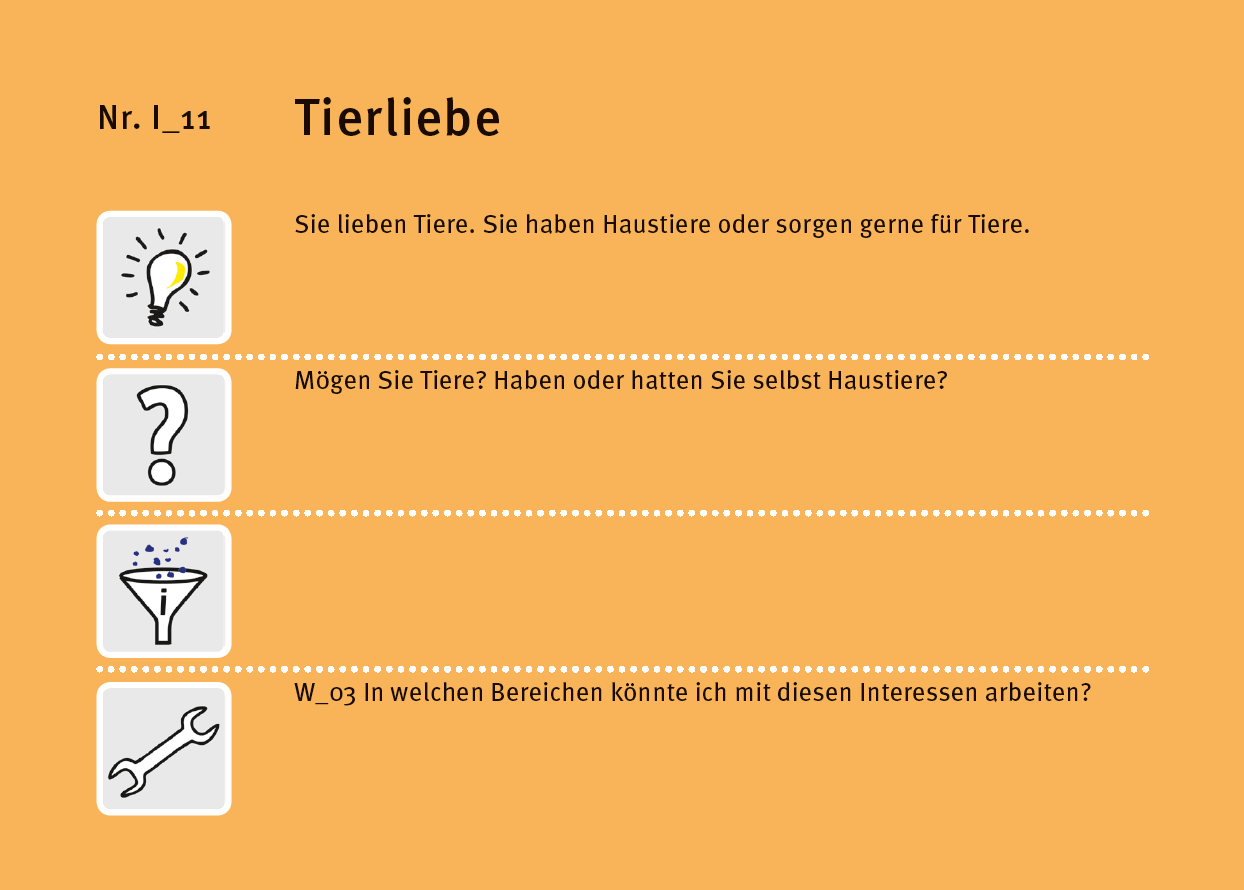 Weiterführende Materialien
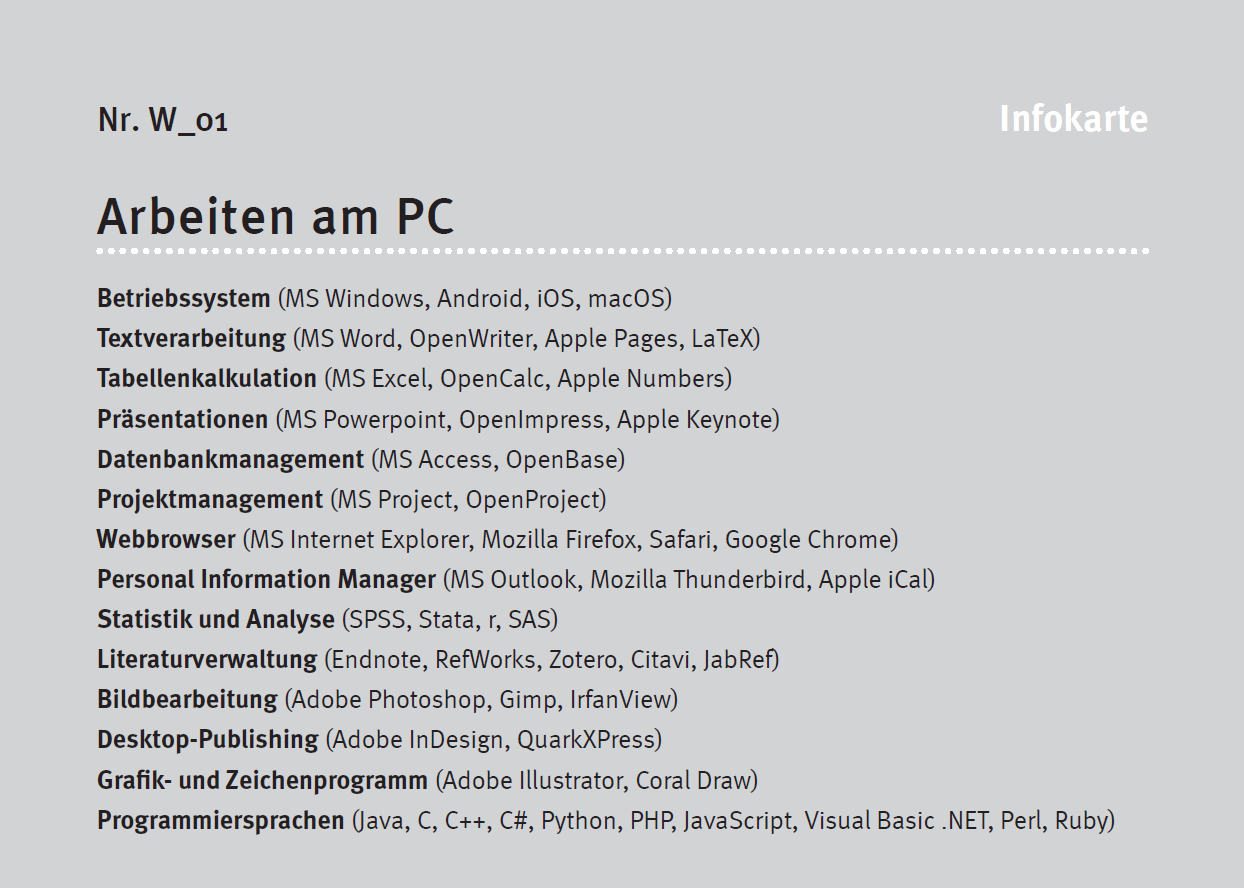 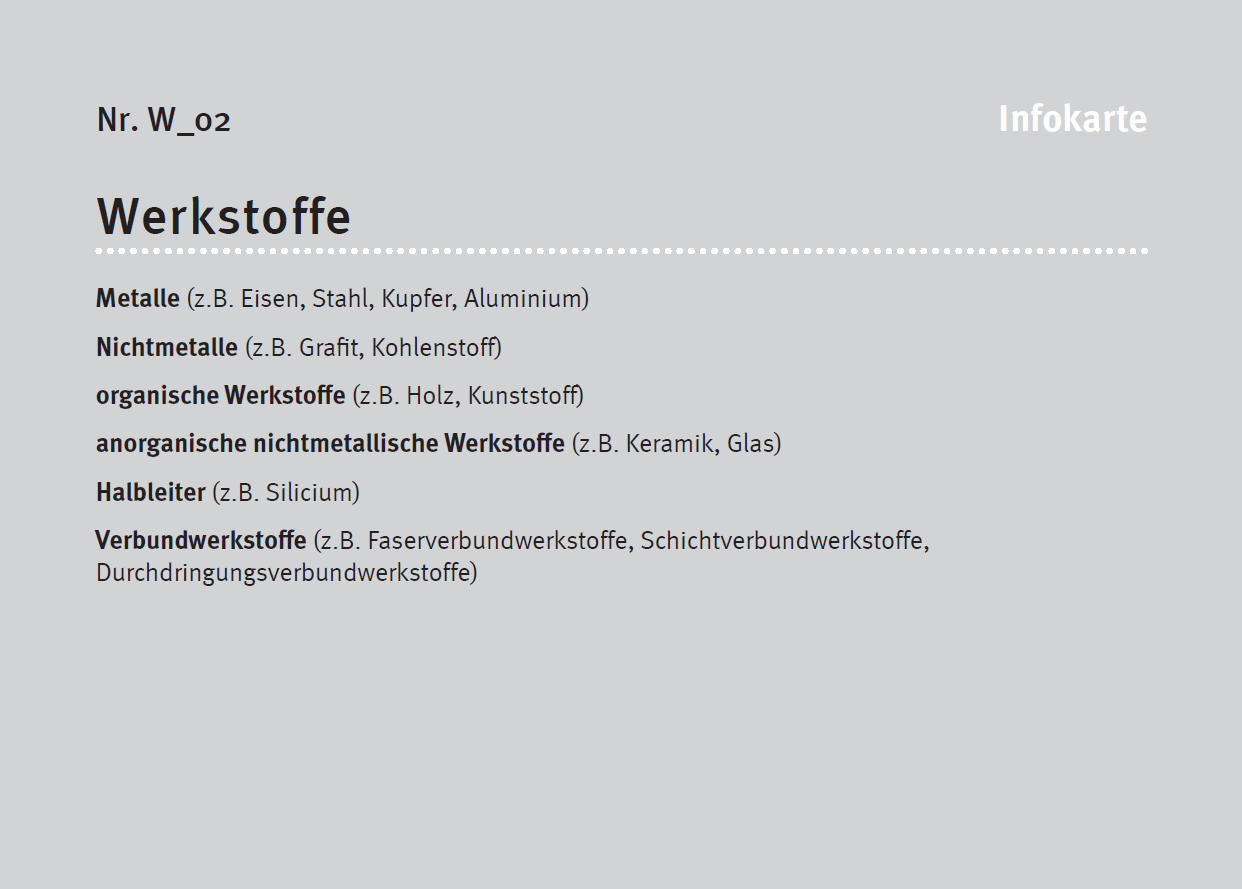 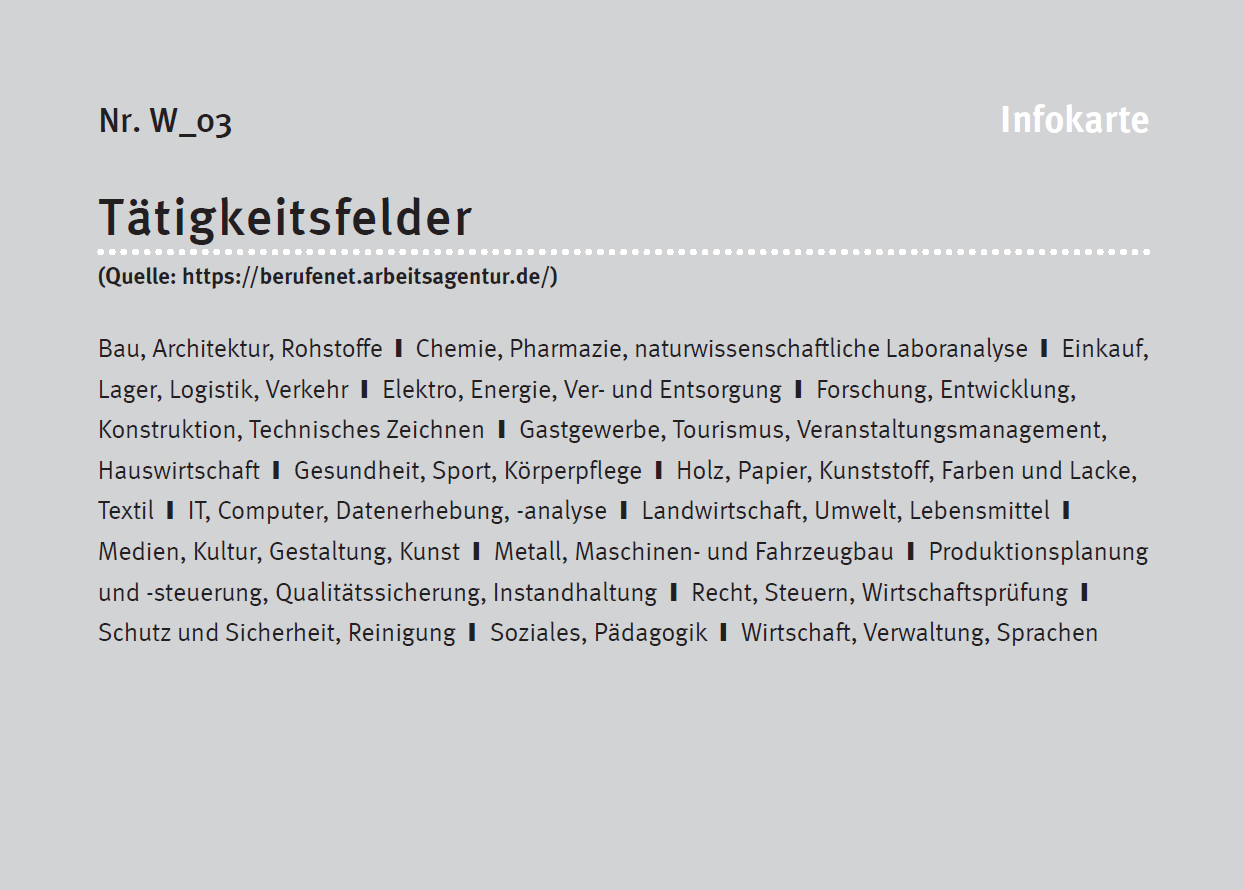 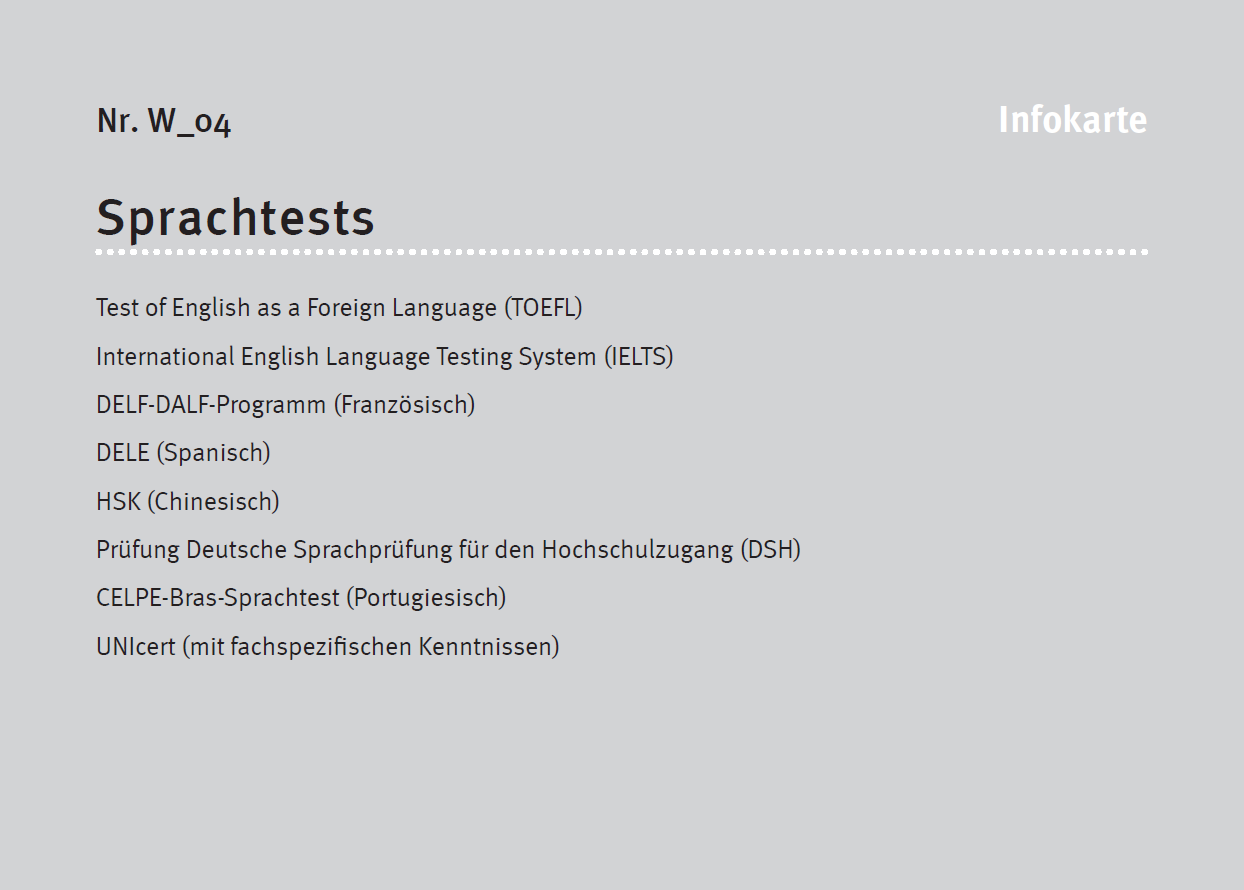 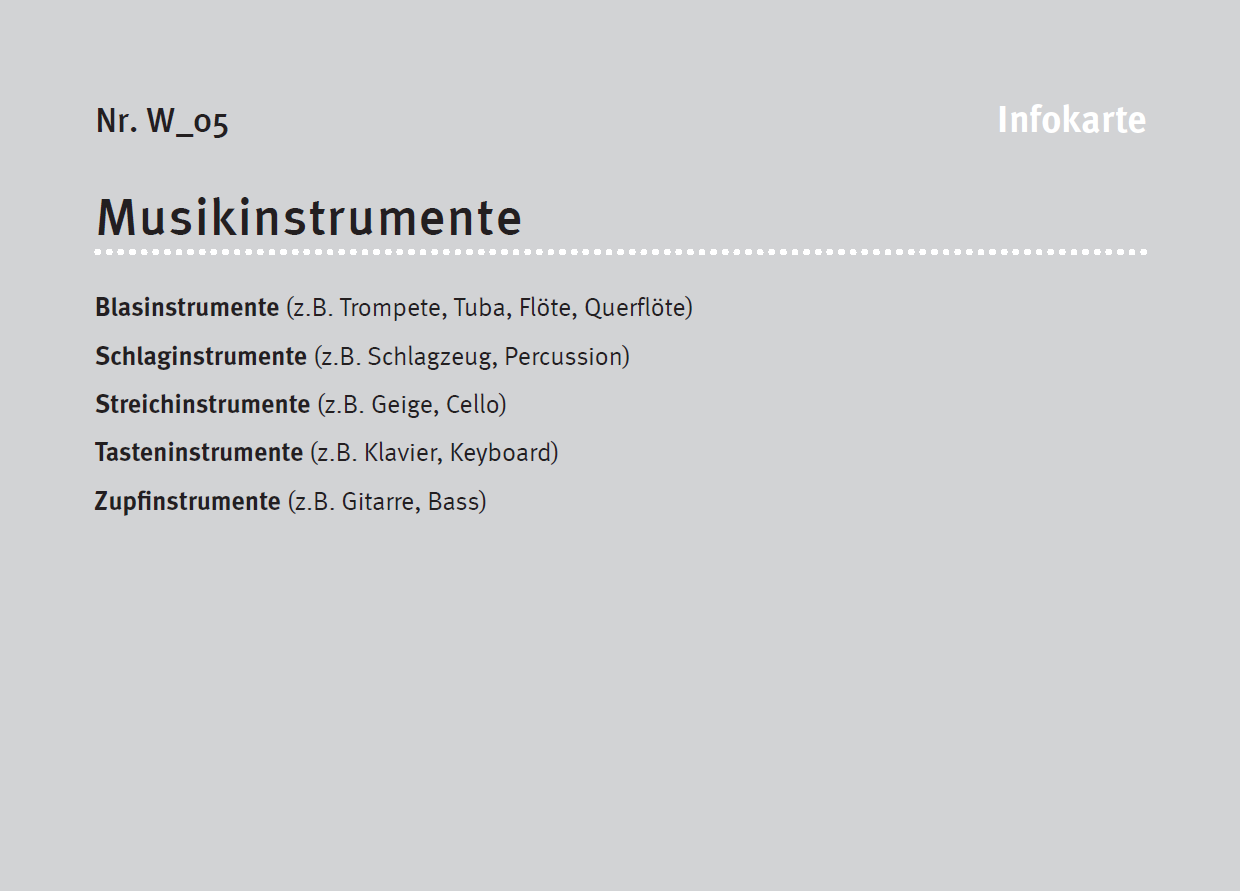 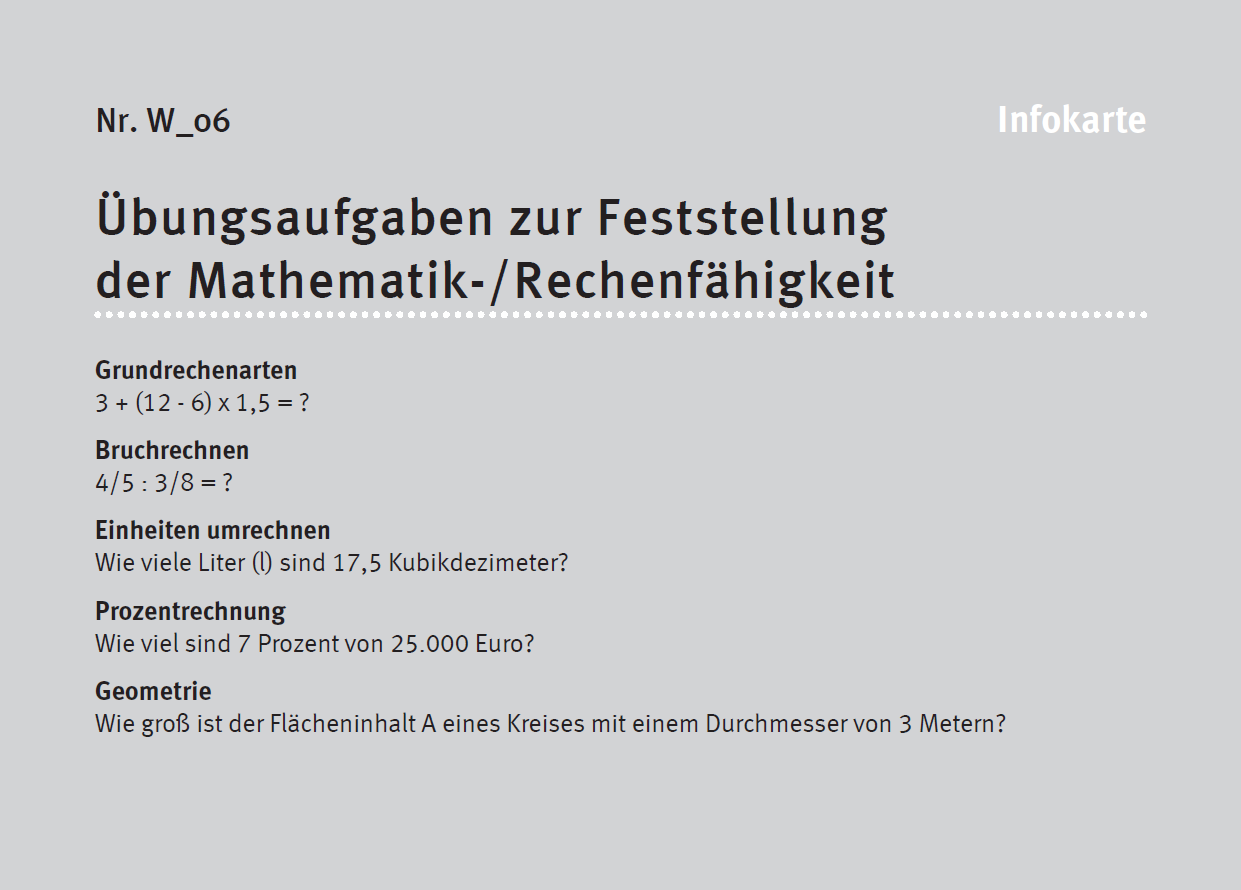 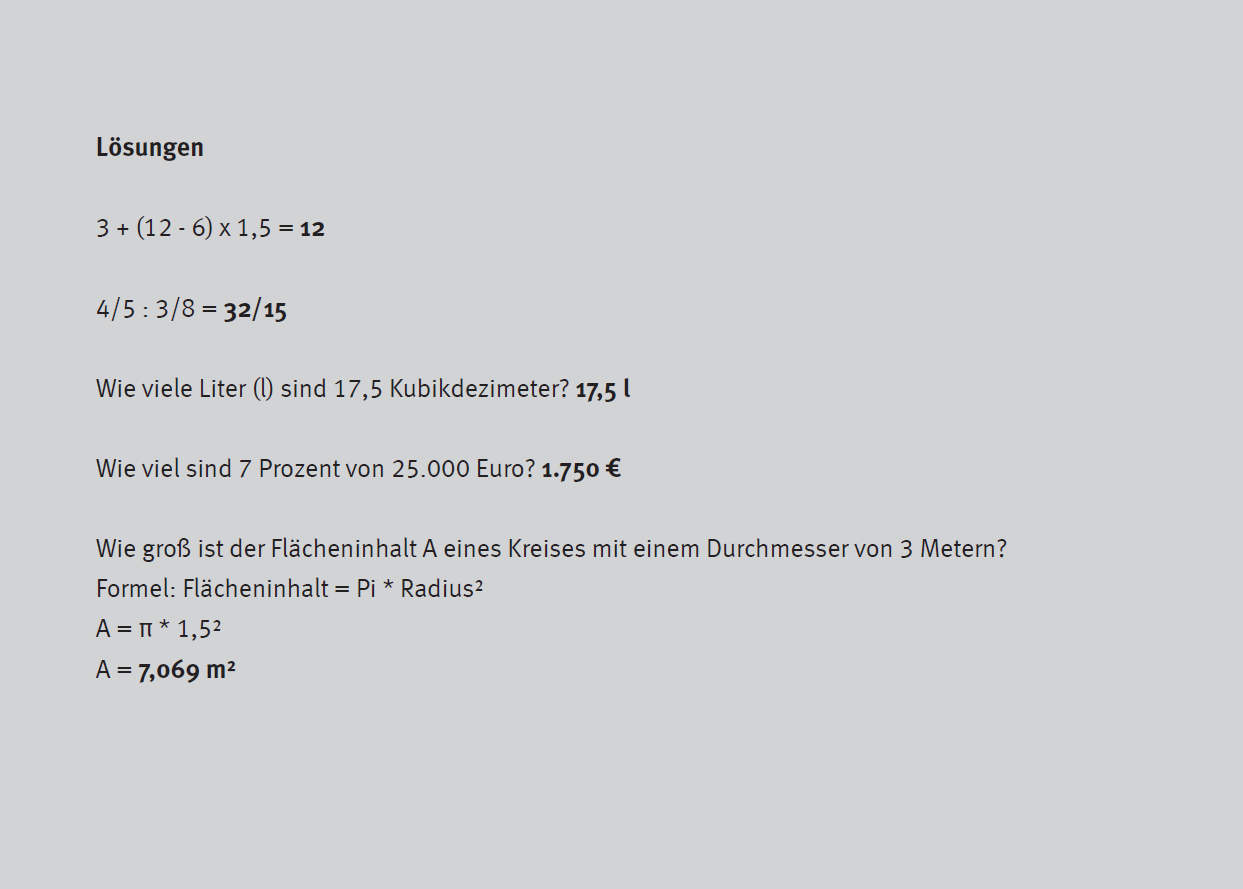 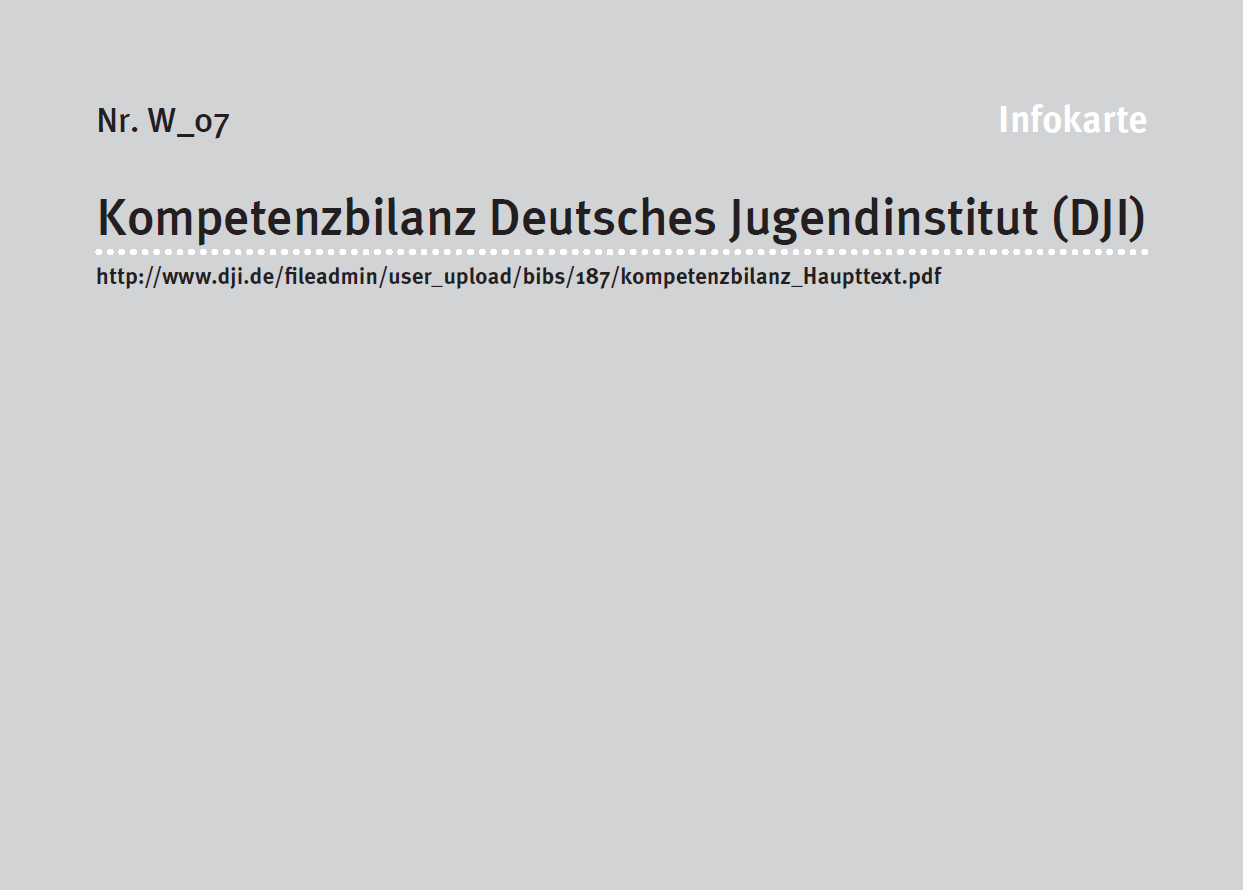 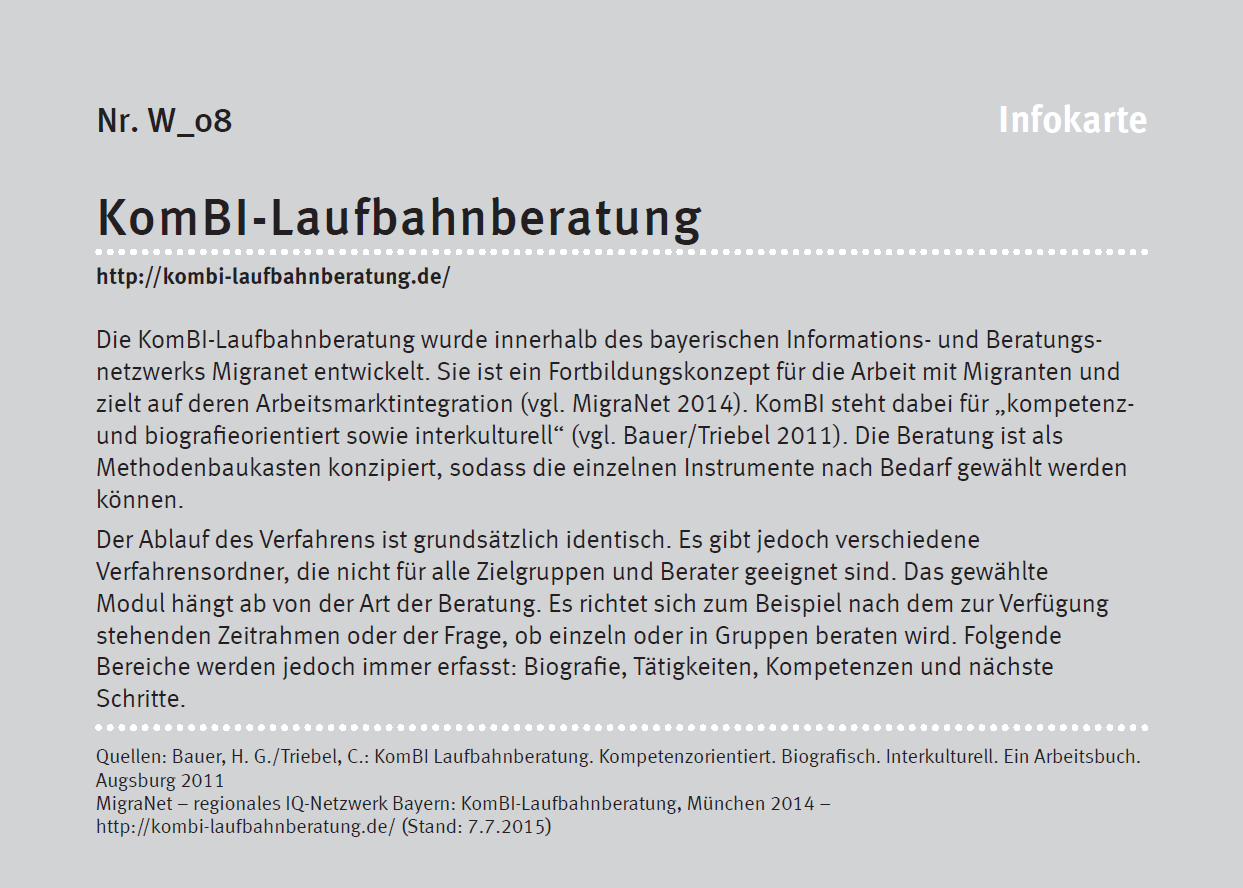 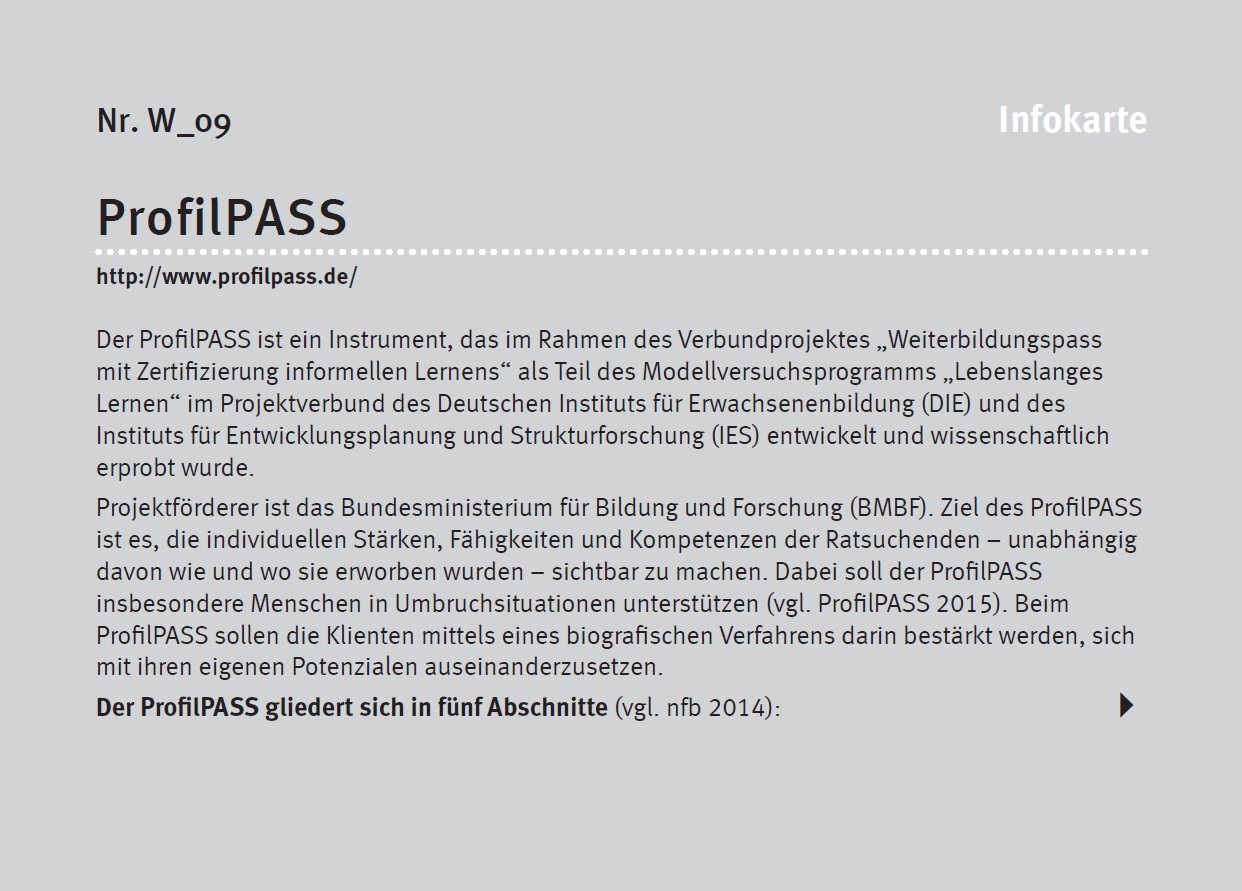 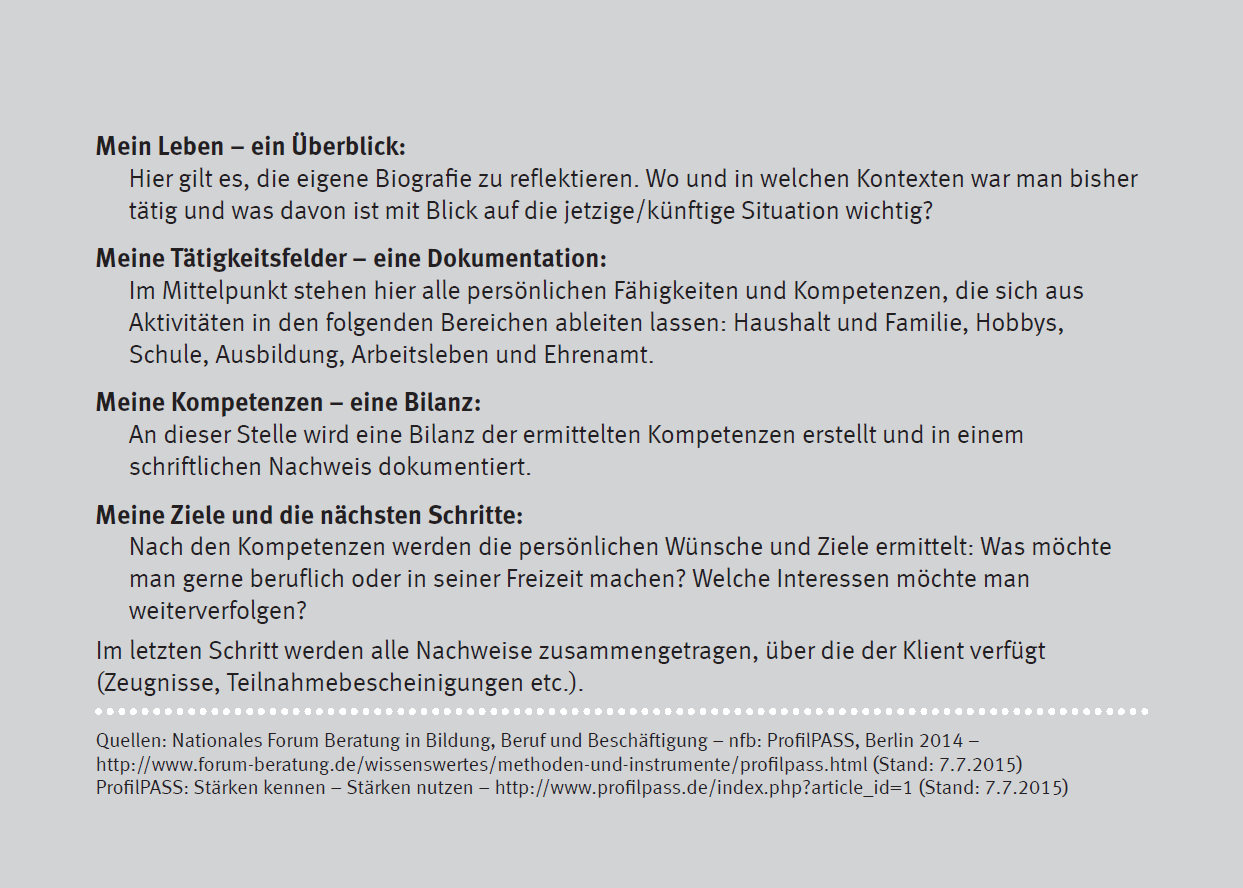 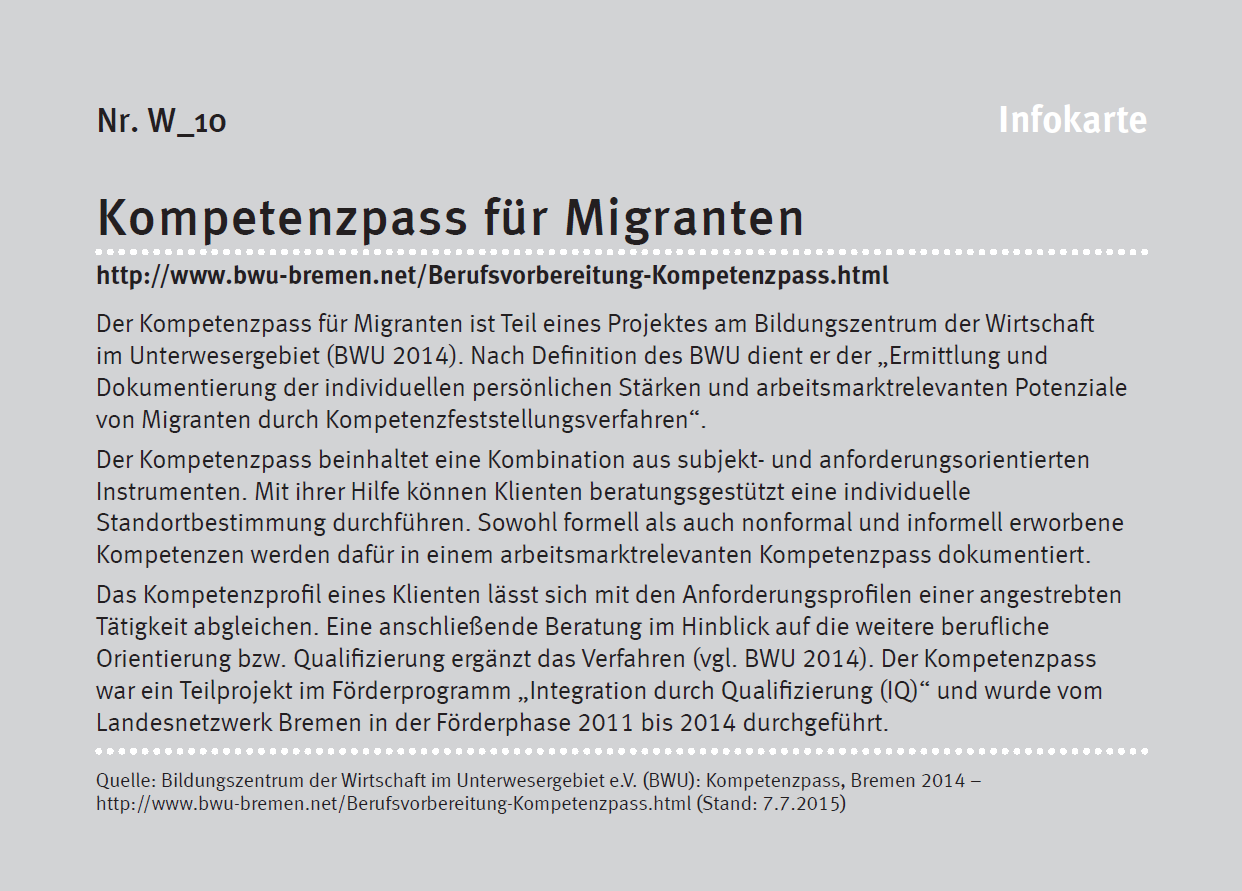 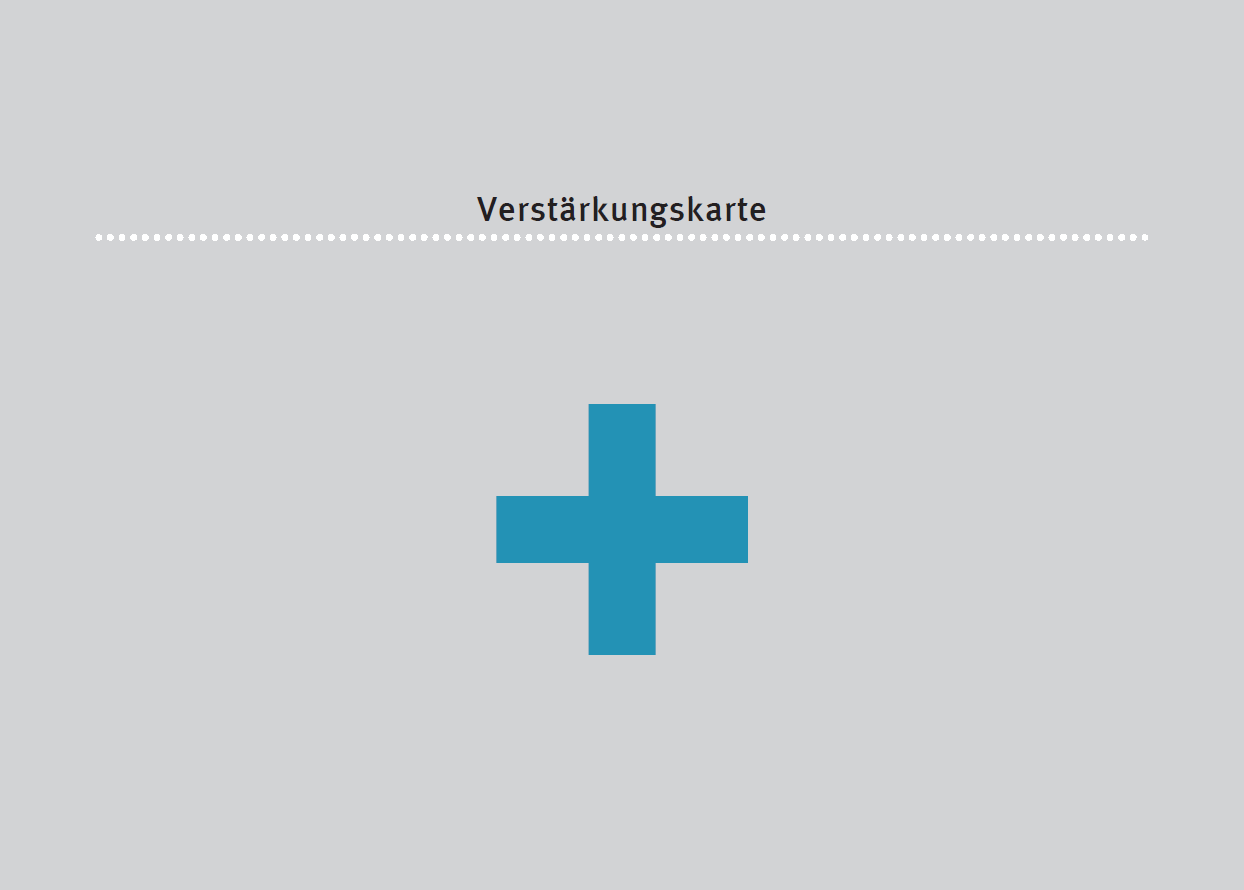 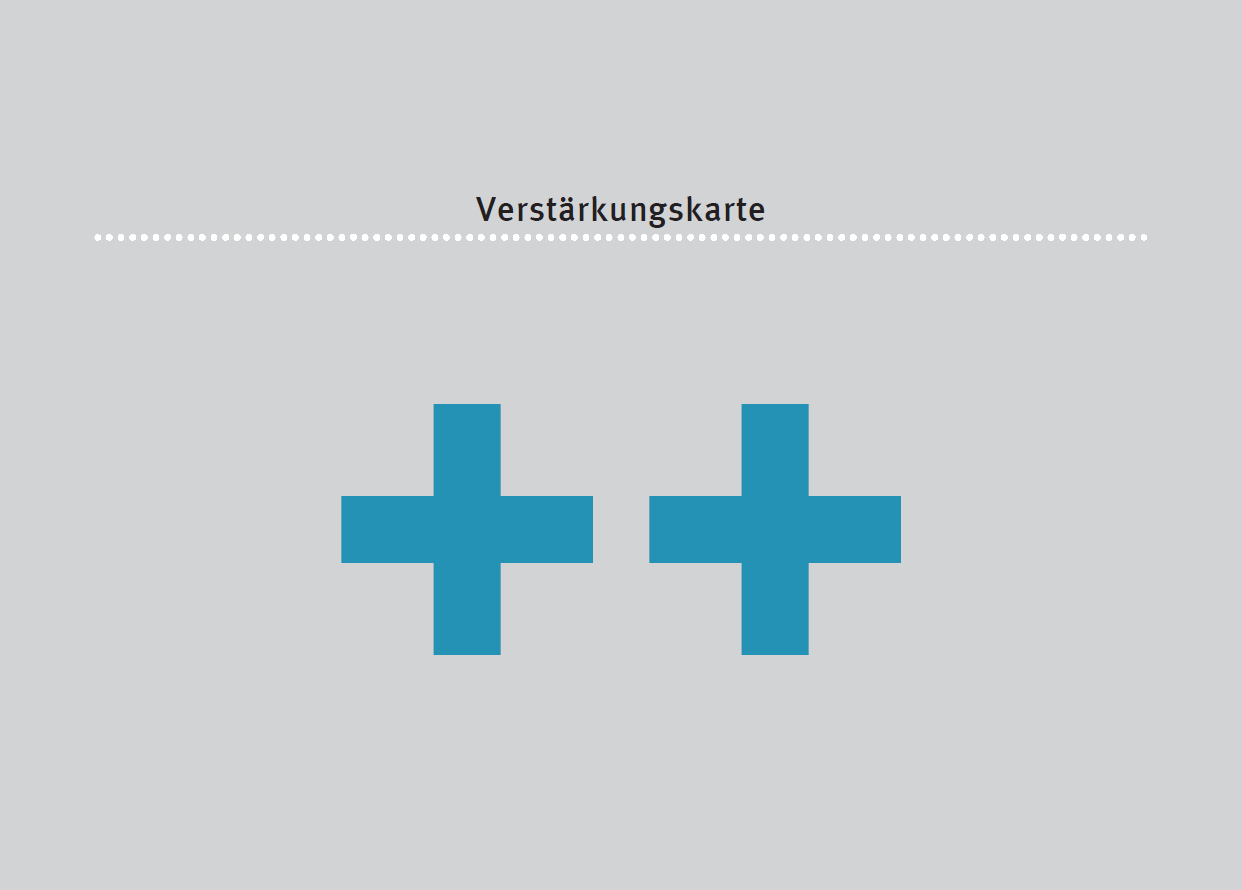 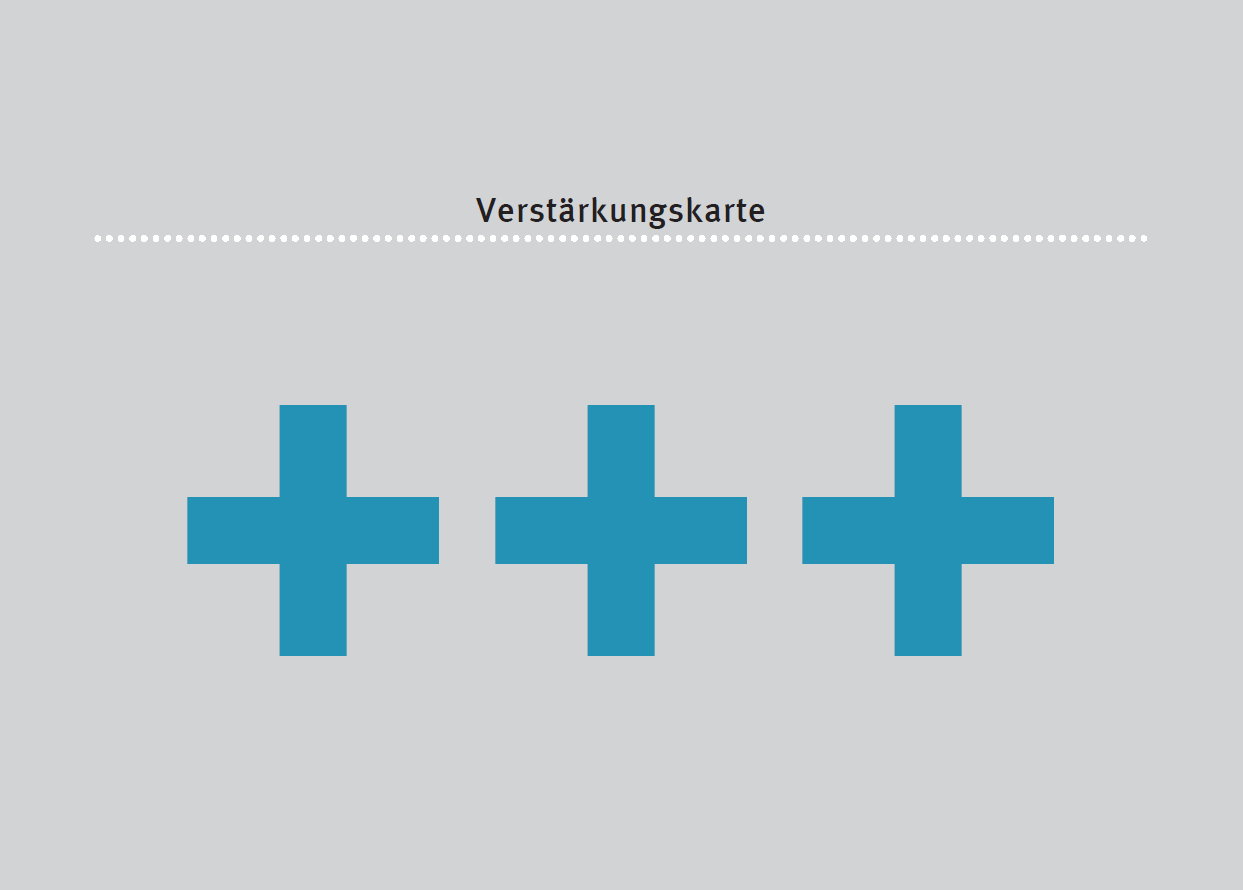